IRS_R2_LISS3_ 9-Jan-16
IRS_R2_LISS3_ 23-Oct-16
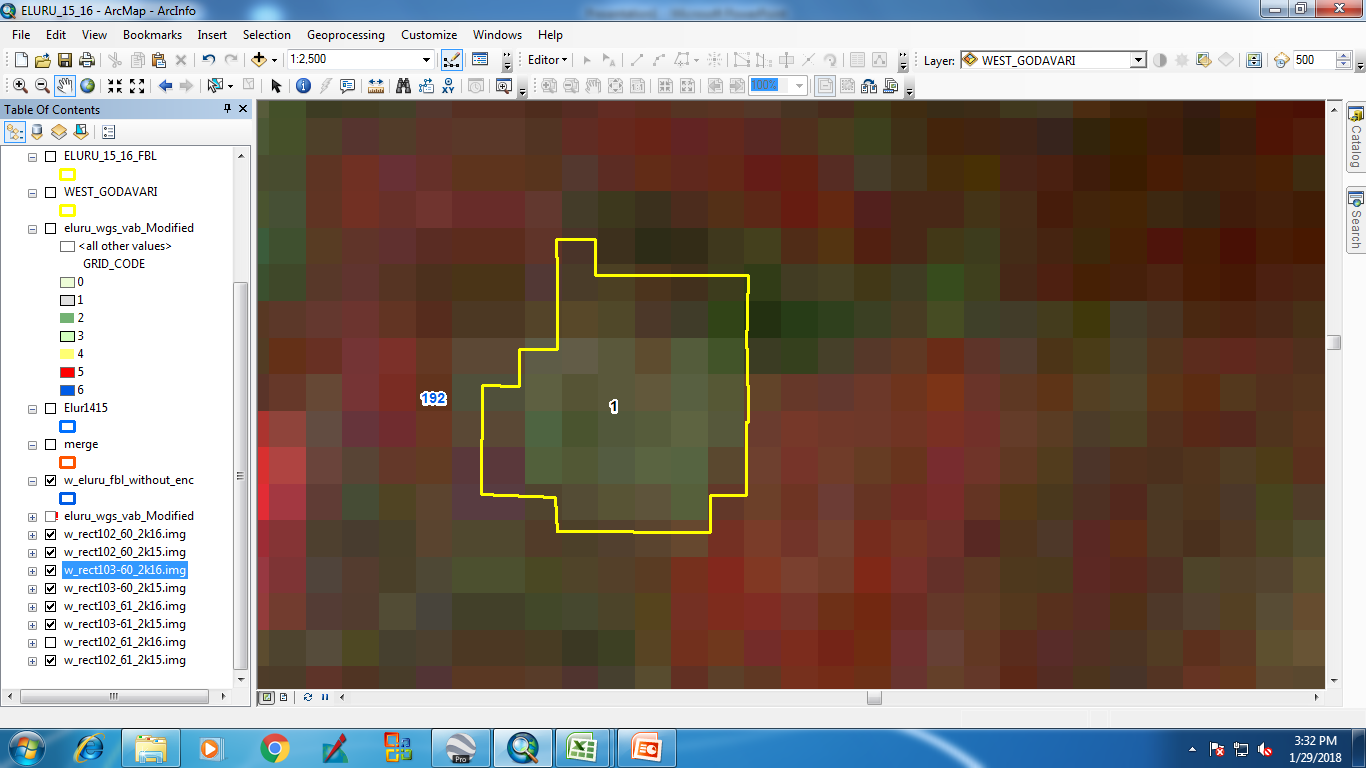 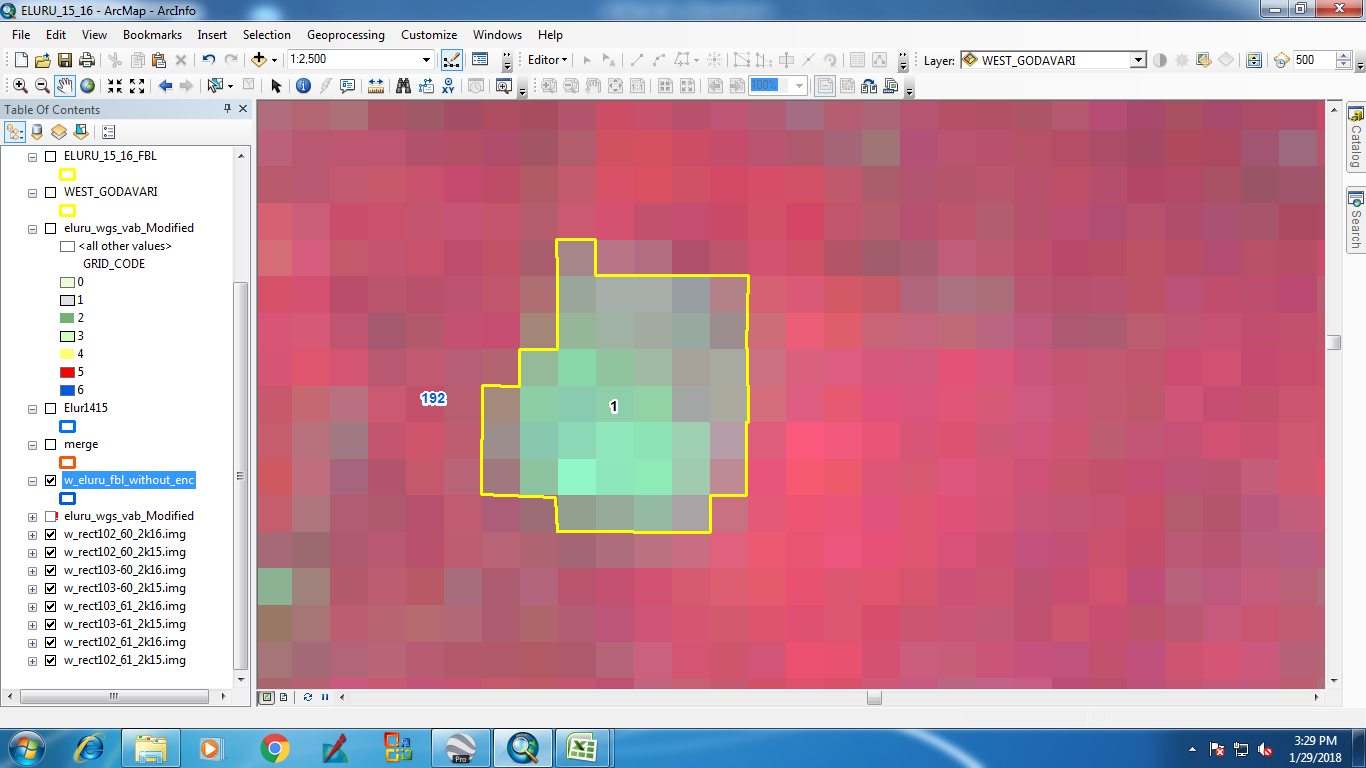 IRS_R2_LISS3_ 29-Oct-15
IRS_R2_LISS3_ 23-Oct-16
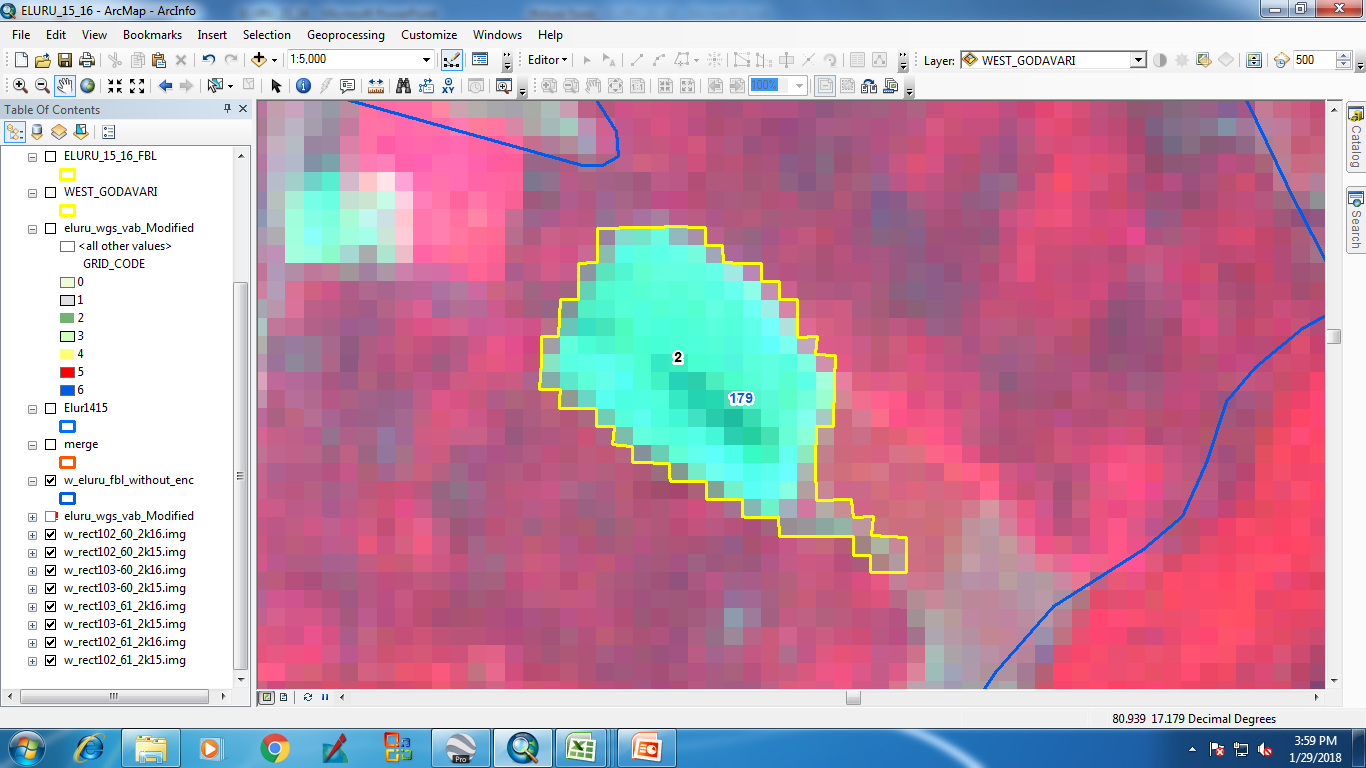 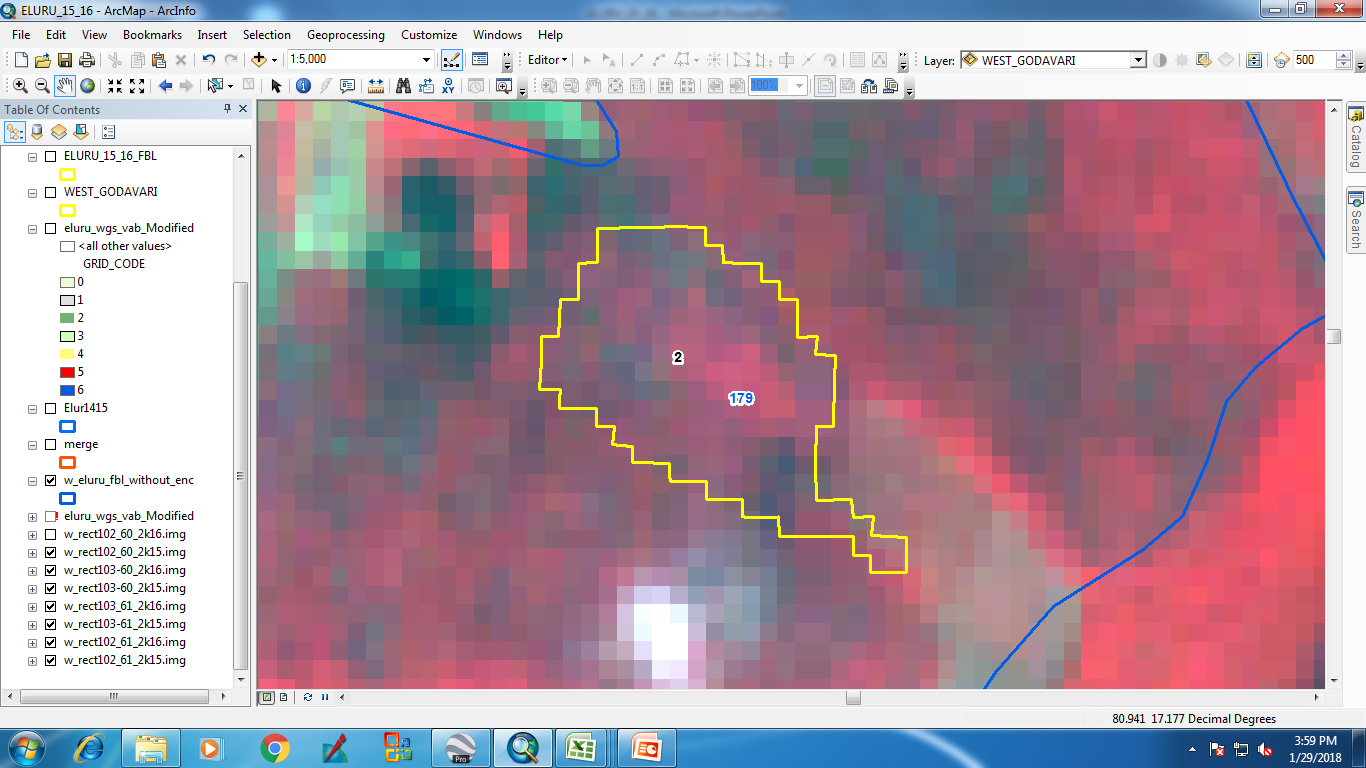 IRS_R2_LISS3_ 9-Jan-16
IRS_R2_LISS3_ 23-Oct-16
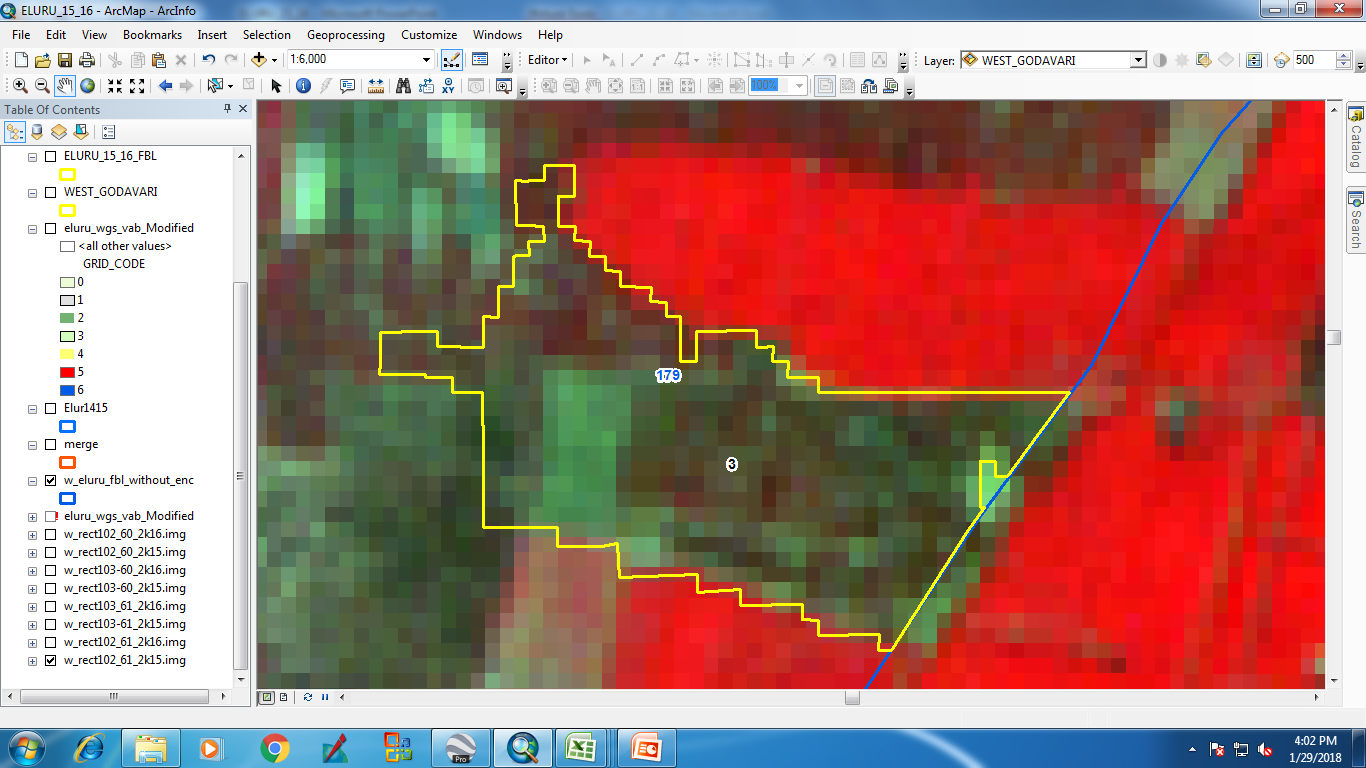 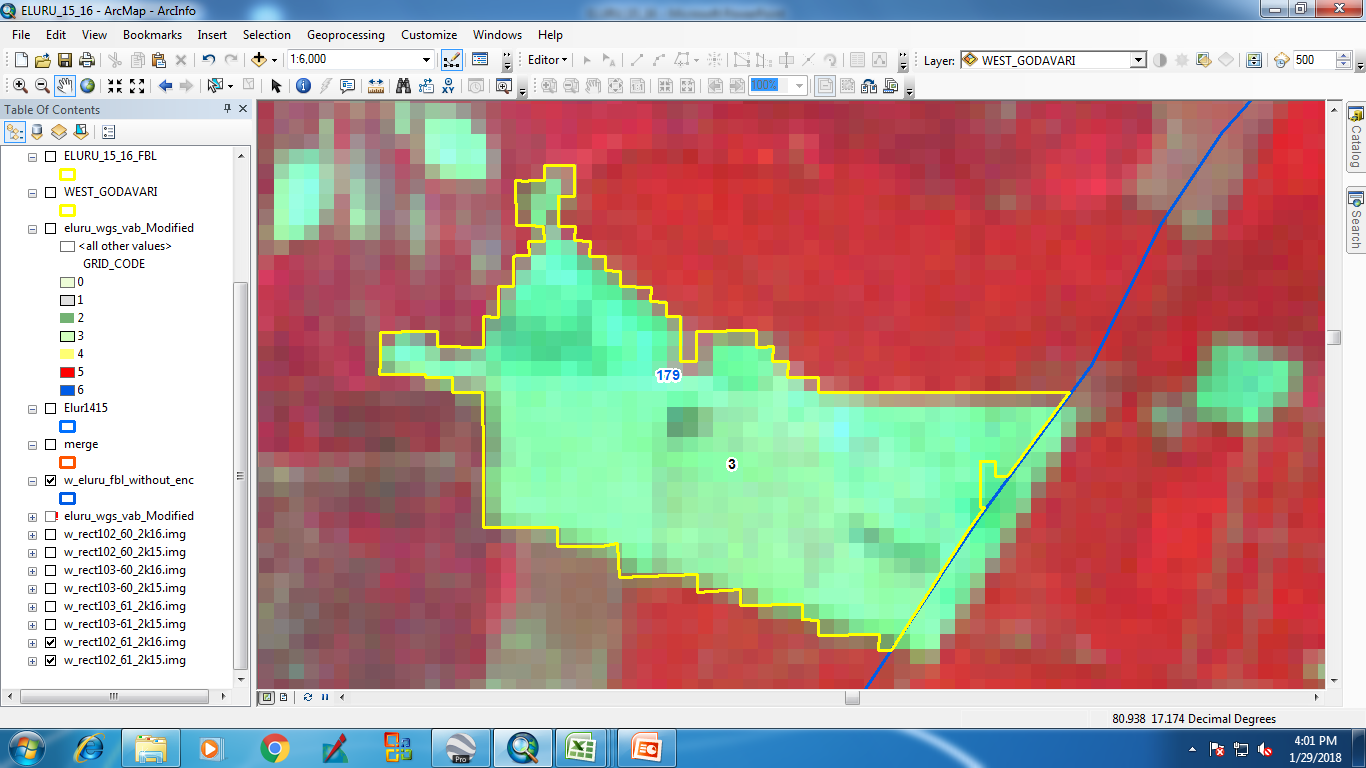 IRS_R2_LISS3_ 9-Jan-16
IRS_R2_LISS3_ 23-Oct-16
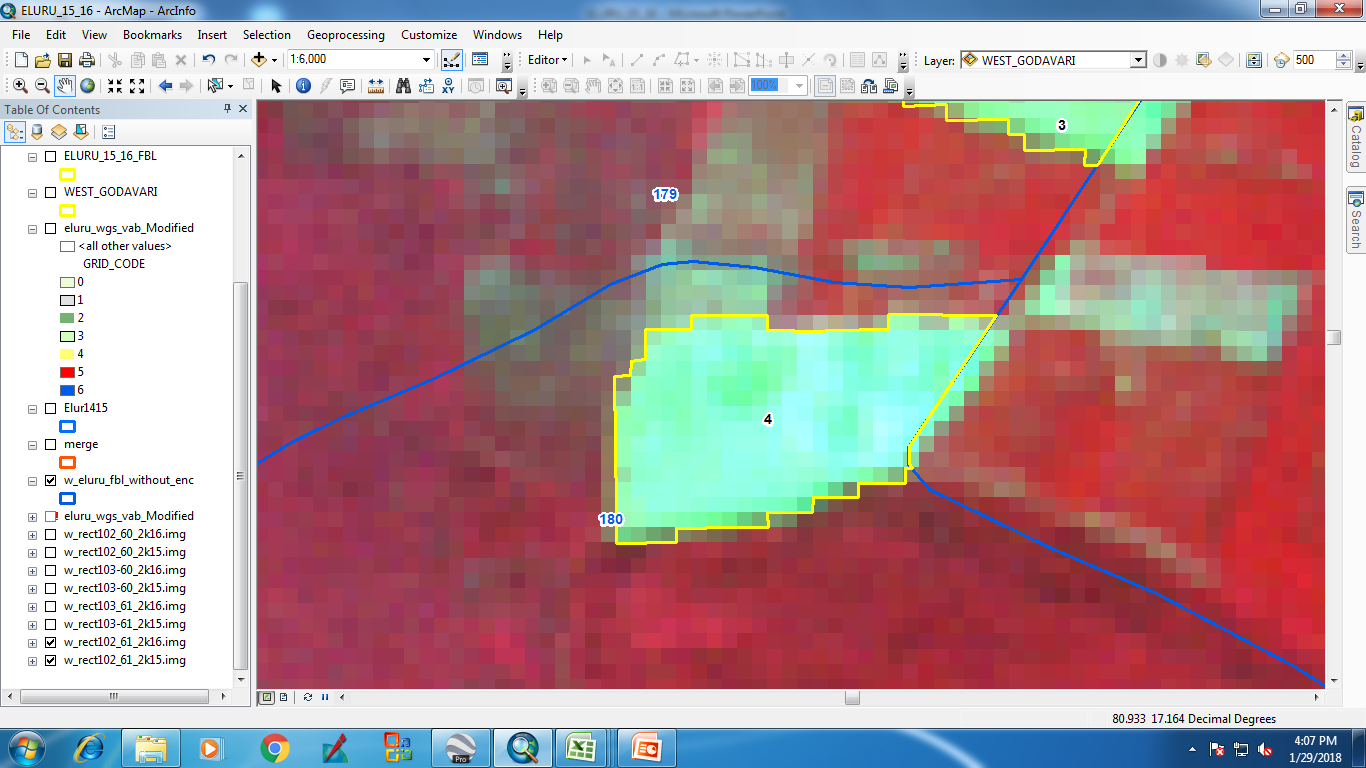 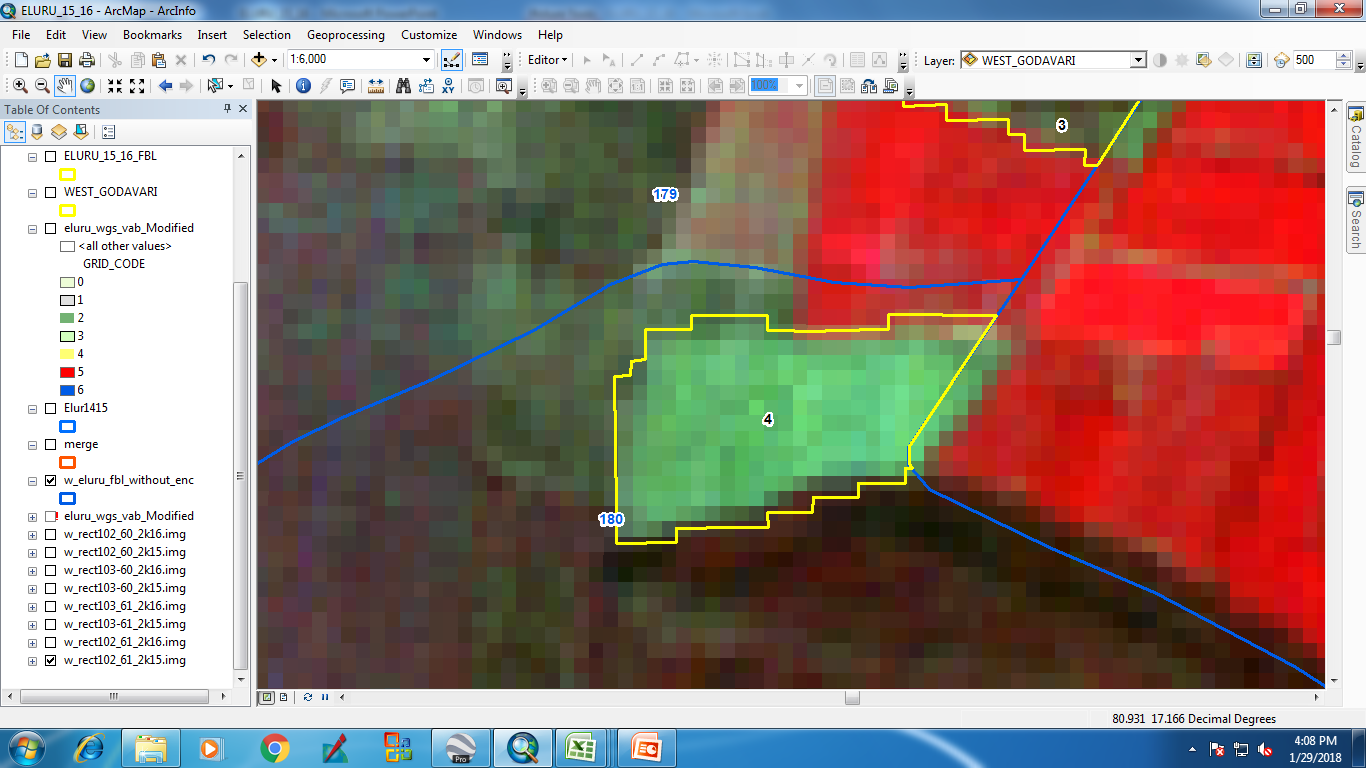 IRS_R2_LISS3_ 9-Jan-16
IRS_R2_LISS3_ 23-Oct-16
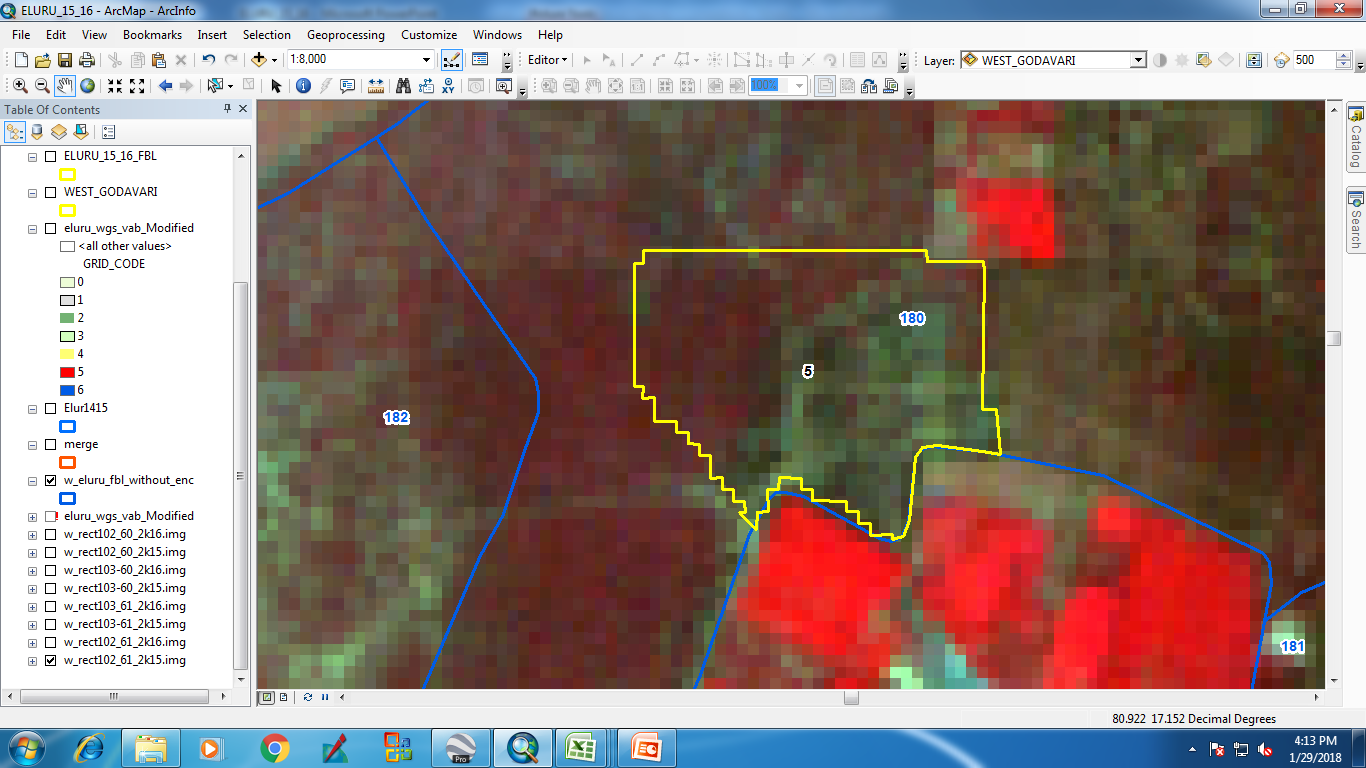 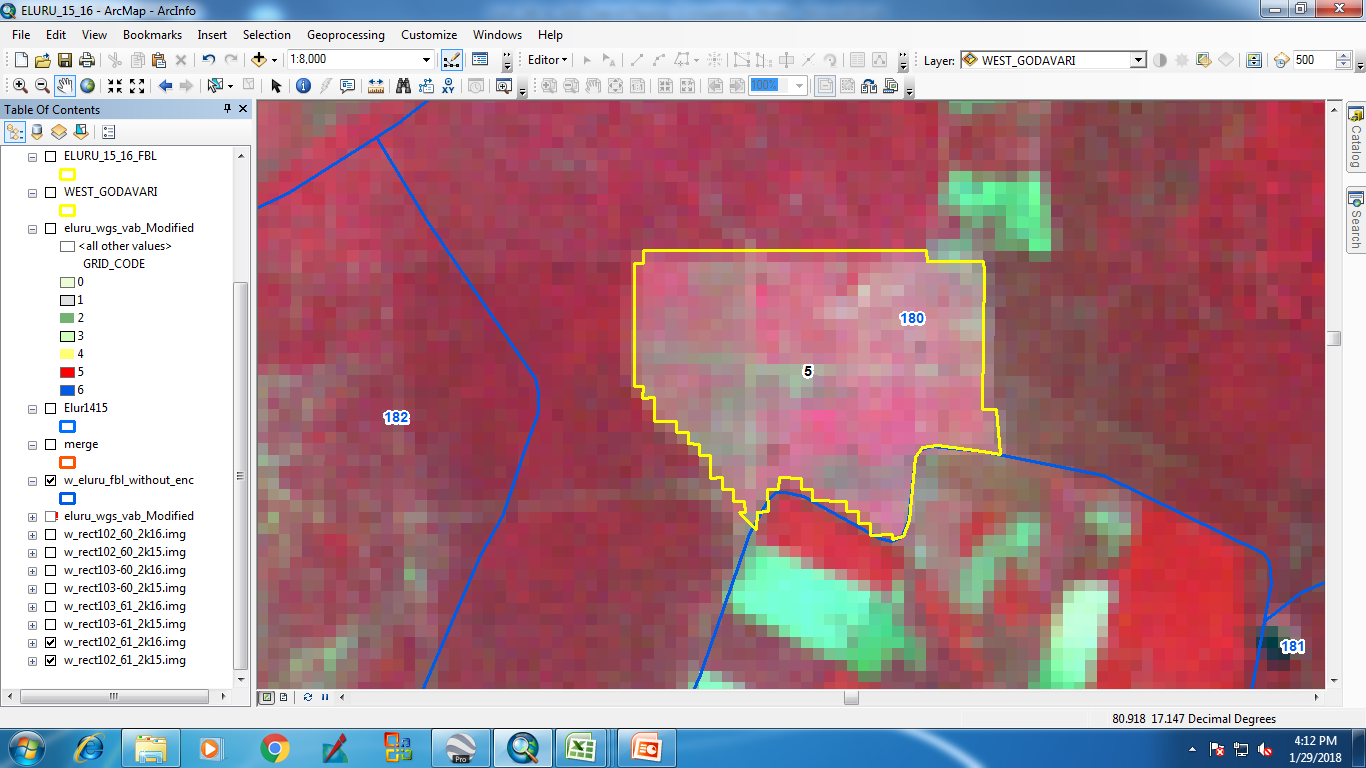 IRS_R2_LISS3_ 9-Jan-16
IRS_R2_LISS3_ 23-Oct-16
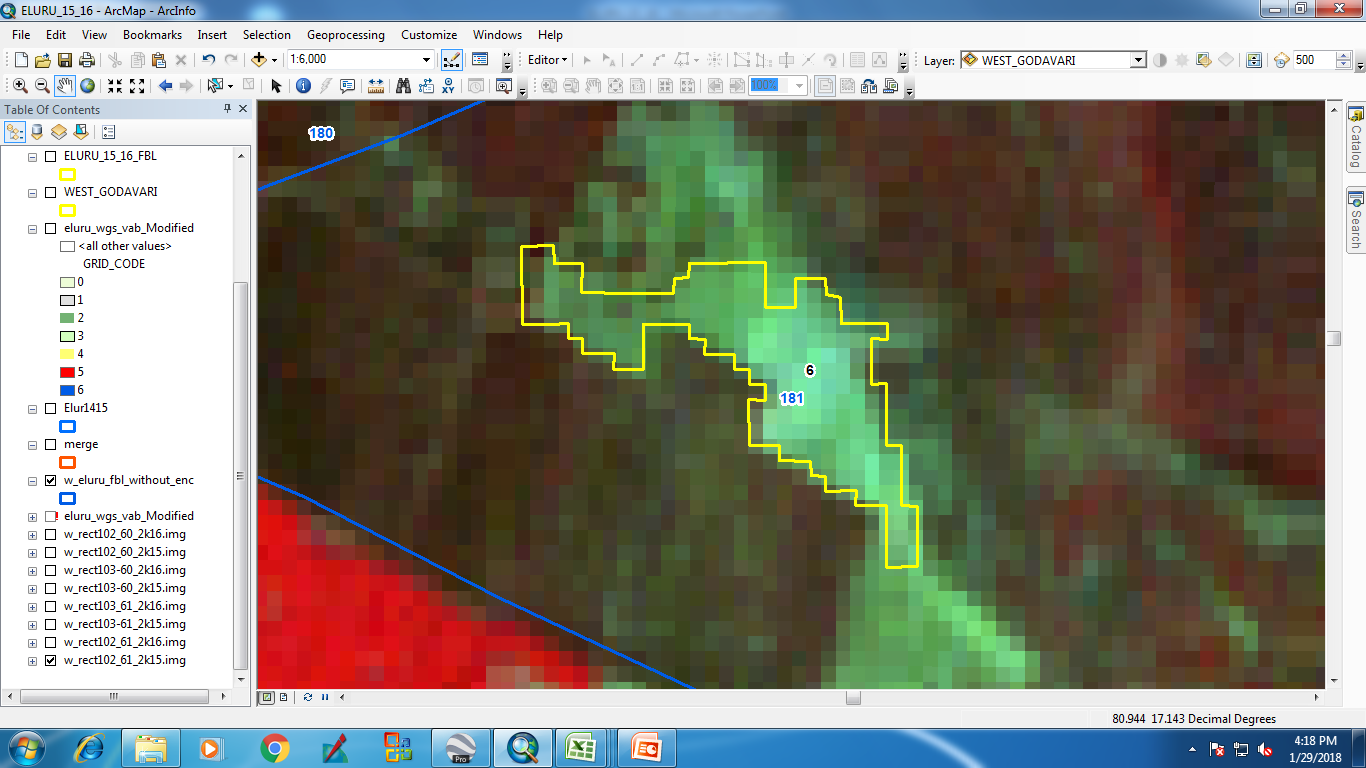 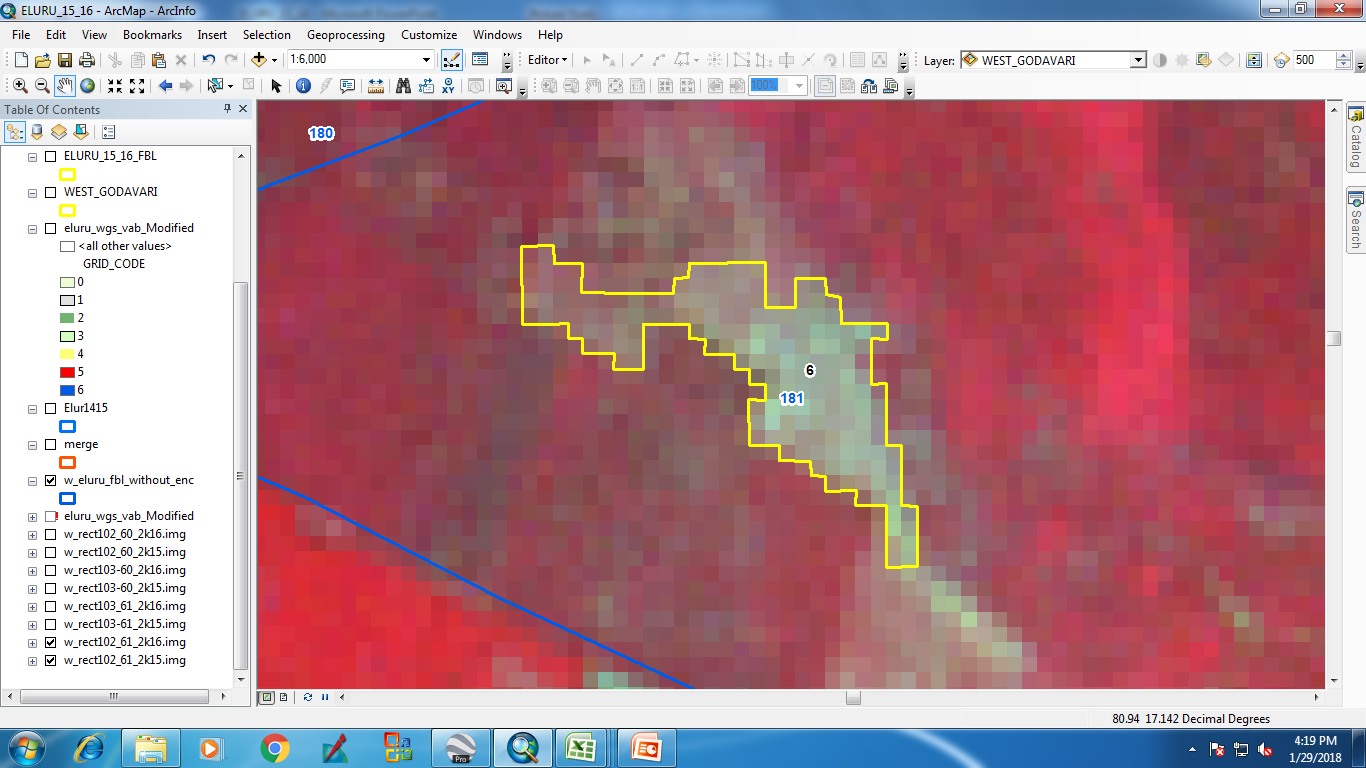 IRS_R2_LISS3_ 9-Jan-16
IRS_R2_LISS3_ 23-Oct-16
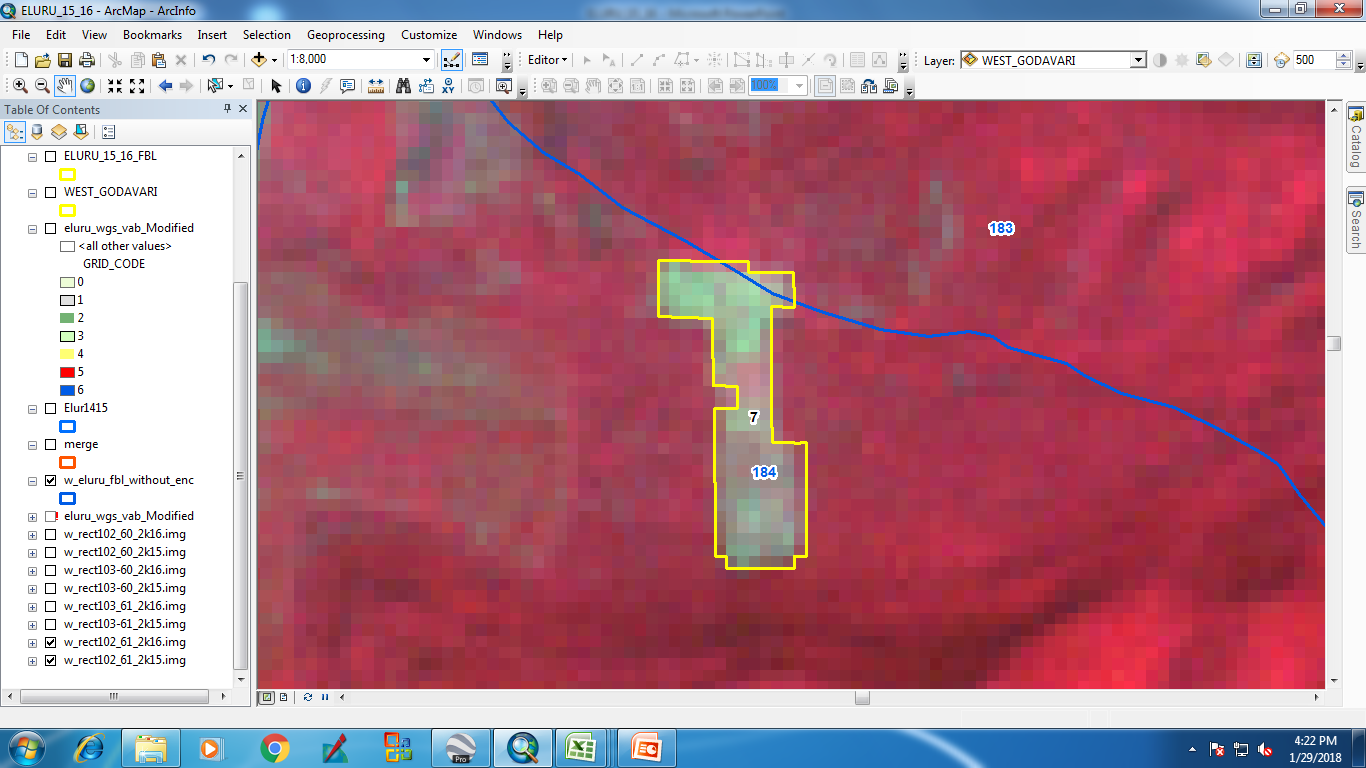 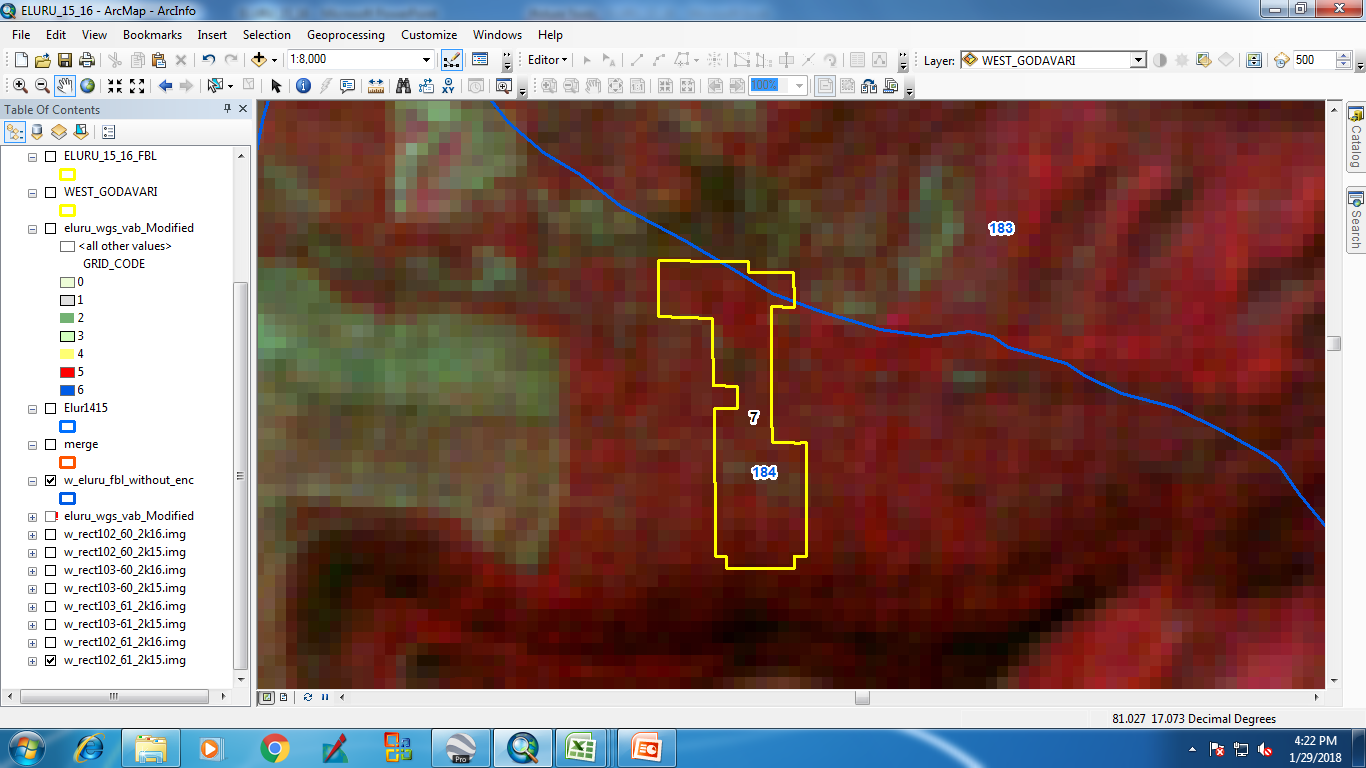 IRS_R2_LISS3_ 9-Jan-16
IRS_R2_LISS3_ 23-Oct-16
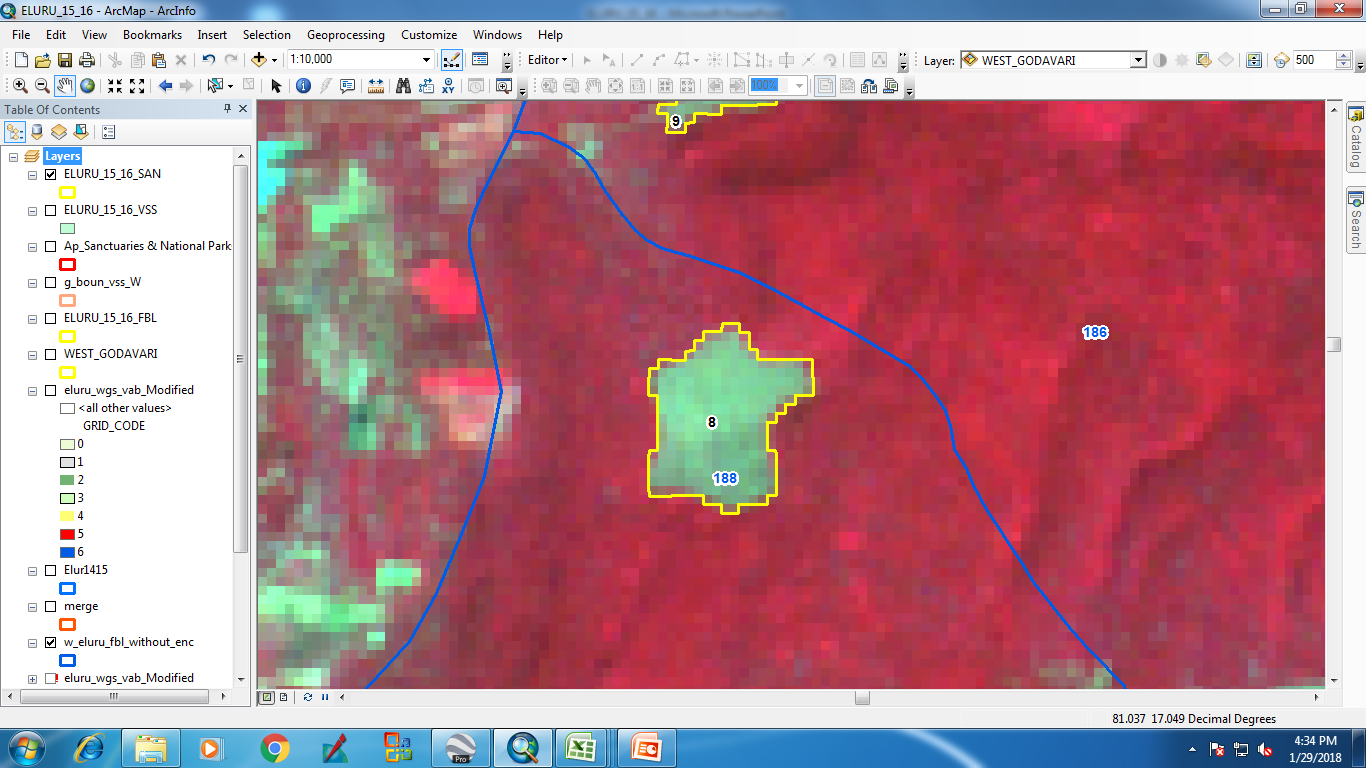 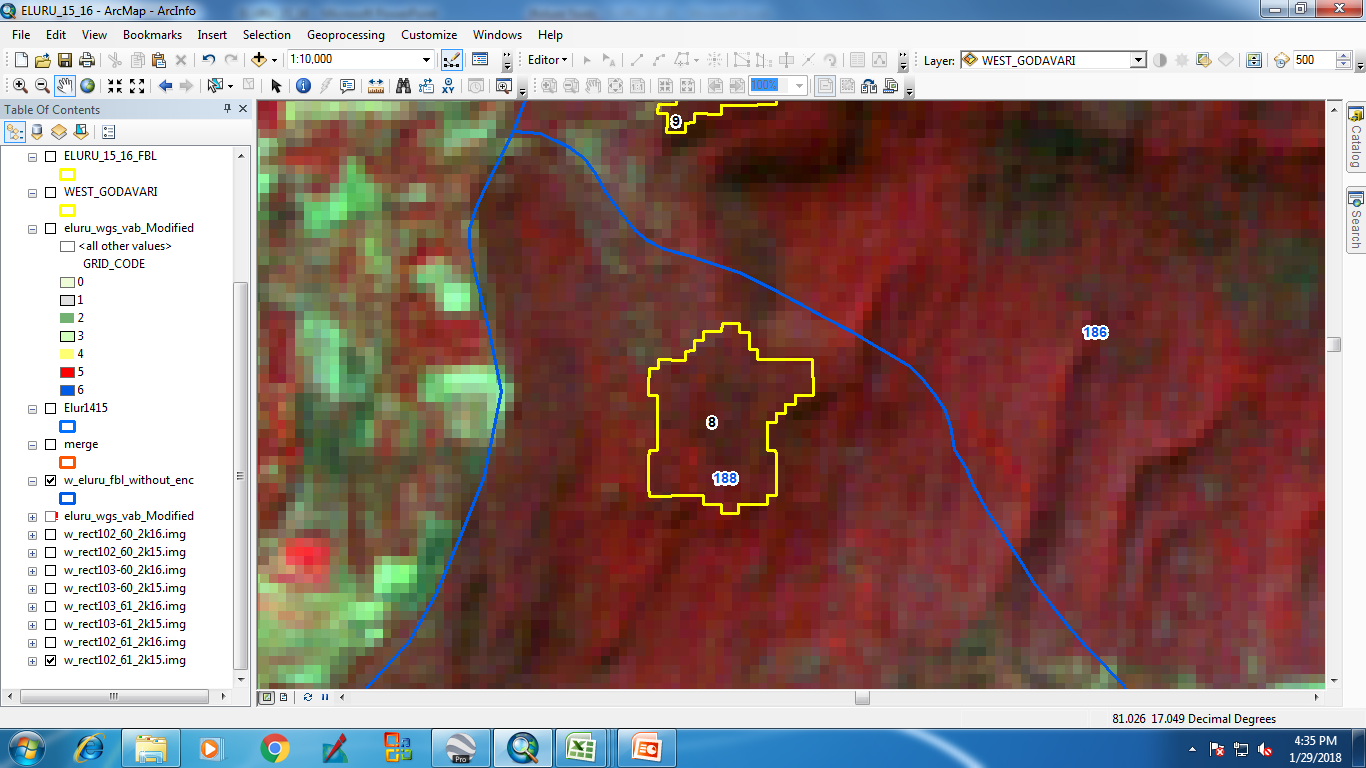 IRS_R2_LISS3_ 9-Jan-16
IRS_R2_LISS3_ 23-Oct-16
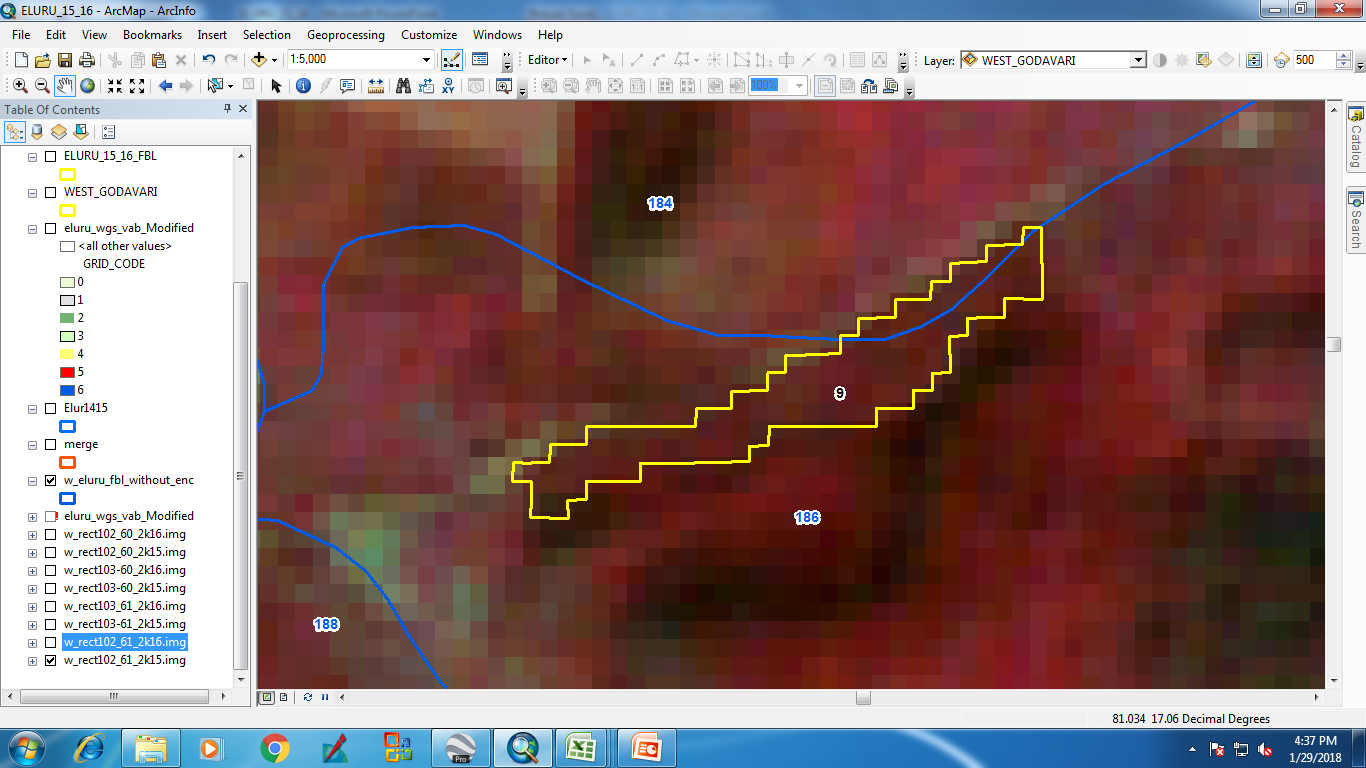 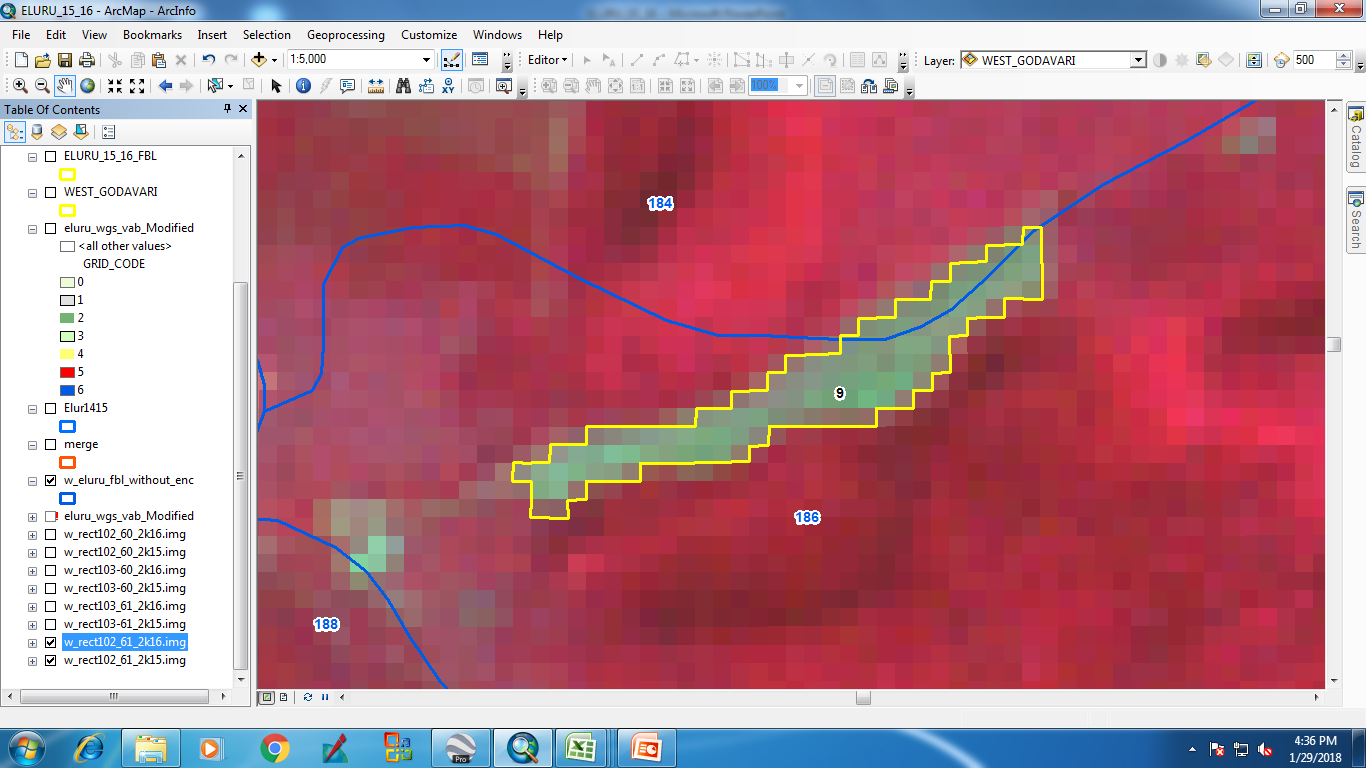 IRS_R2_LISS3_ 27-Nov-15
IRS_R2_LISS3_ 21-Nov-16
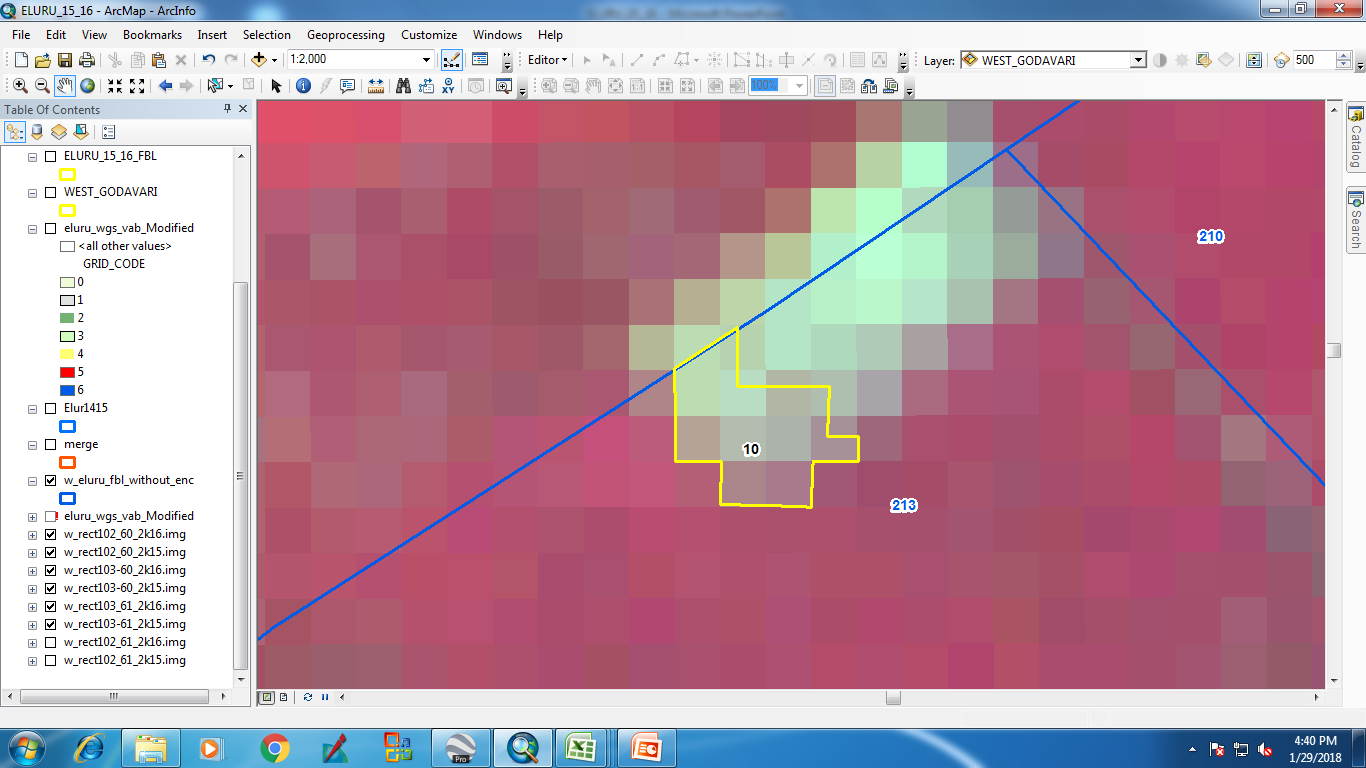 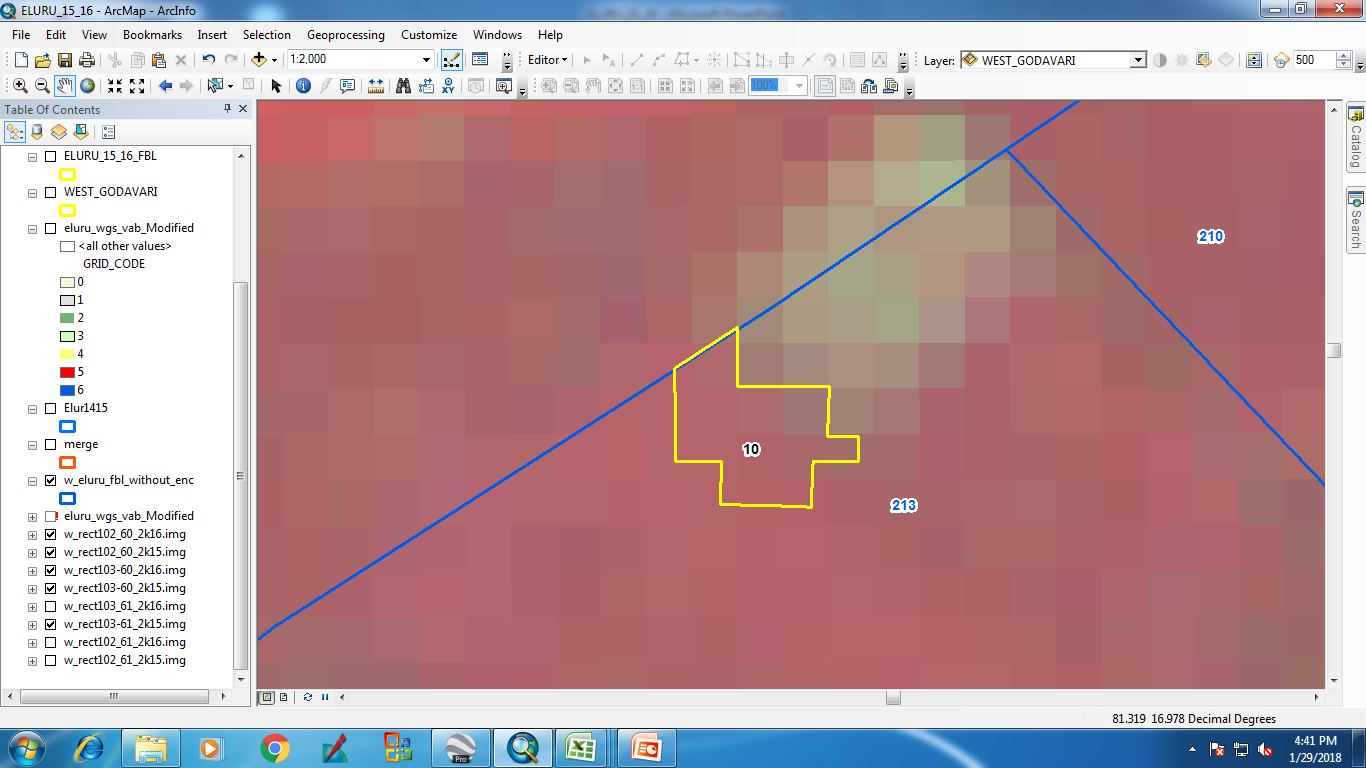 IRS_R2_LISS3_ 29-Oct-15
IRS_R2_LISS3_ 23-Oct-16
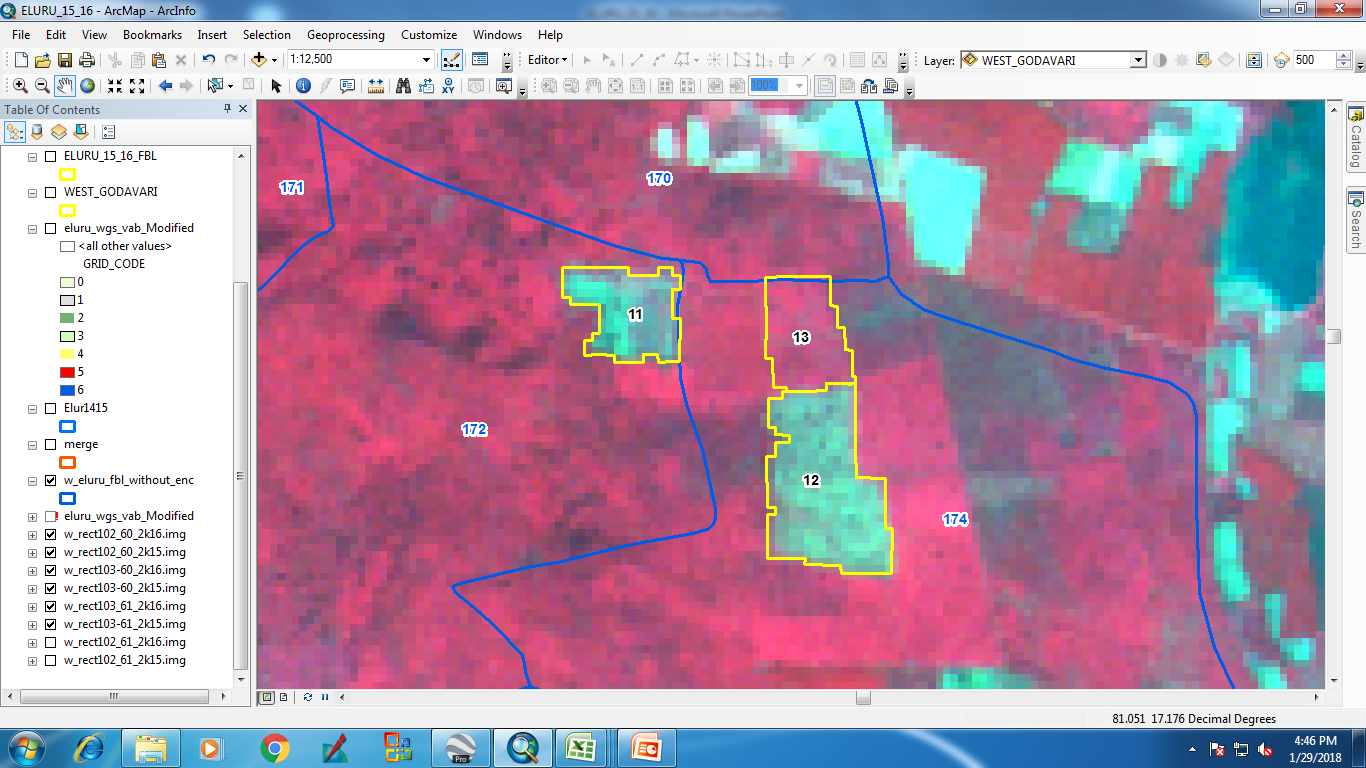 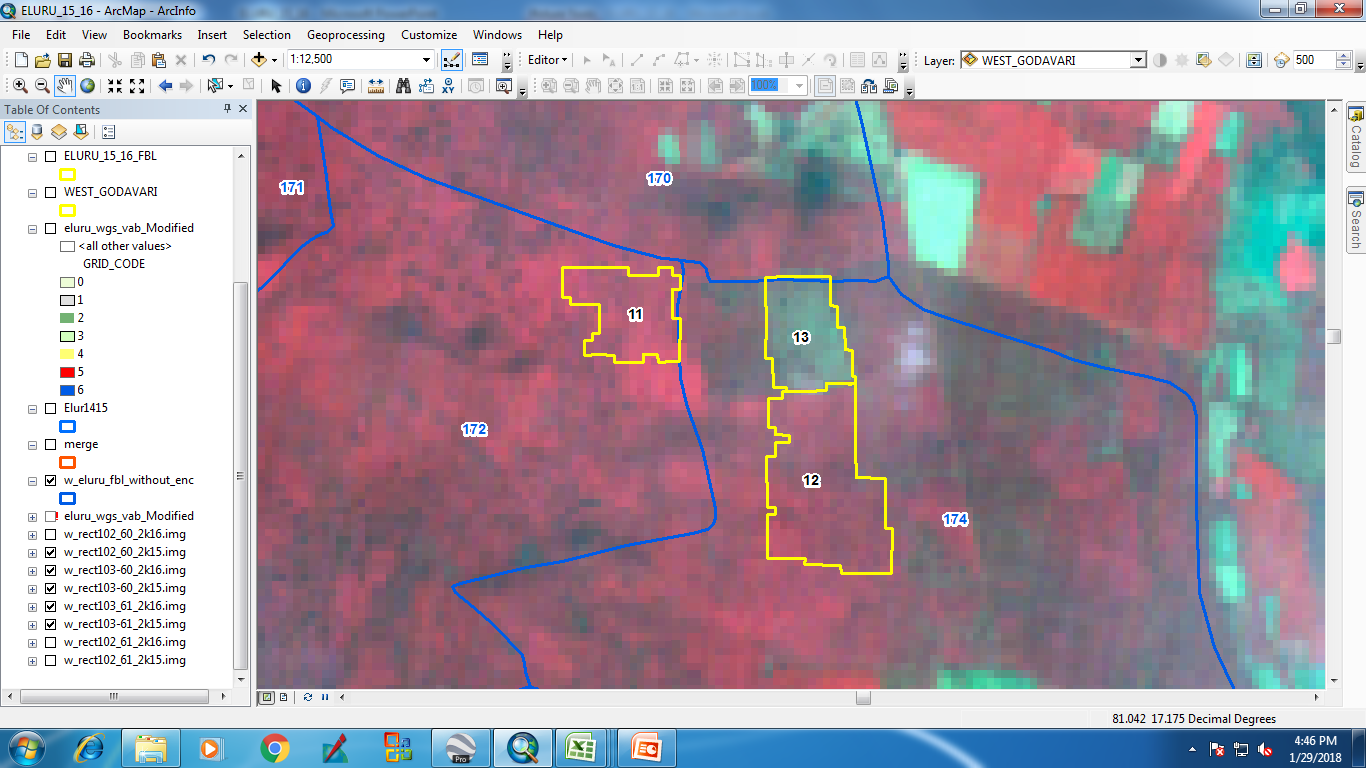 IRS_R2_LISS3_ 29-Oct-15
IRS_R2_LISS3_ 23-Oct-16
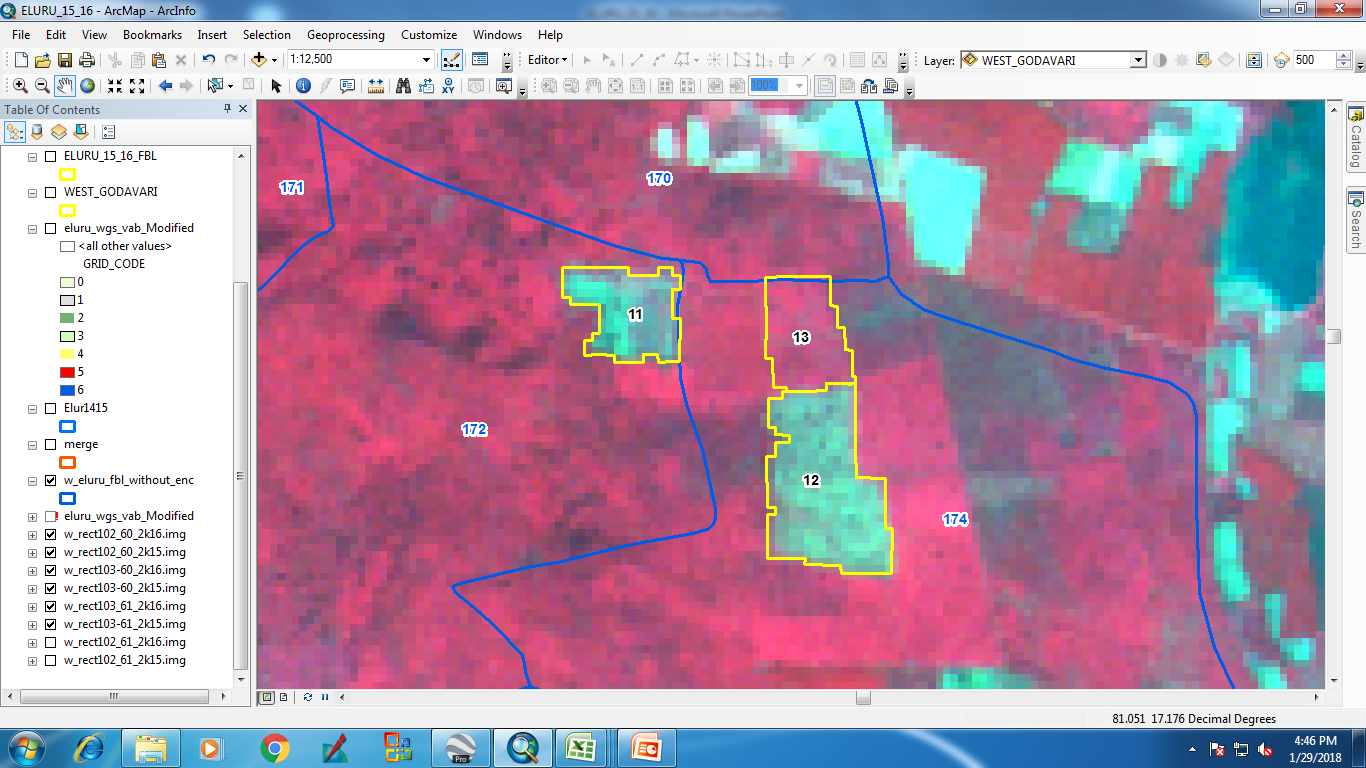 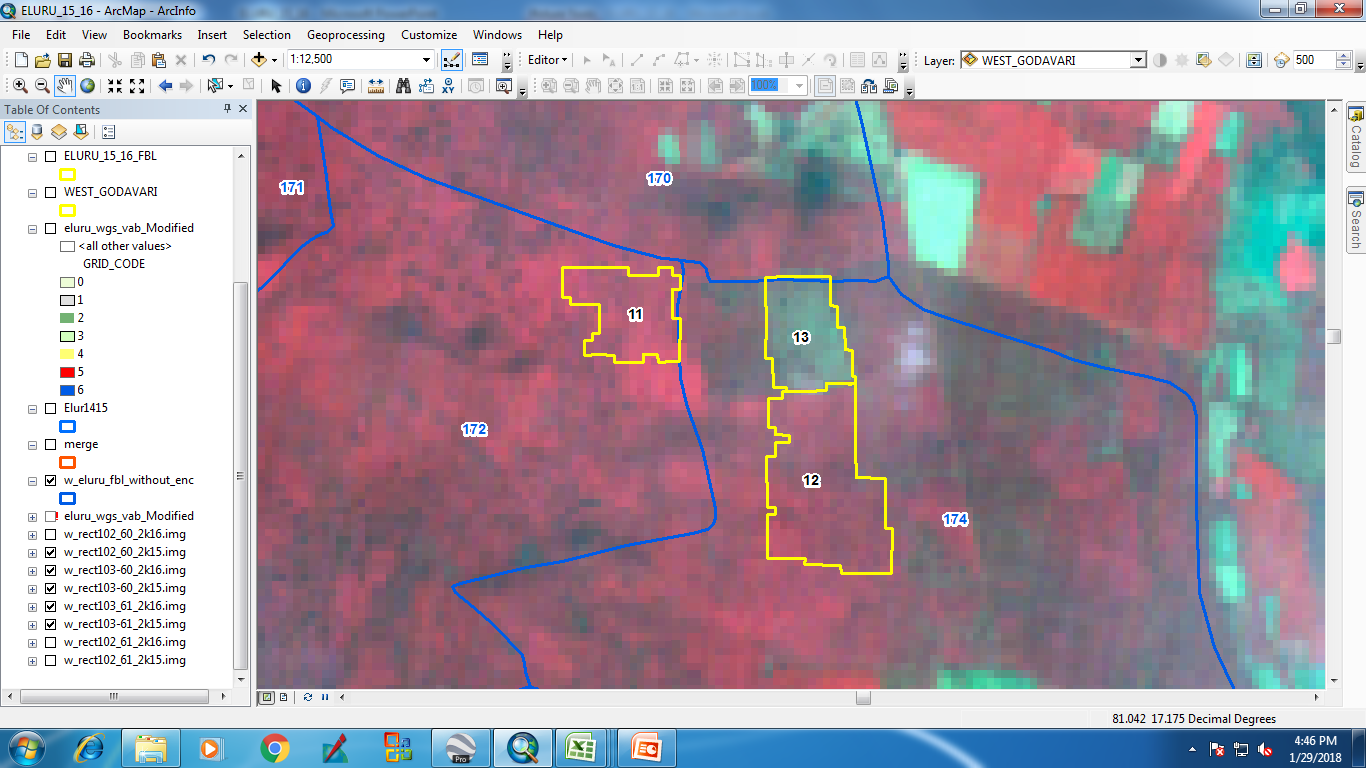 IRS_R2_LISS3_ 29-Oct-15
IRS_R2_LISS3_ 23-Oct-16
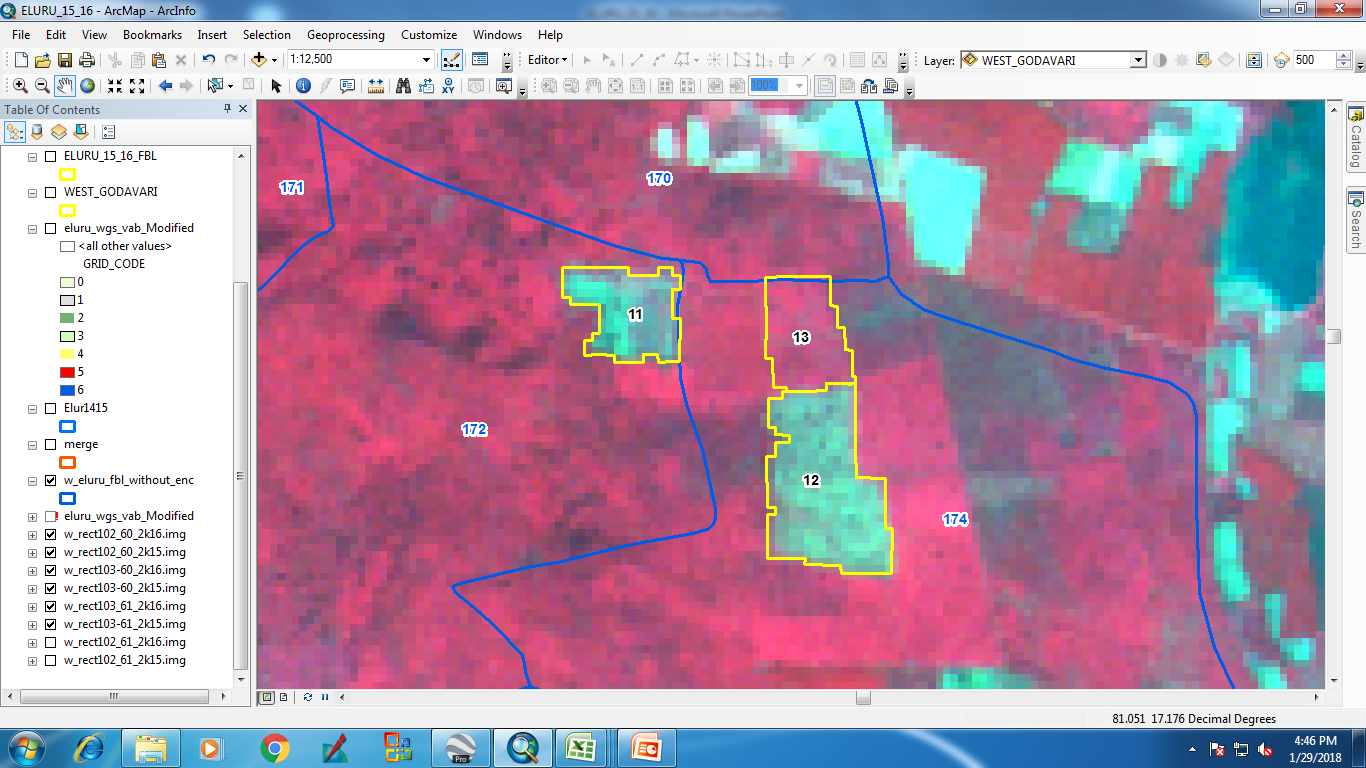 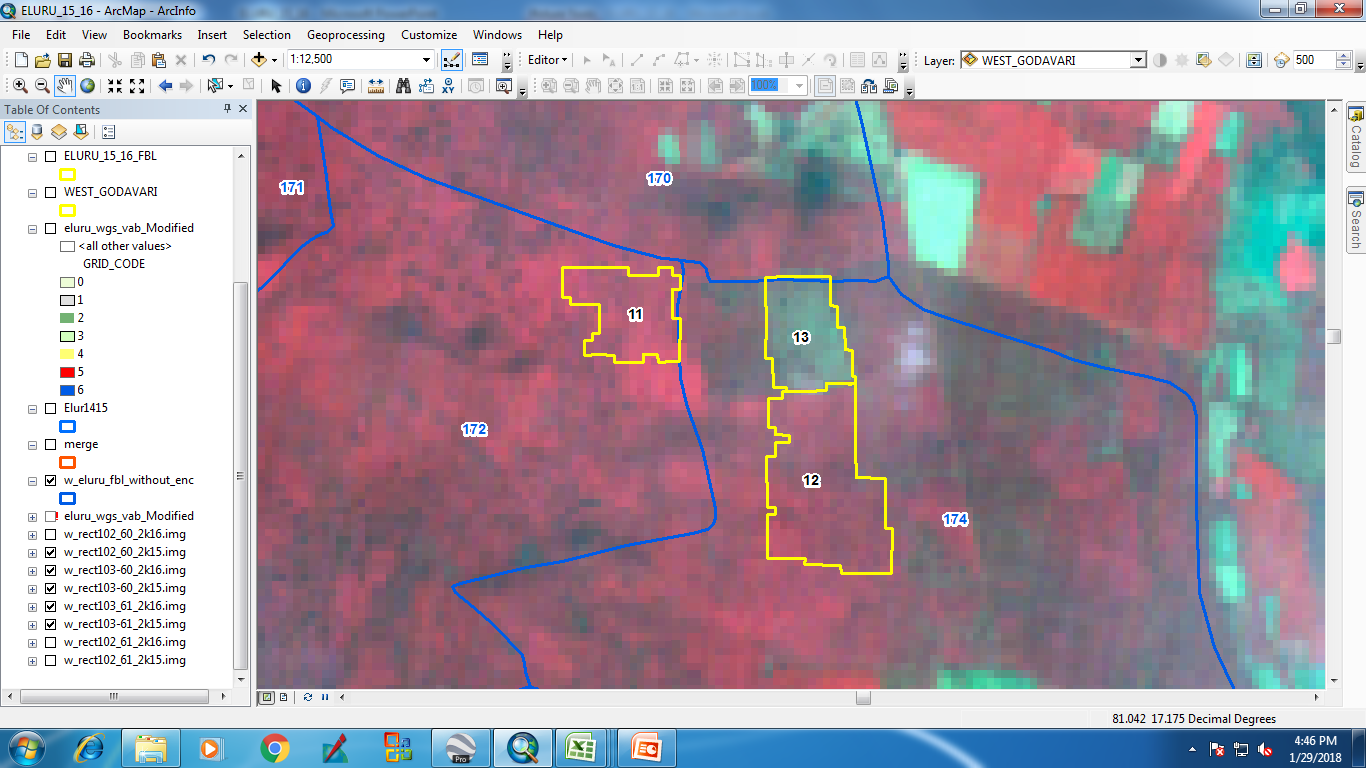 IRS_R2_LISS3_ 9-Jan-16
IRS_R2_LISS3_ 23-Oct-16
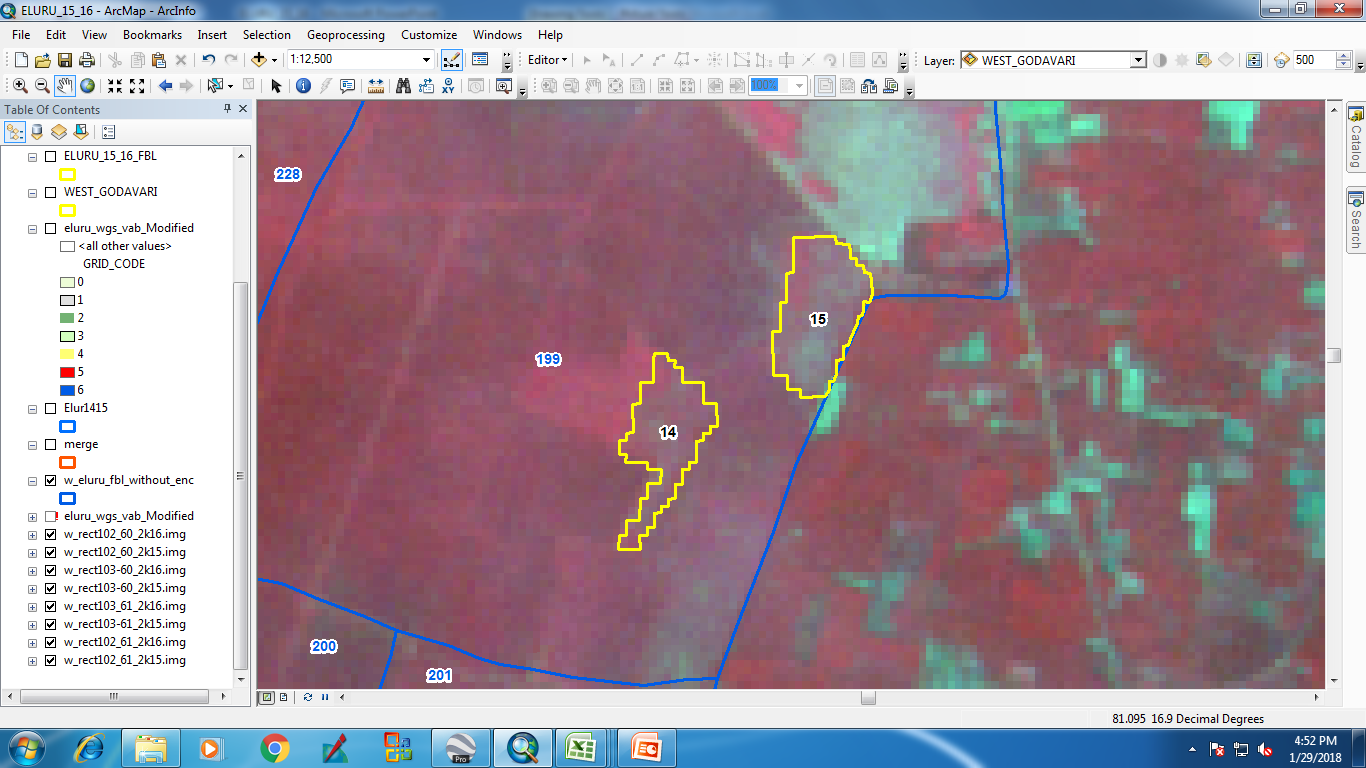 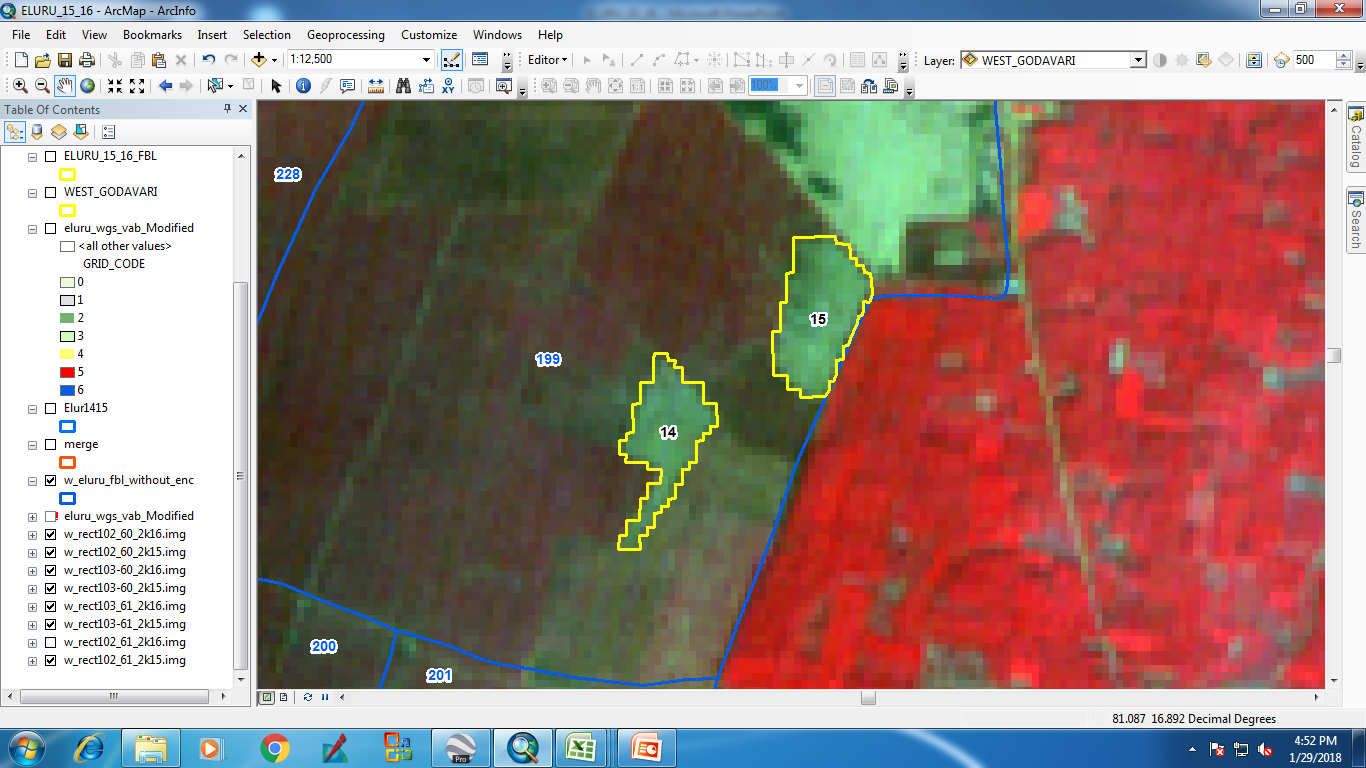 IRS_R2_LISS3_ 9-Jan-16
IRS_R2_LISS3_ 23-Oct-16
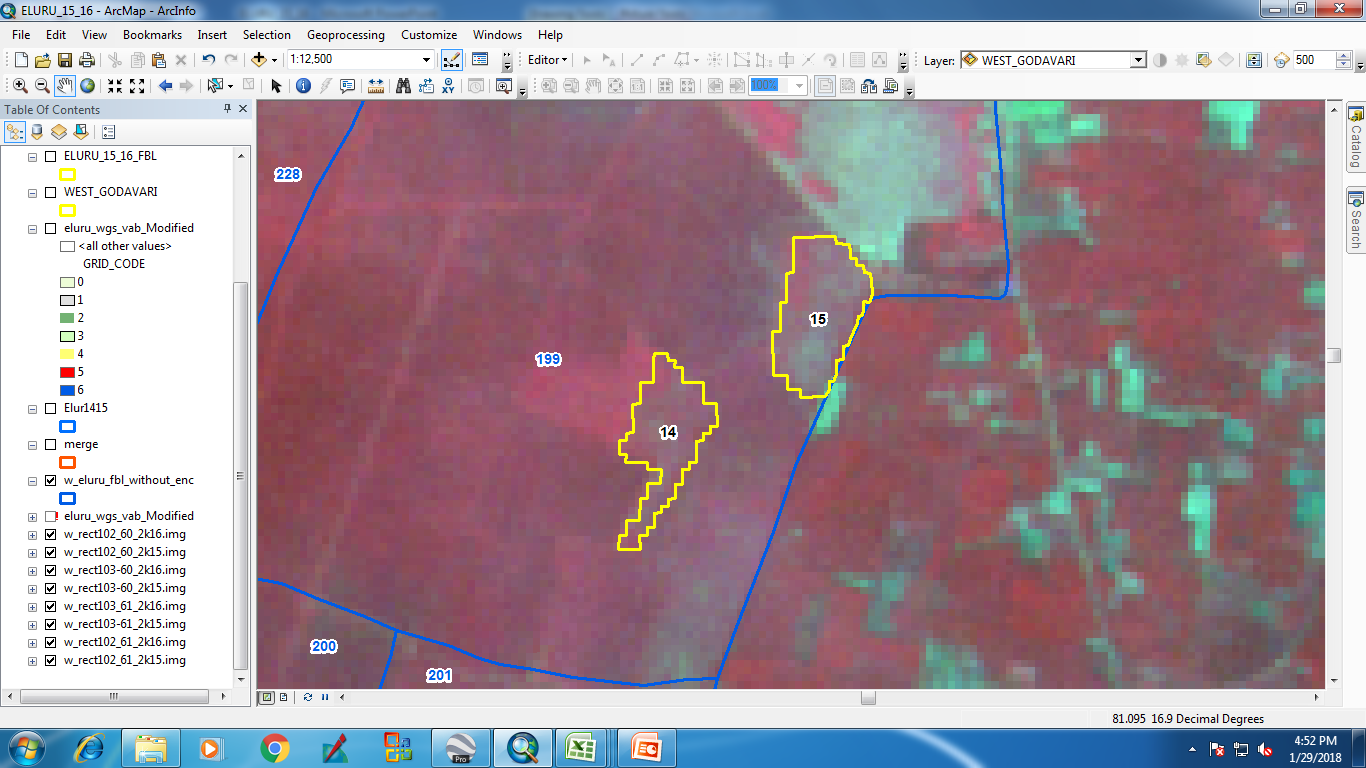 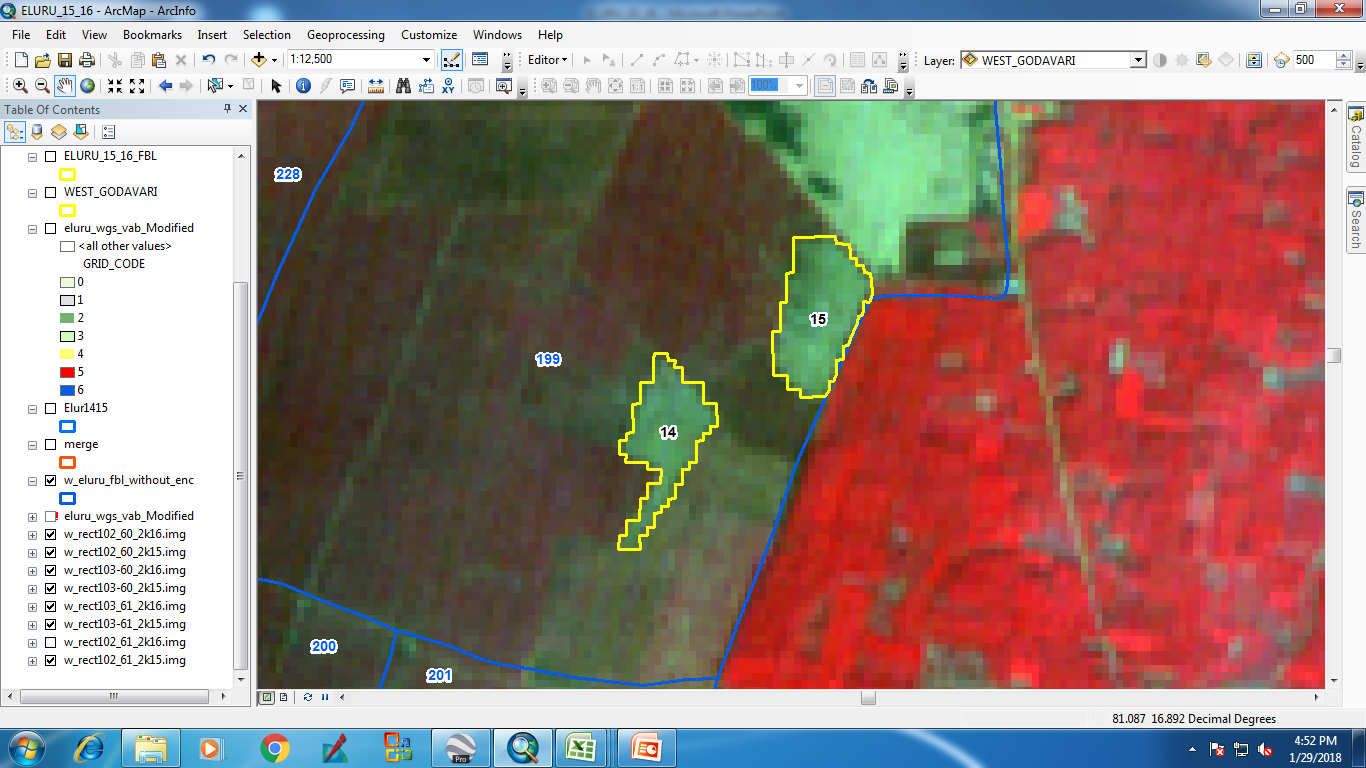 IRS_R2_LISS3_ 9-Jan-16
IRS_R2_LISS3_ 23-Oct-16
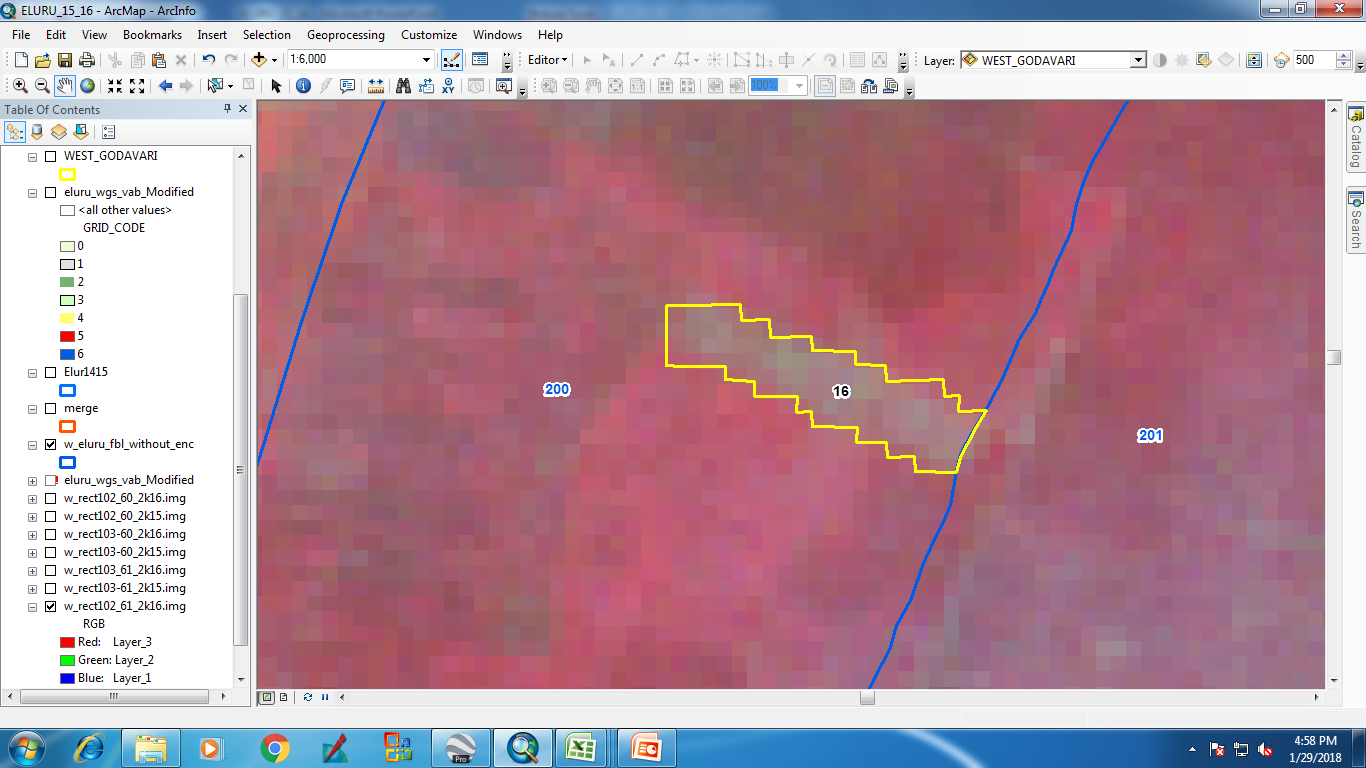 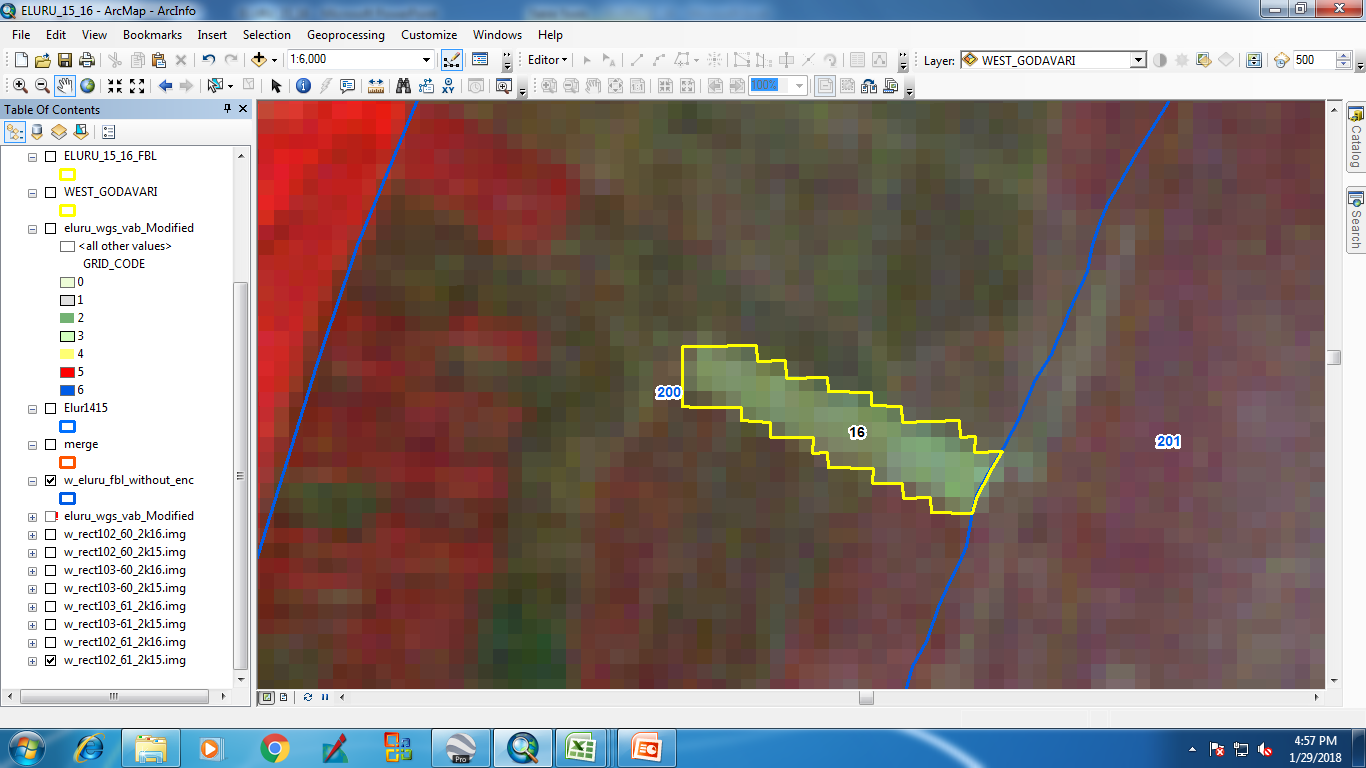 IRS_R2_LISS3_ 9-Jan-16
IRS_R2_LISS3_ 23-Oct-16
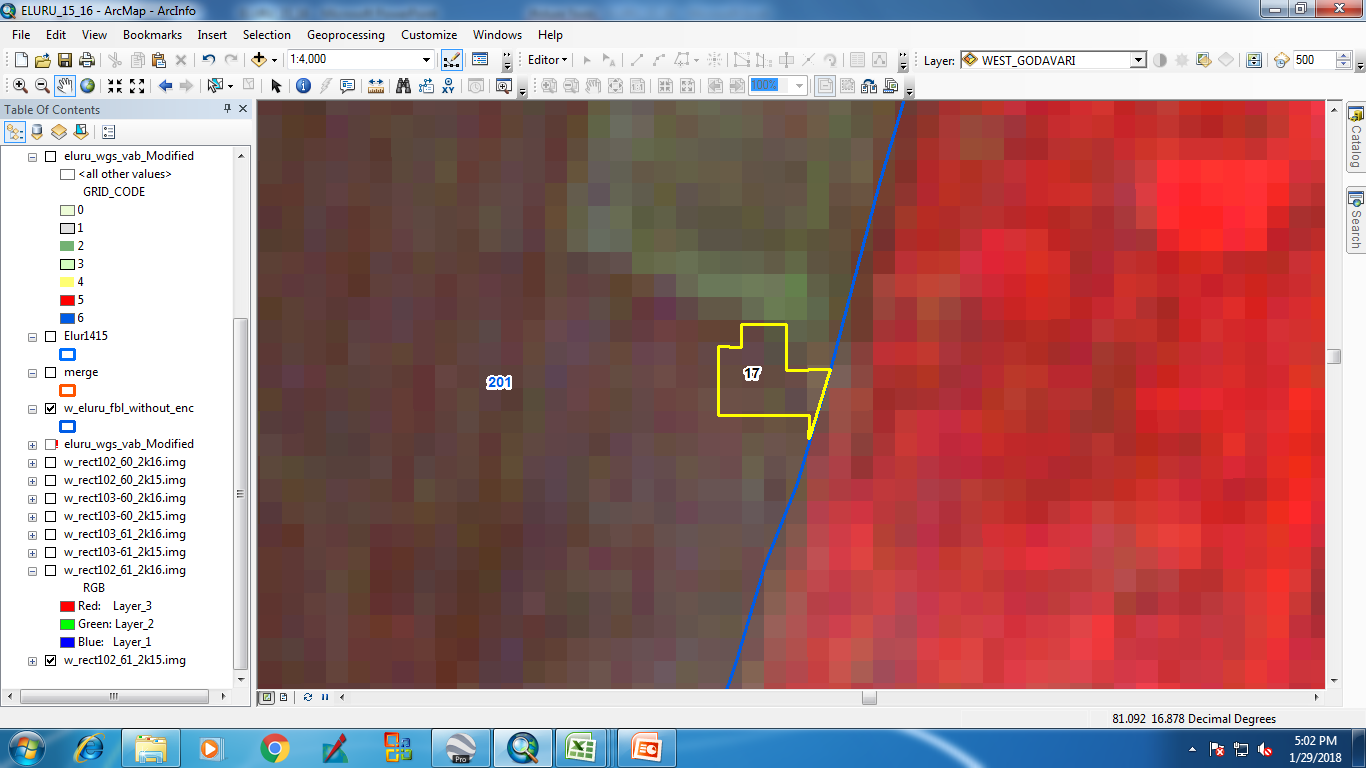 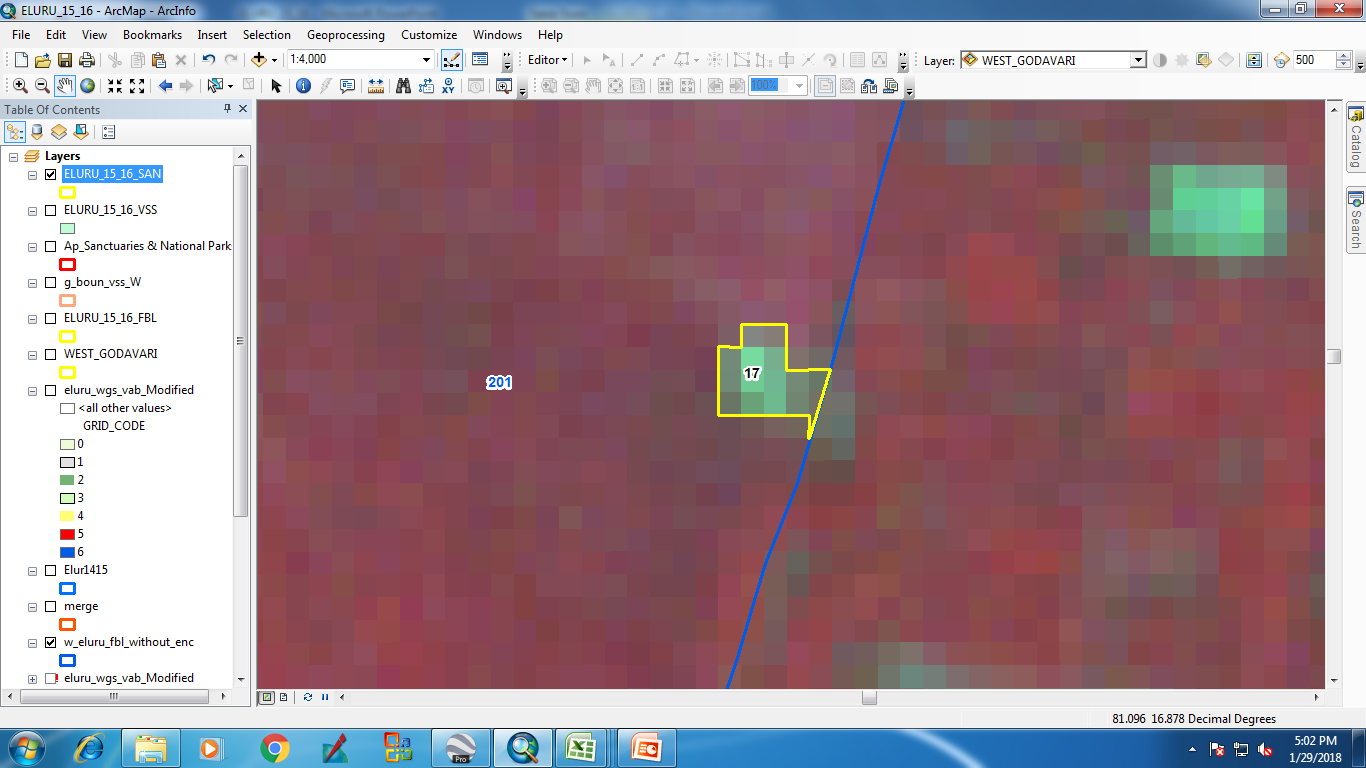 IRS_R2_LISS3_ 21-Nov-16
IRS_R2_LISS3_ 27-Nov-15
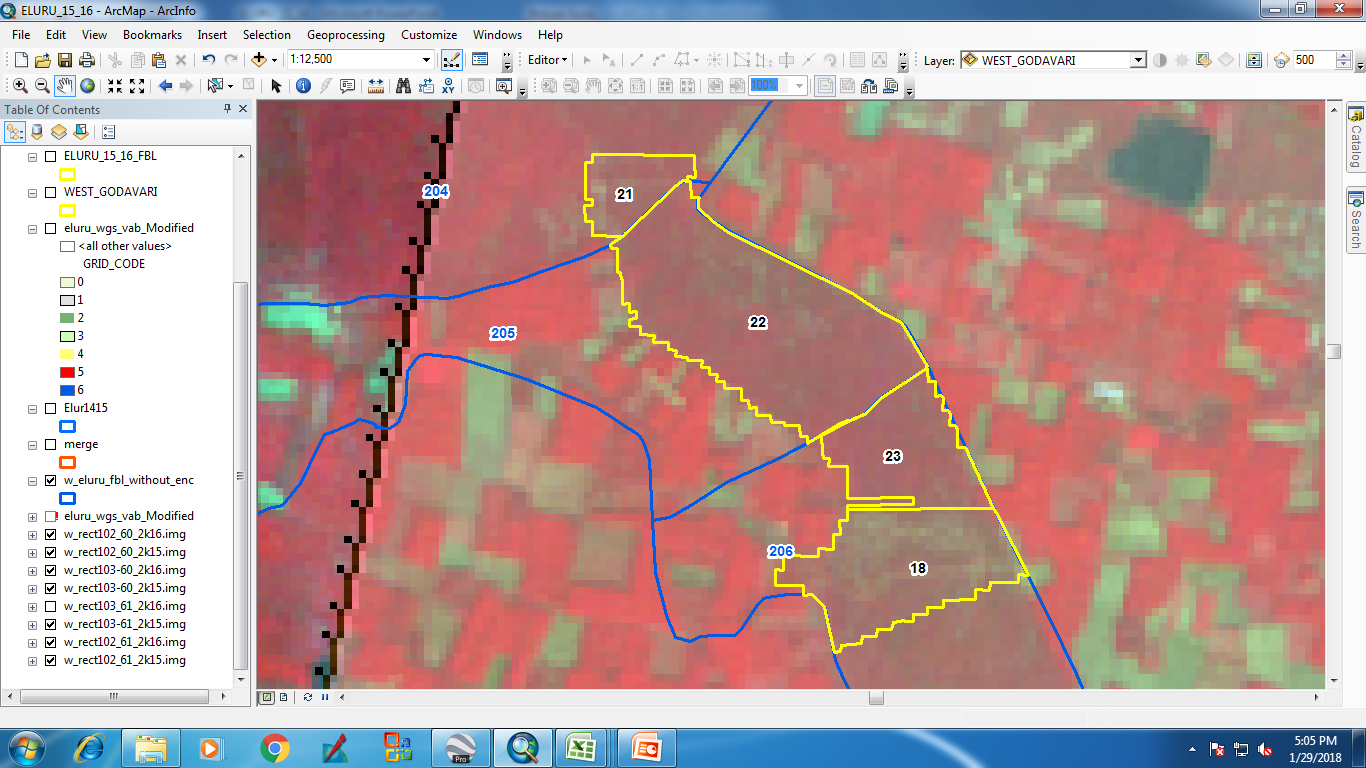 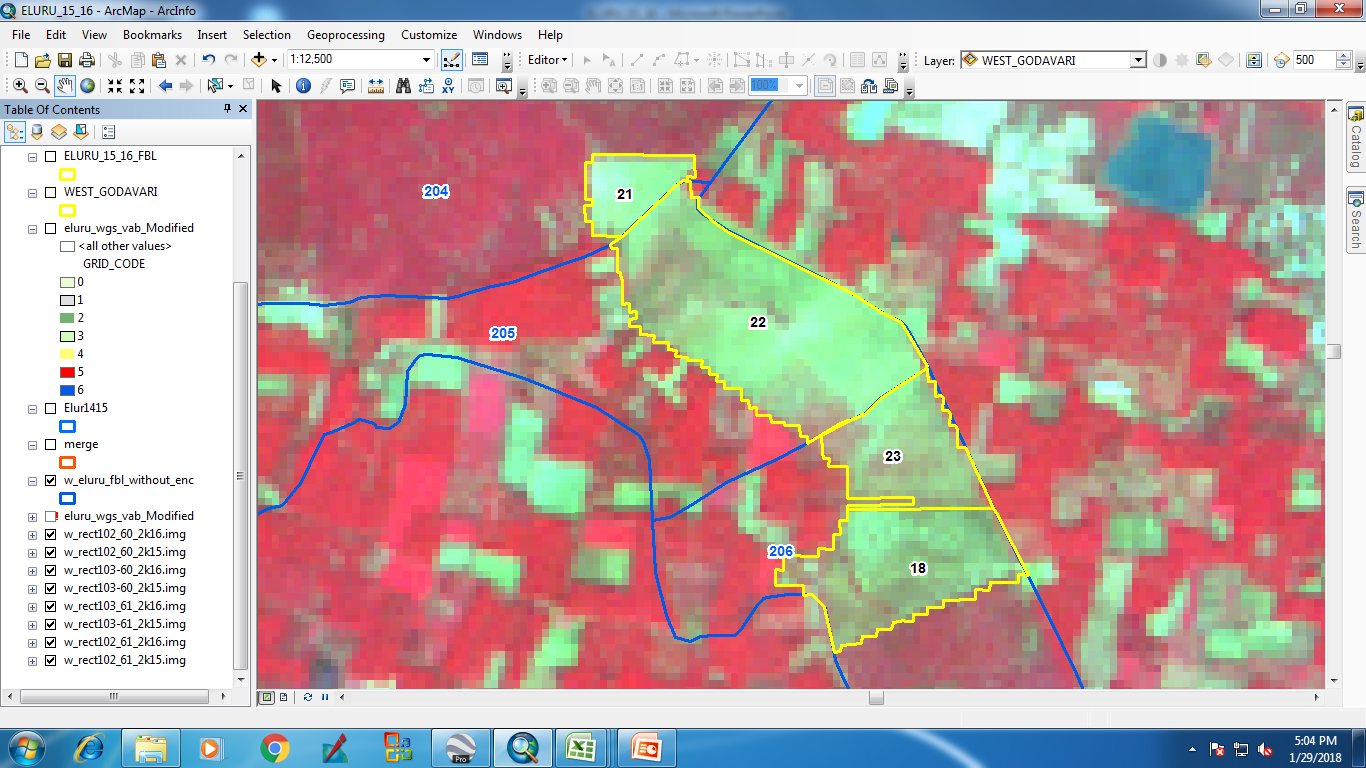 IRS_R2_LISS3_ 21-Nov-16
IRS_R2_LISS3_ 27-Nov-15
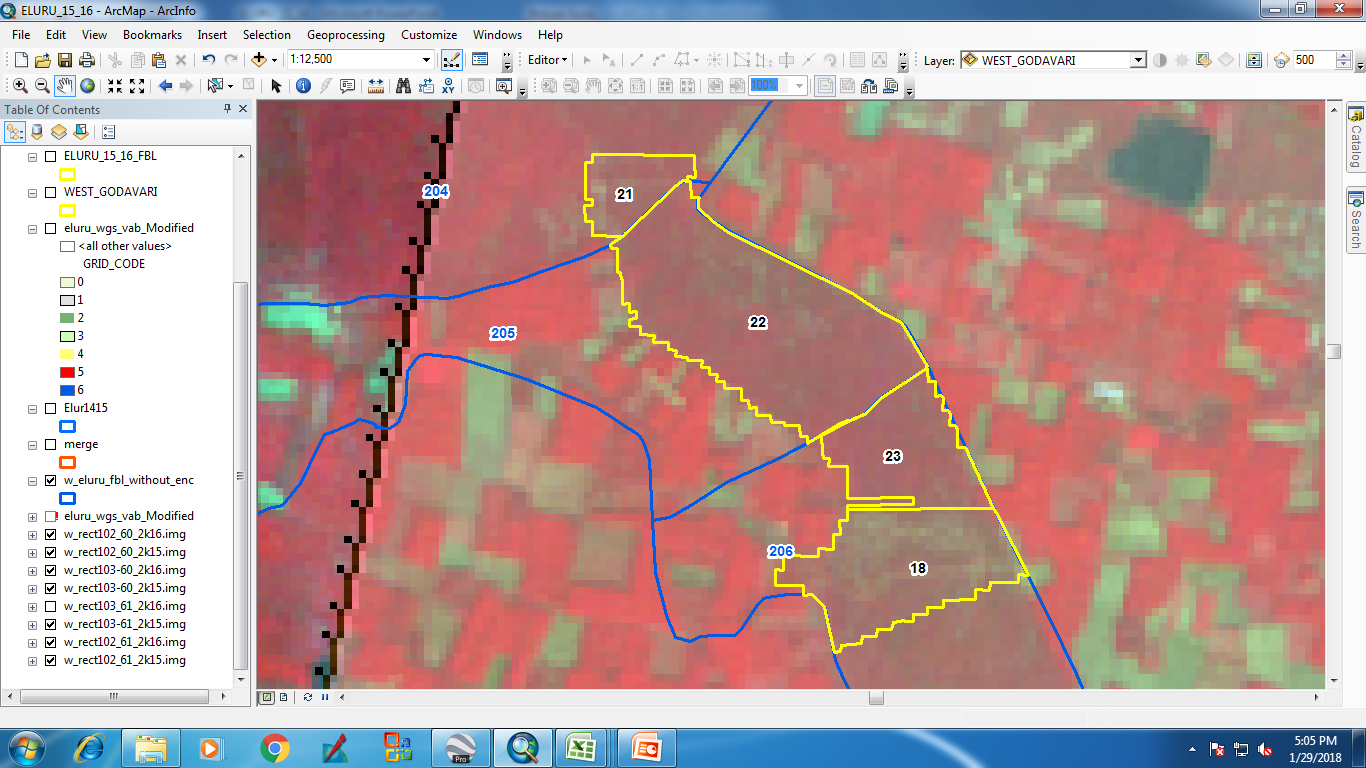 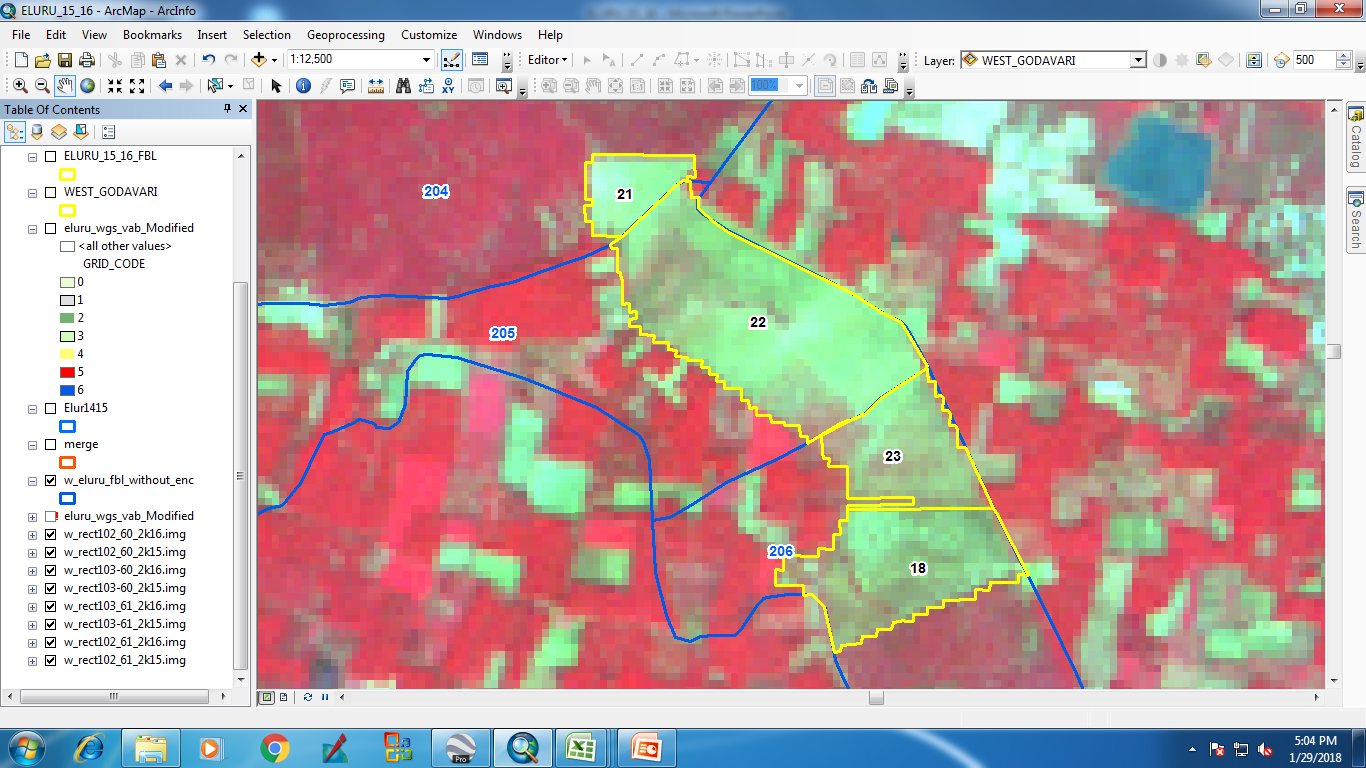 IRS_R2_LISS3_ 21-Nov-16
IRS_R2_LISS3_ 27-Nov-15
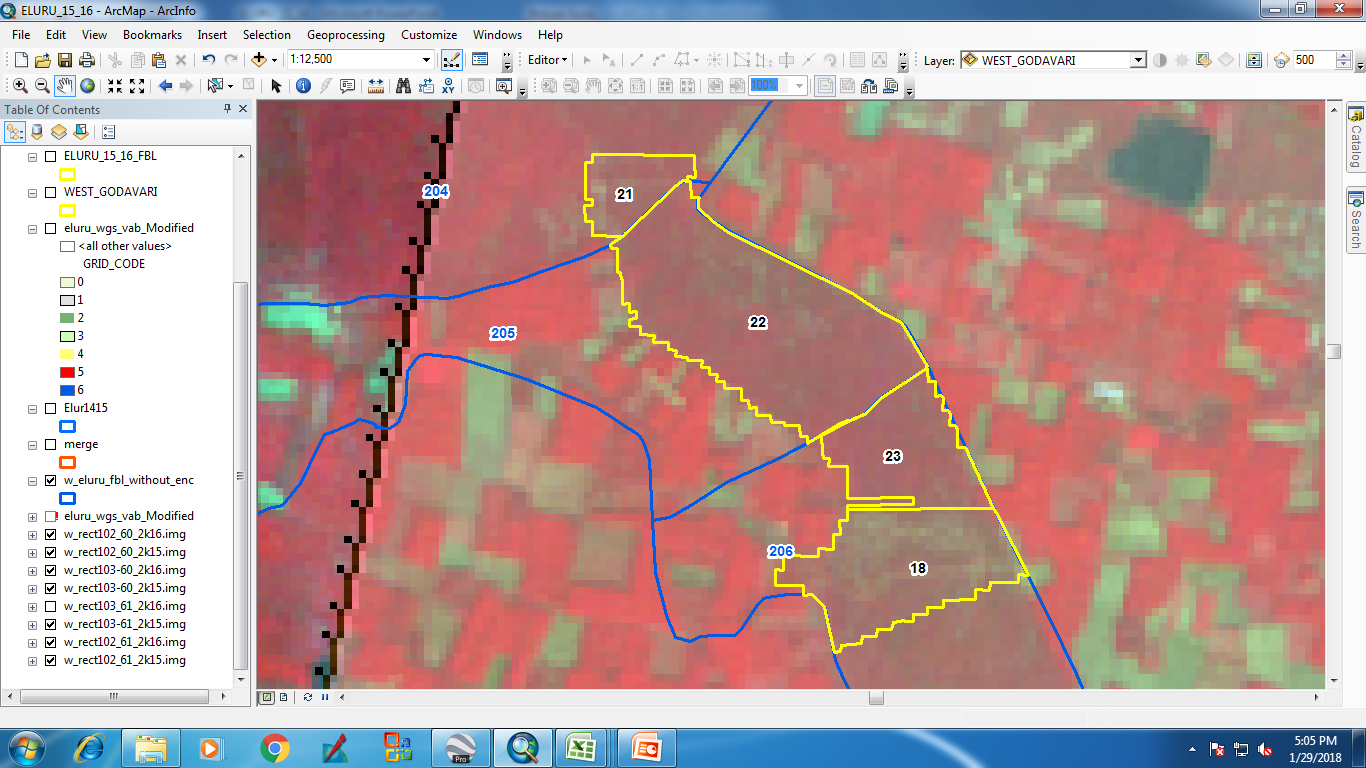 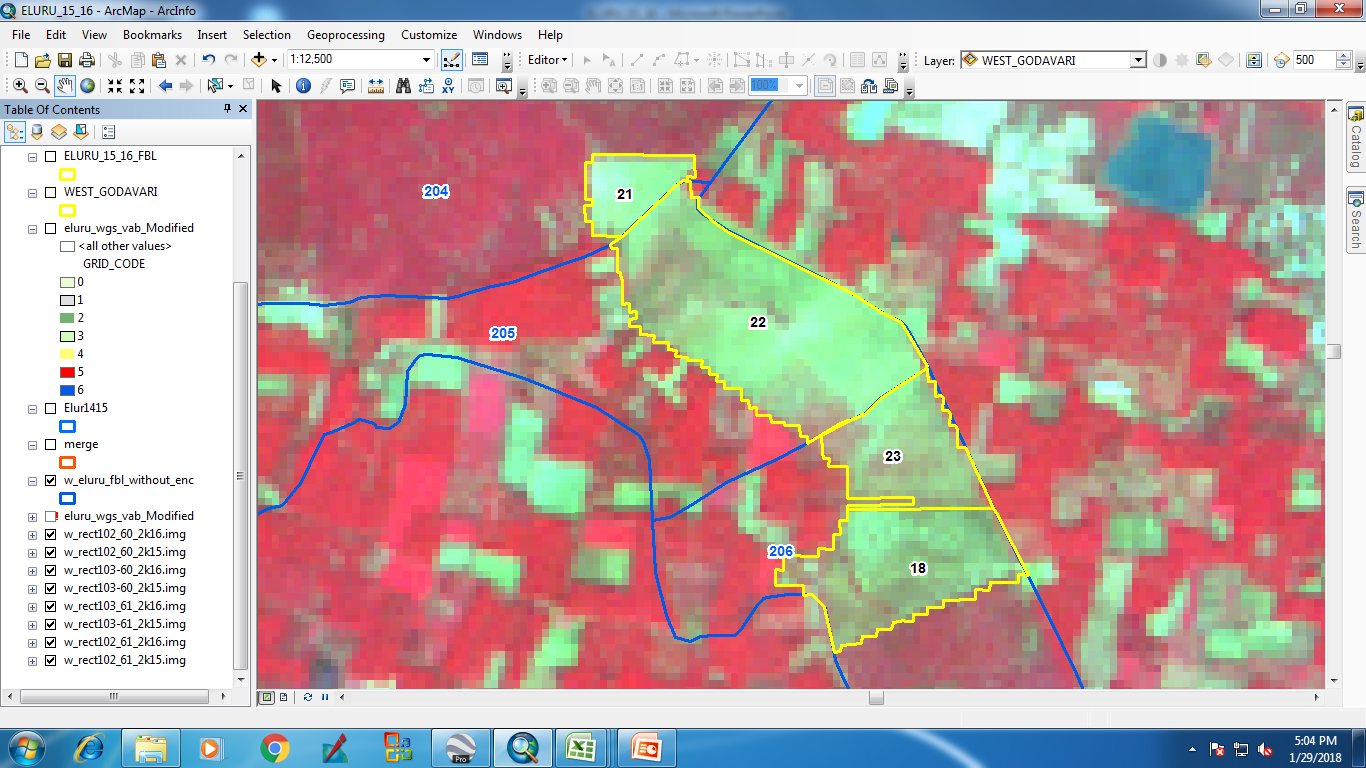 IRS_R2_LISS3_ 21-Nov-16
IRS_R2_LISS3_ 27-Nov-15
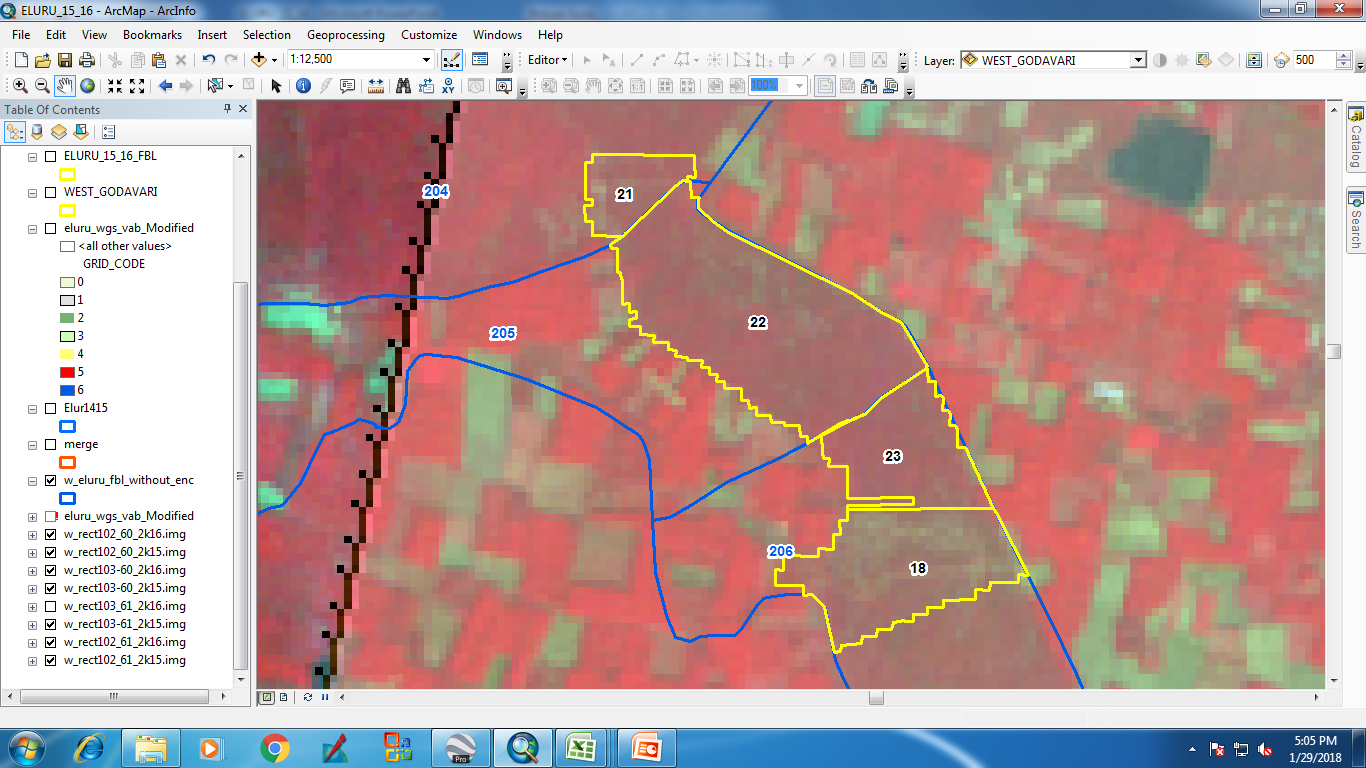 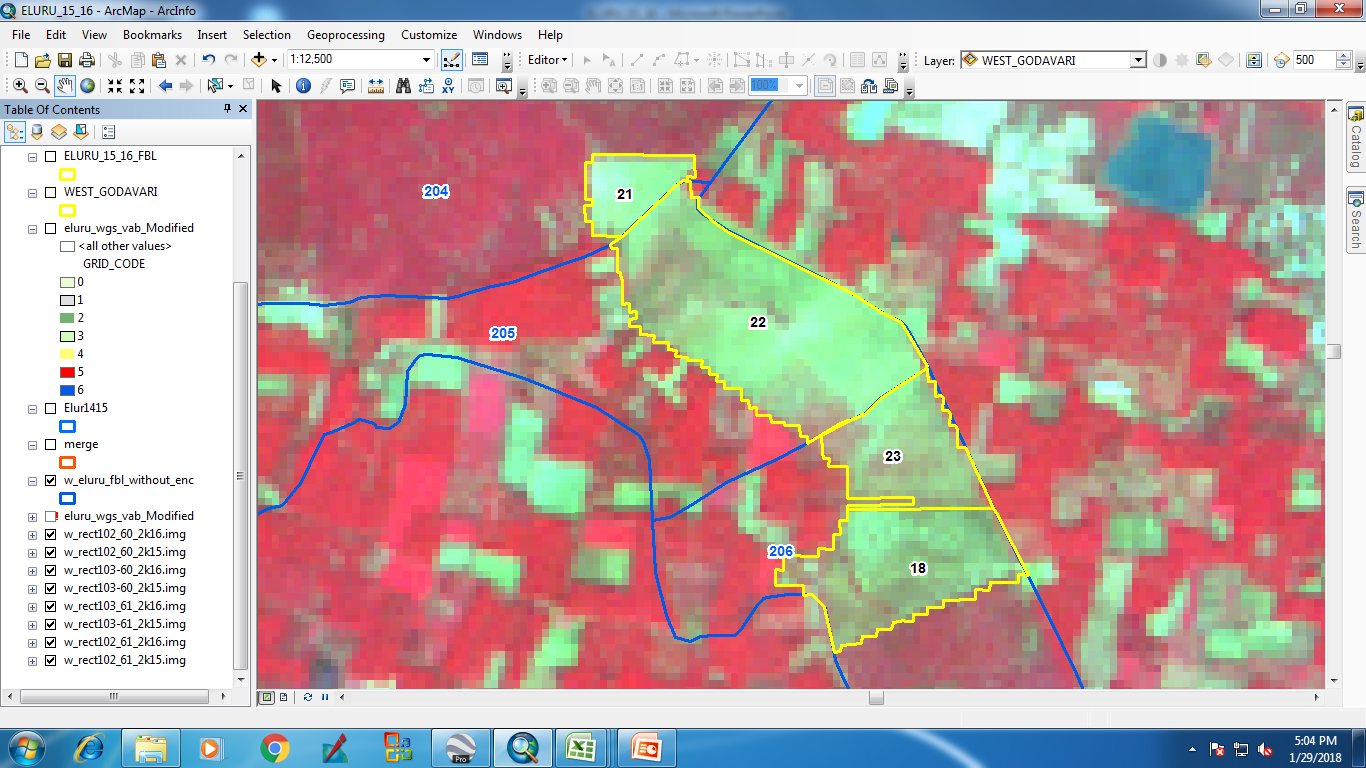 IRS_R2_LISS3_ 21-Nov-16
IRS_R2_LISS3_ 27-Nov-15
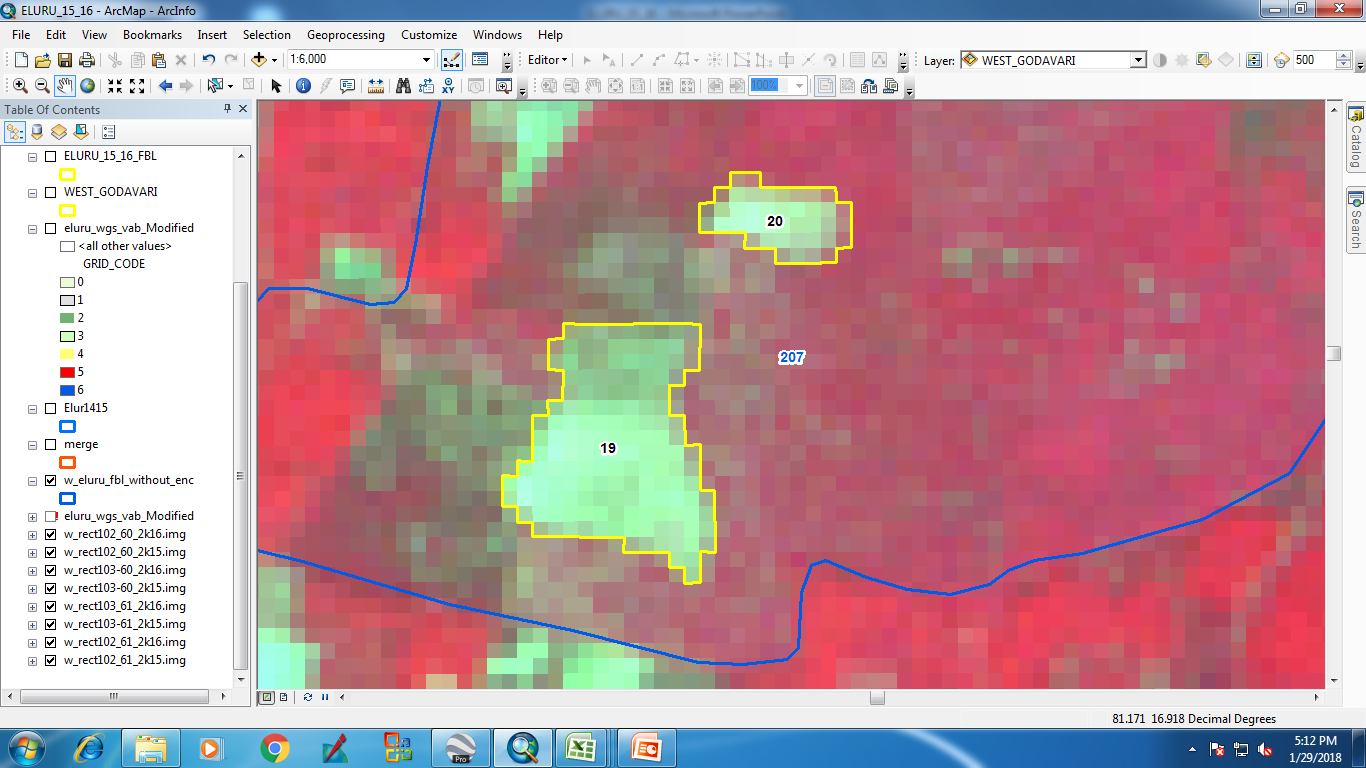 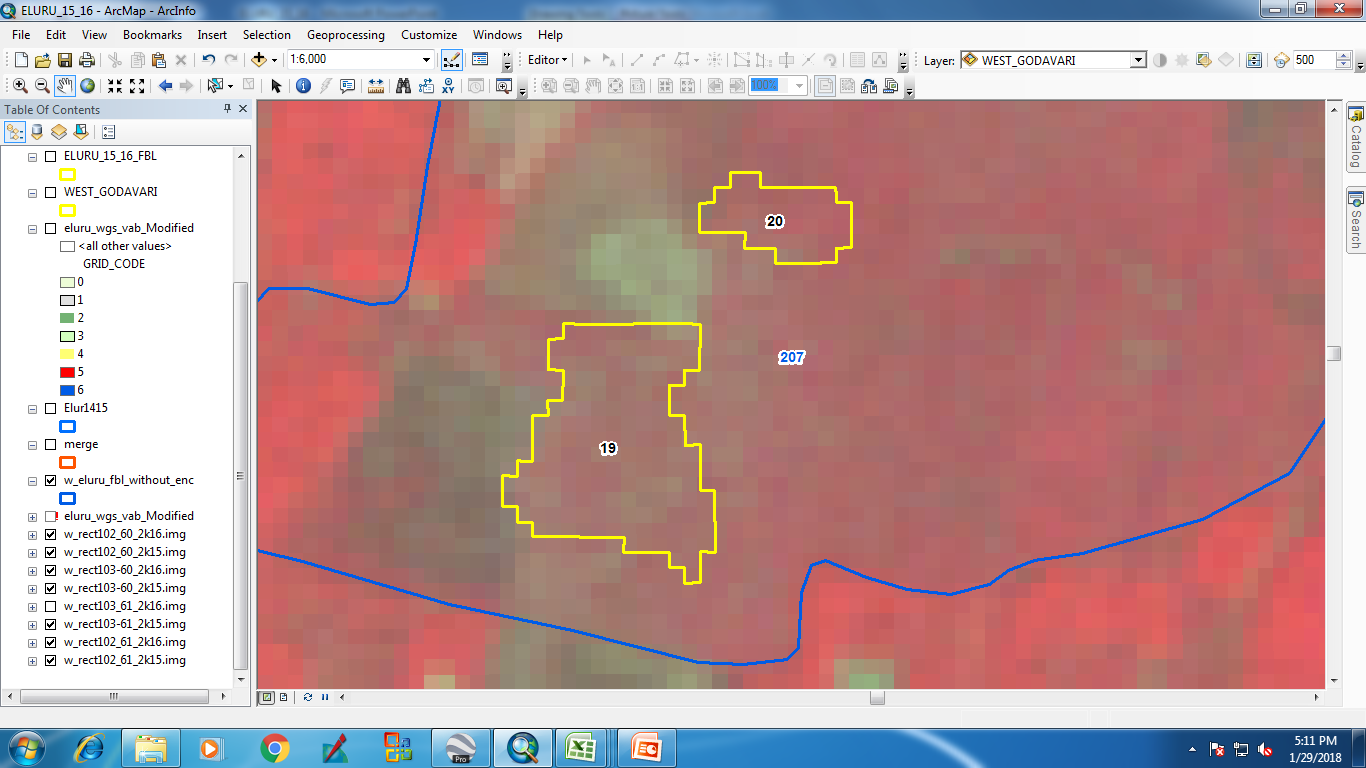 IRS_R2_LISS3_ 21-Nov-16
IRS_R2_LISS3_ 27-Nov-15
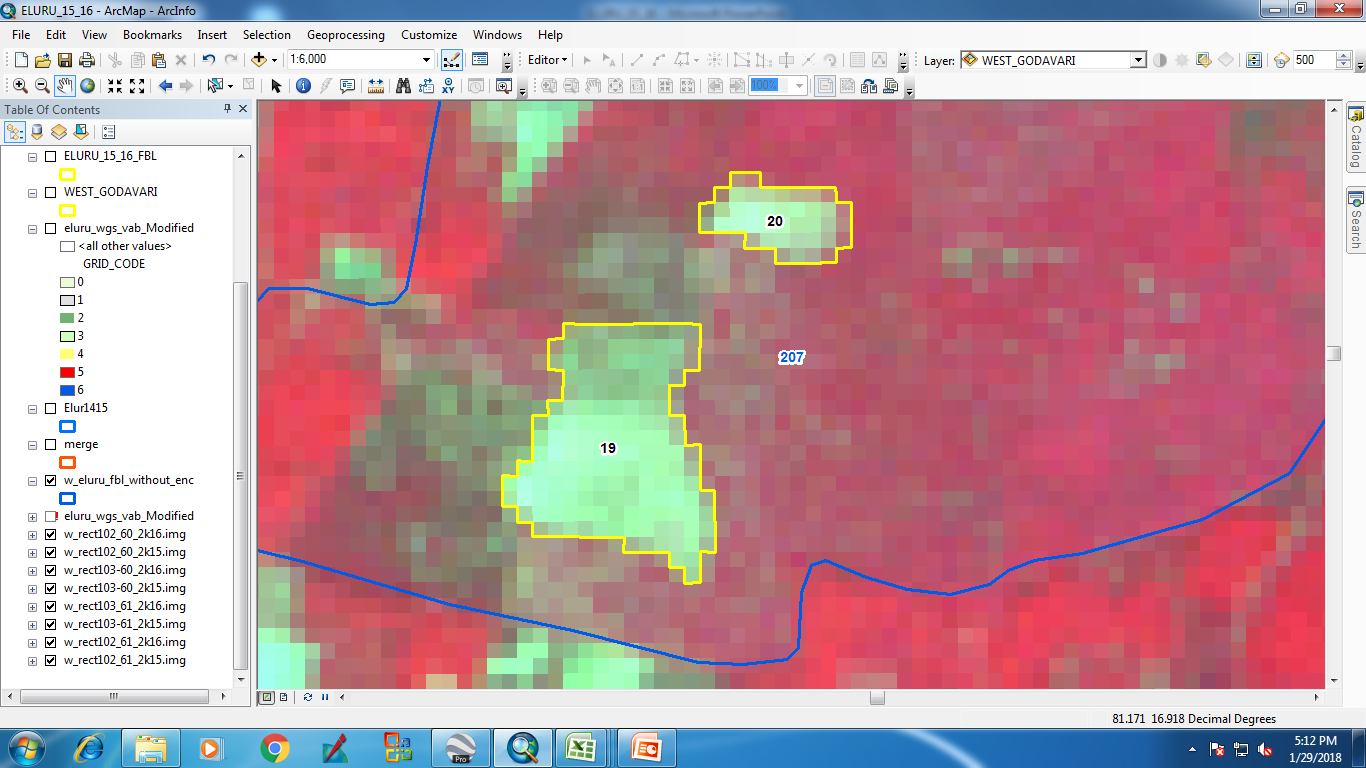 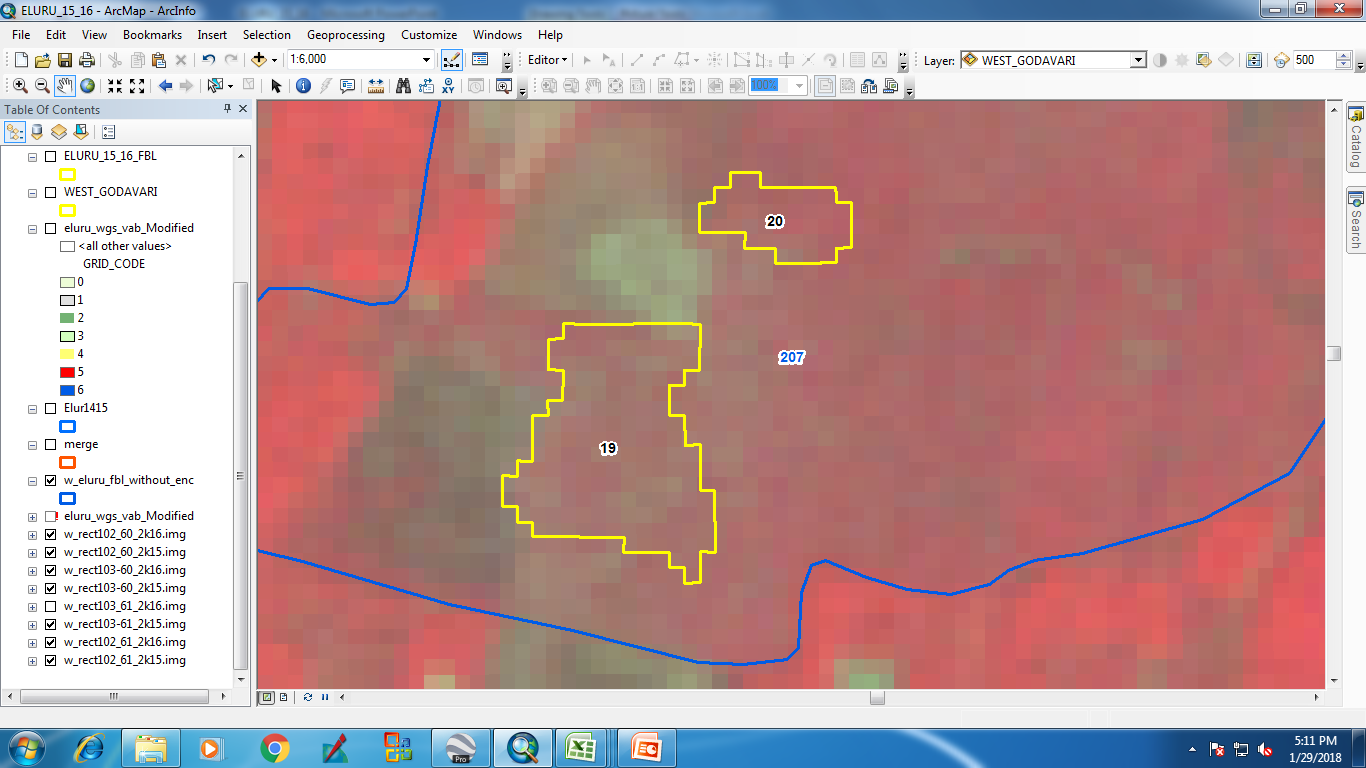 IRS_R2_LISS3_ 9-Jan-16
IRS_R2_LISS3_ 23-Oct-16
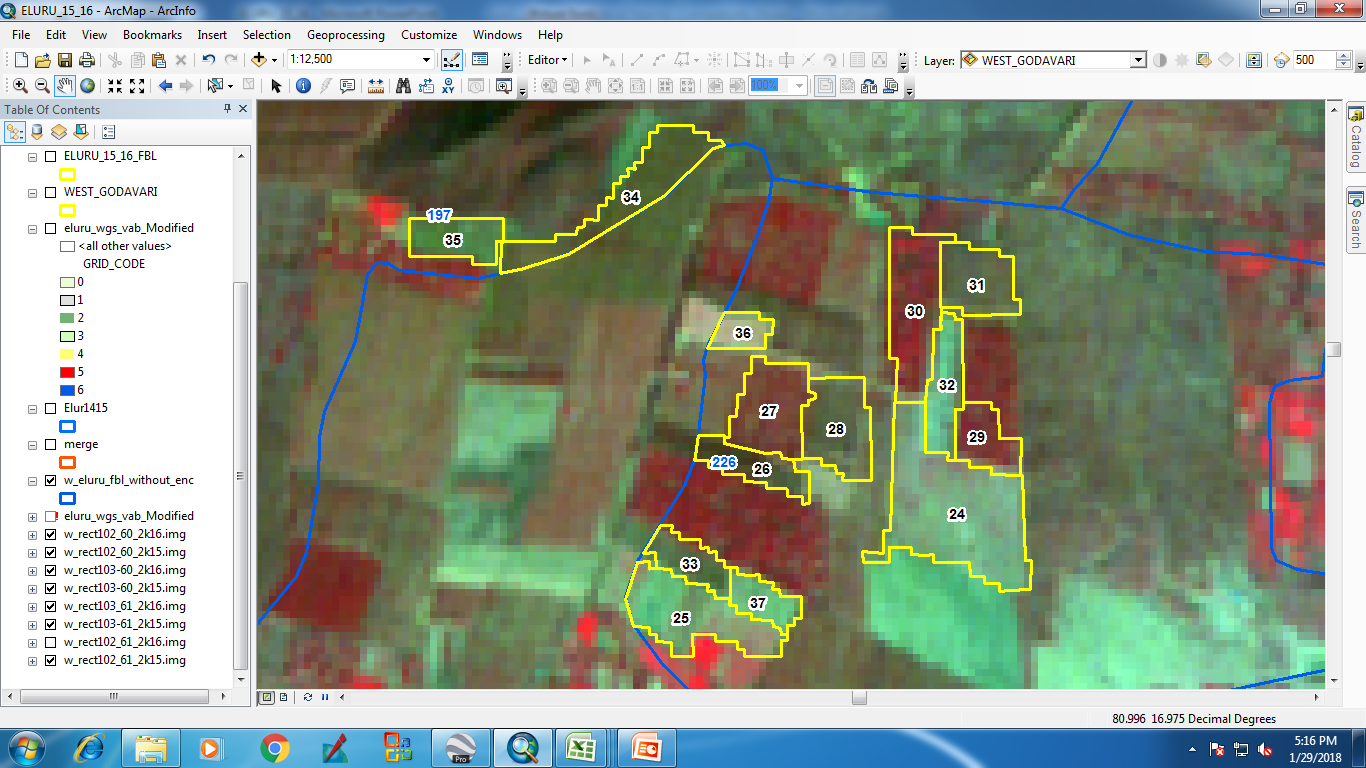 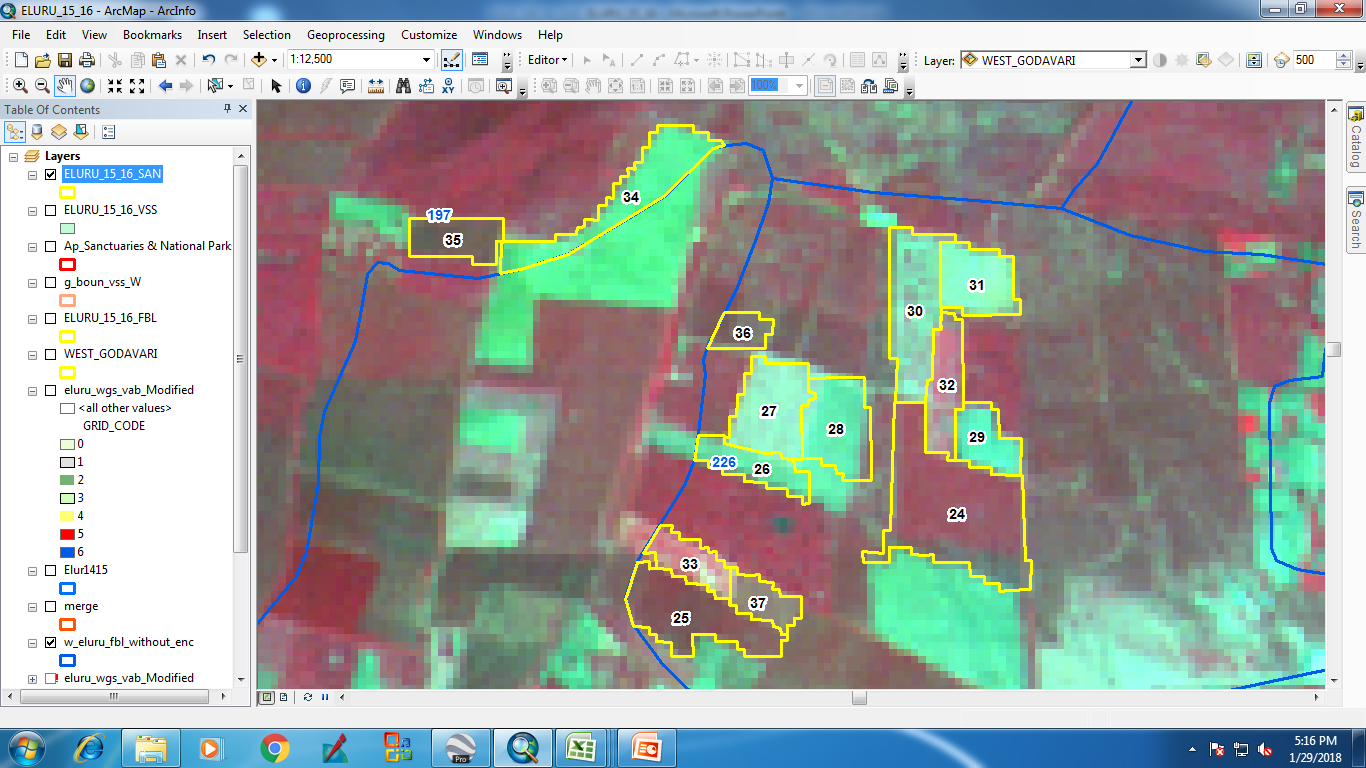 IRS_R2_LISS3_ 23-Oct-16
IRS_R2_LISS3_ 9-Jan-16
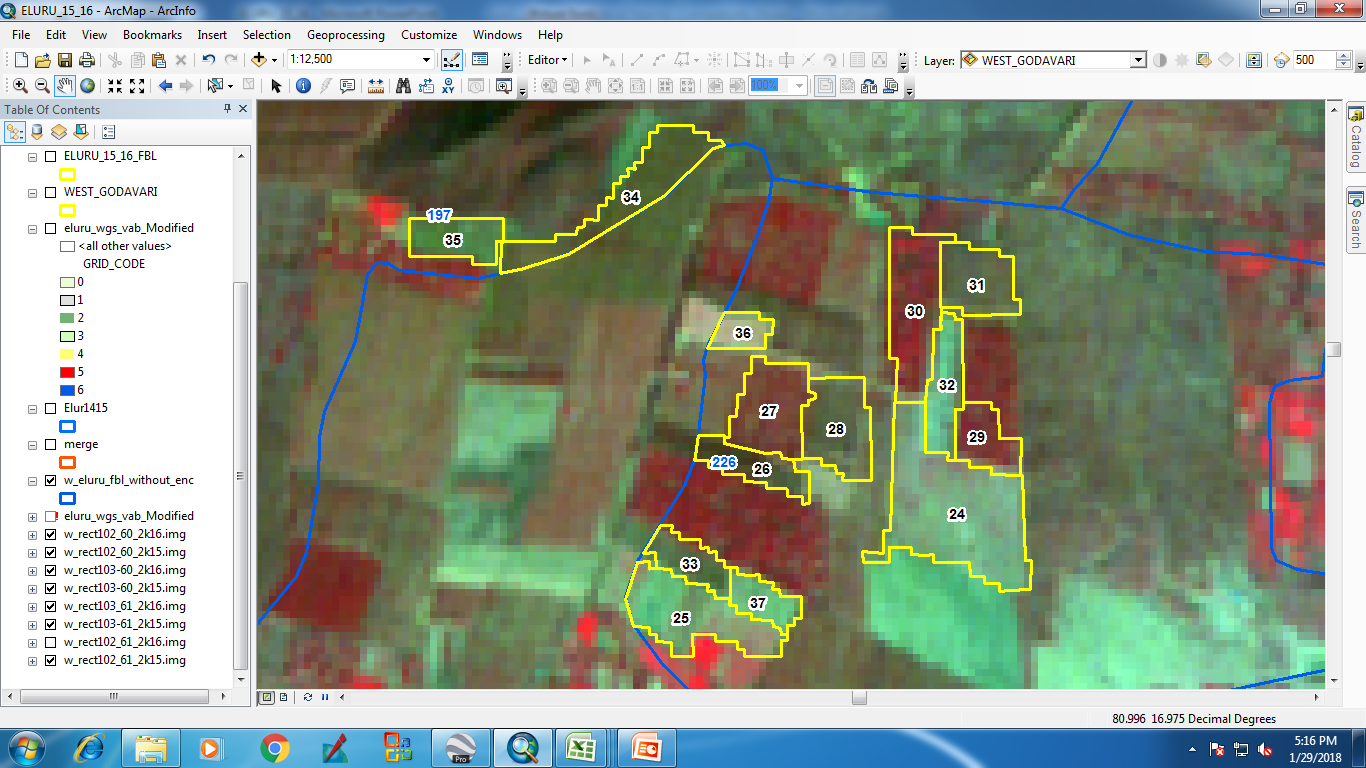 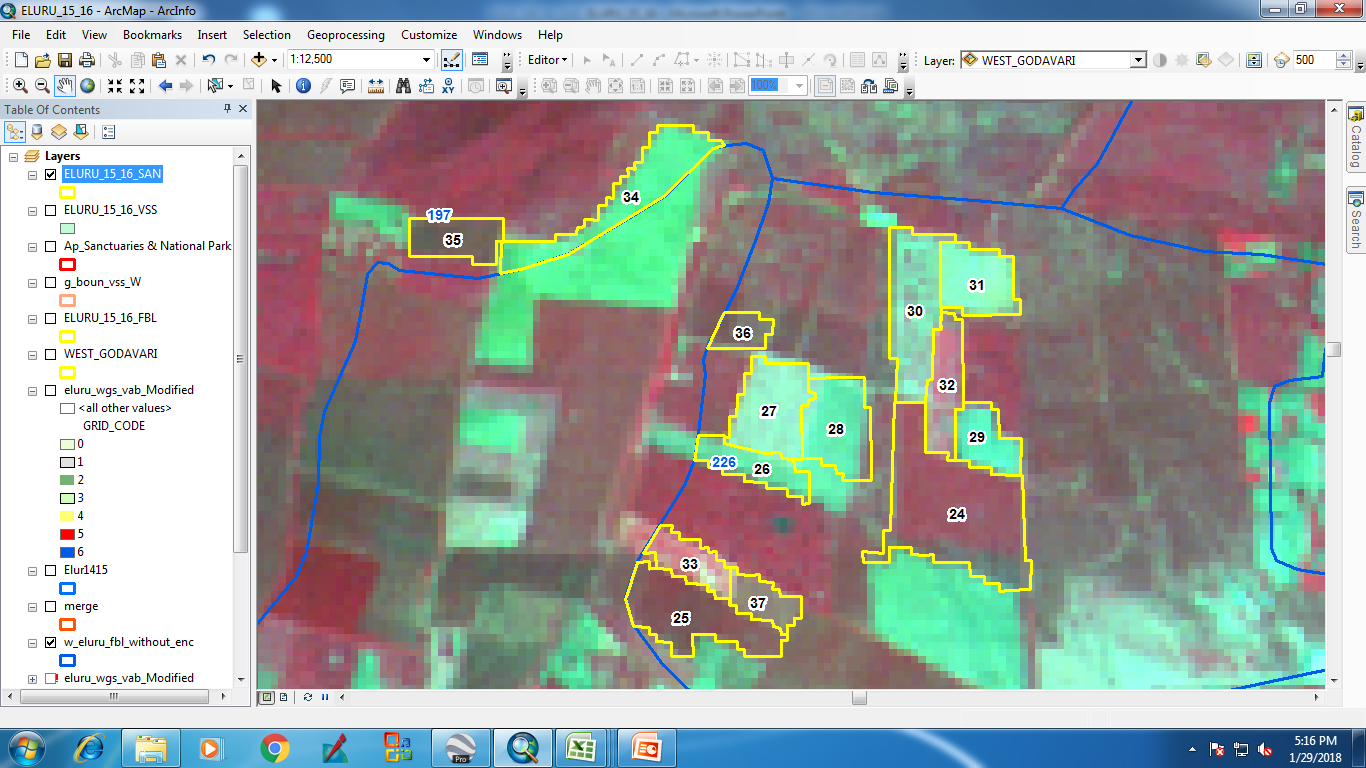 IRS_R2_LISS3_ 9-Jan-16
IRS_R2_LISS3_ 23-Oct-16
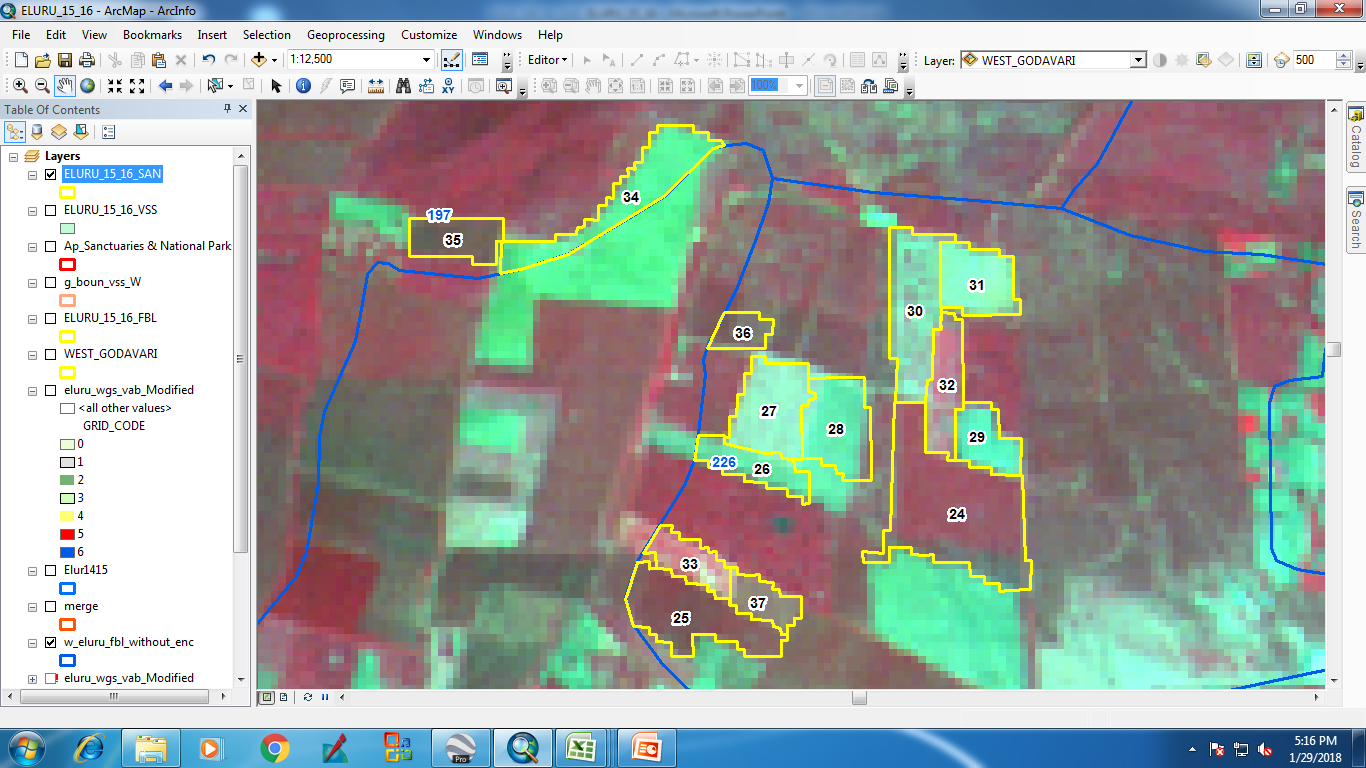 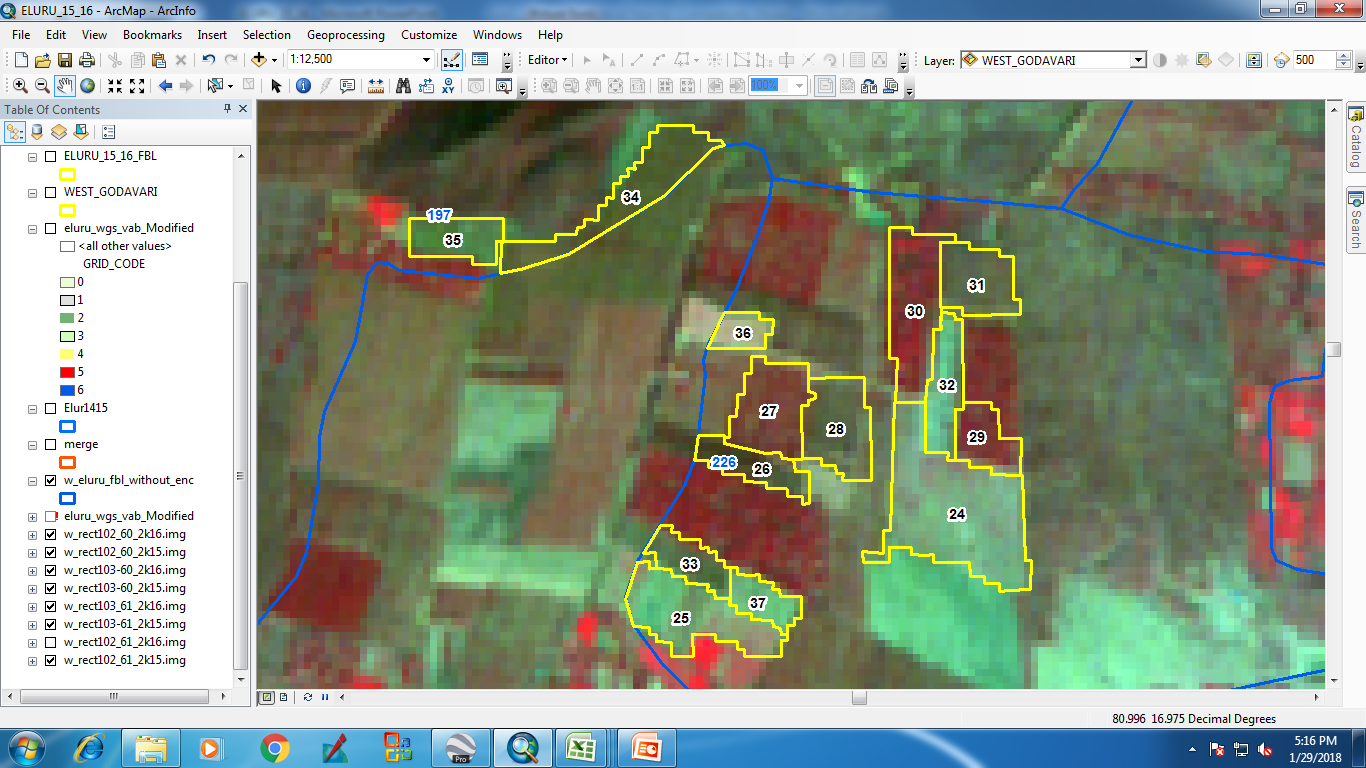 IRS_R2_LISS3_ 9-Jan-16
IRS_R2_LISS3_ 23-Oct-16
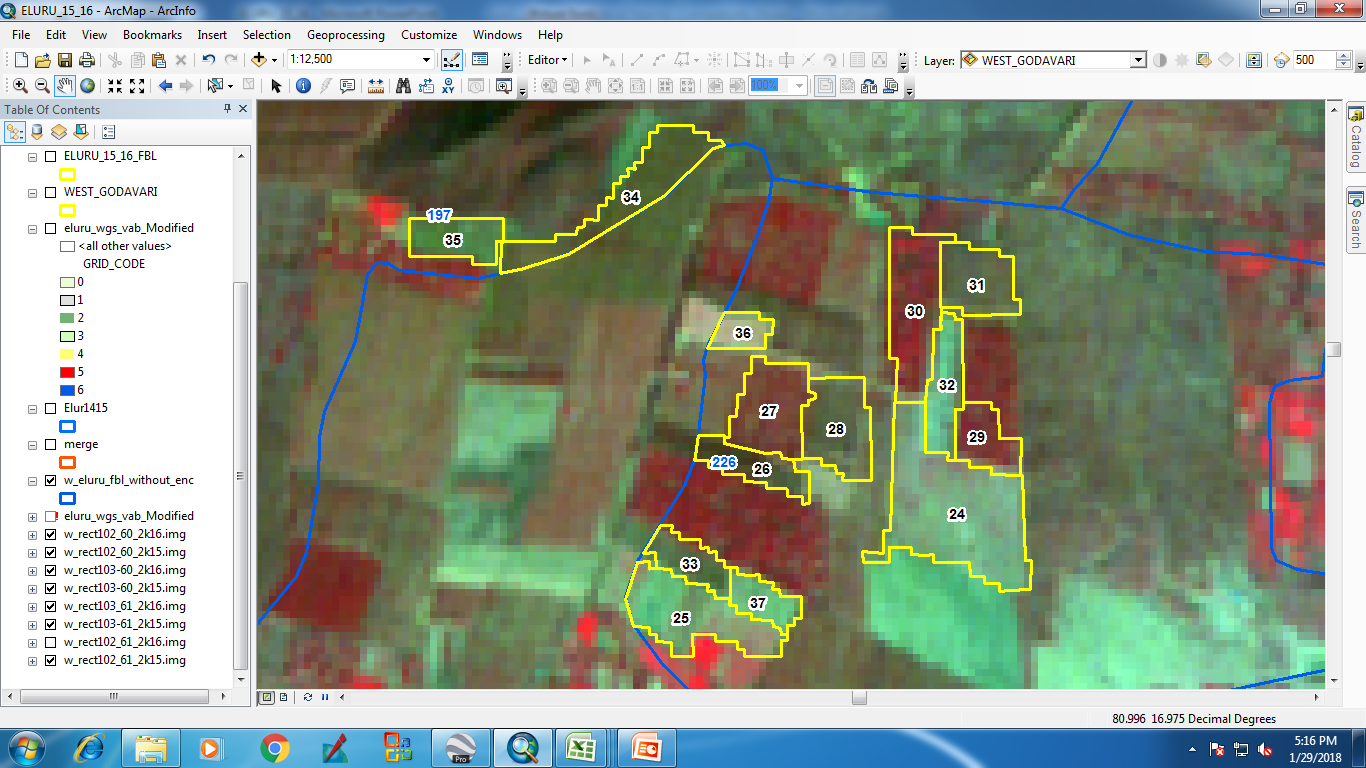 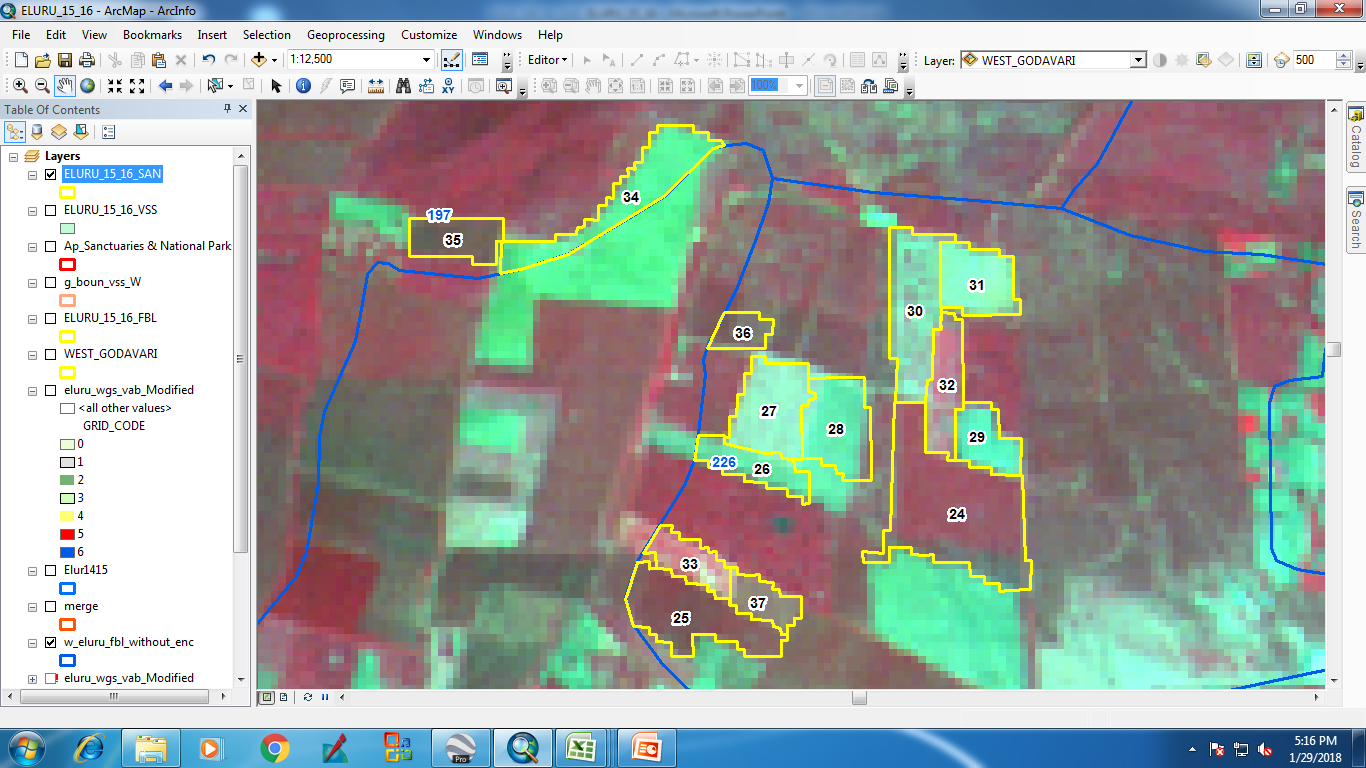 IRS_R2_LISS3_ 9-Jan-16
IRS_R2_LISS3_ 23-Oct-16
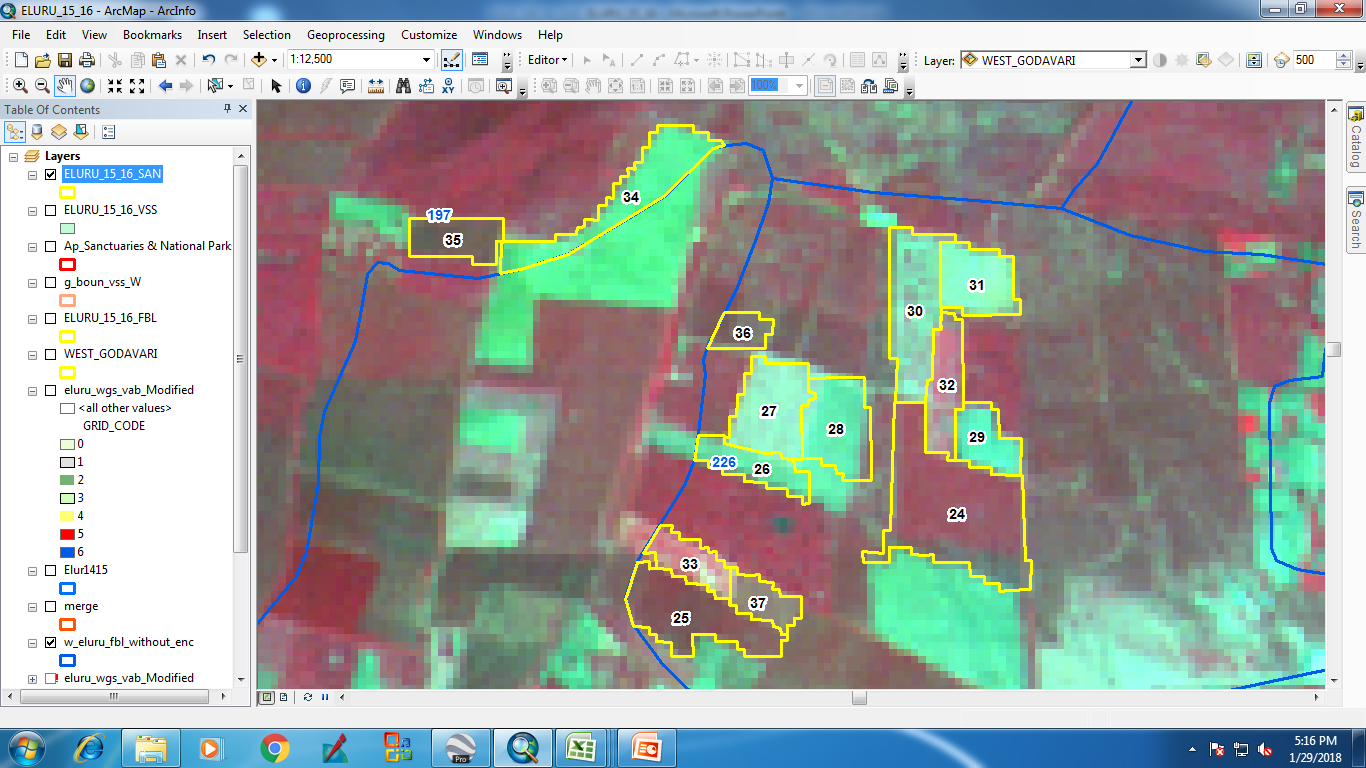 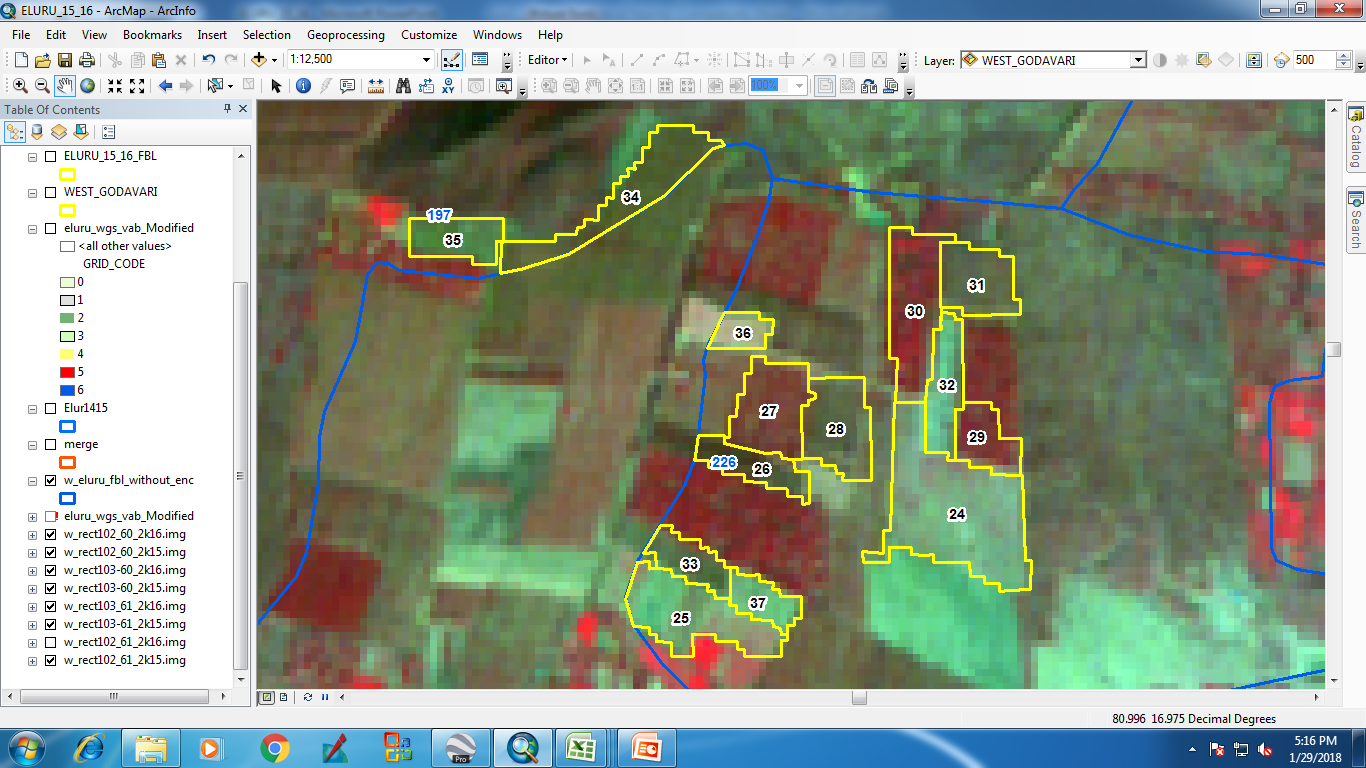 IRS_R2_LISS3_ 9-Jan-16
IRS_R2_LISS3_ 23-Oct-16
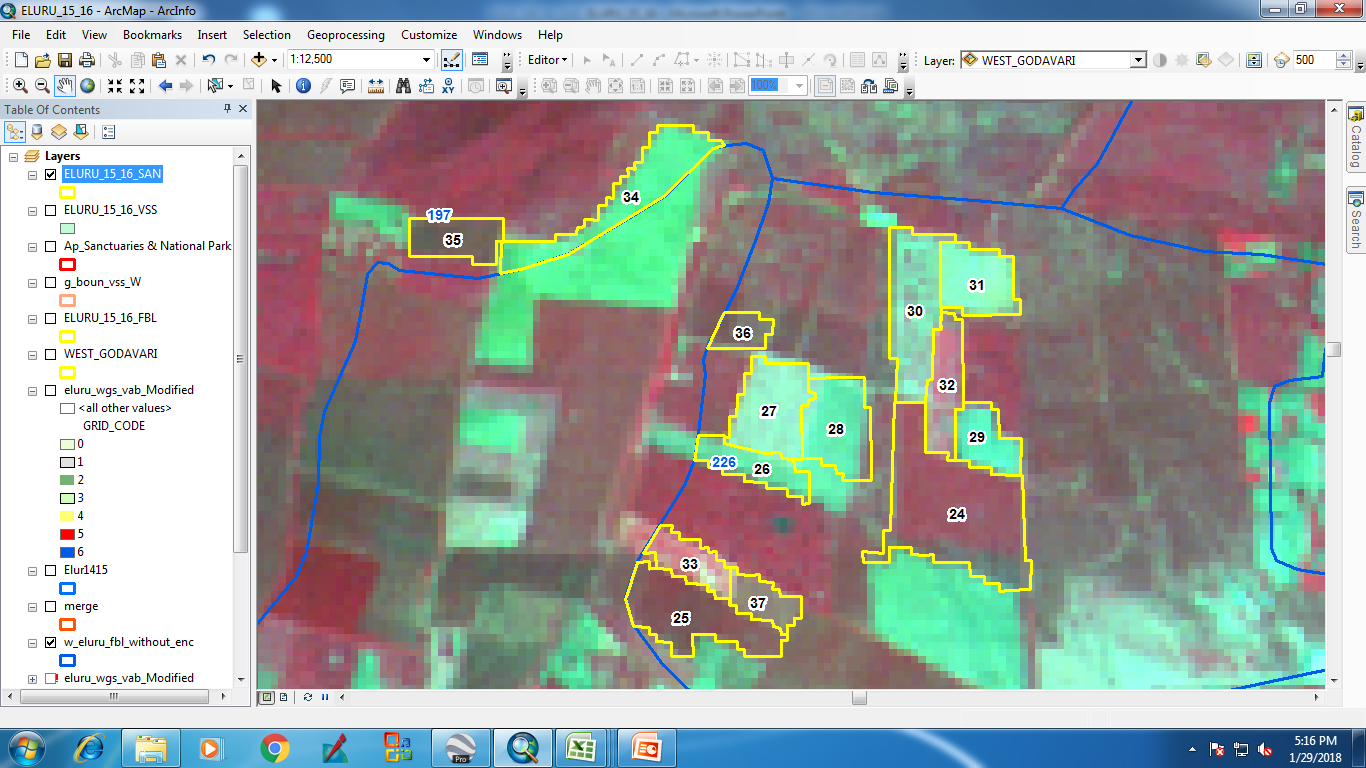 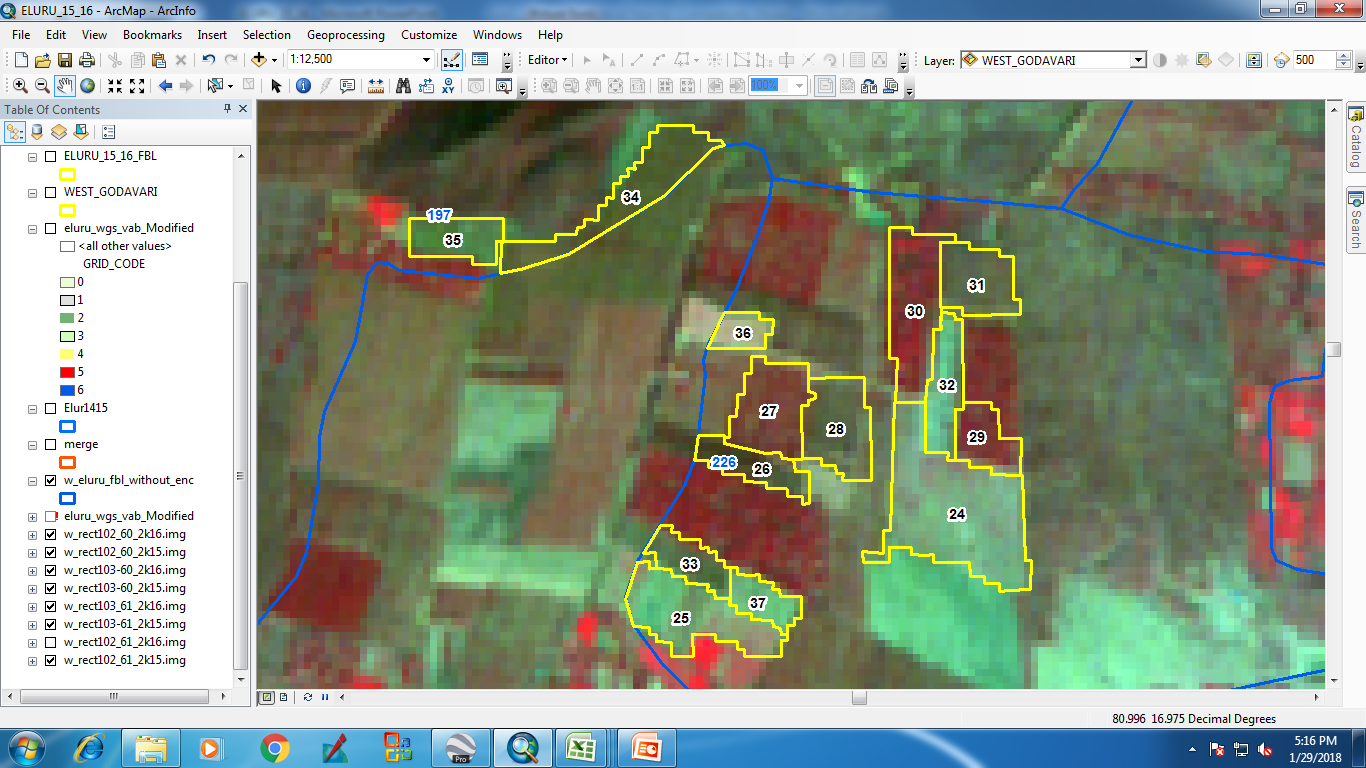 IRS_R2_LISS3_ 9-Jan-16
IRS_R2_LISS3_ 23-Oct-16
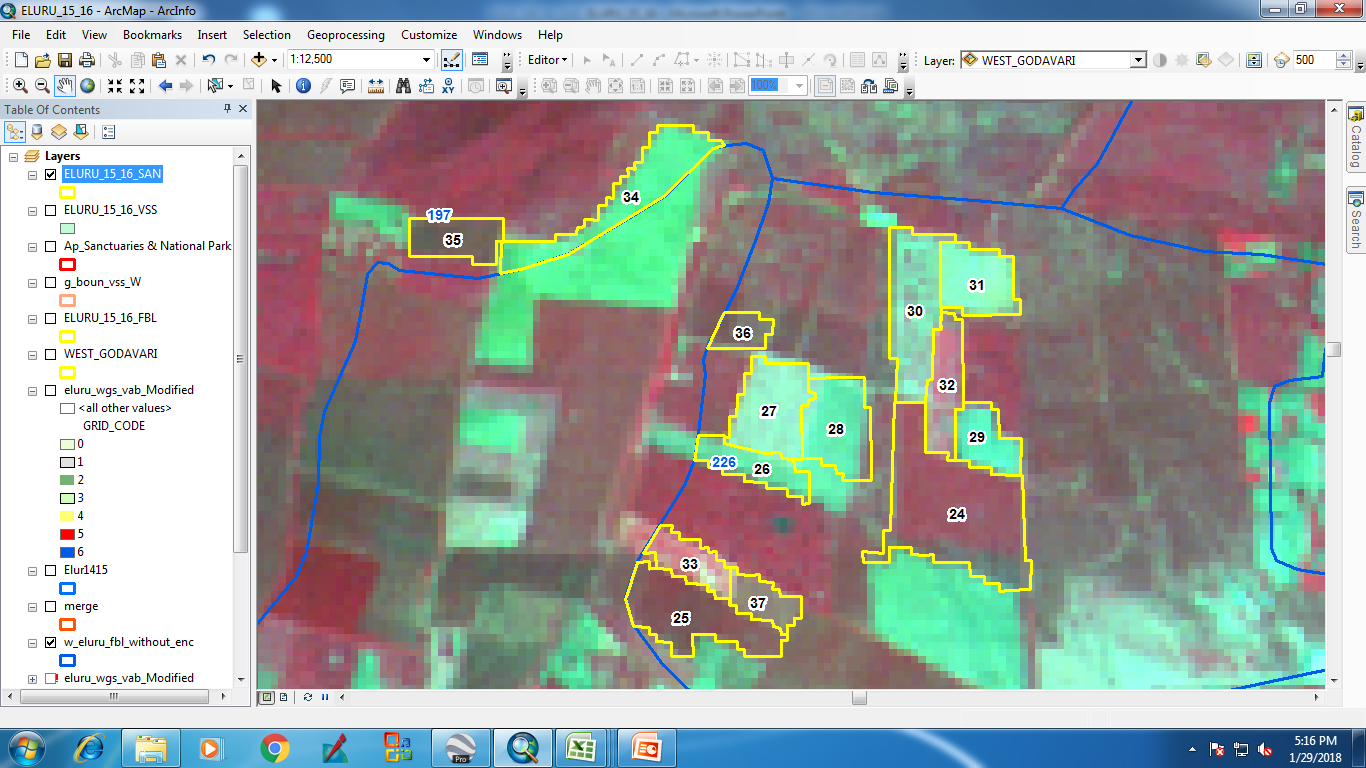 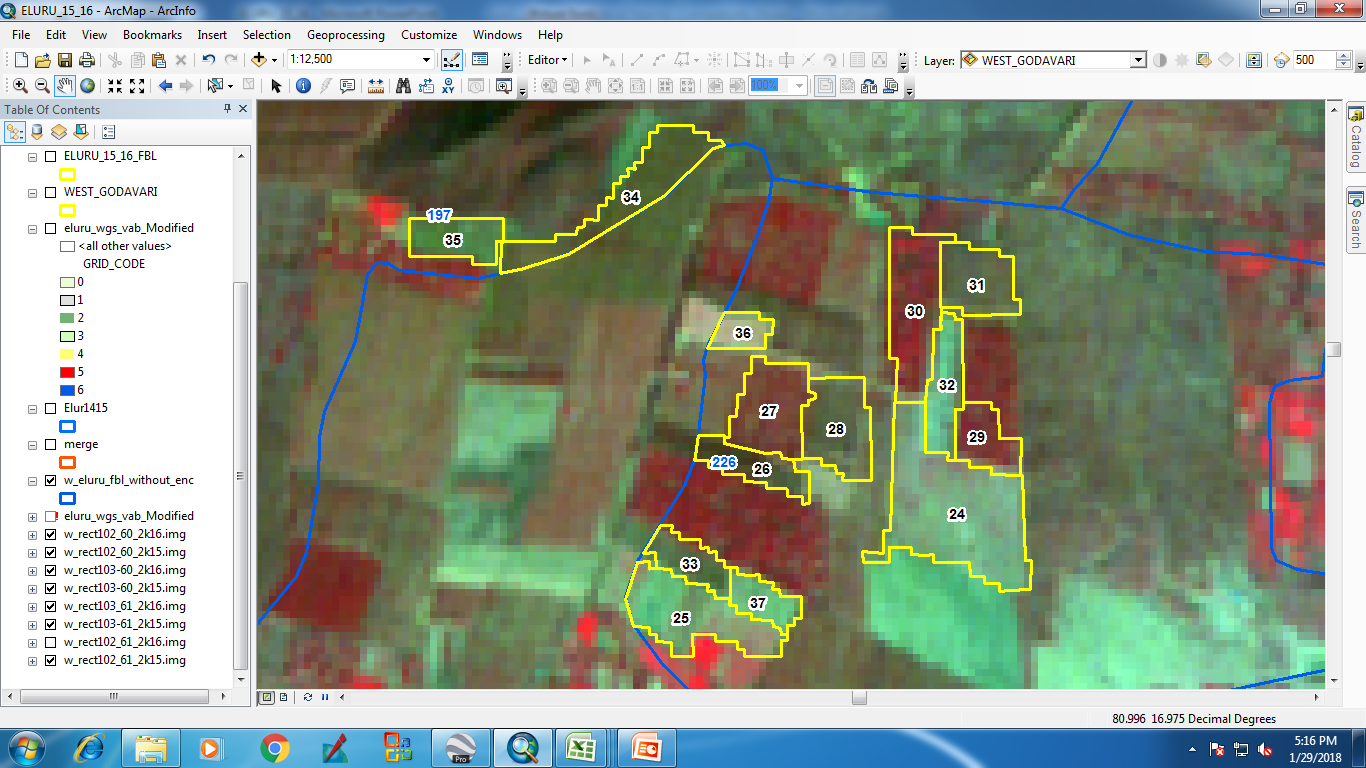 IRS_R2_LISS3_ 23-Oct-16
IRS_R2_LISS3_ 9-Jan-16
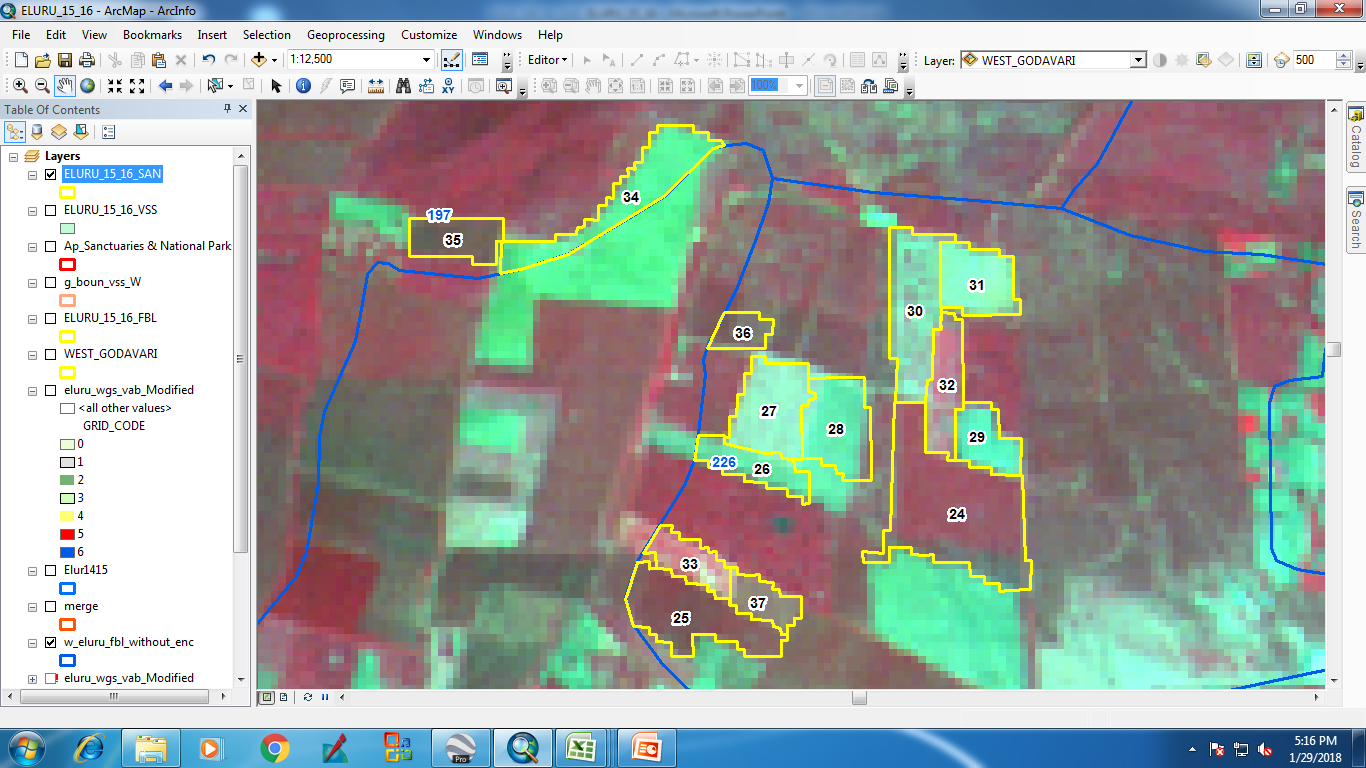 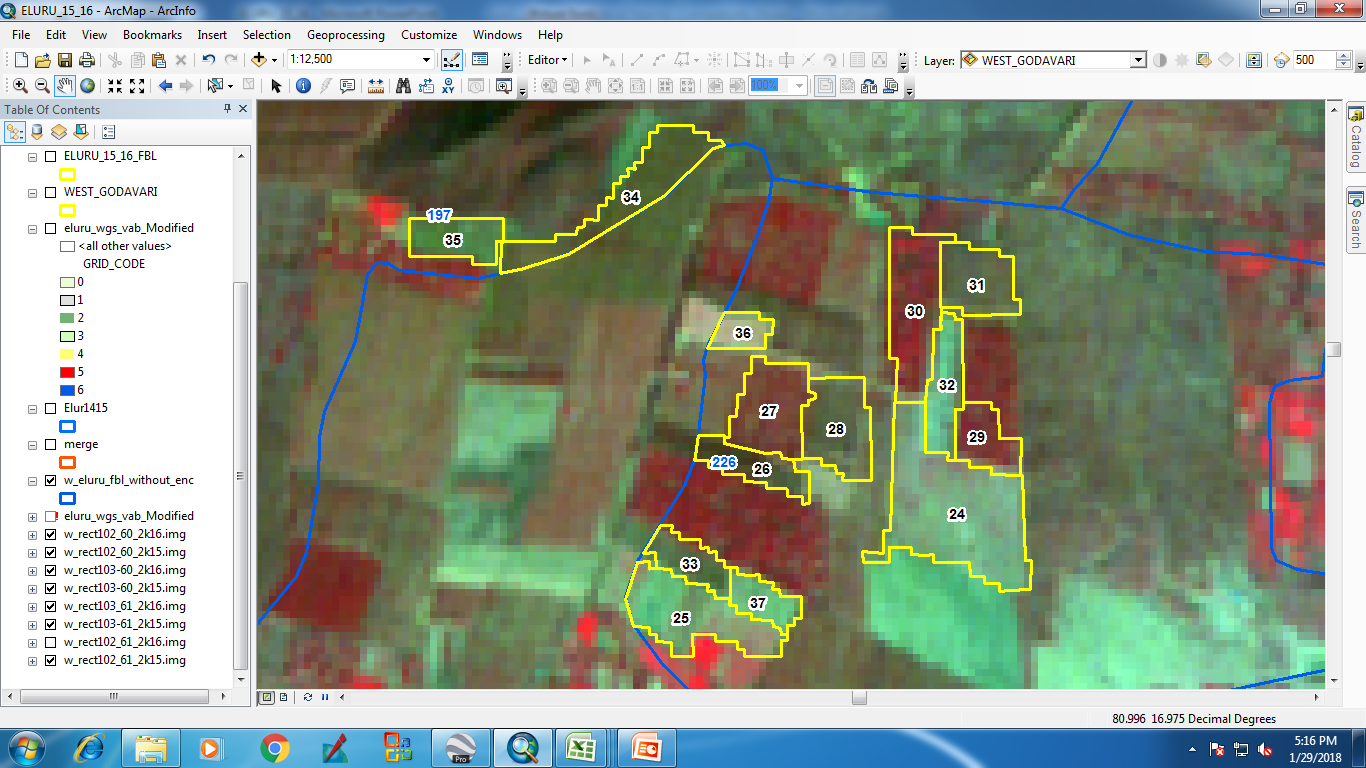 IRS_R2_LISS3_ 9-Jan-16
IRS_R2_LISS3_ 23-Oct-16
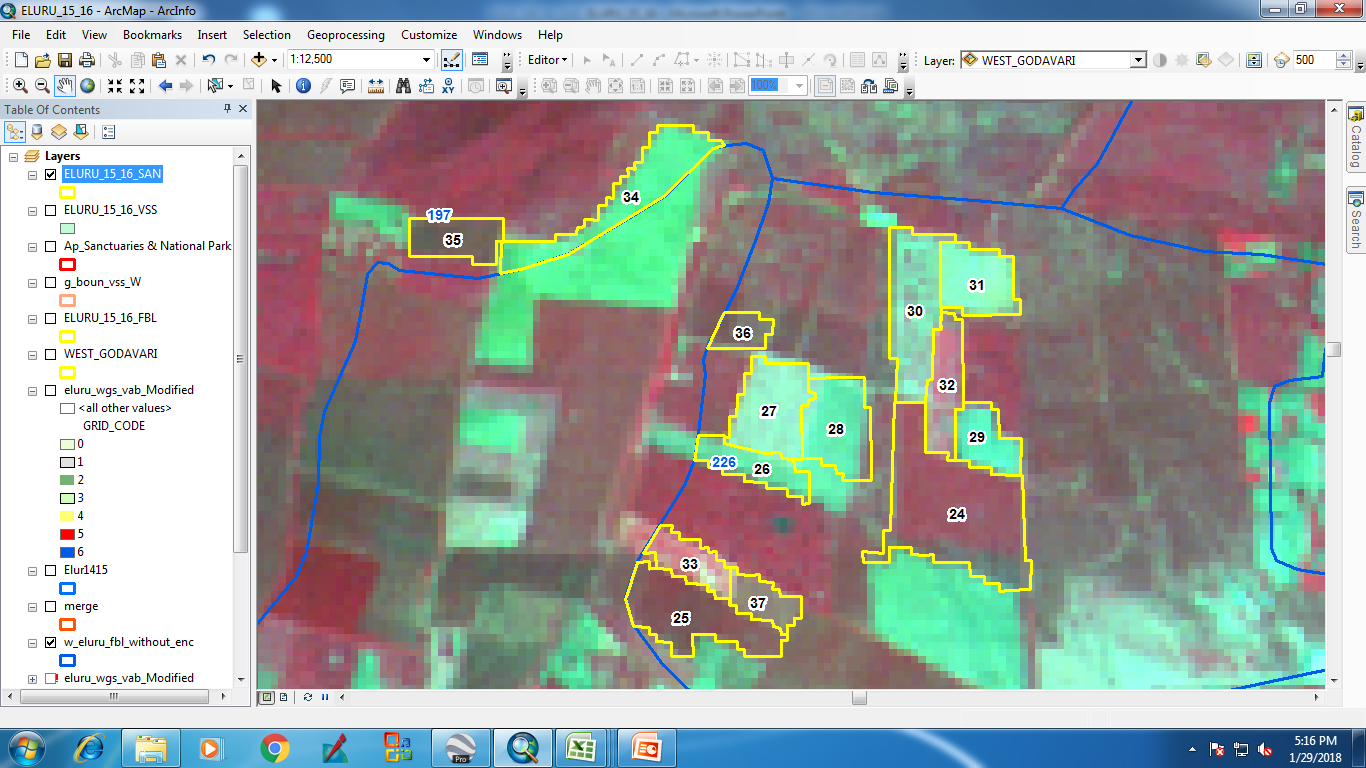 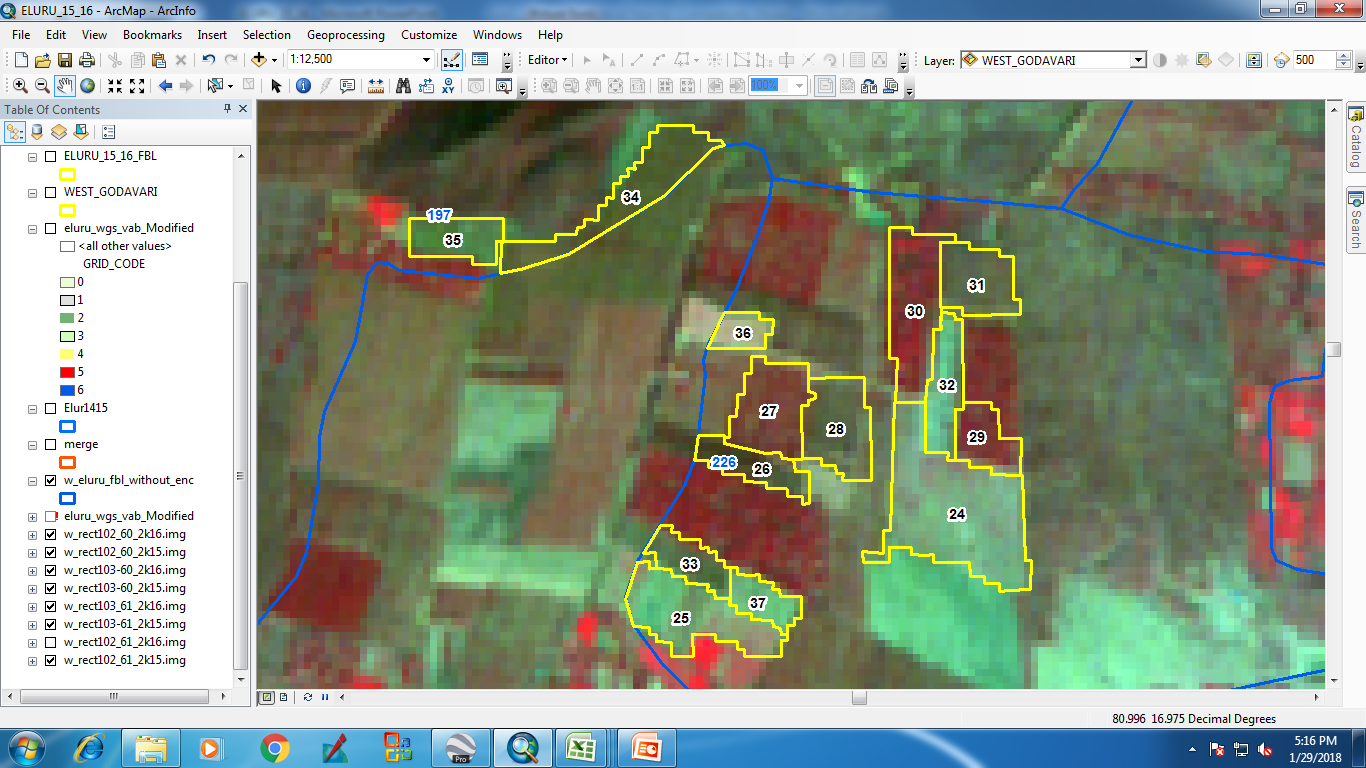 IRS_R2_LISS3_ 9-Jan-16
IRS_R2_LISS3_ 23-Oct-16
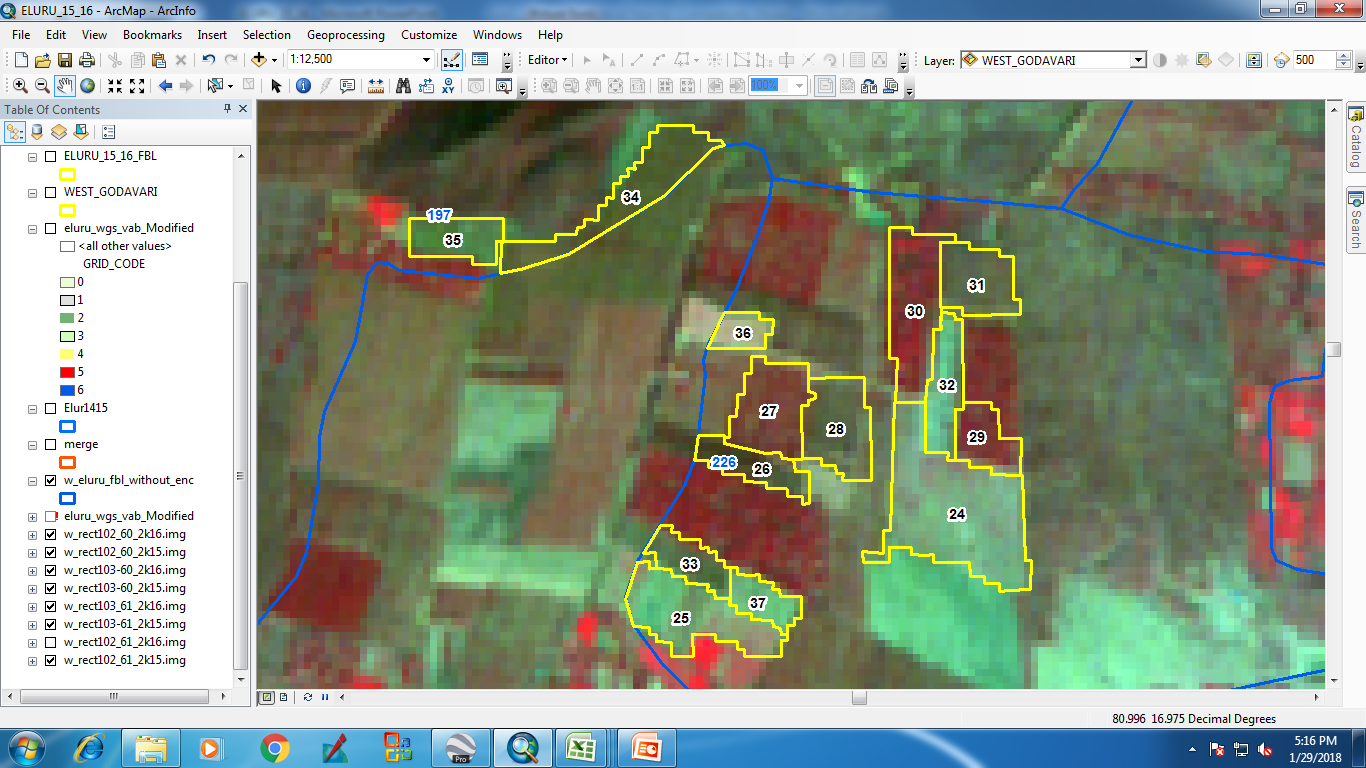 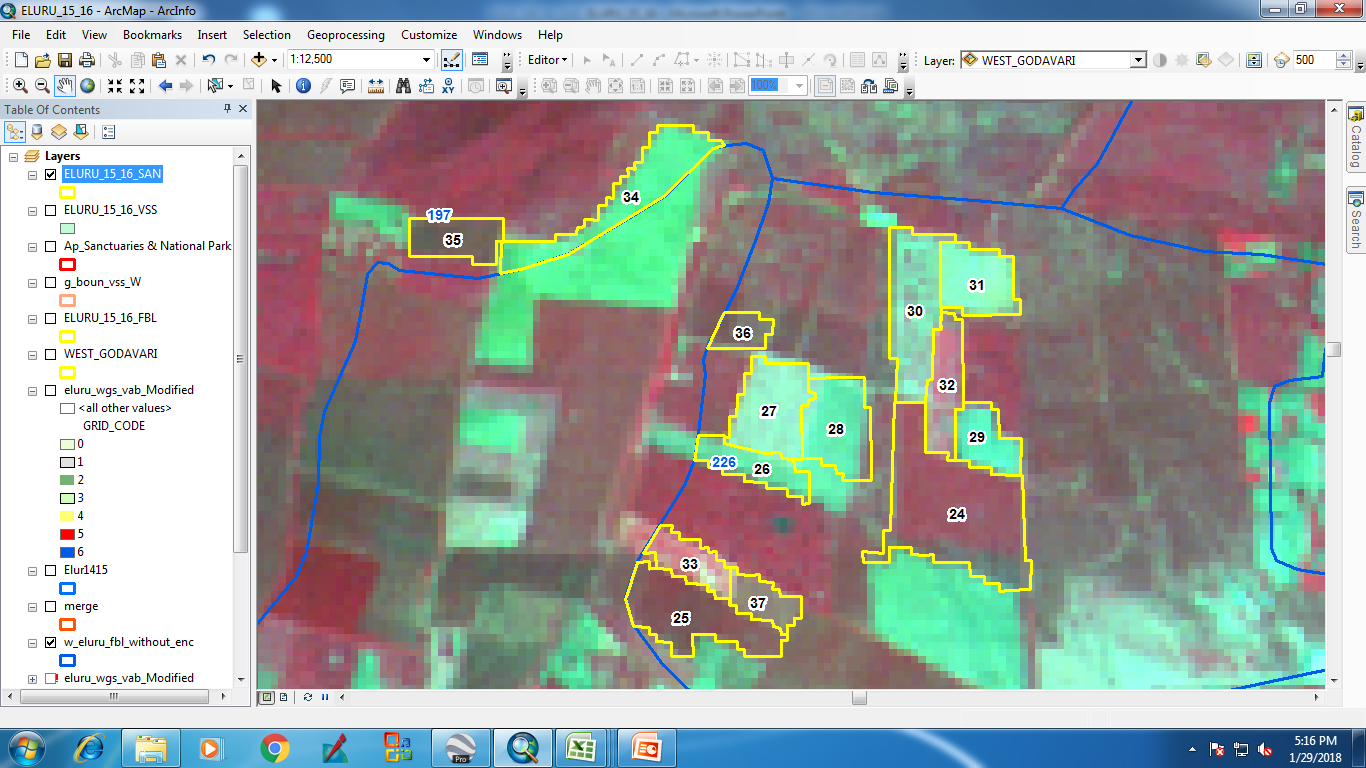 IRS_R2_LISS3_ 23-Oct-16
IRS_R2_LISS3_ 9-Jan-16
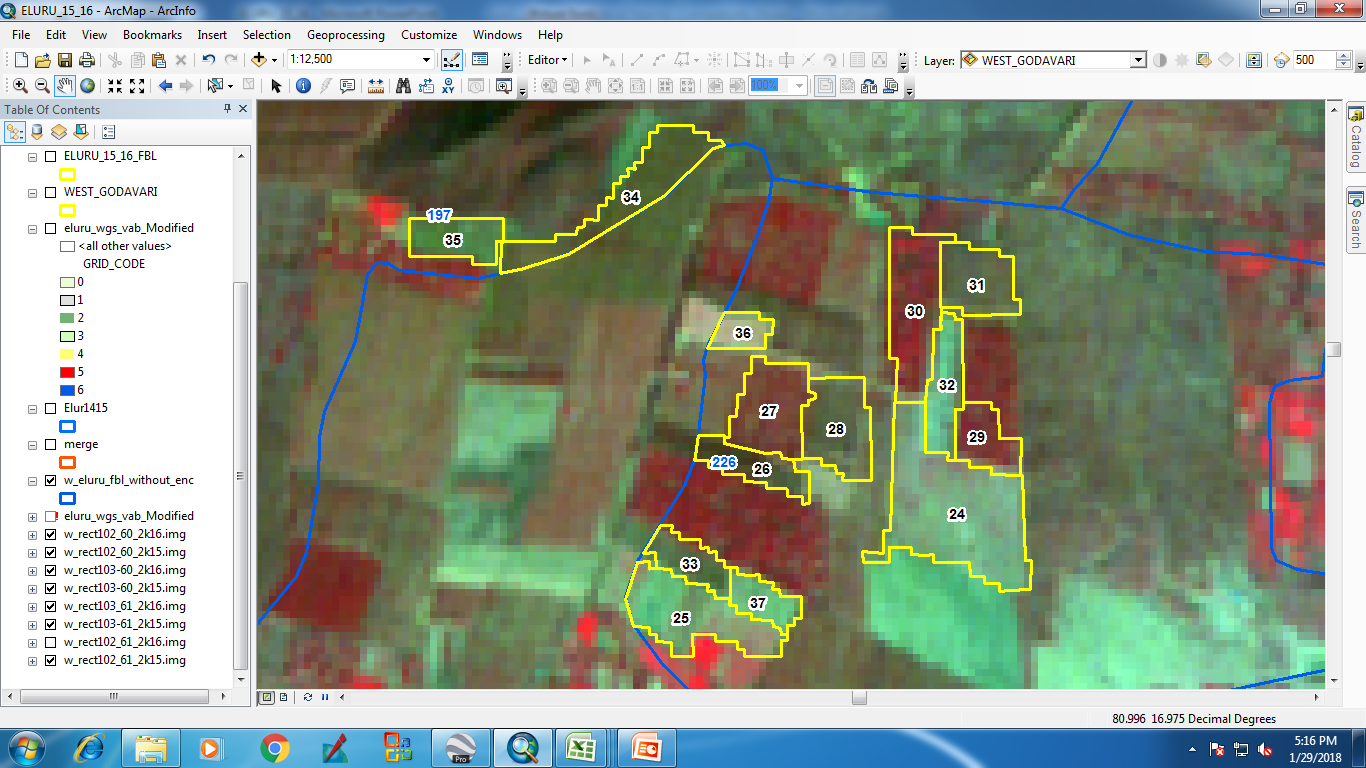 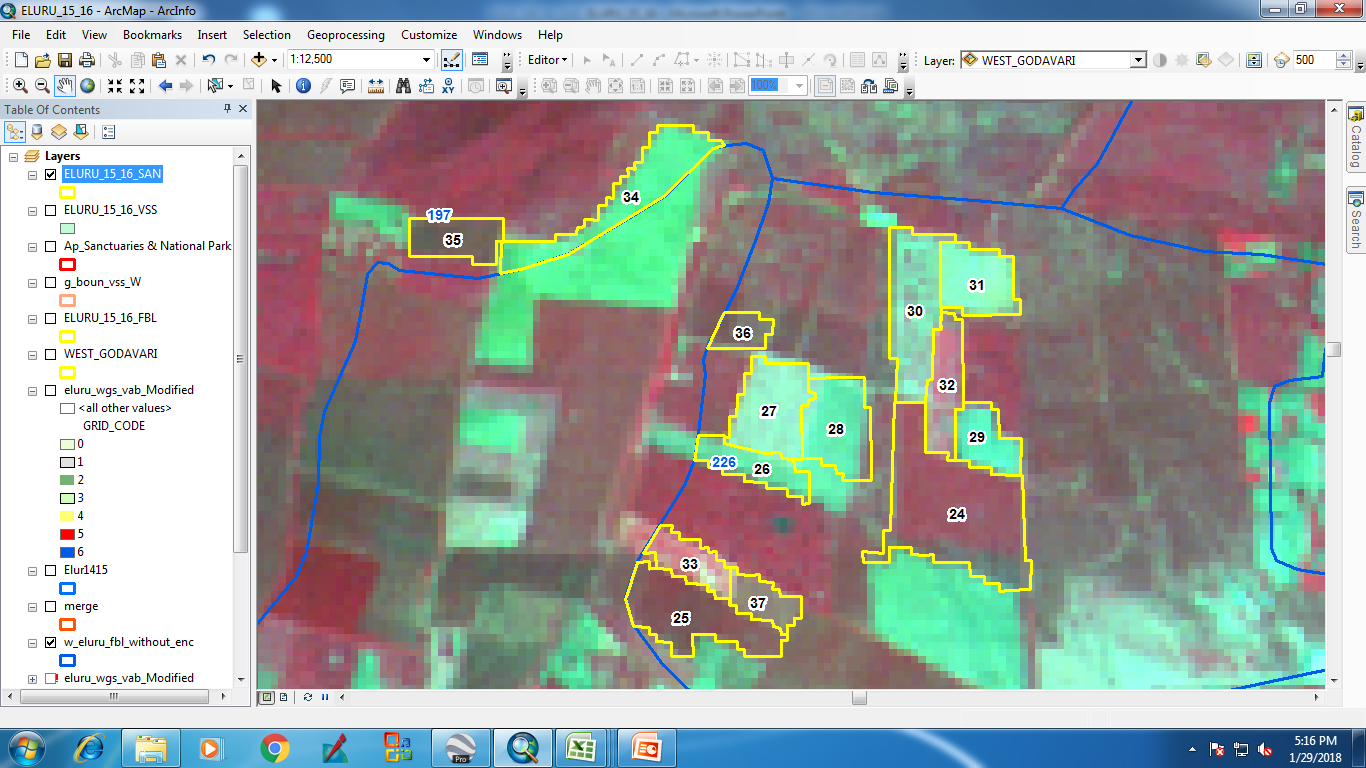 IRS_R2_LISS3_ 9-Jan-16
IRS_R2_LISS3_ 23-Oct-16
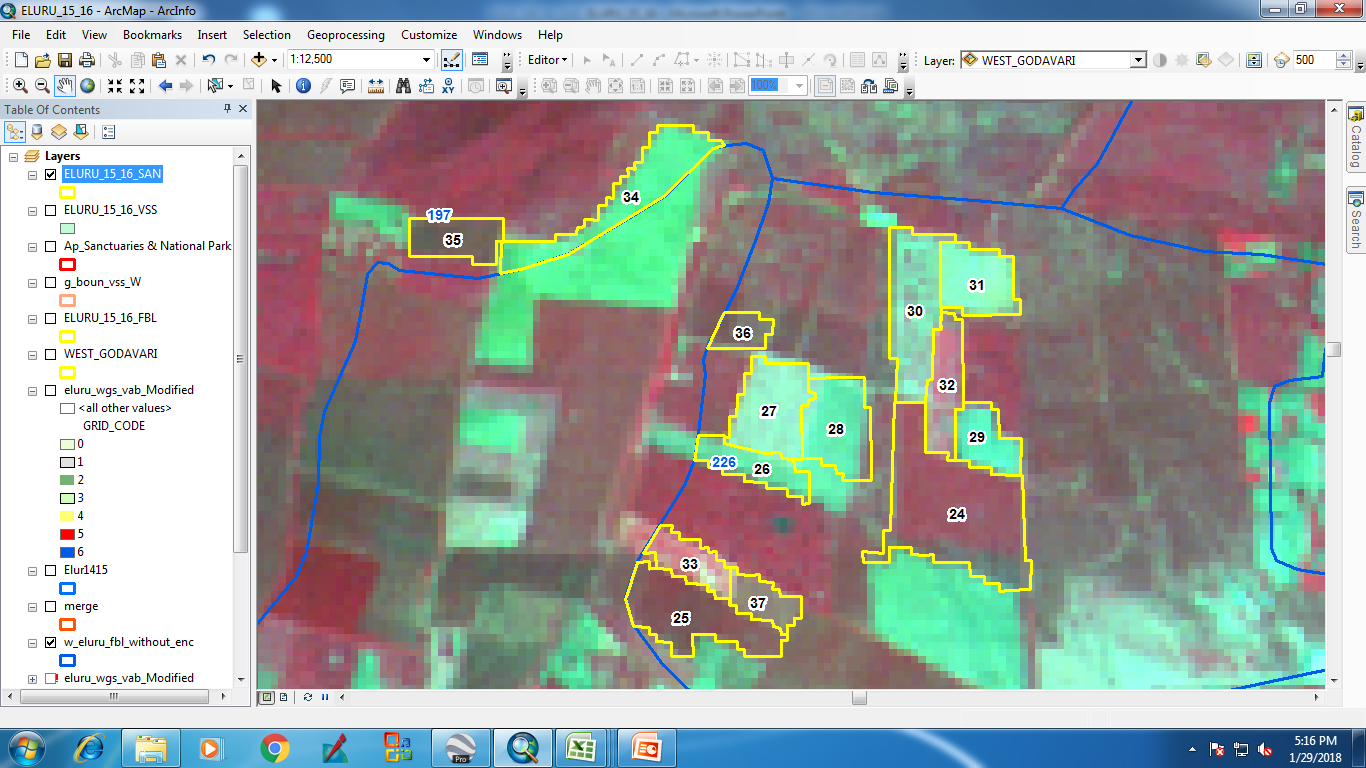 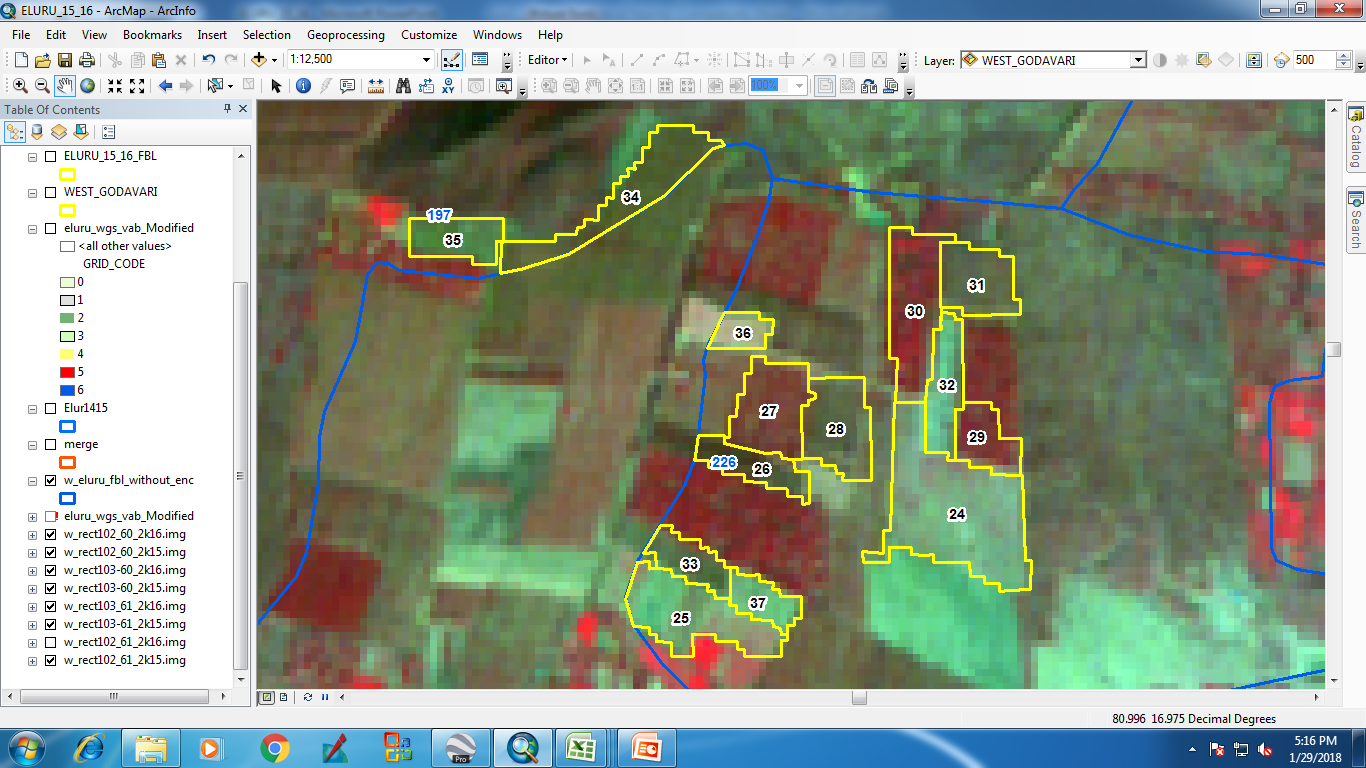 IRS_R2_LISS3_ 9-Jan-16
IRS_R2_LISS3_ 23-Oct-16
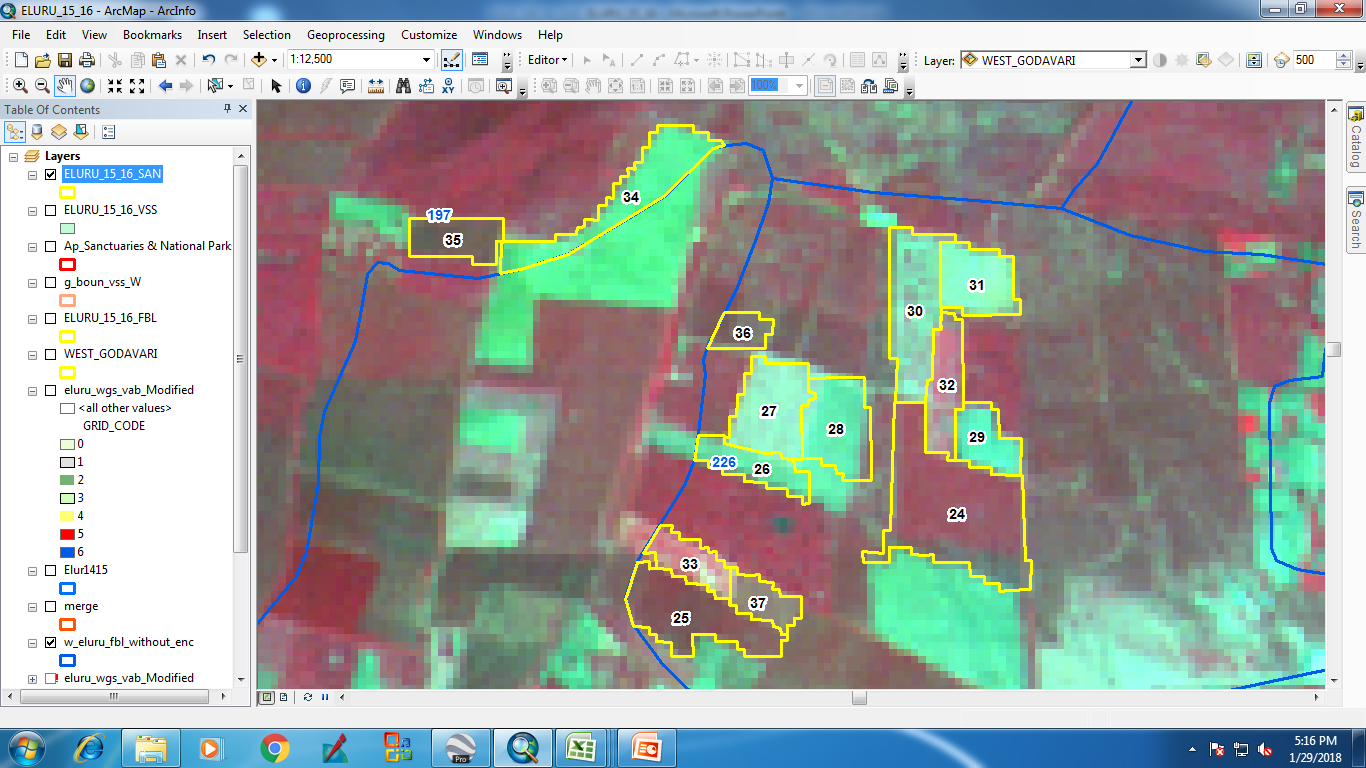 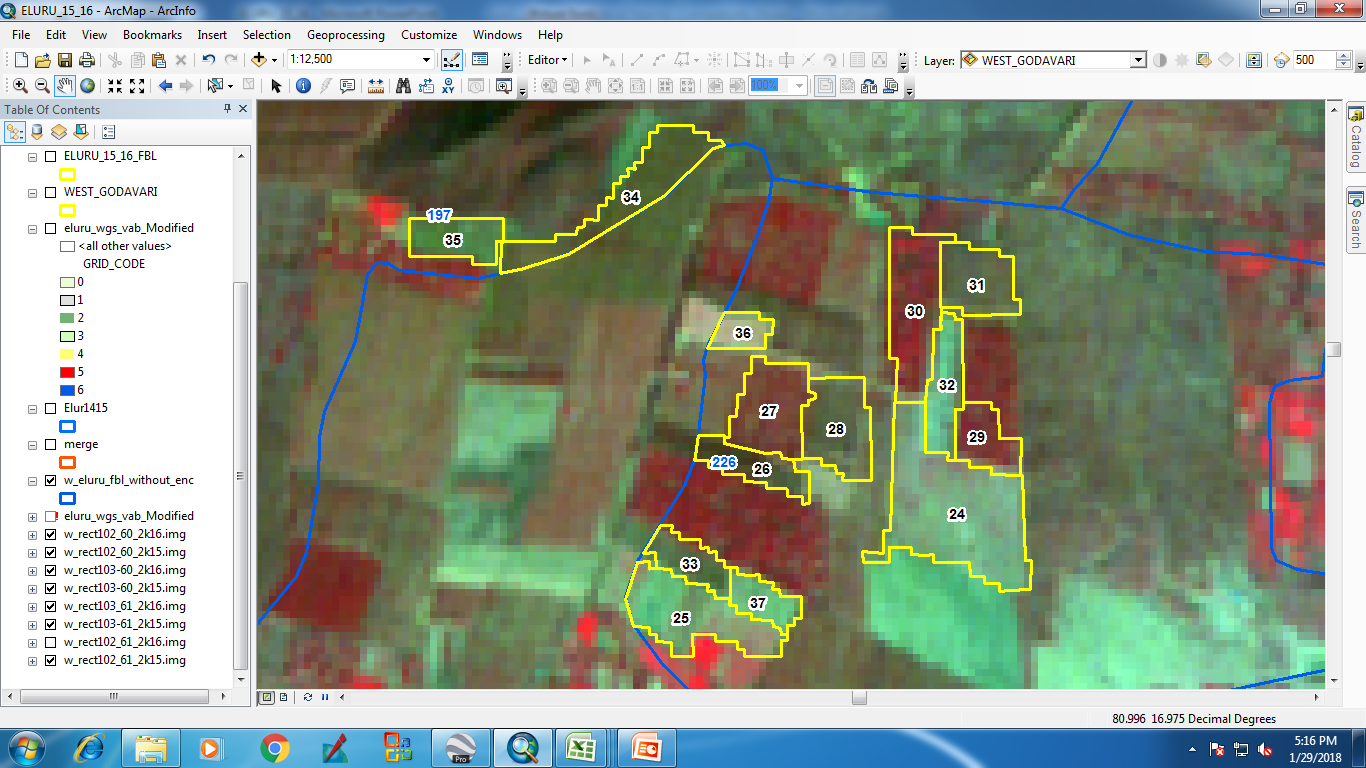 IRS_R2_LISS3_ 9-Jan-16
IRS_R2_LISS3_ 23-Oct-16
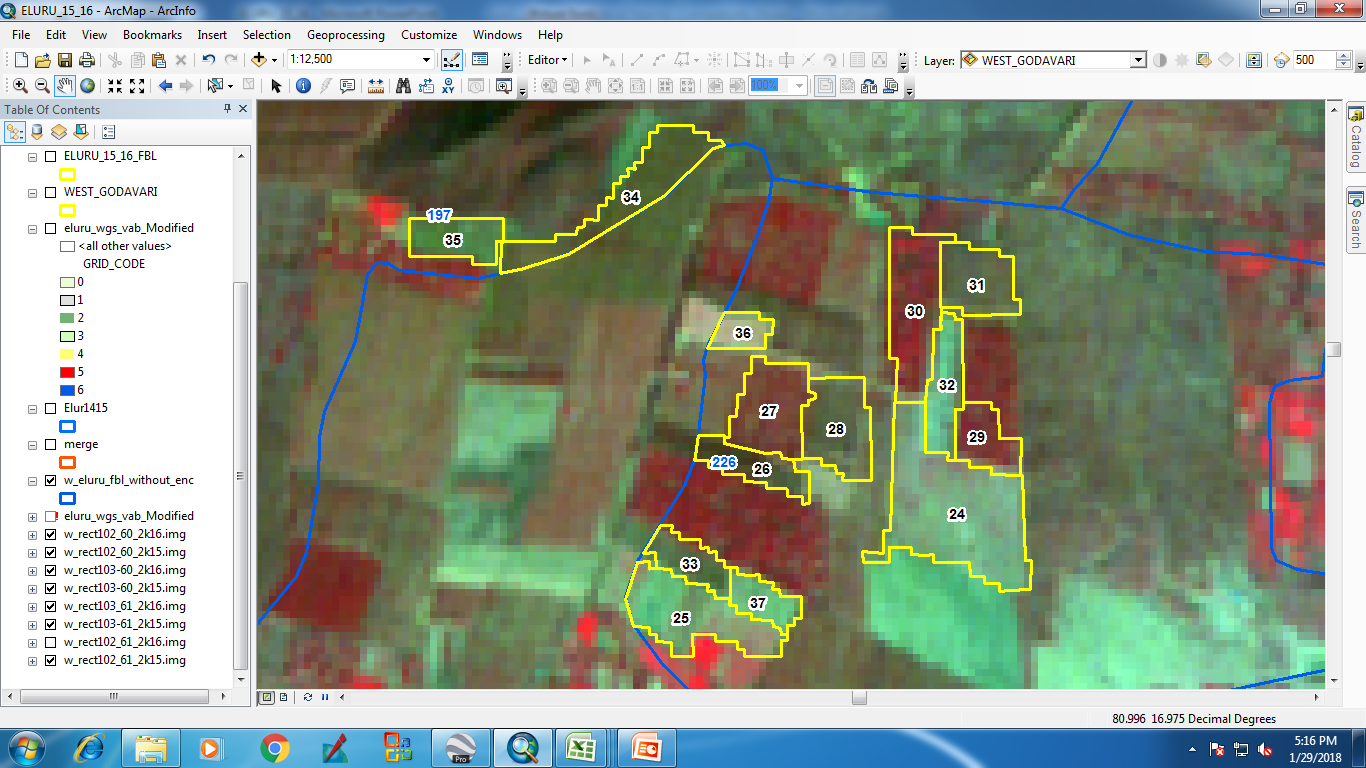 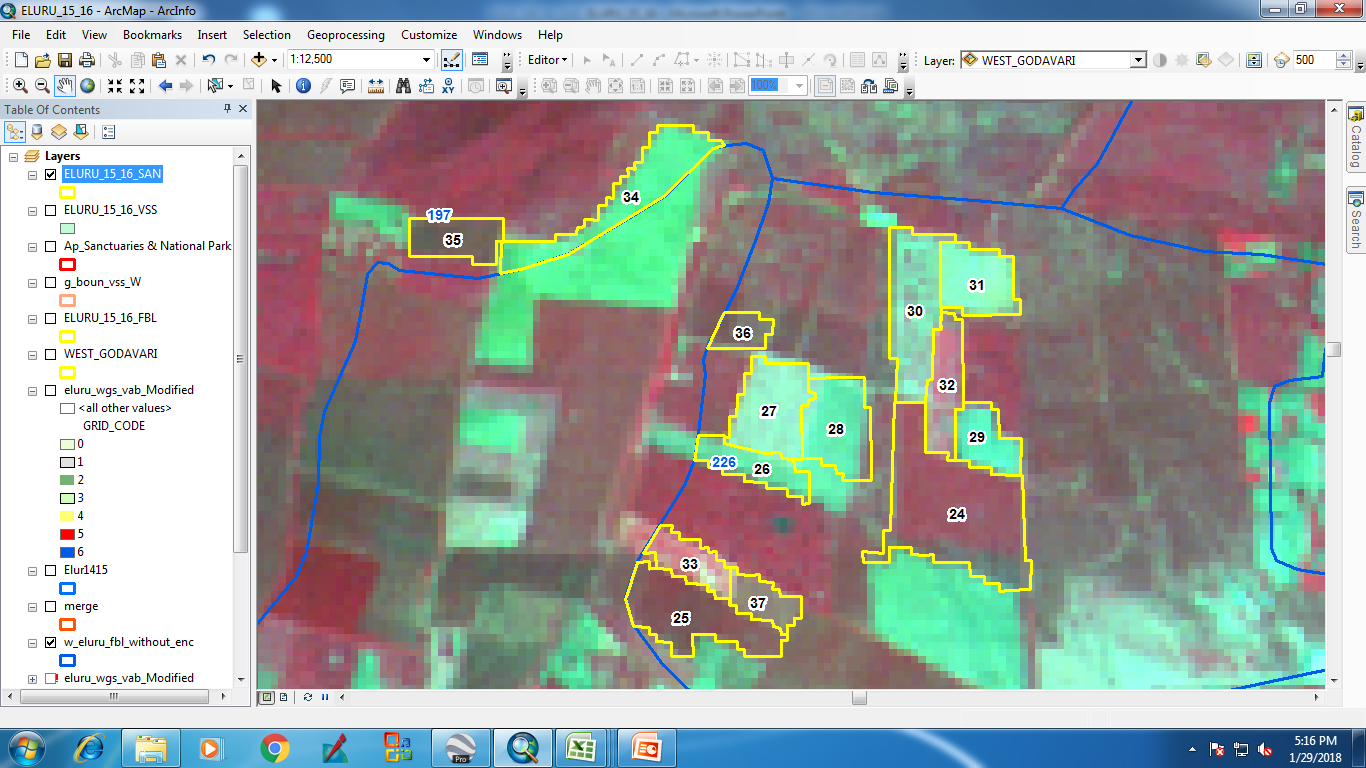 IRS_R2_LISS3_ 29-Oct-15
IRS_R2_LISS3_ 23-Oct-16
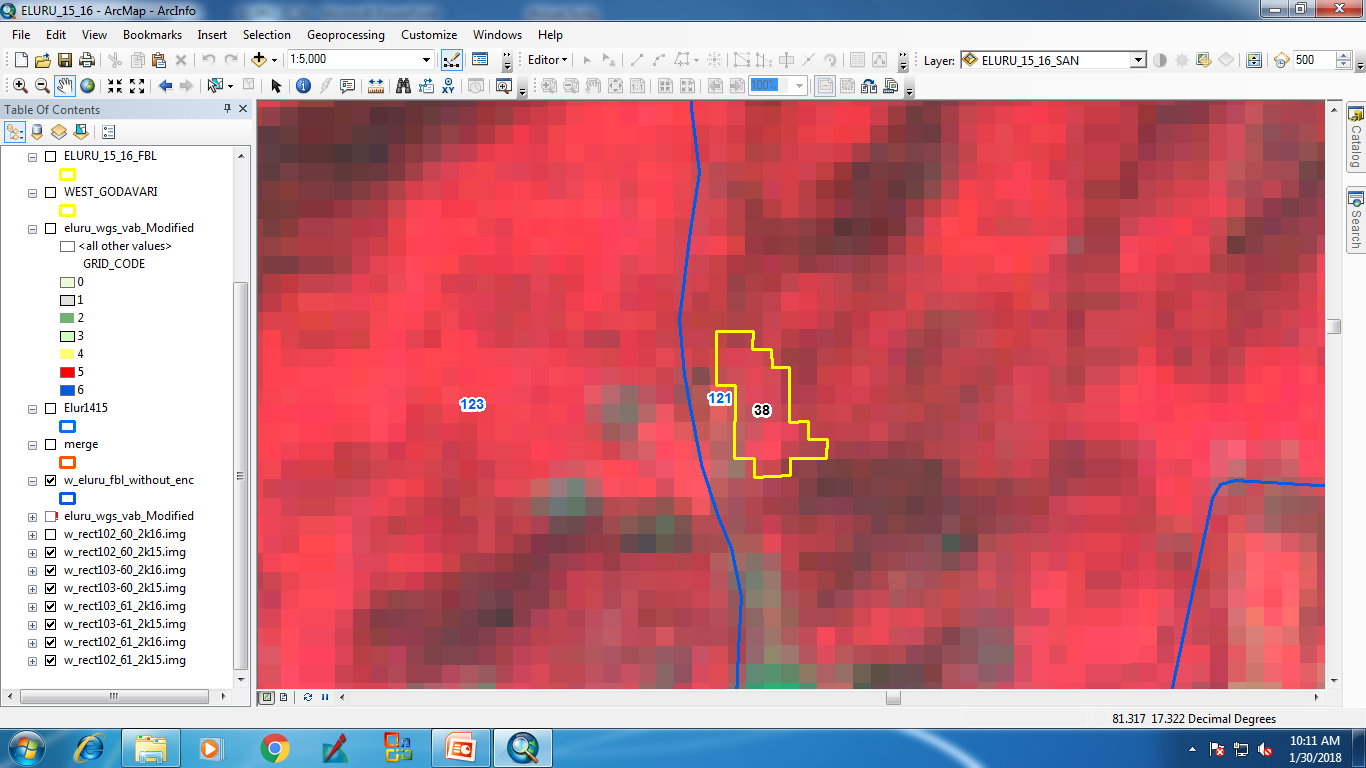 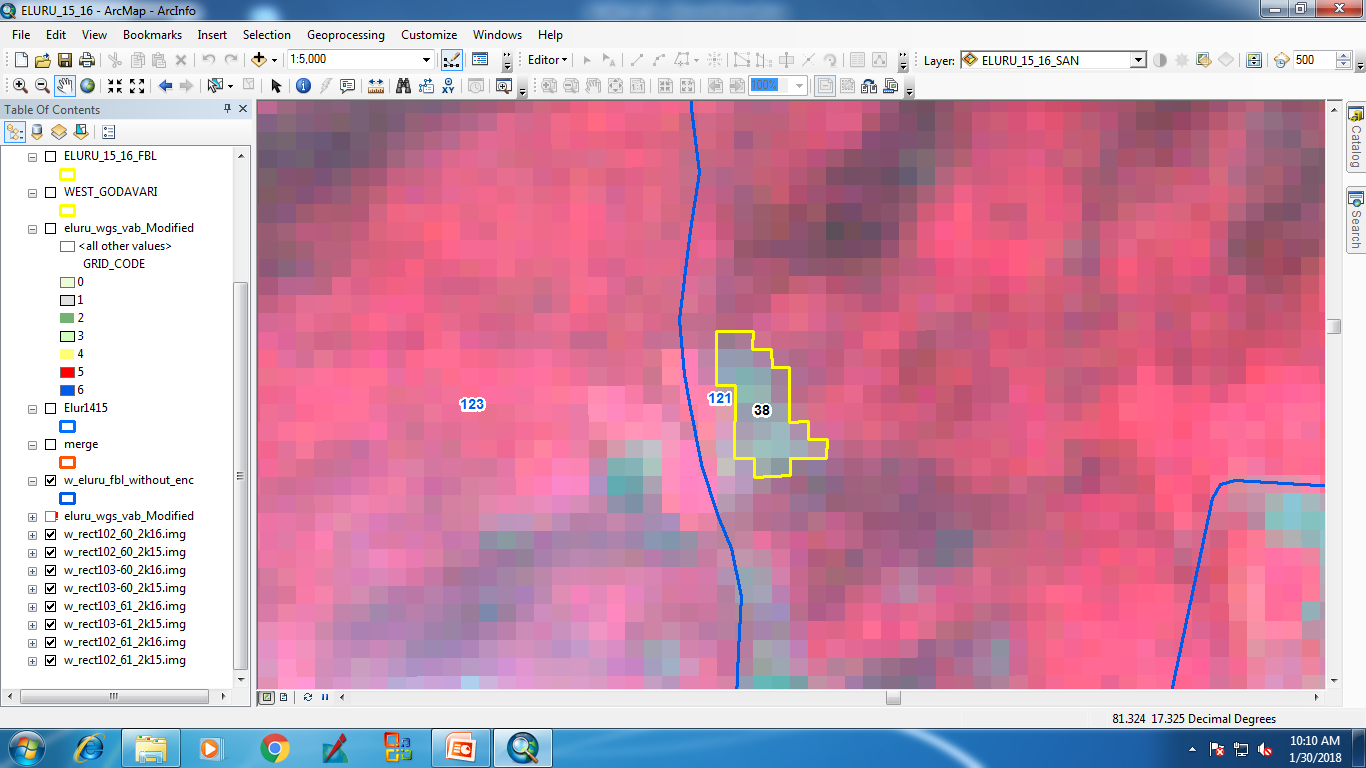 IRS_R2_LISS3_ 29-Oct-15
IRS_R2_LISS3_ 23-Oct-16
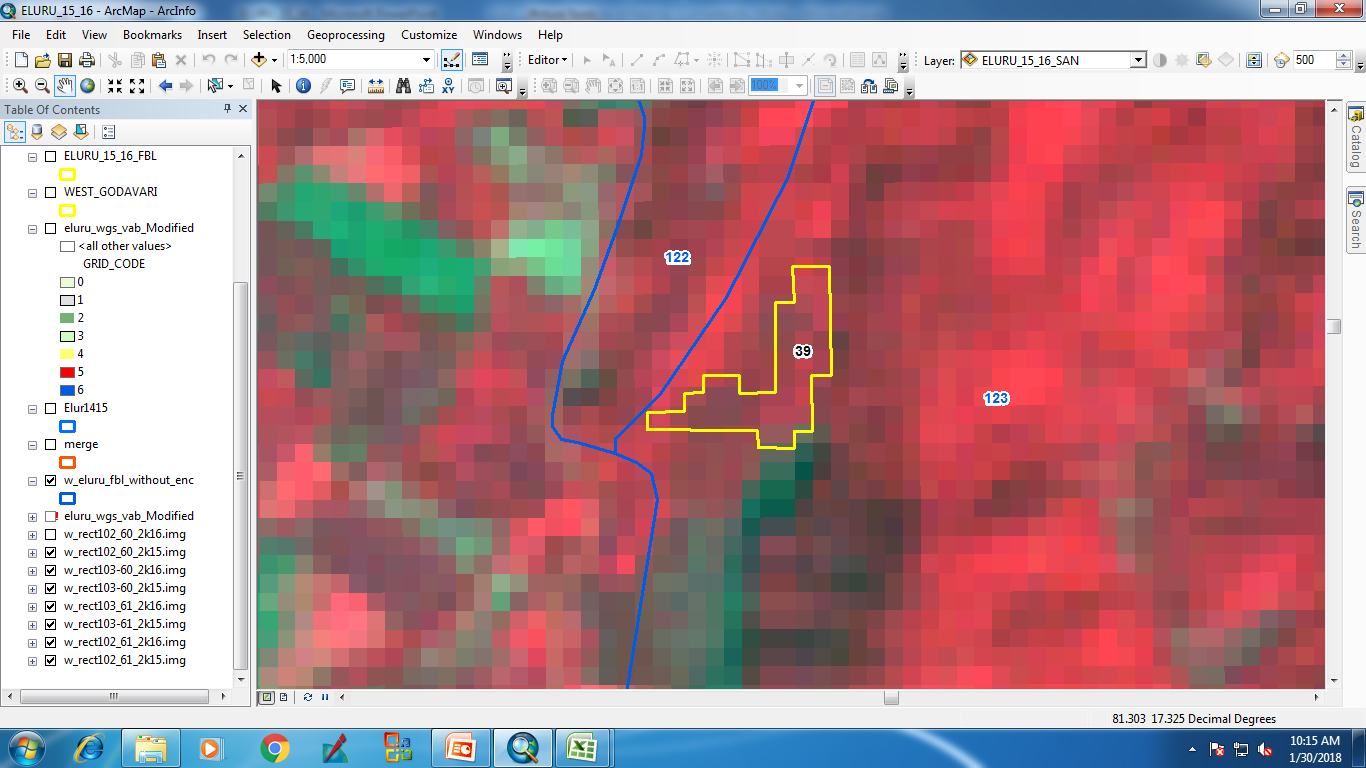 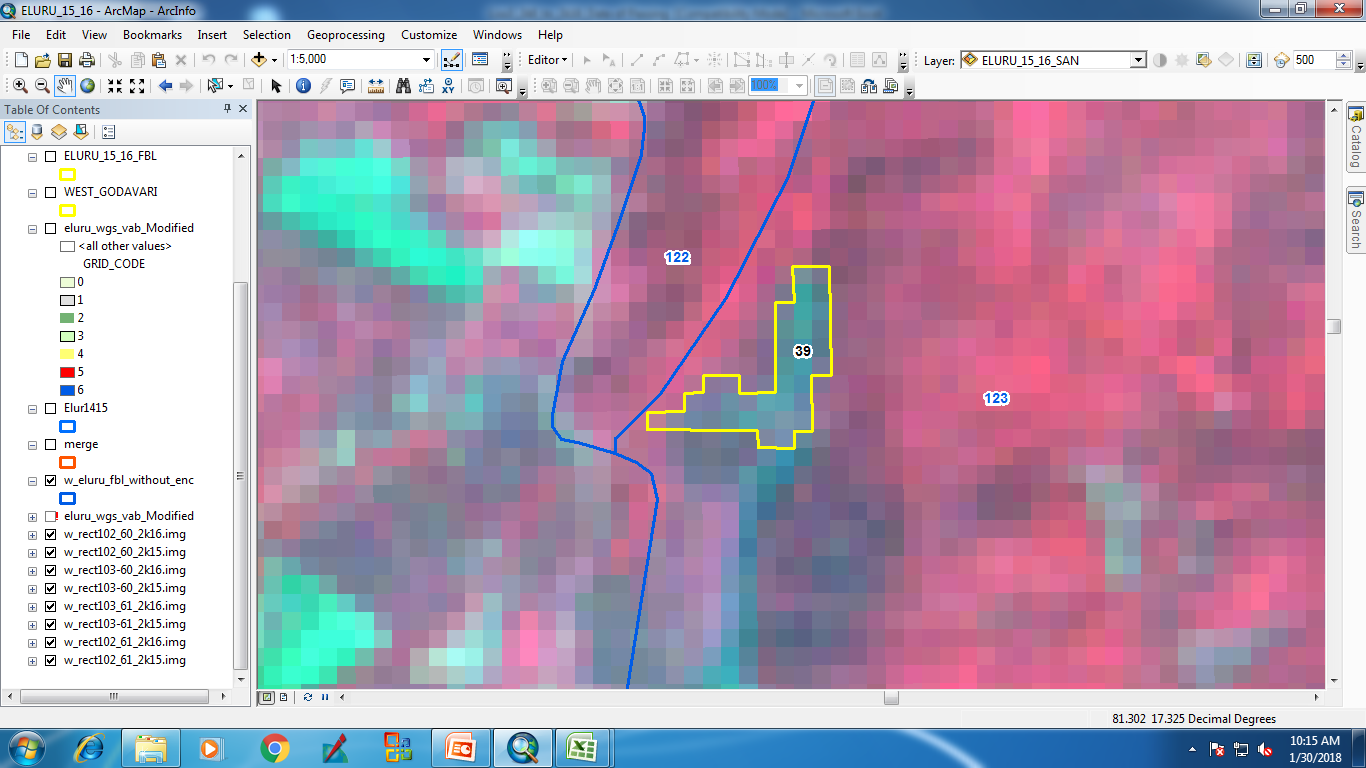 IRS_R2_LISS3_ 29-Oct-15
IRS_R2_LISS3_ 23-Oct-16
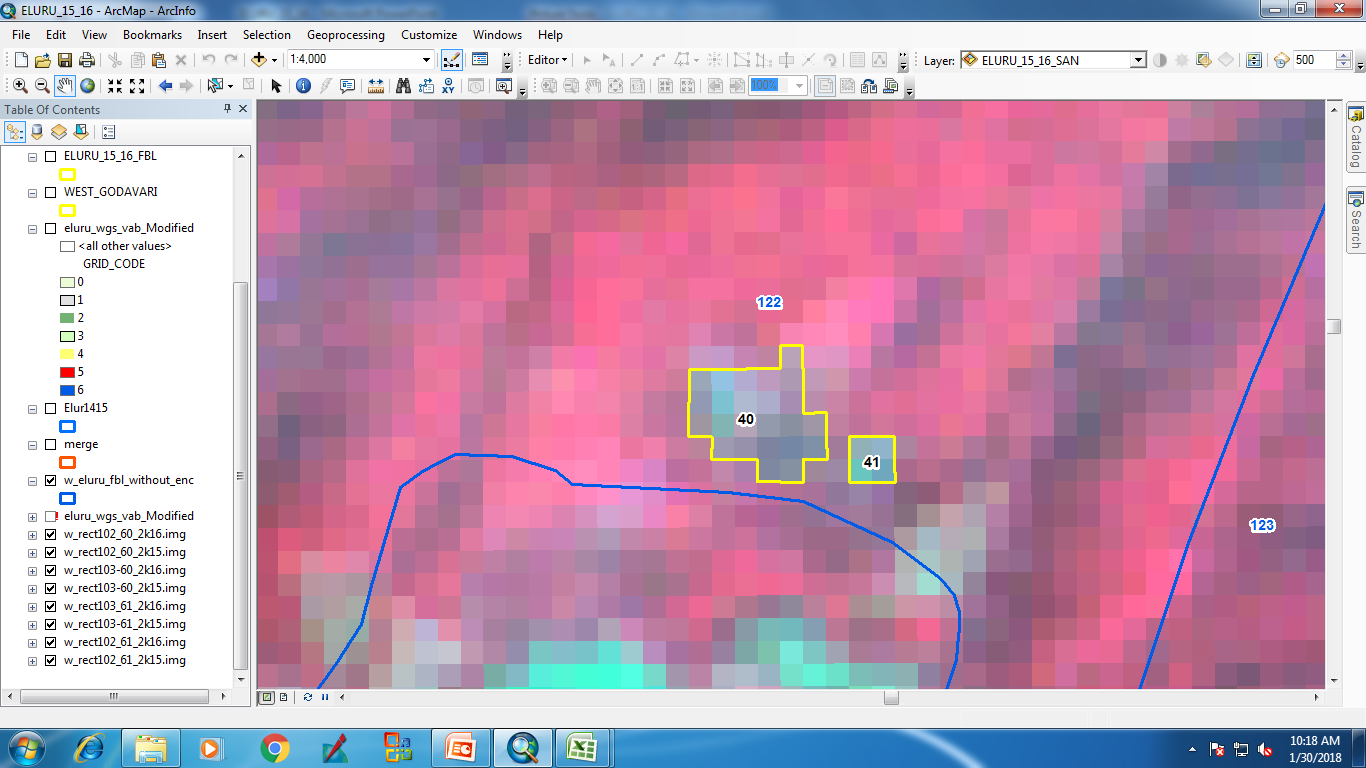 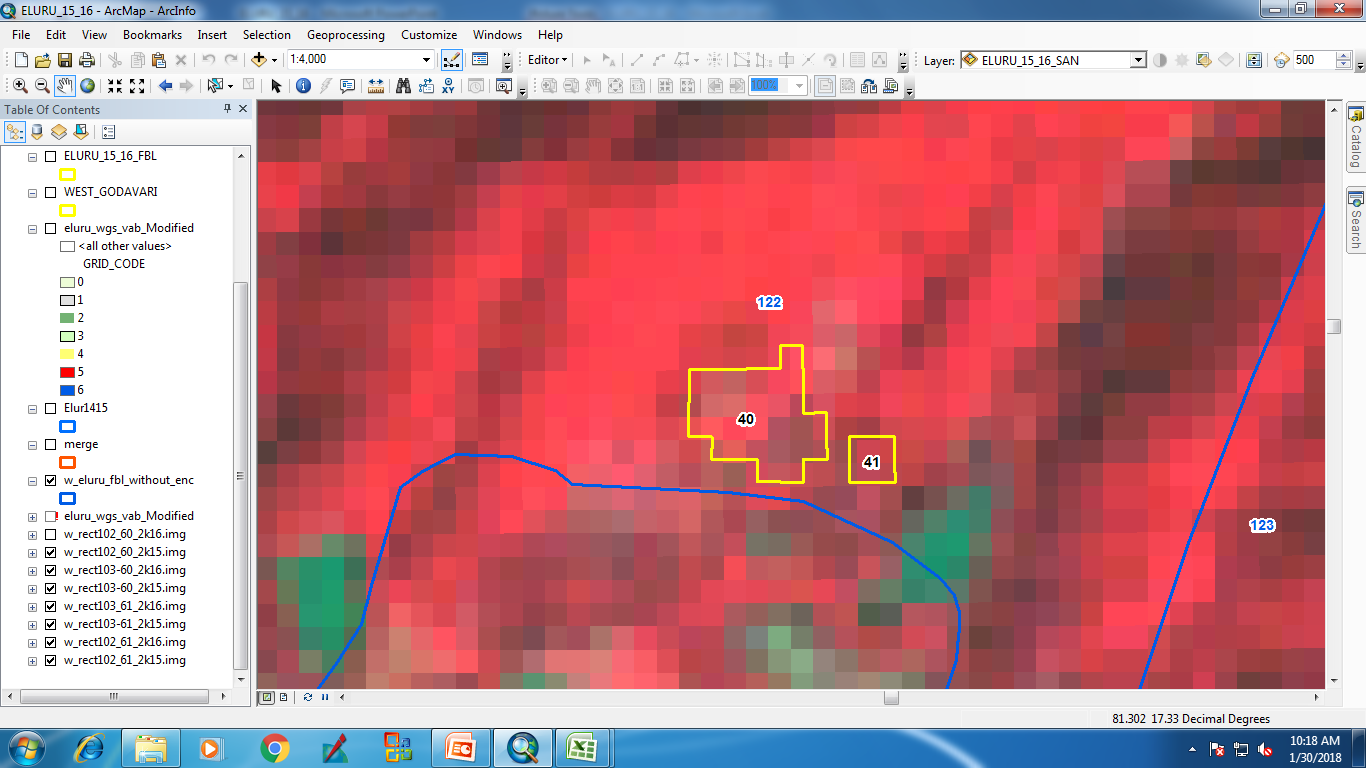 IRS_R2_LISS3_ 29-Oct-15
IRS_R2_LISS3_ 23-Oct-16
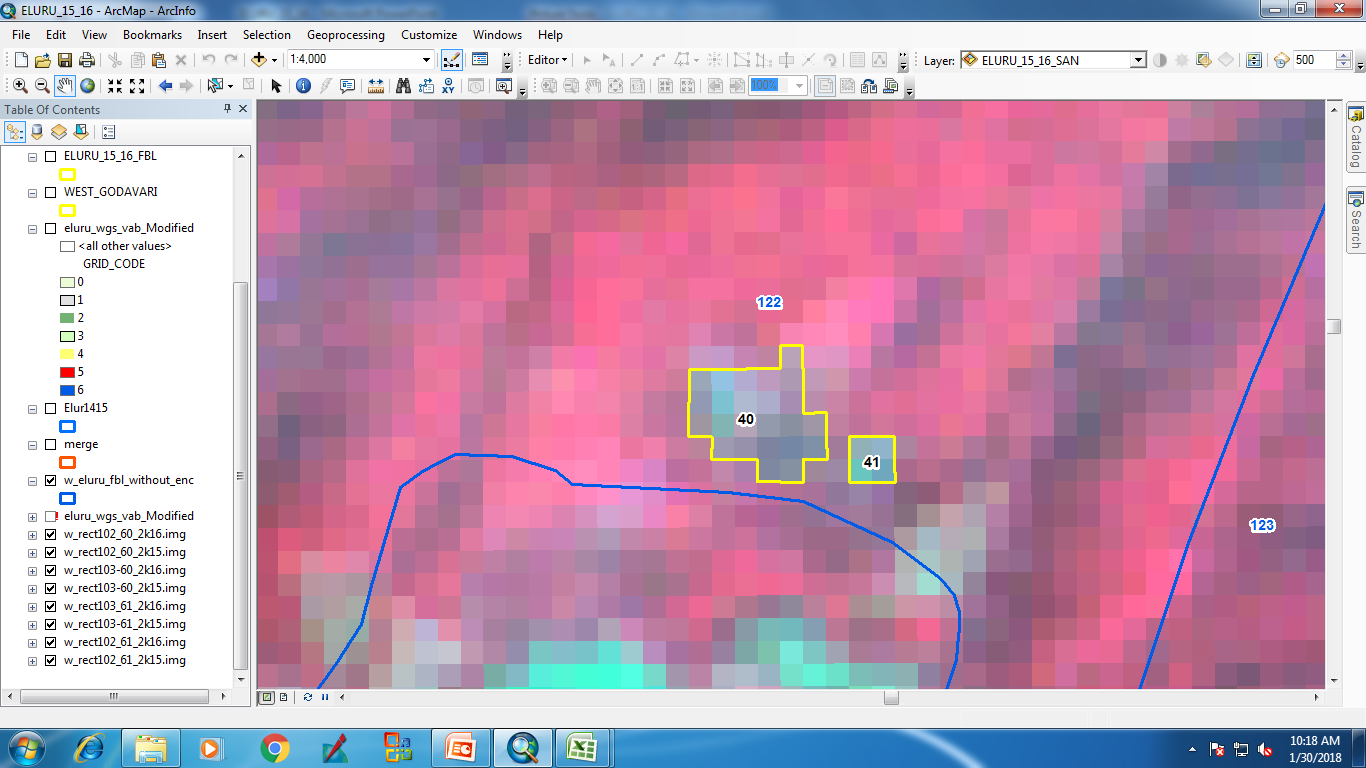 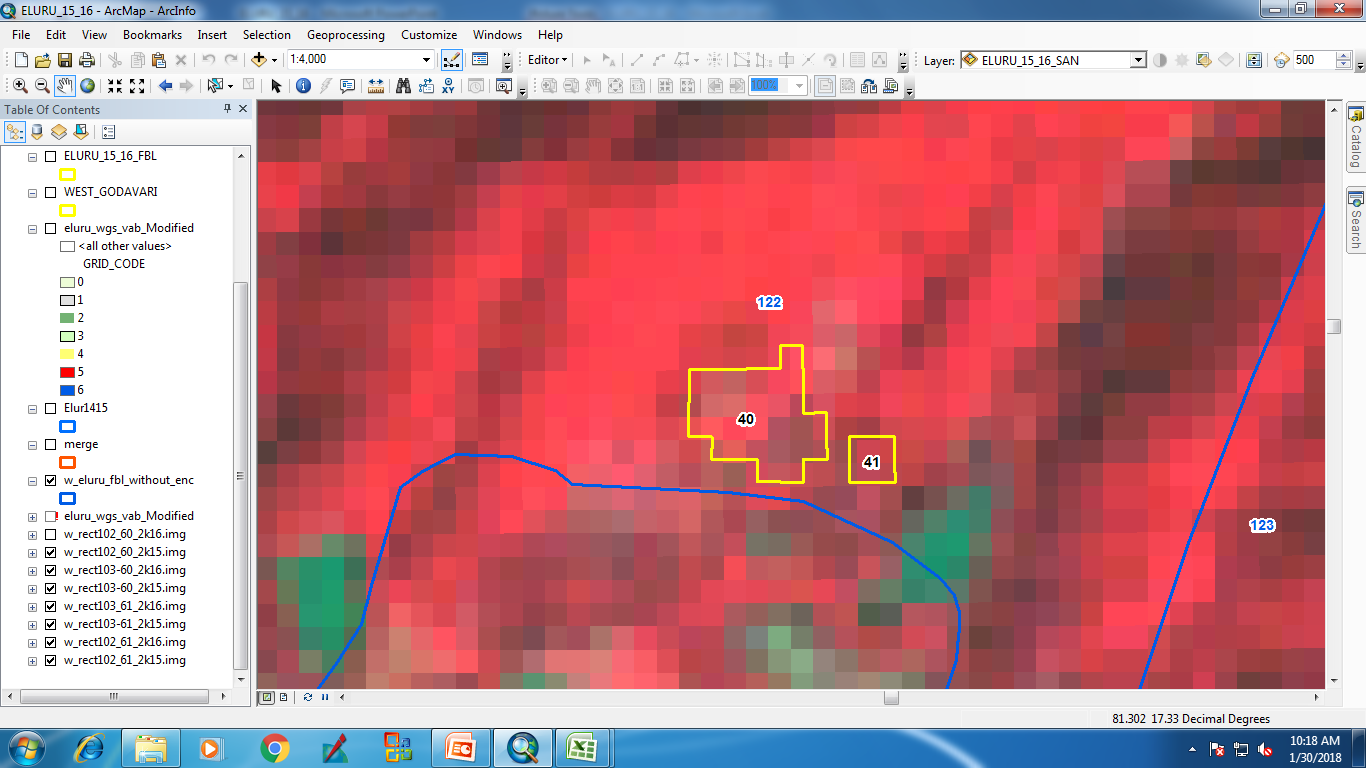 IRS_R2_LISS3_ 29-Oct-15
IRS_R2_LISS3_ 23-Oct-16
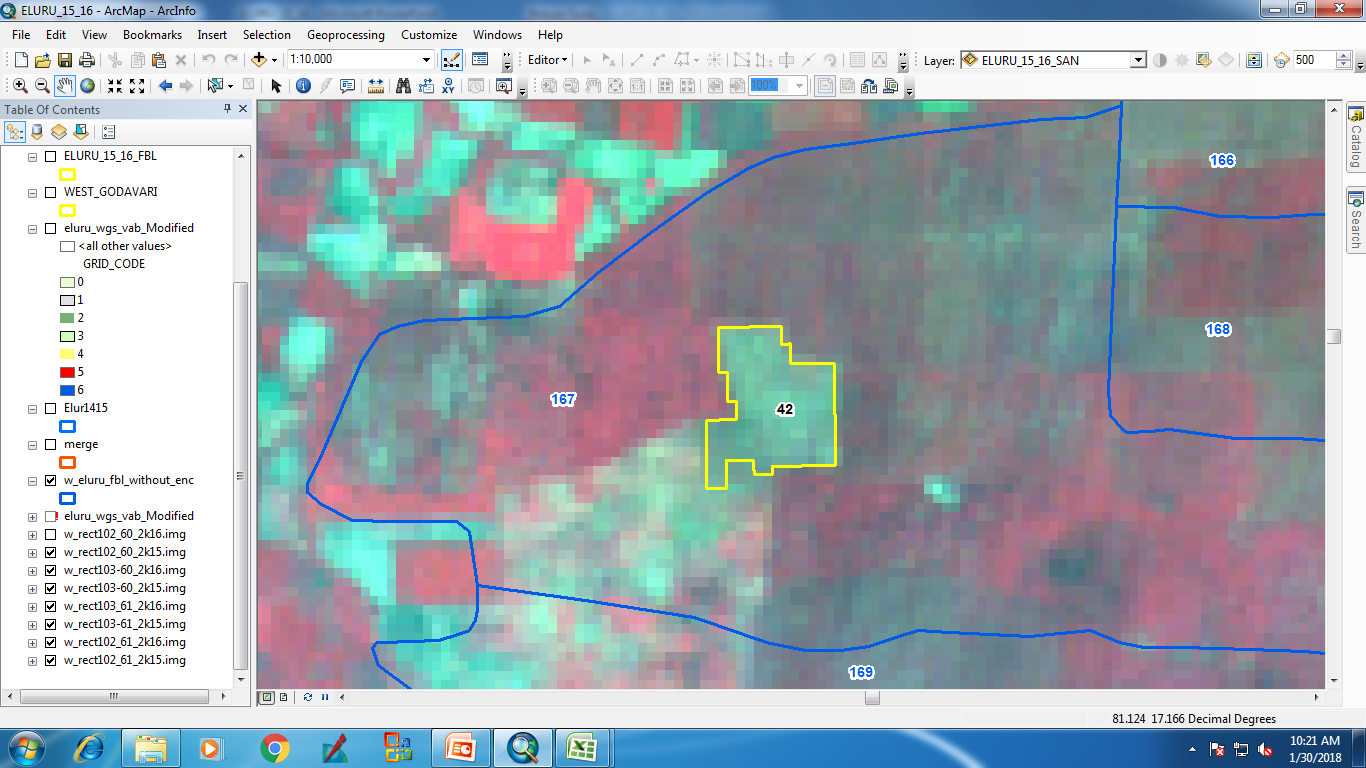 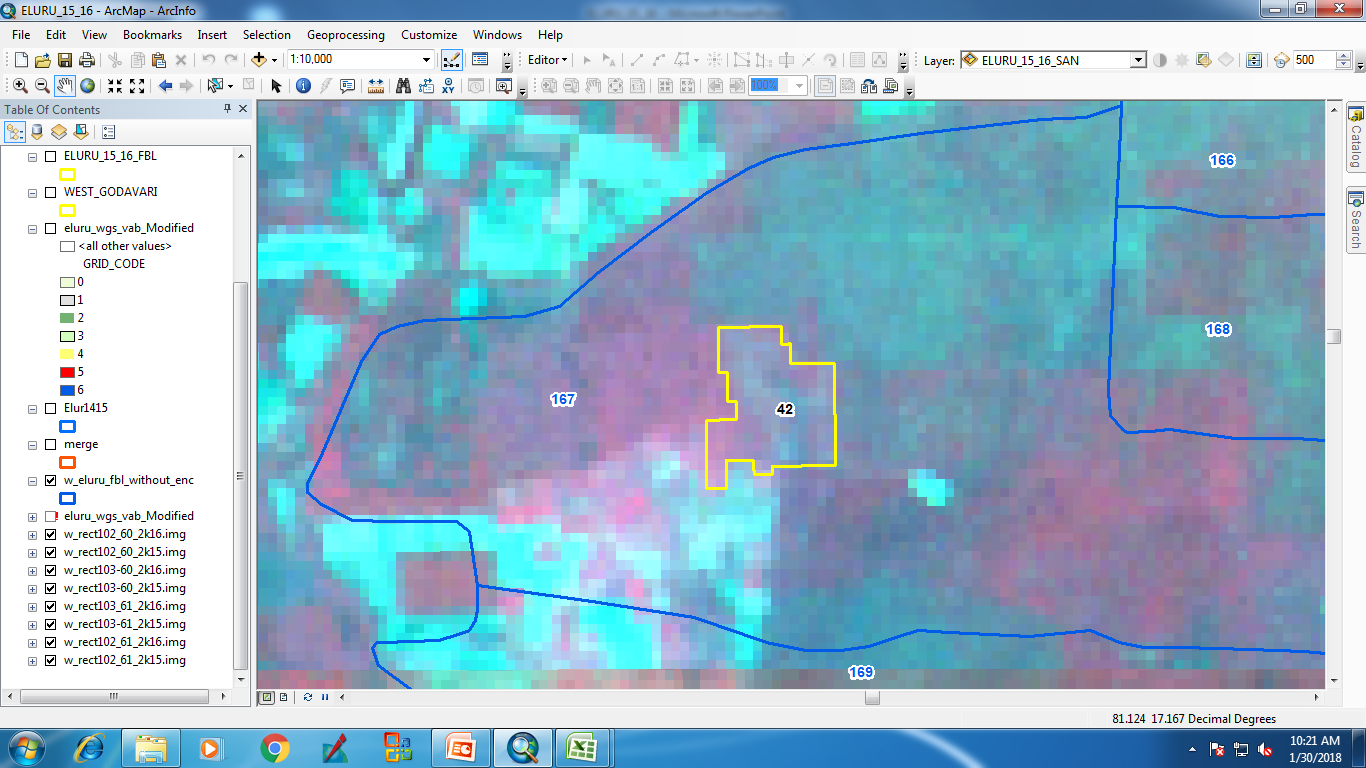 IRS_R2_LISS3_ 29-Oct-15
IRS_R2_LISS3_ 23-Oct-16
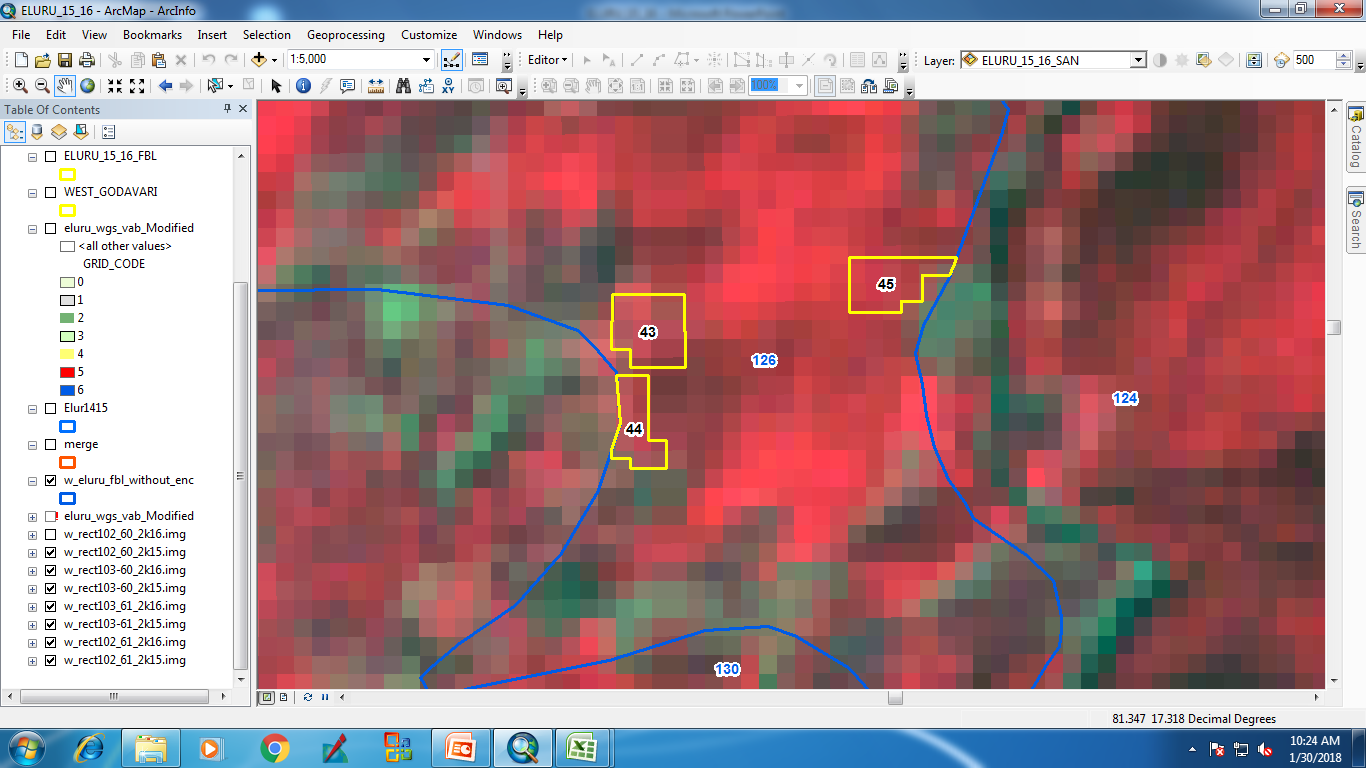 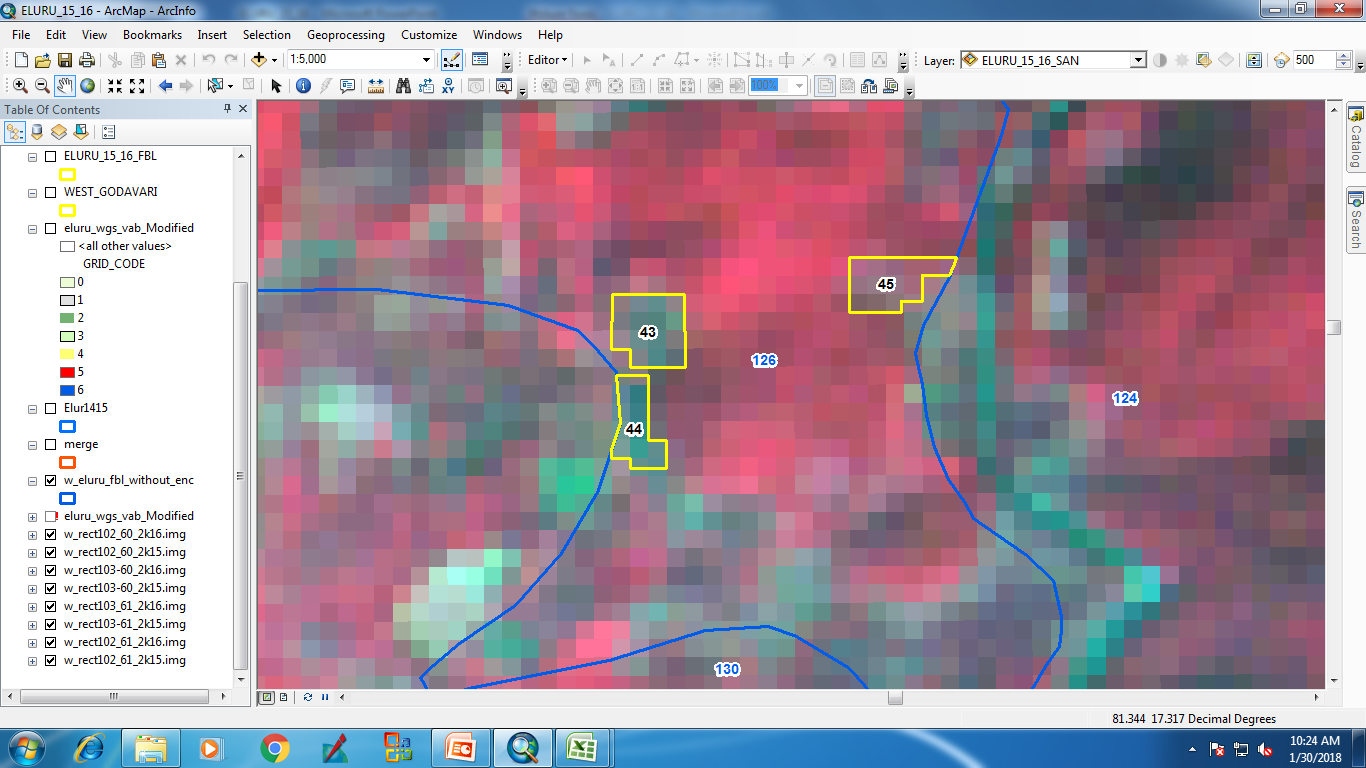 IRS_R2_LISS3_ 29-Oct-15
IRS_R2_LISS3_ 23-Oct-16
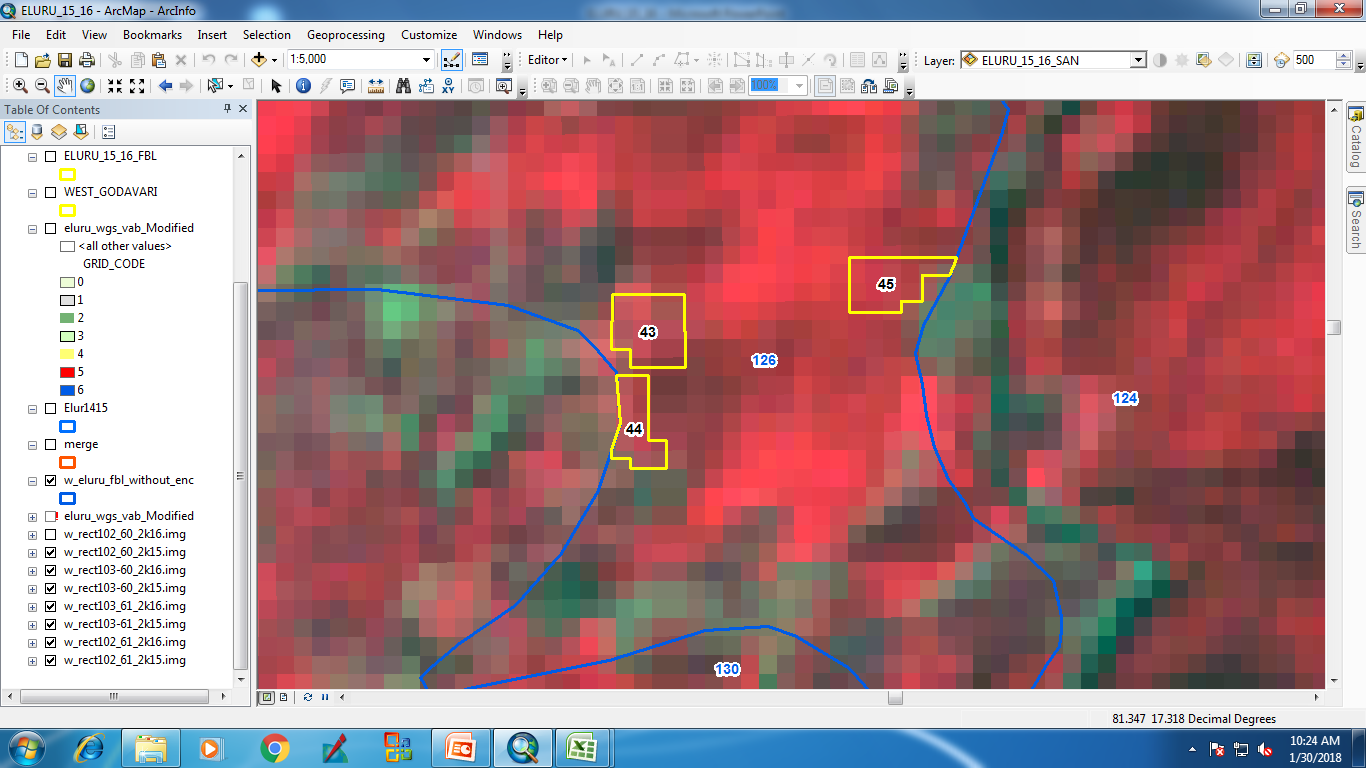 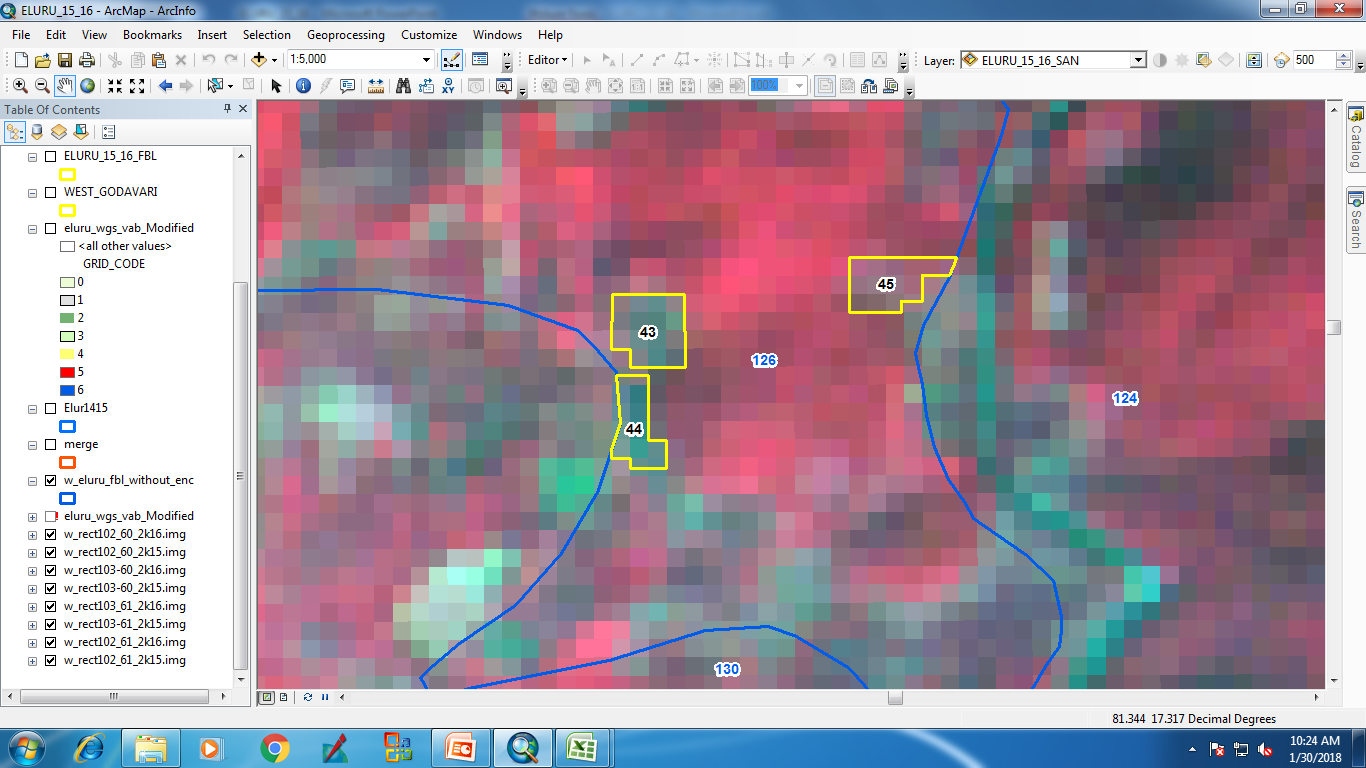 IRS_R2_LISS3_ 29-Oct-15
IRS_R2_LISS3_ 23-Oct-16
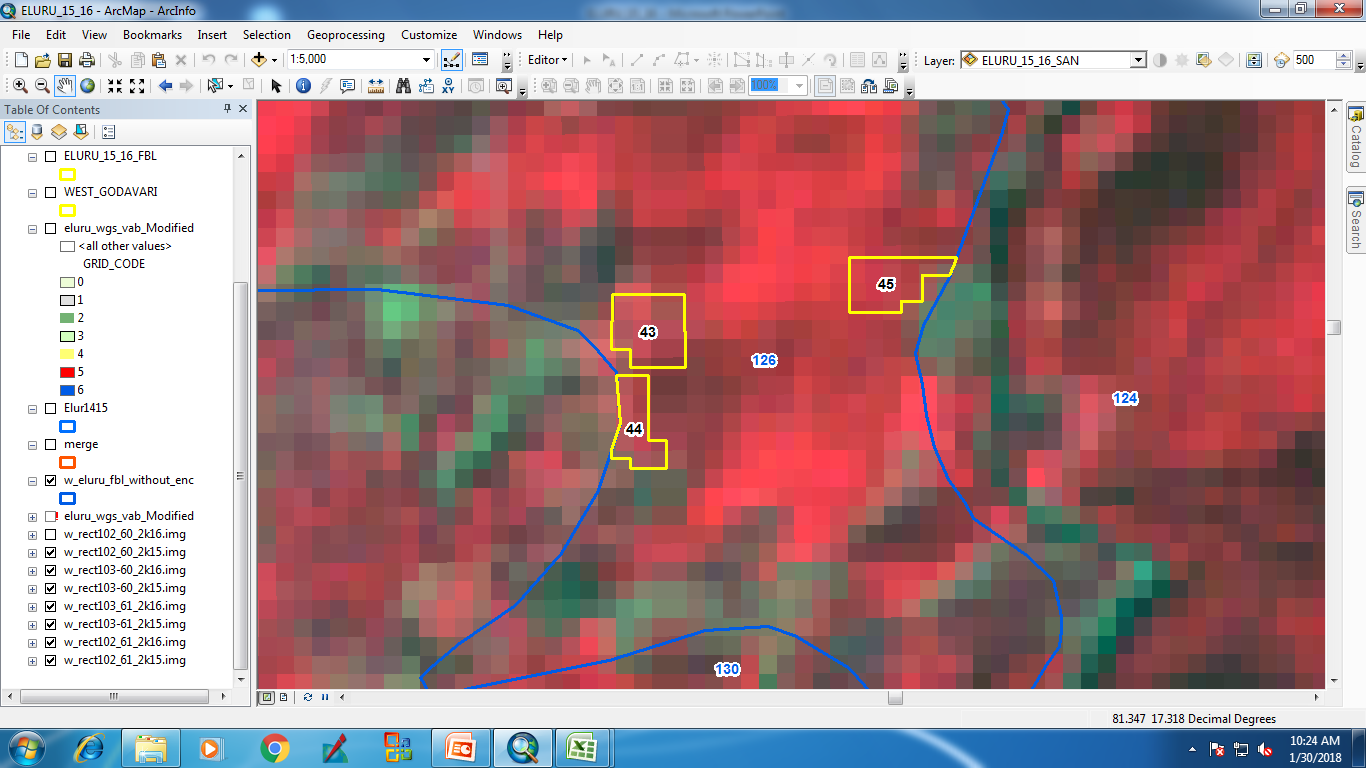 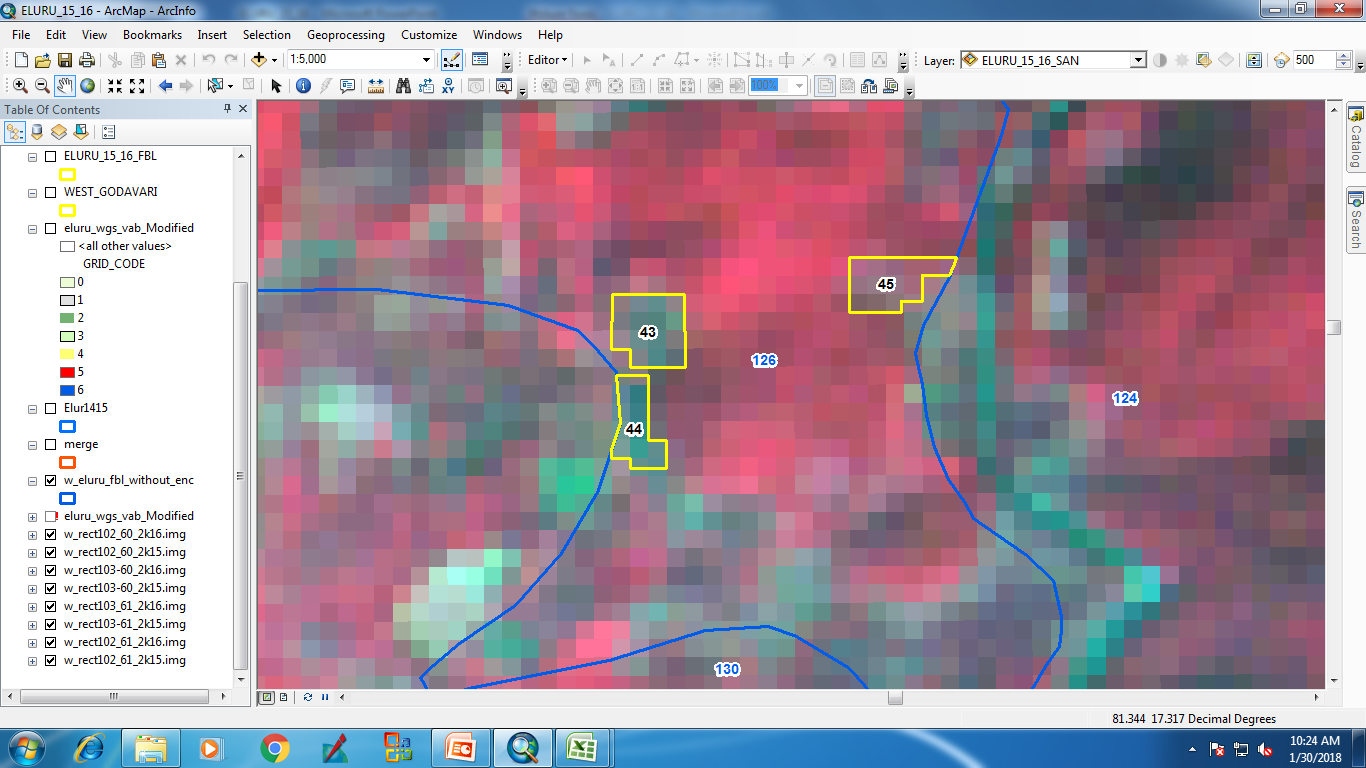 IRS_R2_LISS3_ 29-Oct-15
IRS_R2_LISS3_ 23-Oct-16
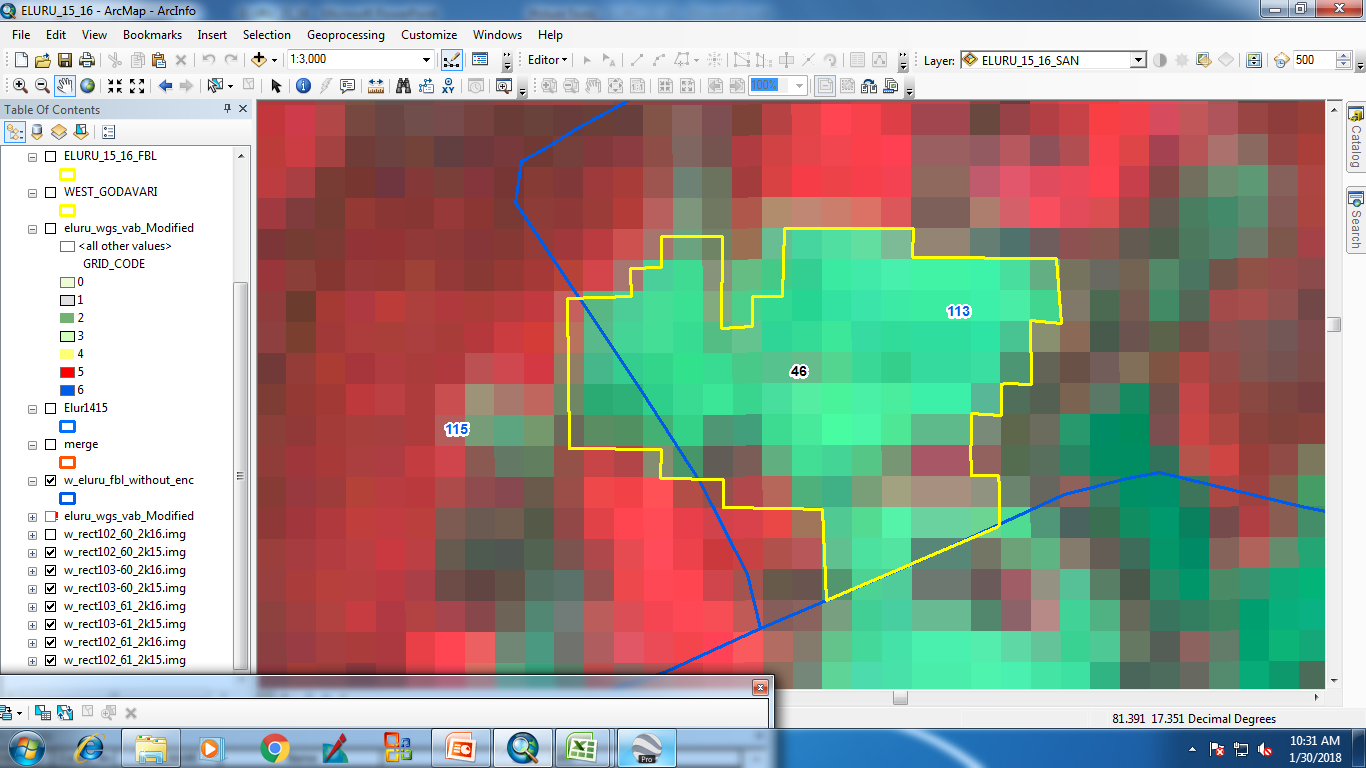 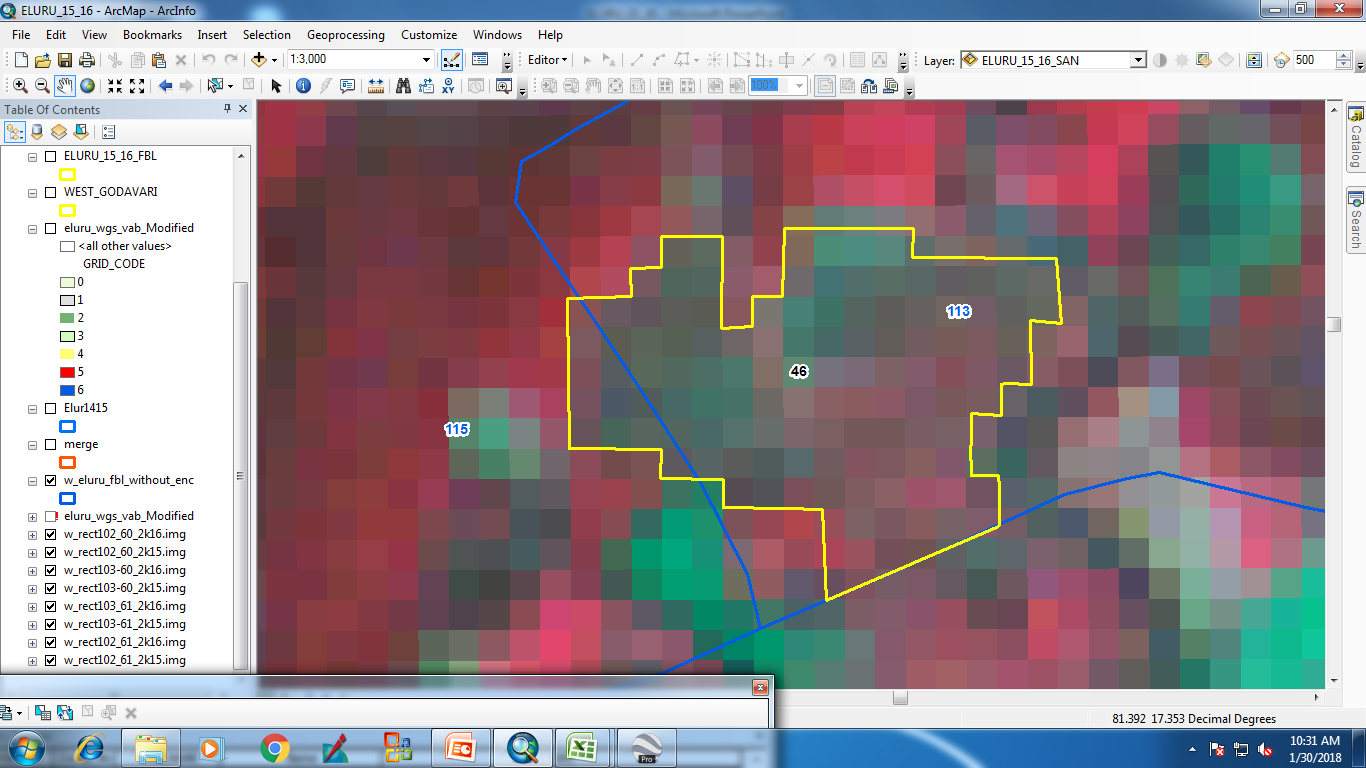 IRS_R2_LISS3_ 29-Oct-15
IRS_R2_LISS3_ 23-Oct-16
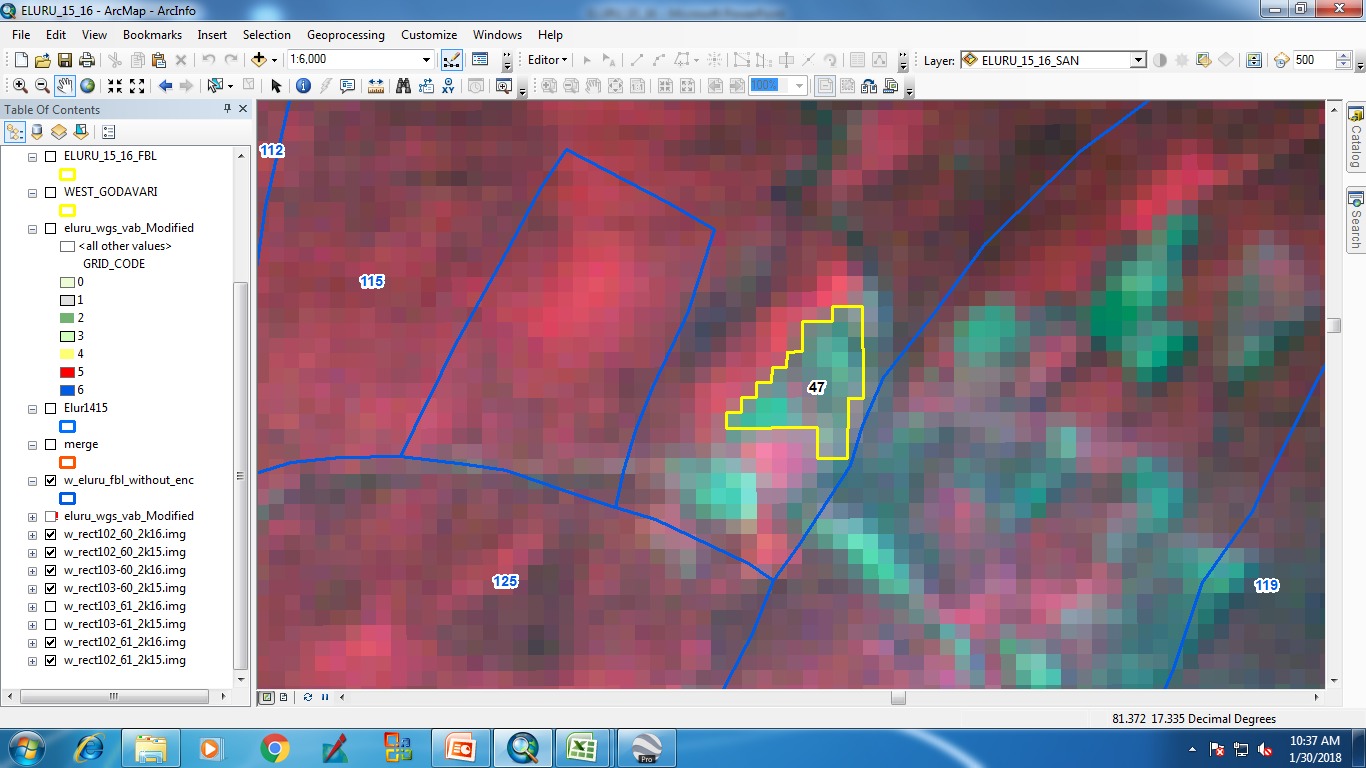 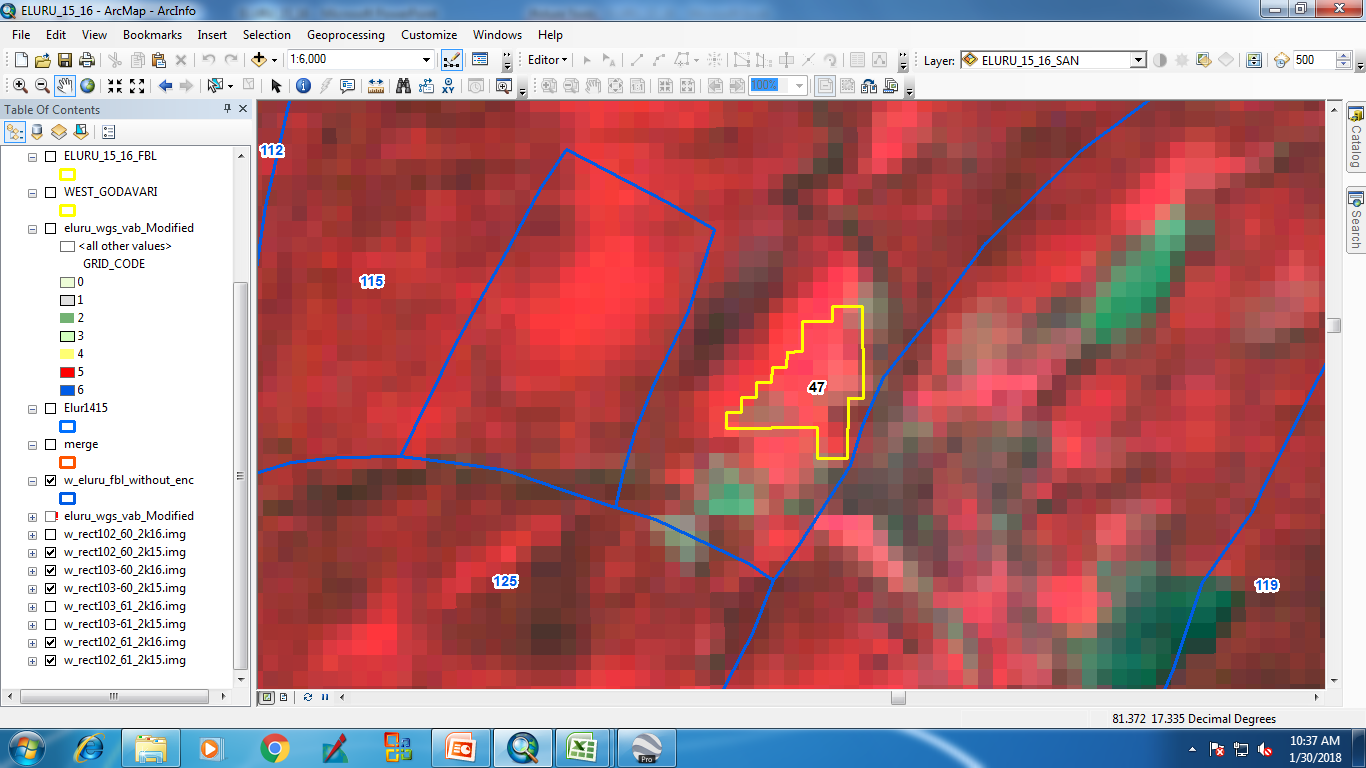 IRS_R2_LISS3_ 29-Oct-15
IRS_R2_LISS3_ 23-Oct-16
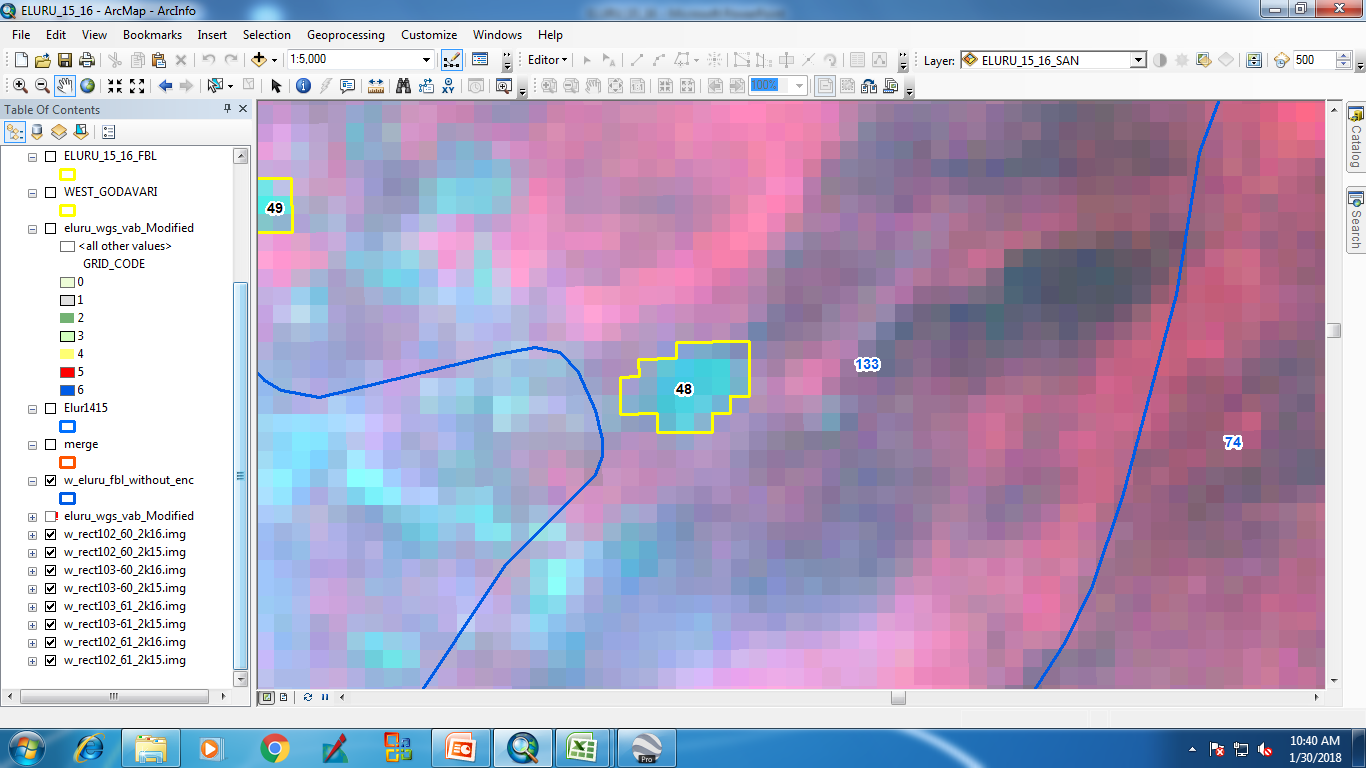 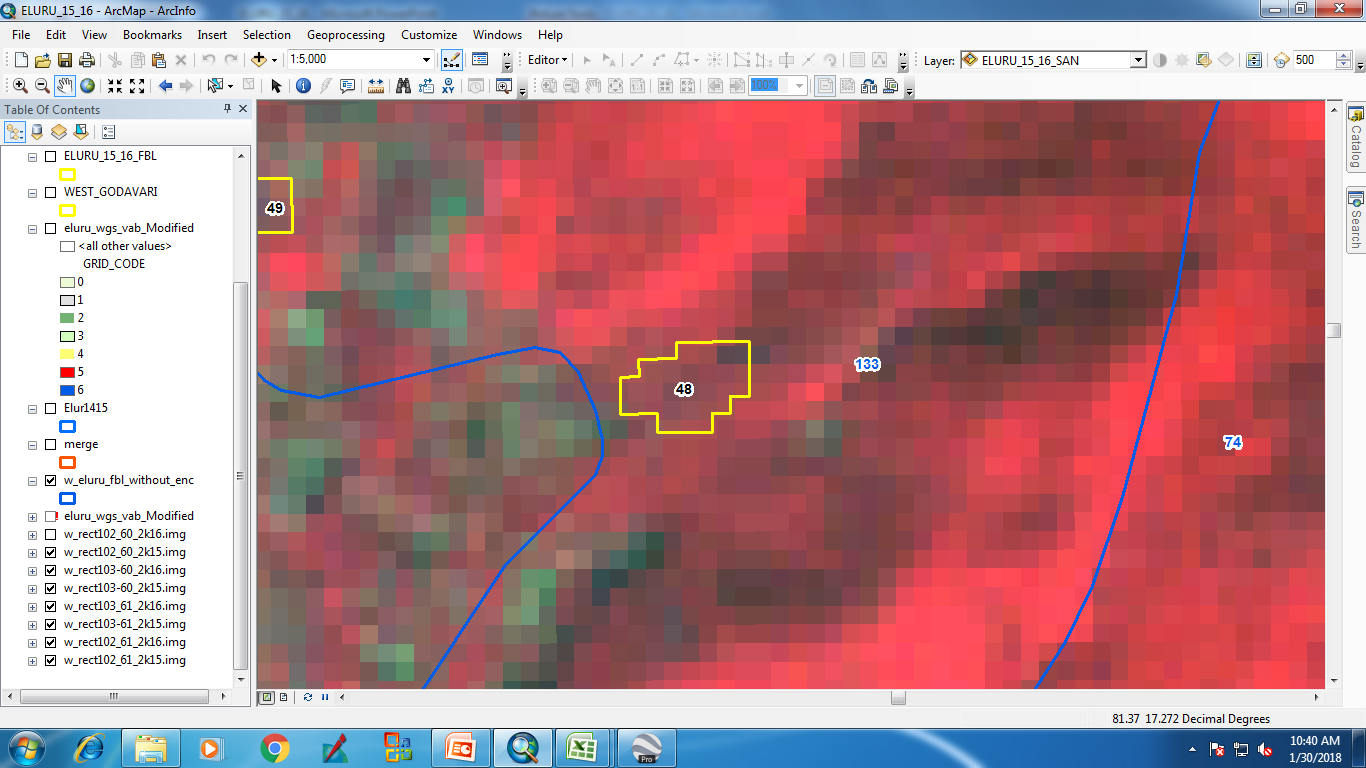 IRS_R2_LISS3_ 29-Oct-15
IRS_R2_LISS3_ 23-Oct-16
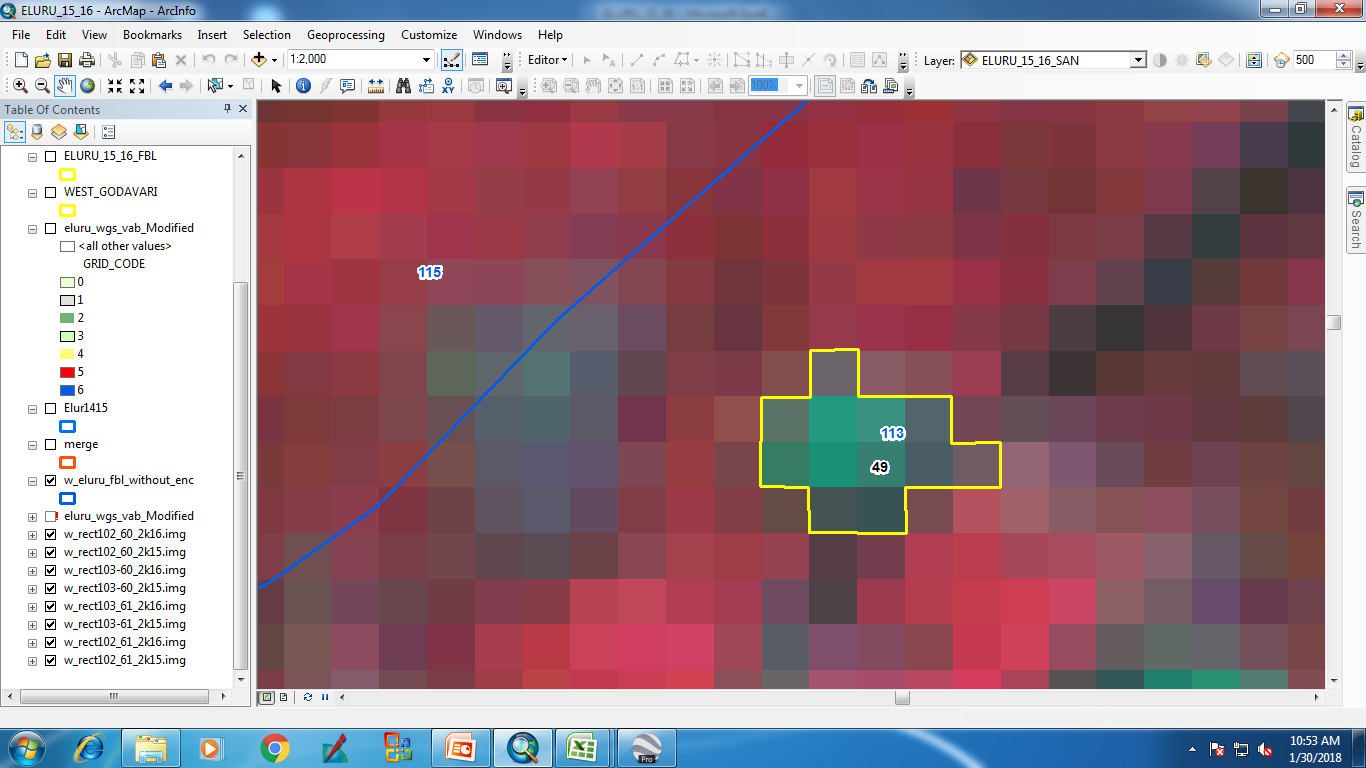 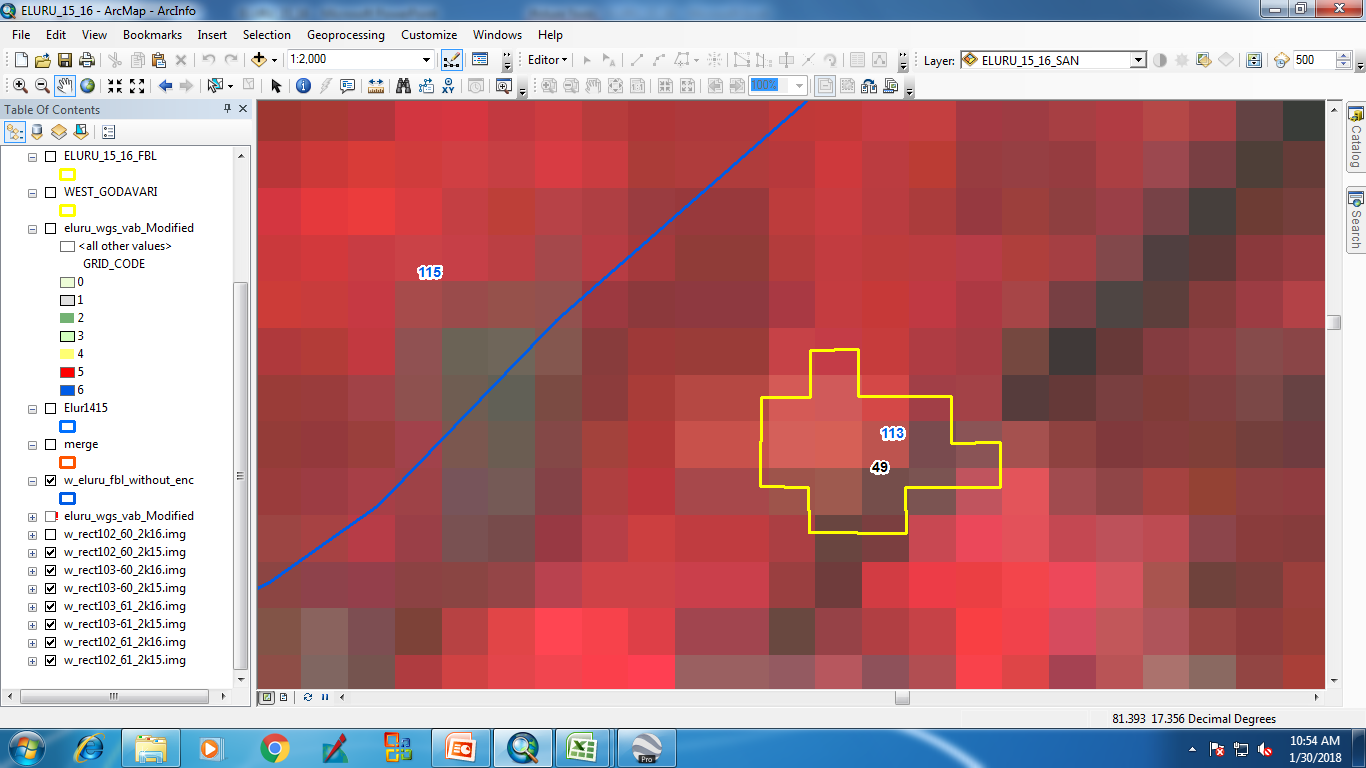 IRS_R2_LISS3_ 29-Oct-15
IRS_R2_LISS3_ 23-Oct-16
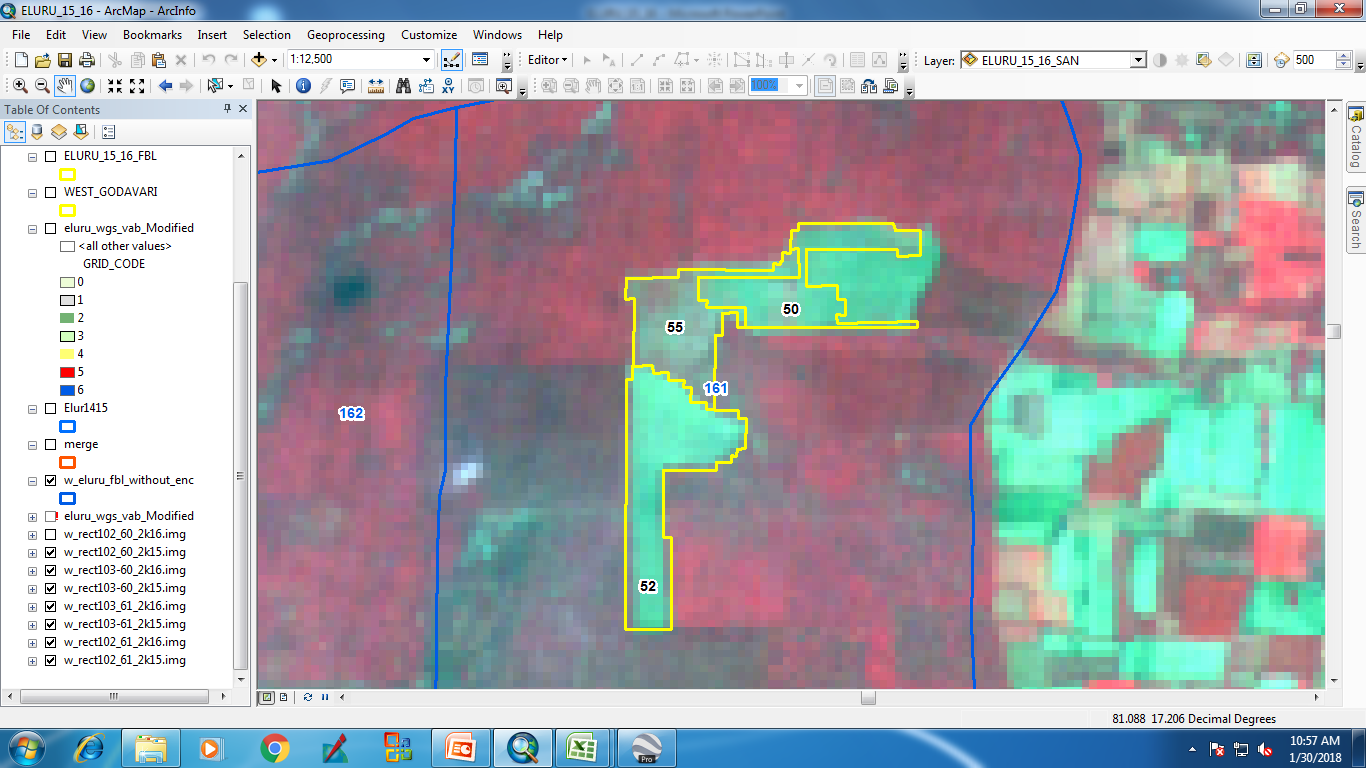 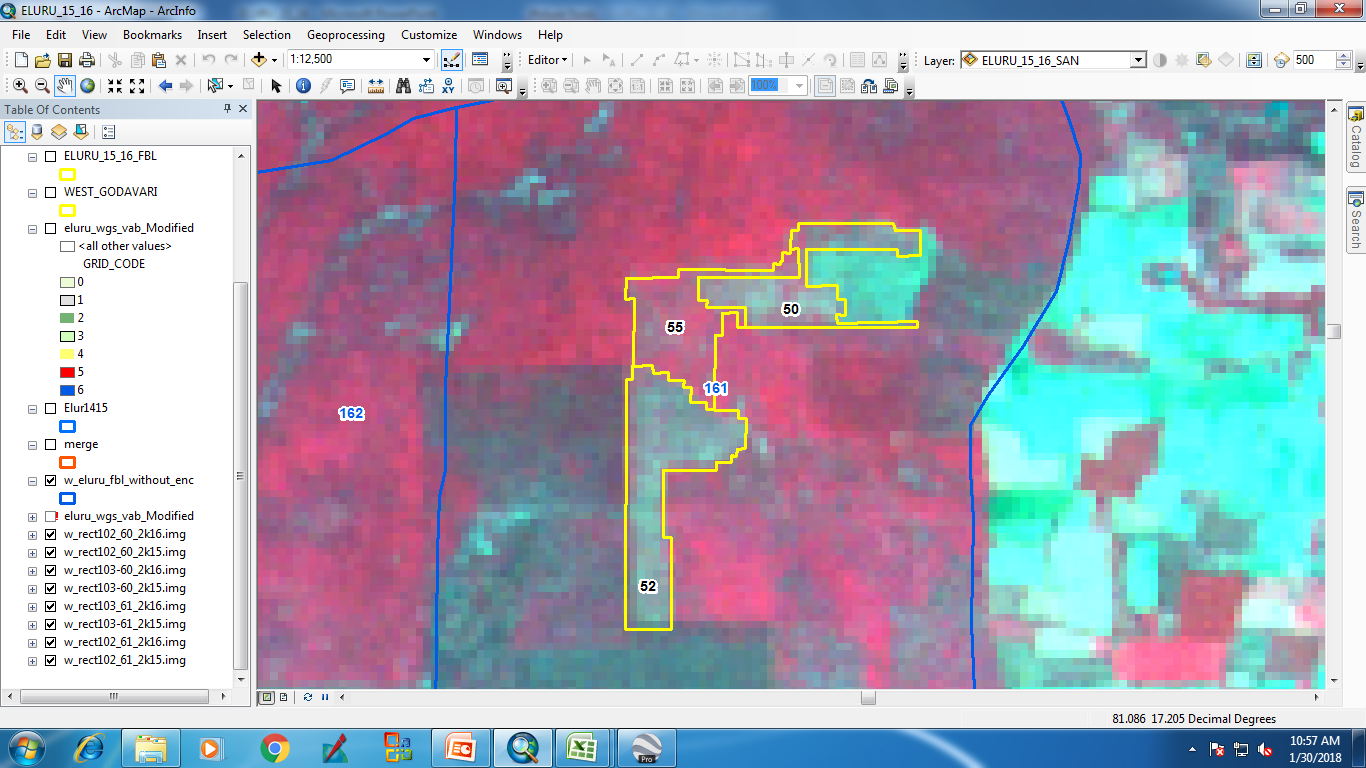 IRS_R2_LISS3_ 29-Oct-15
IRS_R2_LISS3_ 23-Oct-16
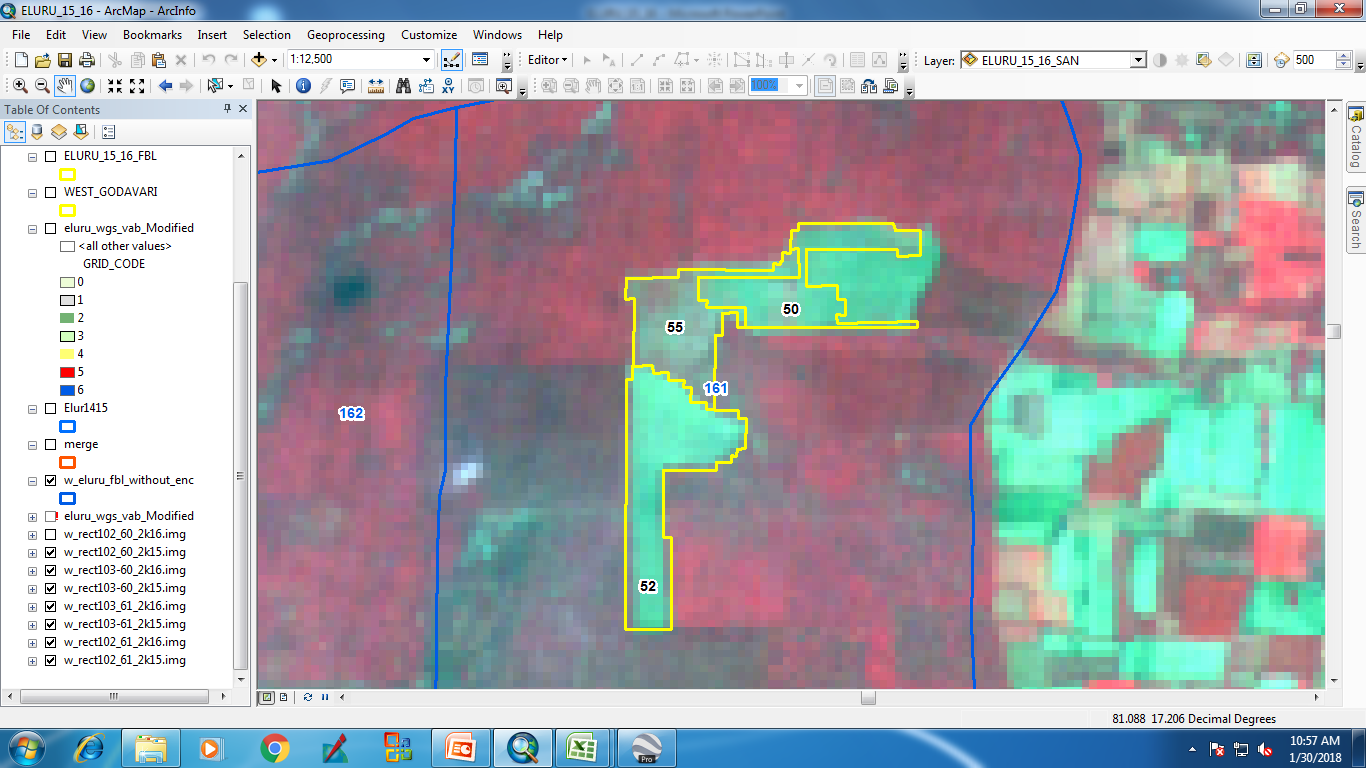 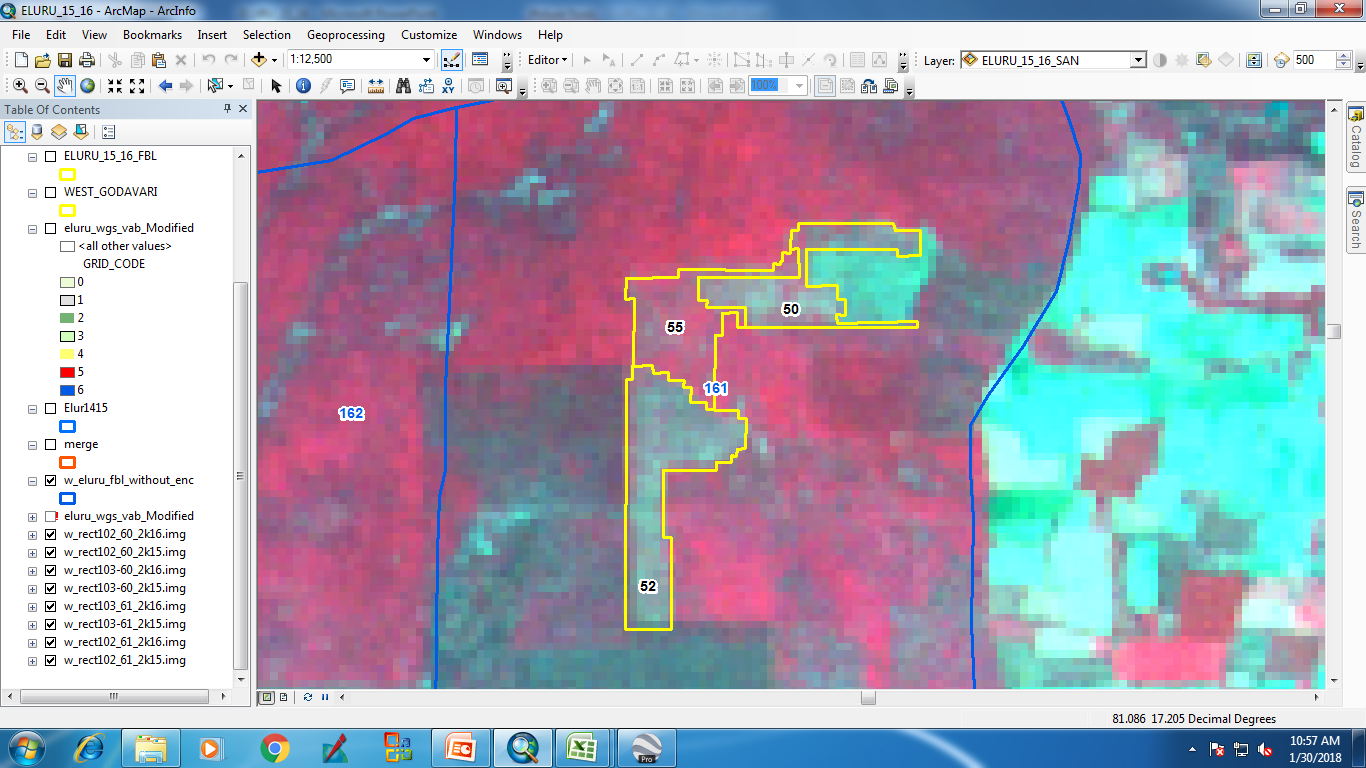 IRS_R2_LISS3_ 29-Oct-15
IRS_R2_LISS3_ 23-Oct-16
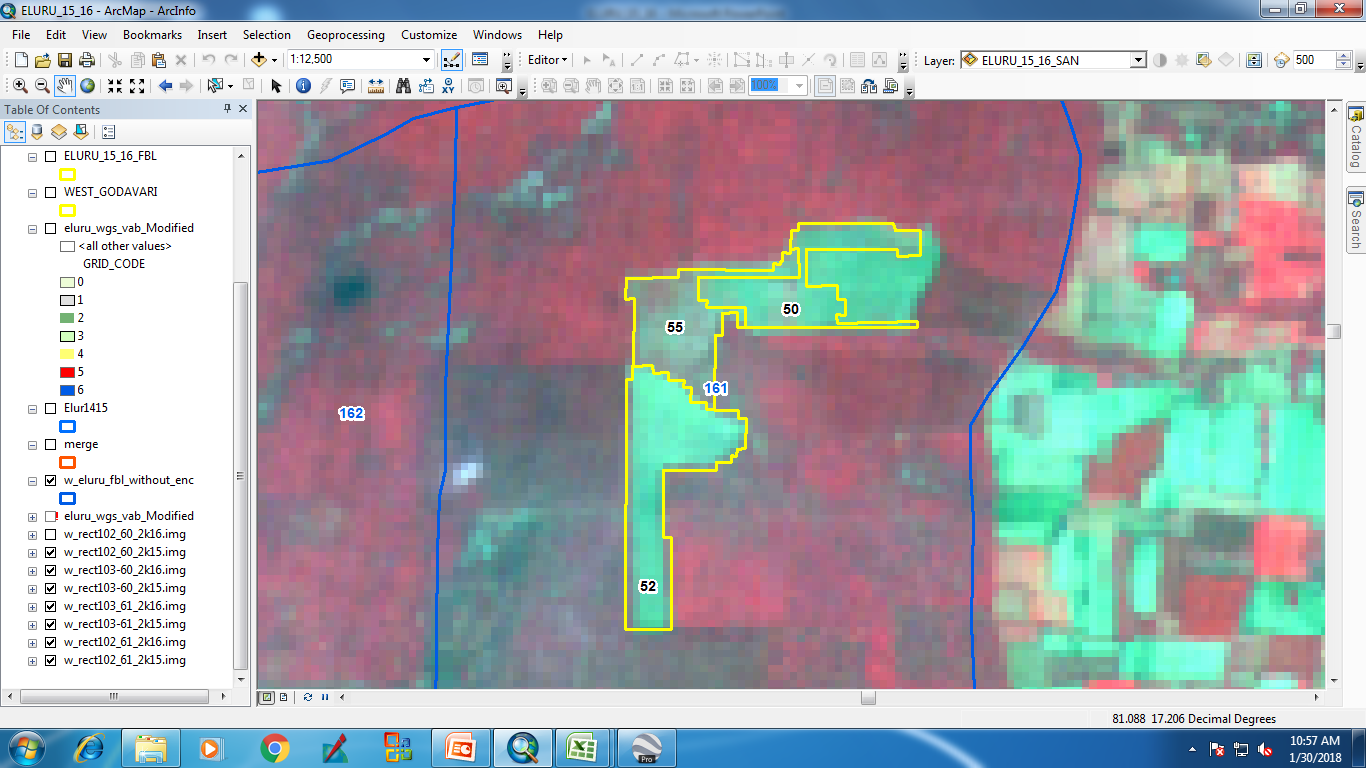 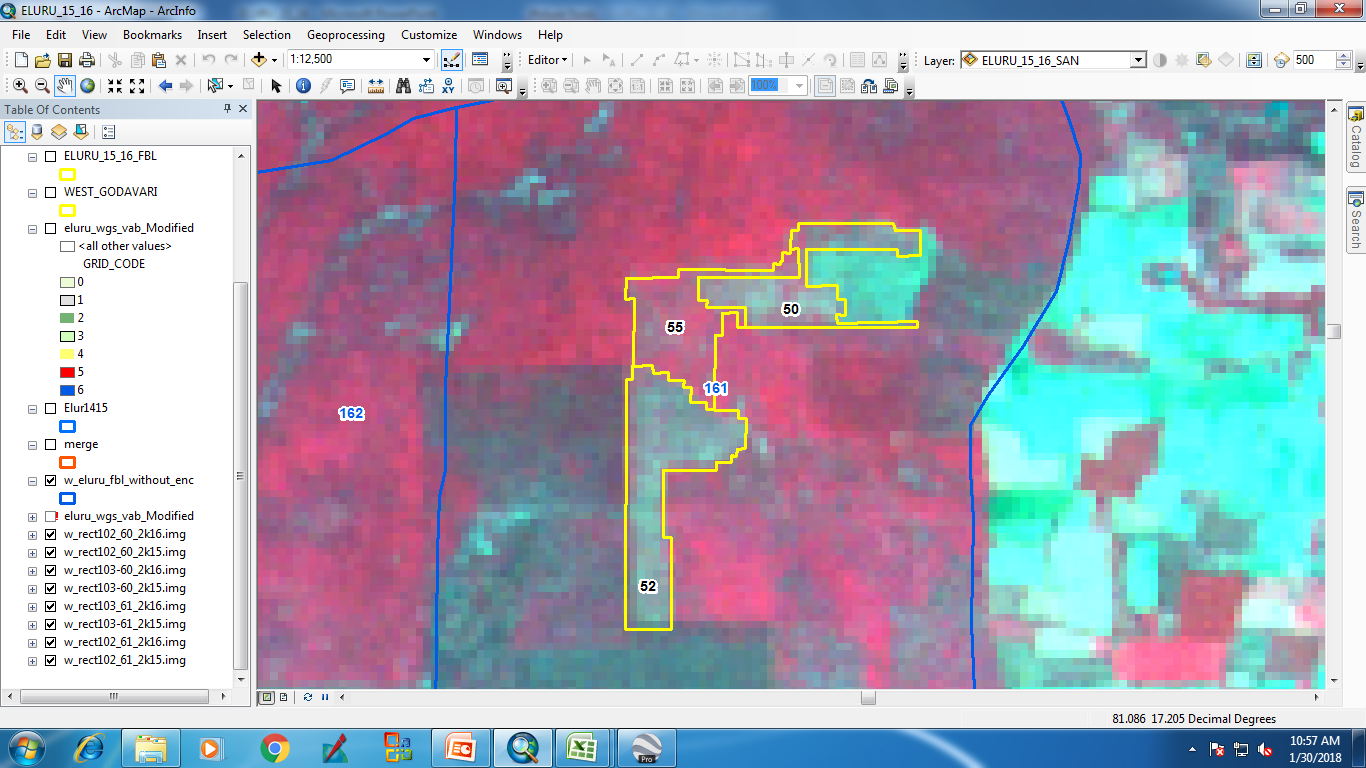 IRS_R2_LISS3_ 29-Oct-15
IRS_R2_LISS3_ 23-Oct-16
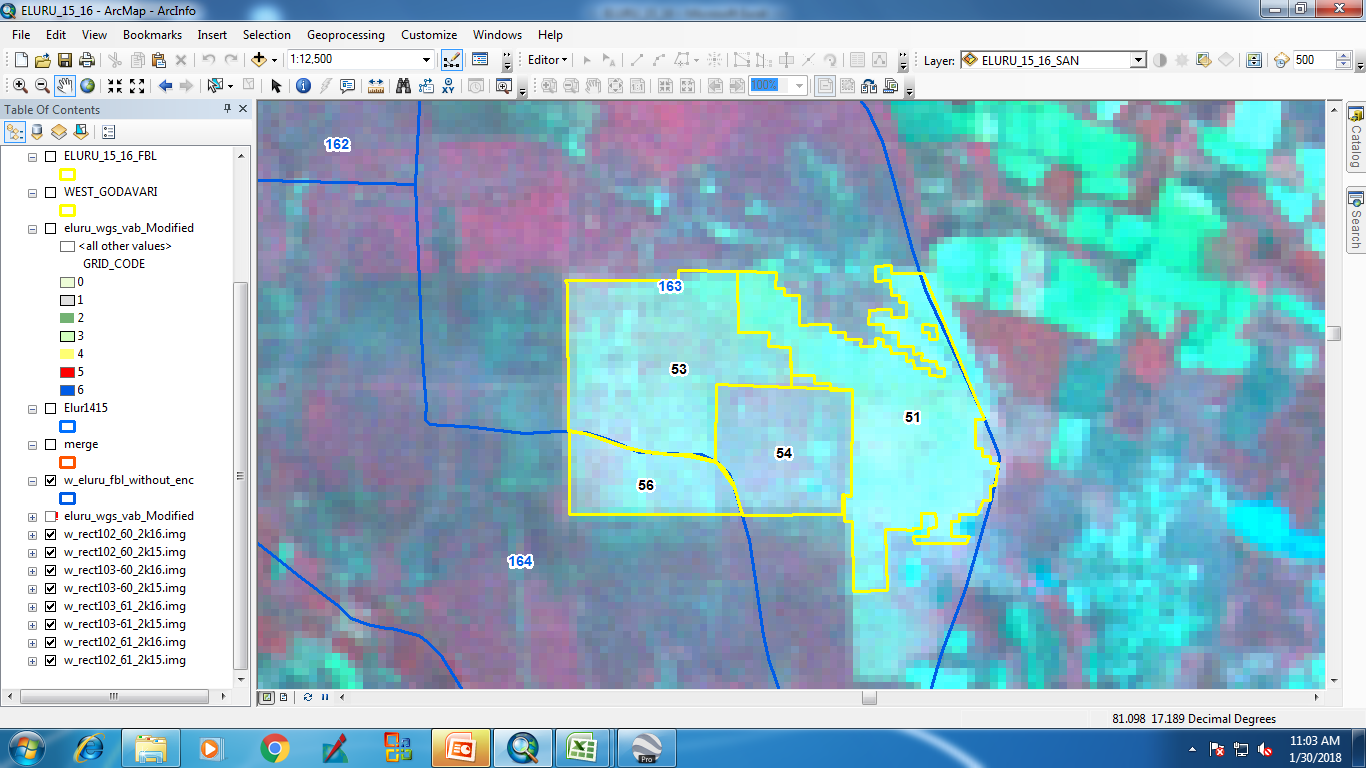 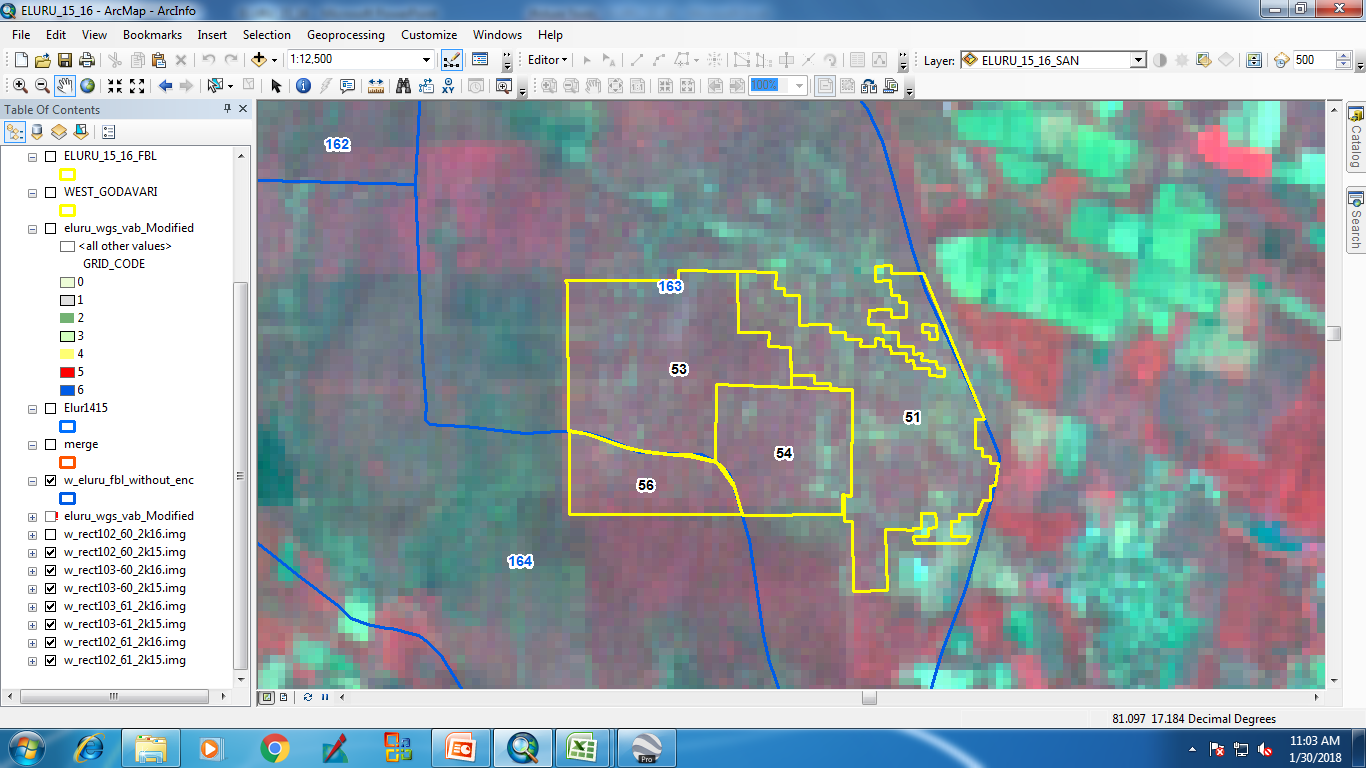 IRS_R2_LISS3_ 29-Oct-15
IRS_R2_LISS3_ 23-Oct-16
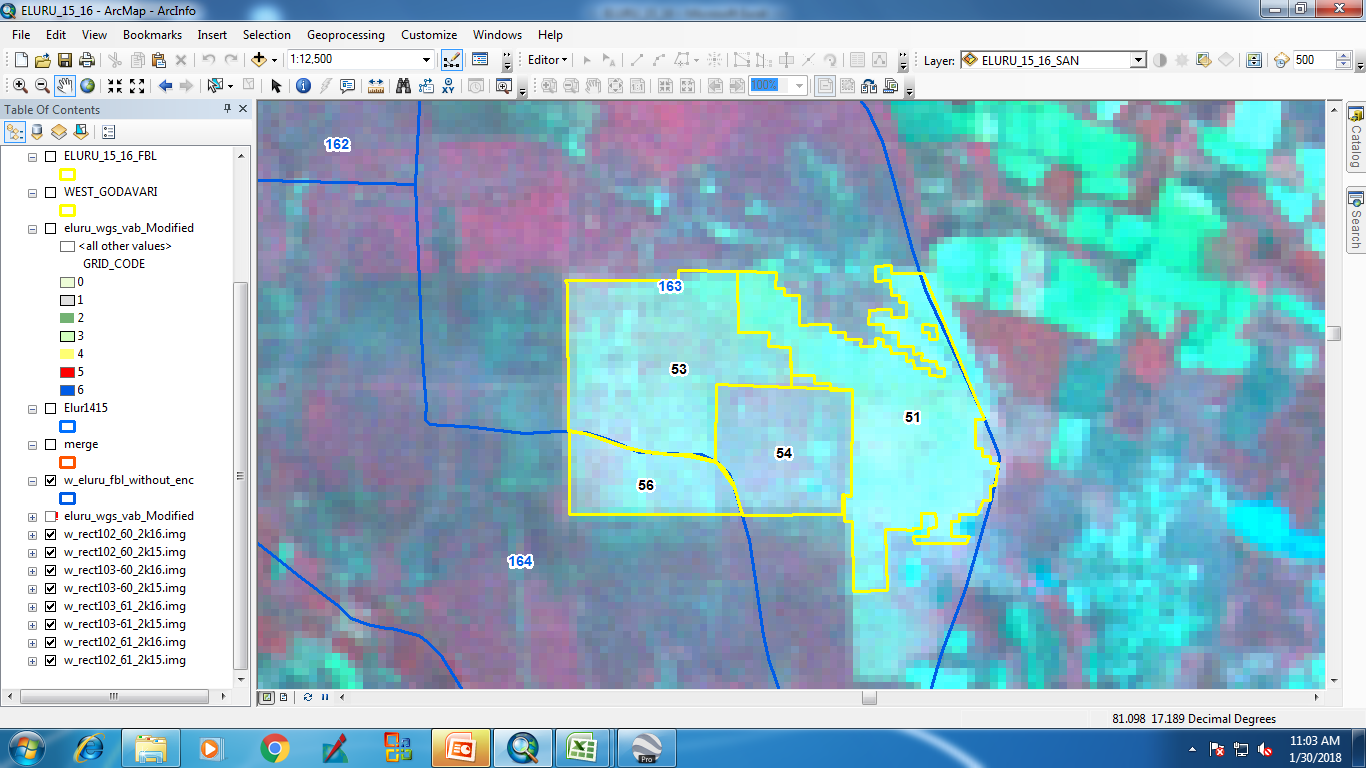 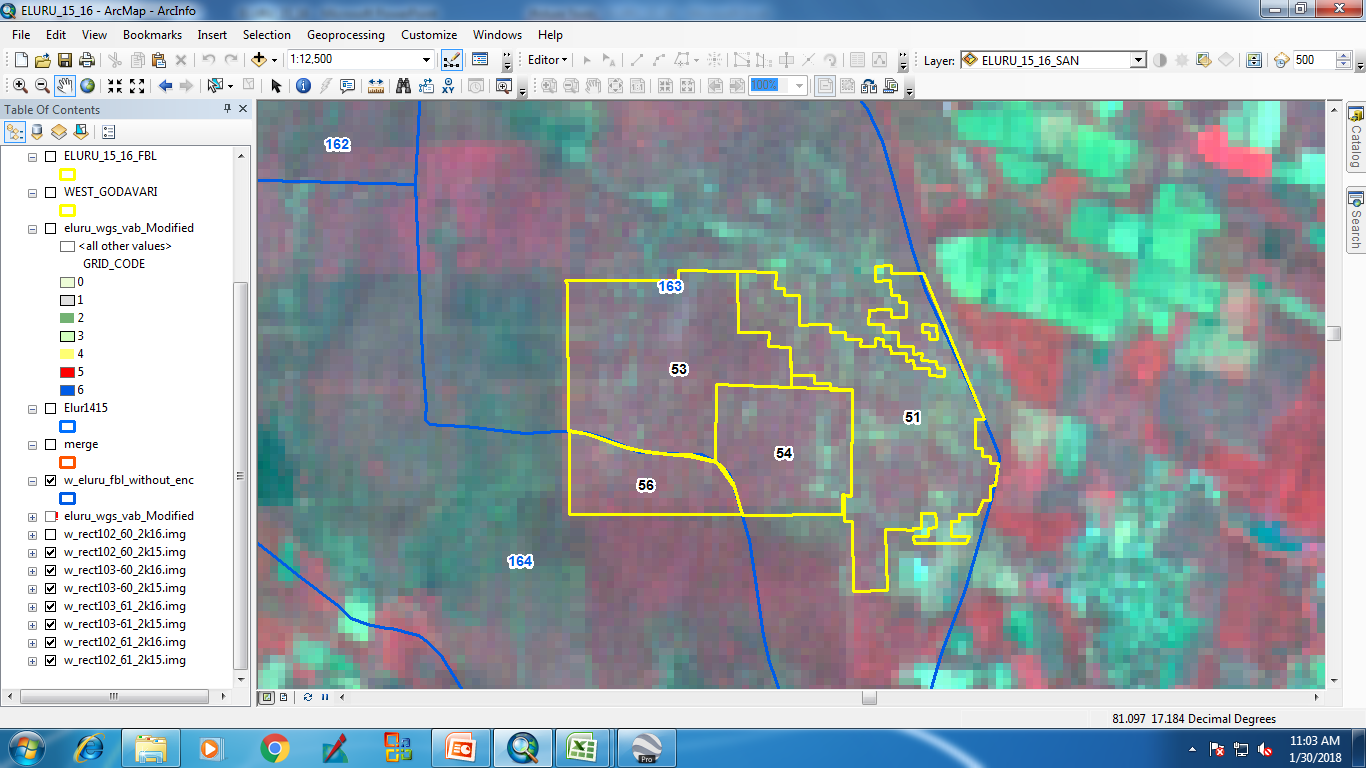 IRS_R2_LISS3_ 29-Oct-15
IRS_R2_LISS3_ 23-Oct-16
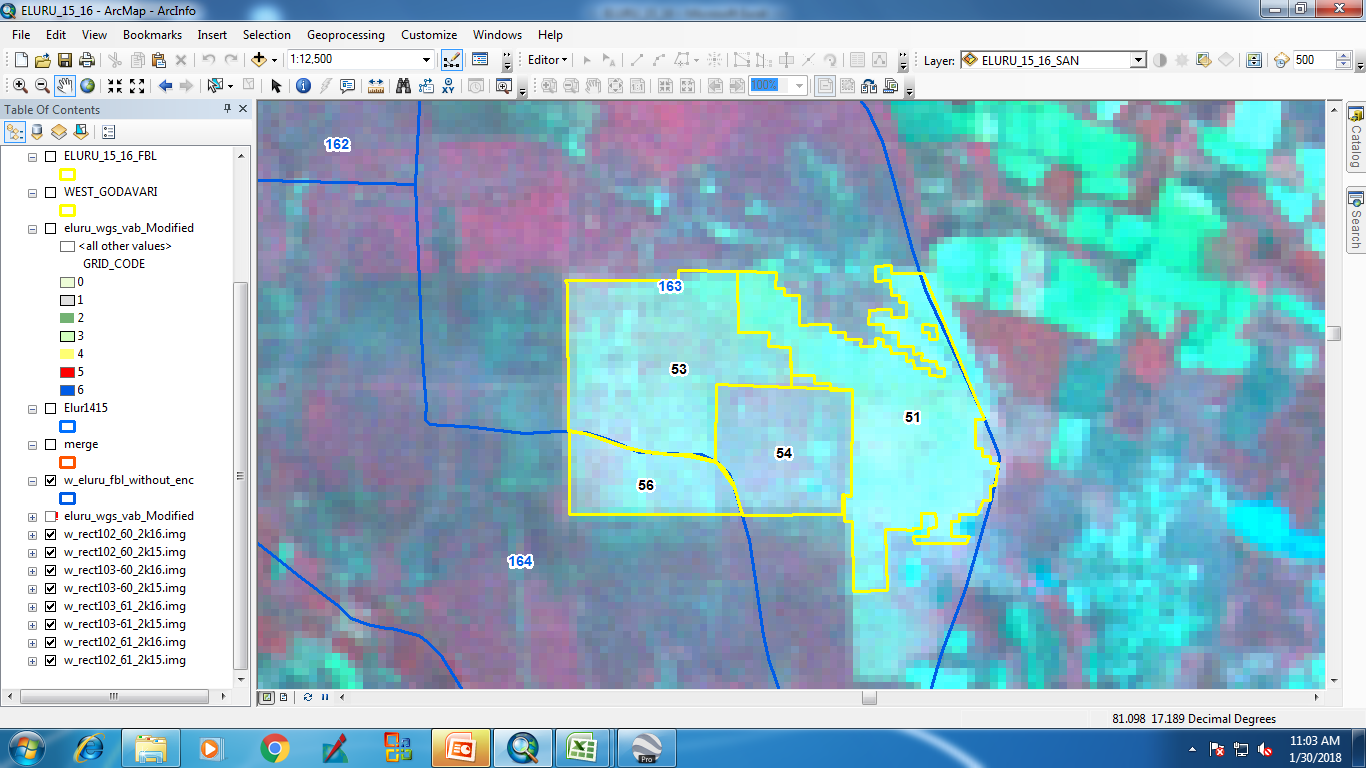 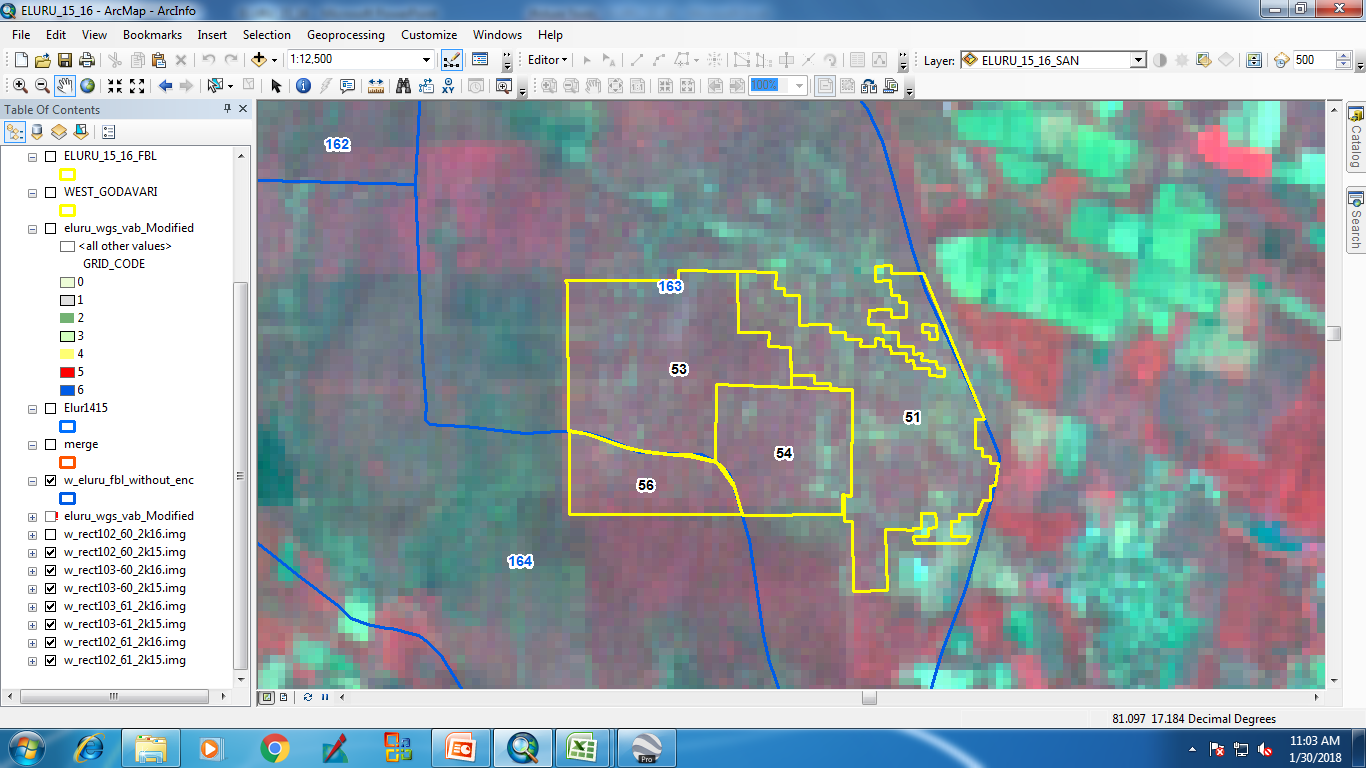 IRS_R2_LISS3_ 29-Oct-15
IRS_R2_LISS3_ 23-Oct-16
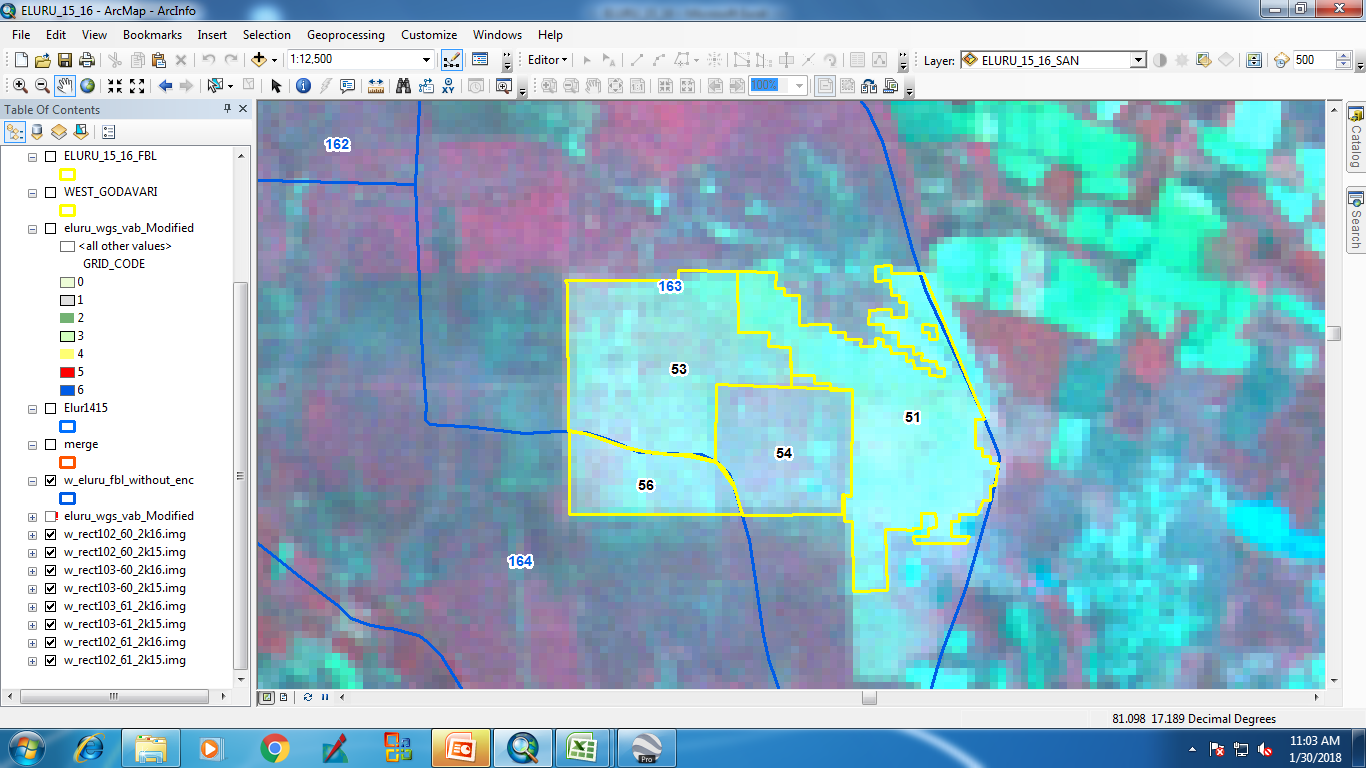 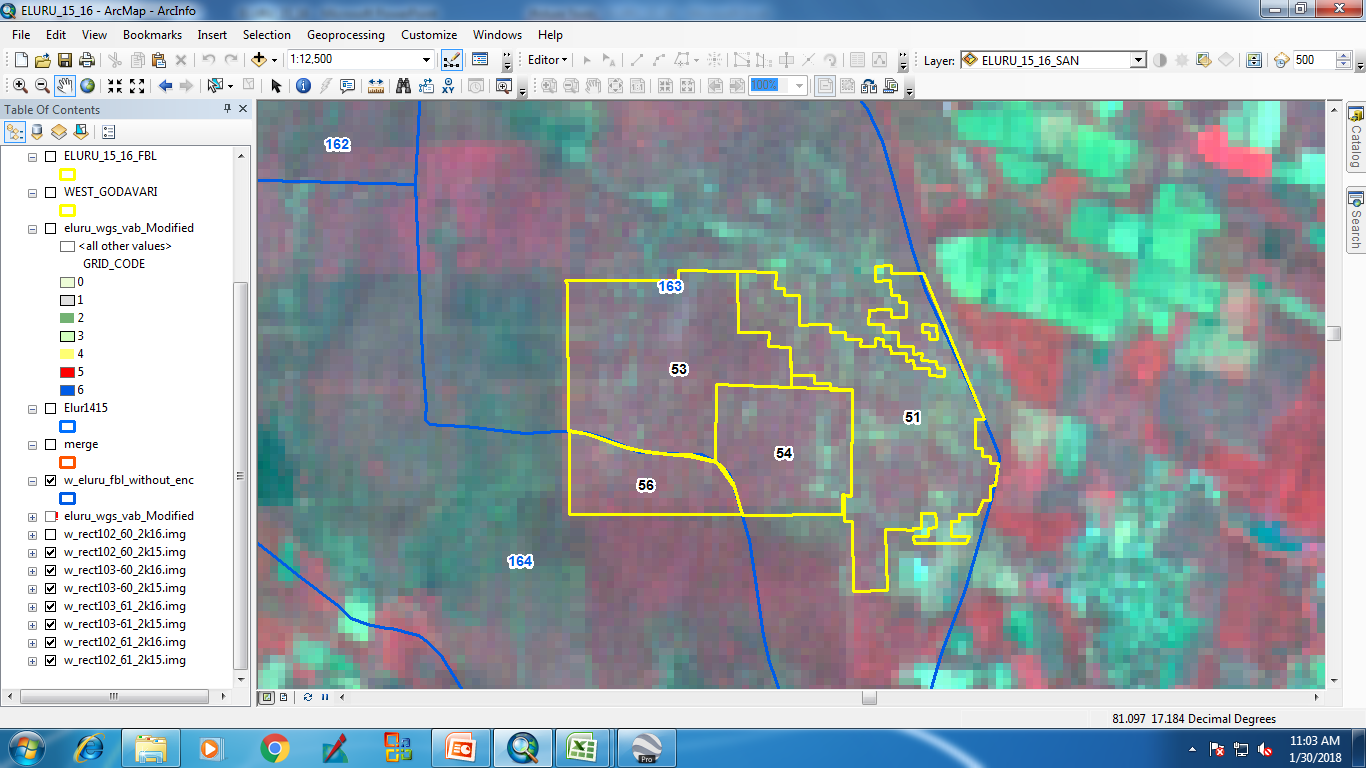 IRS_R2_LISS3_ 29-Oct-15
IRS_R2_LISS3_ 23-Oct-16
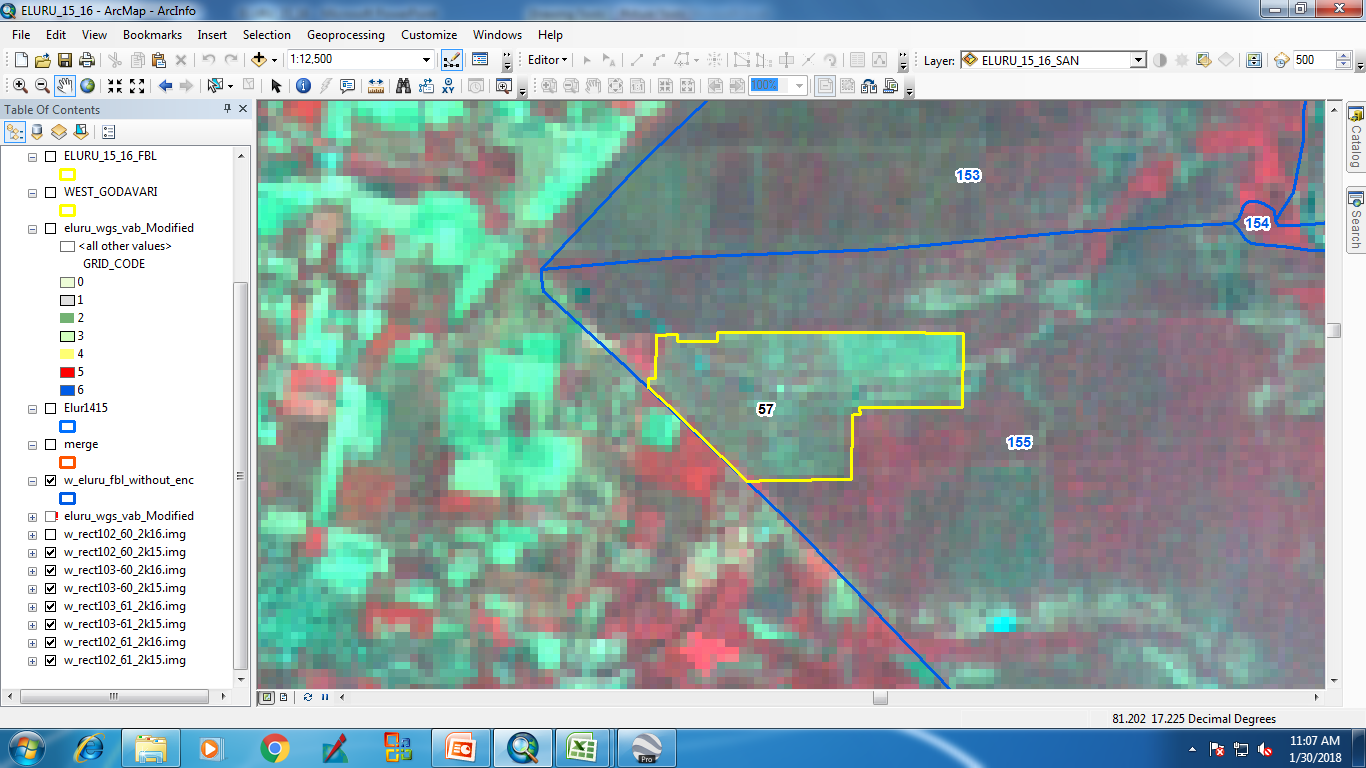 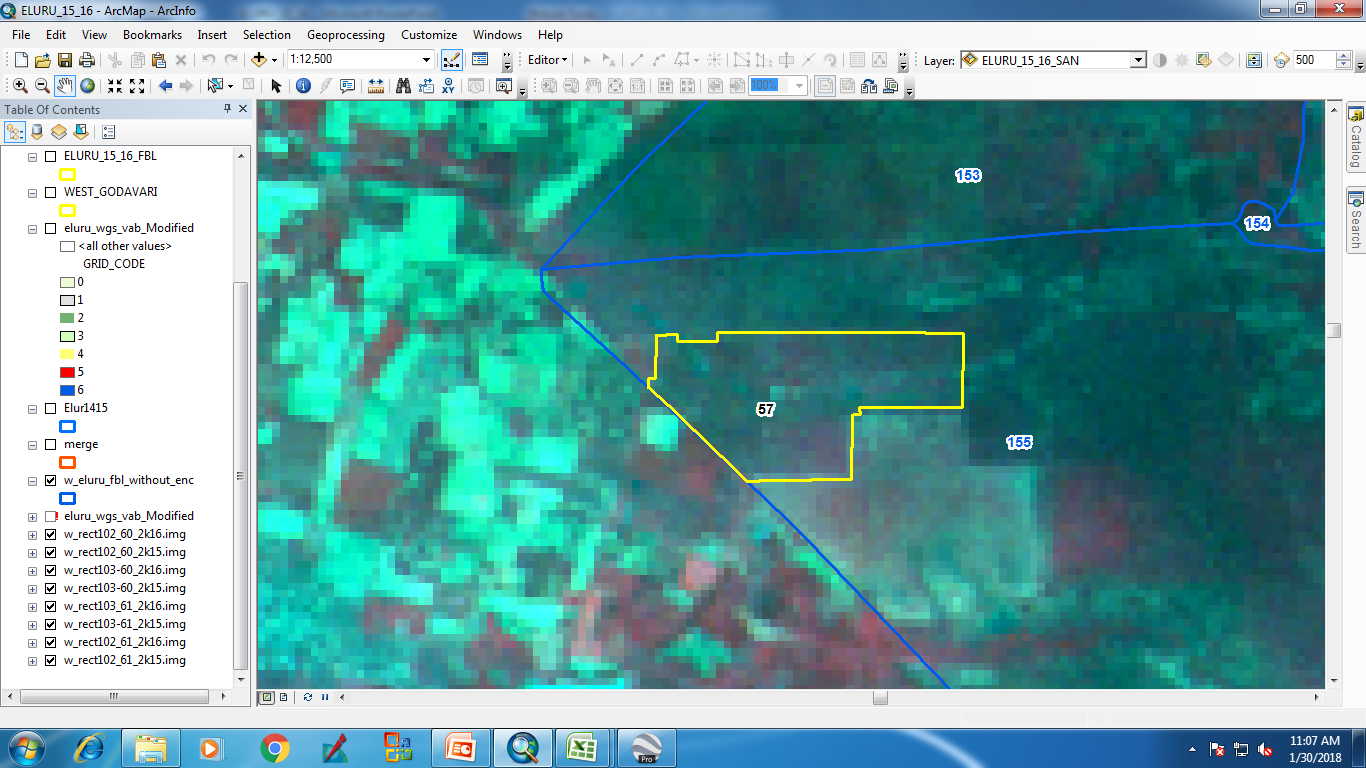 IRS_R2_LISS3_ 29-Oct-15
IRS_R2_LISS3_ 23-Oct-16
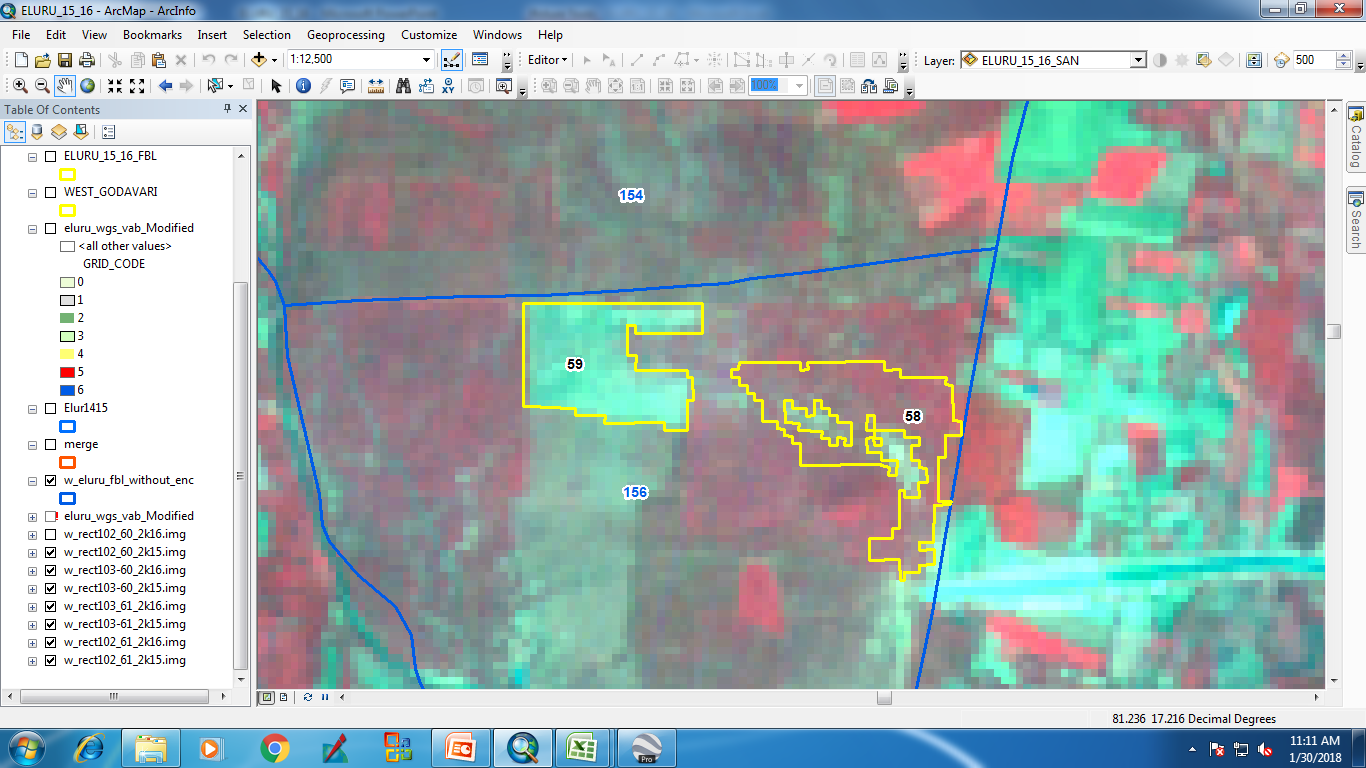 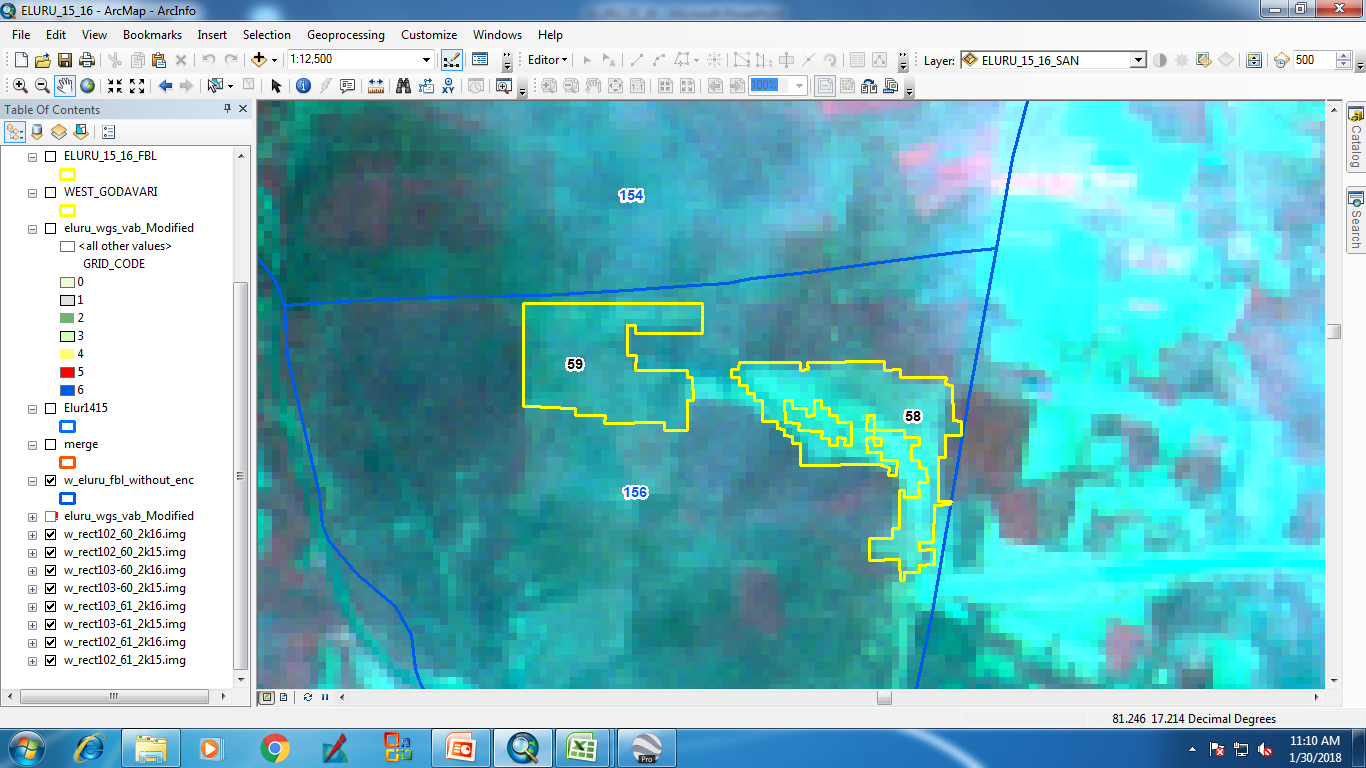 IRS_R2_LISS3_ 29-Oct-15
IRS_R2_LISS3_ 23-Oct-16
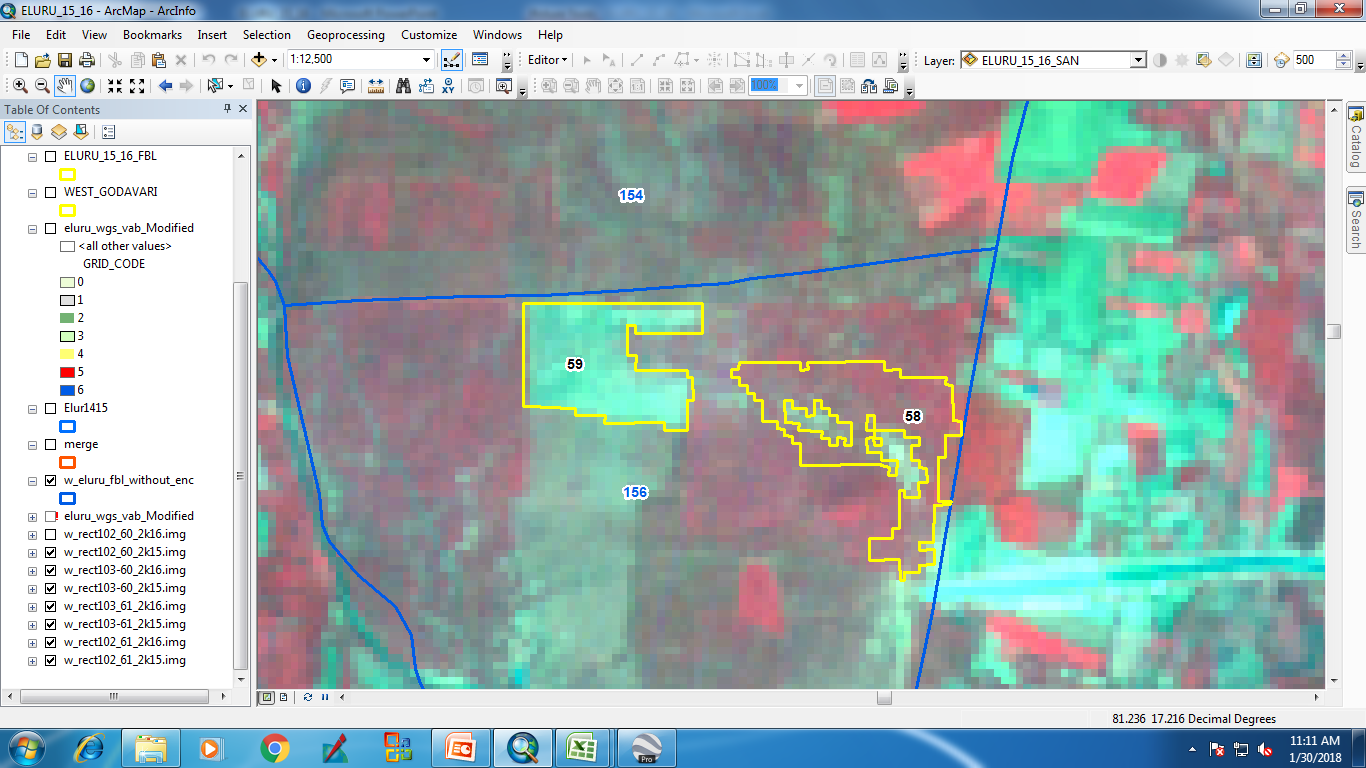 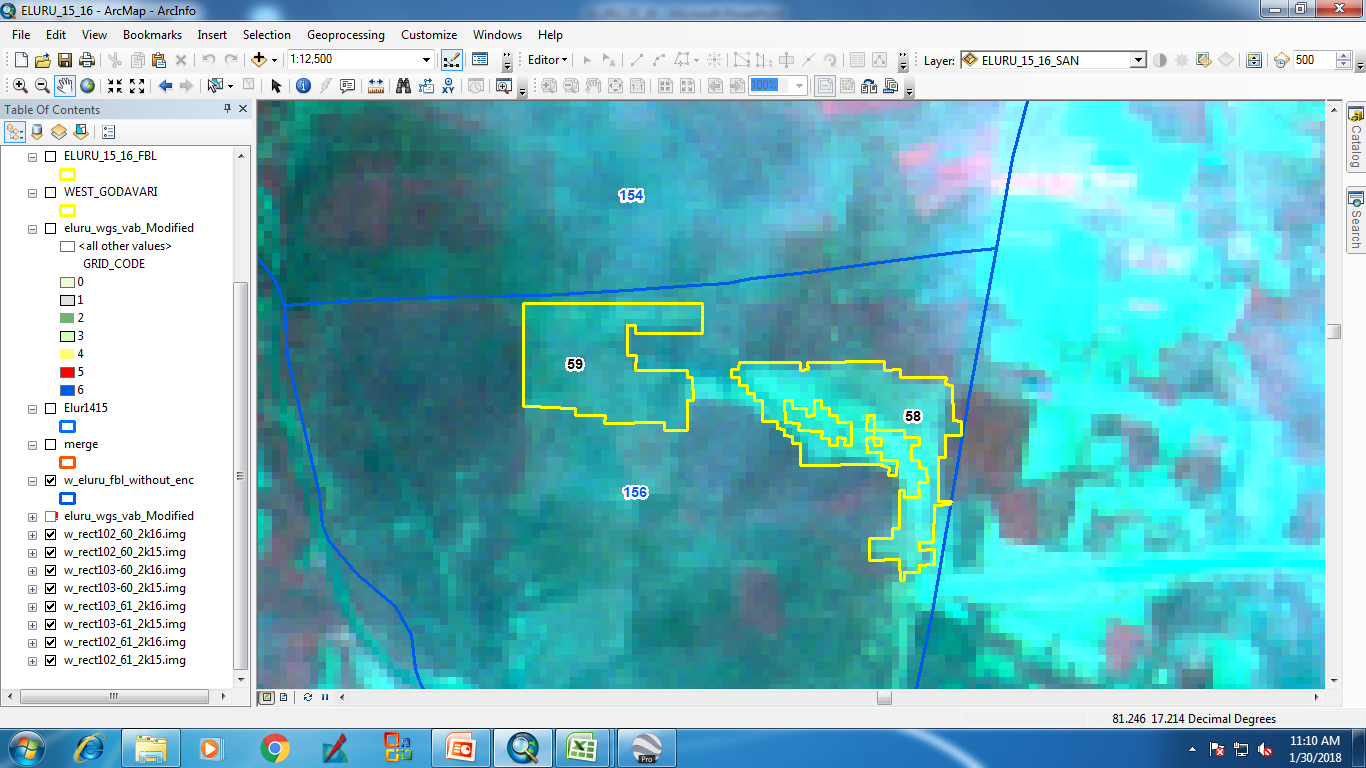 IRS_R2_LISS3_ 21-Nov-16
IRS_R2_LISS3_ 27-Nov-15
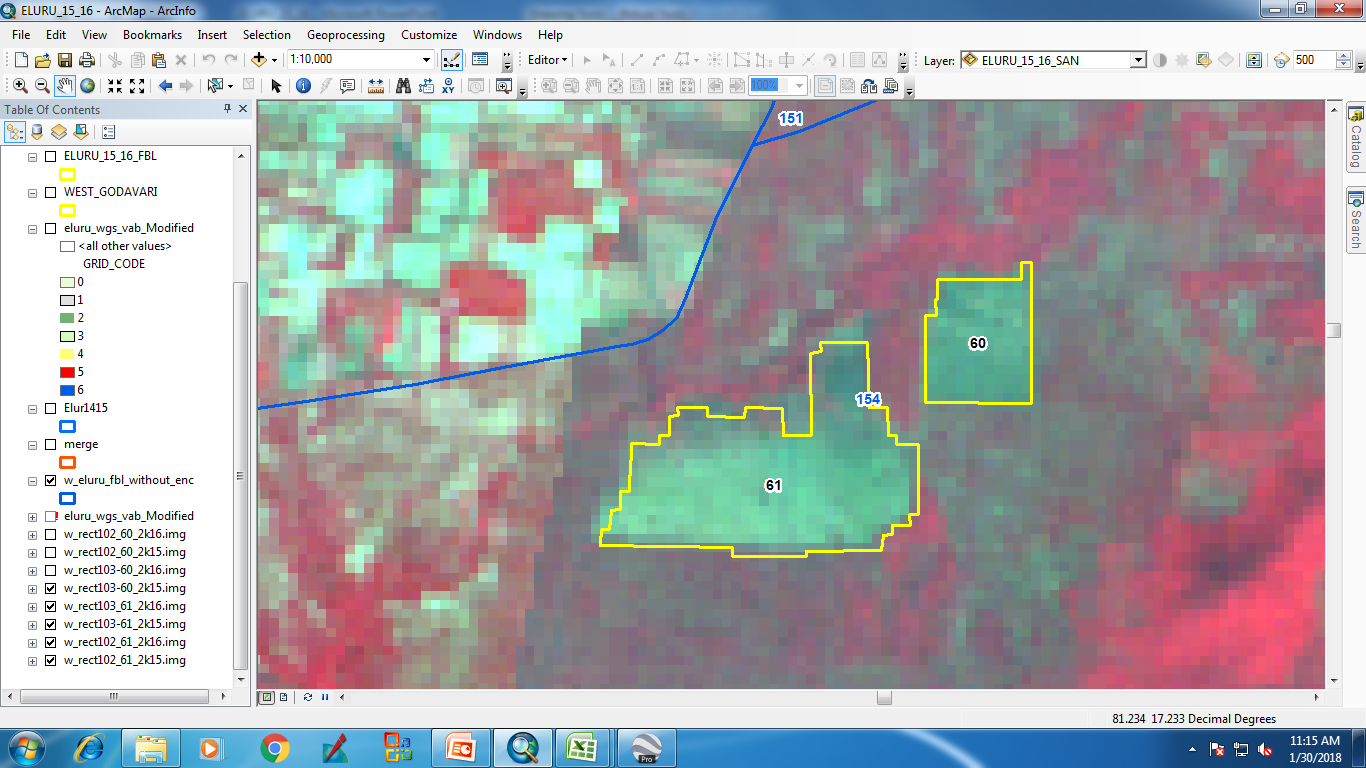 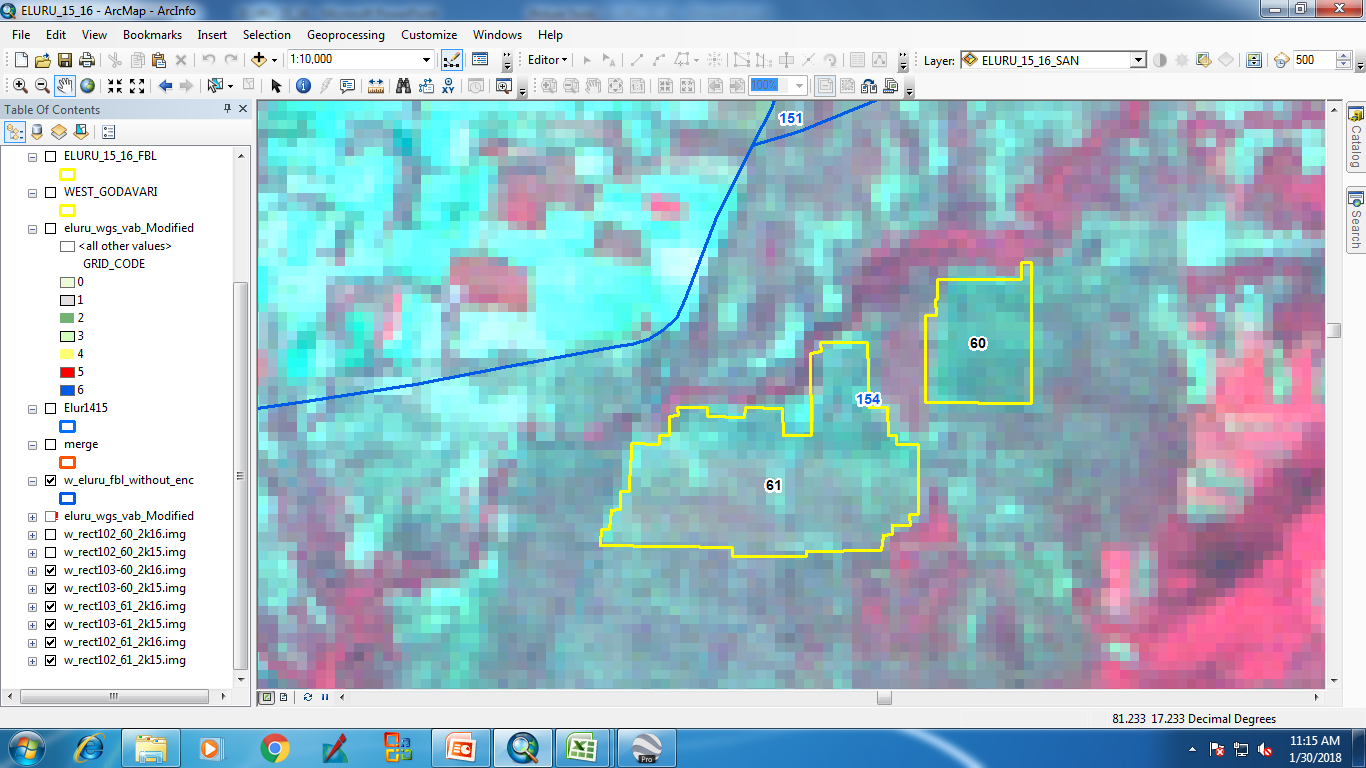 IRS_R2_LISS3_ 21-Nov-16
IRS_R2_LISS3_ 27-Nov-15
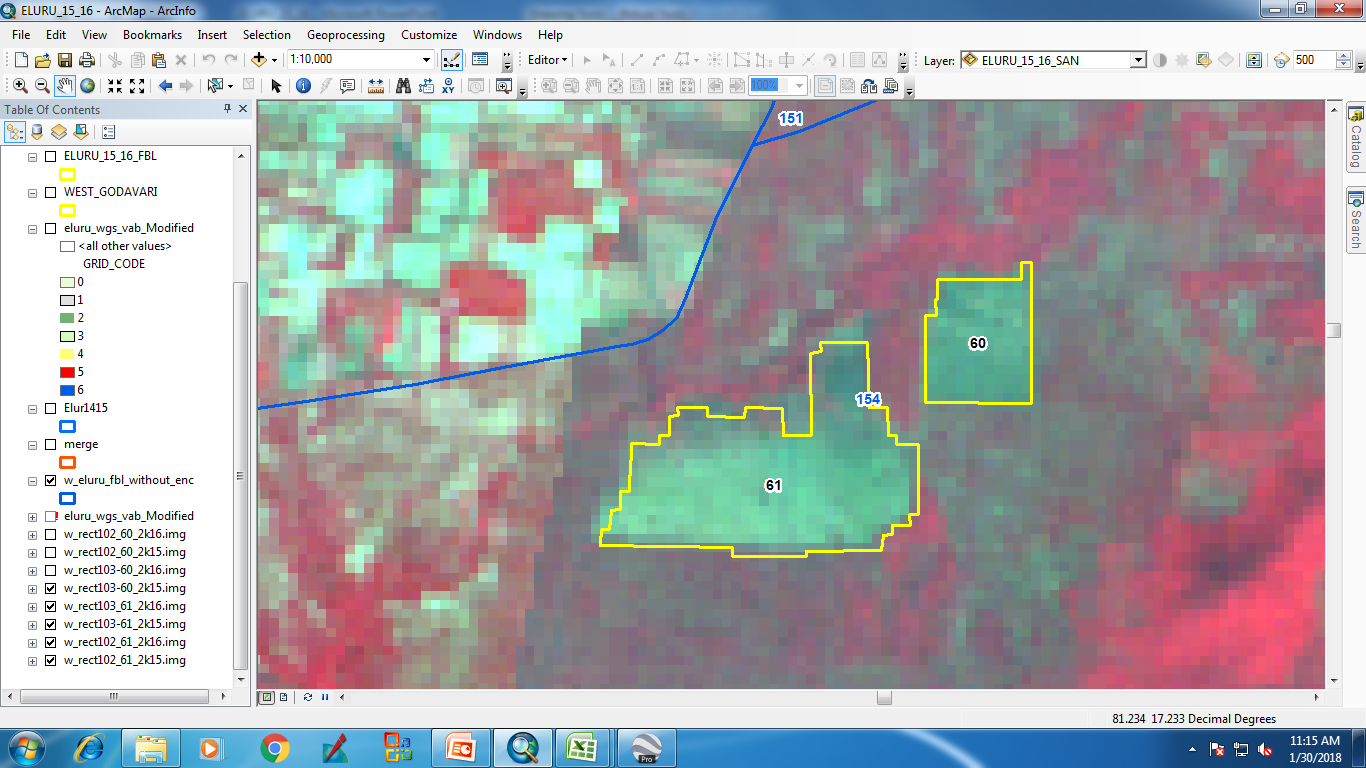 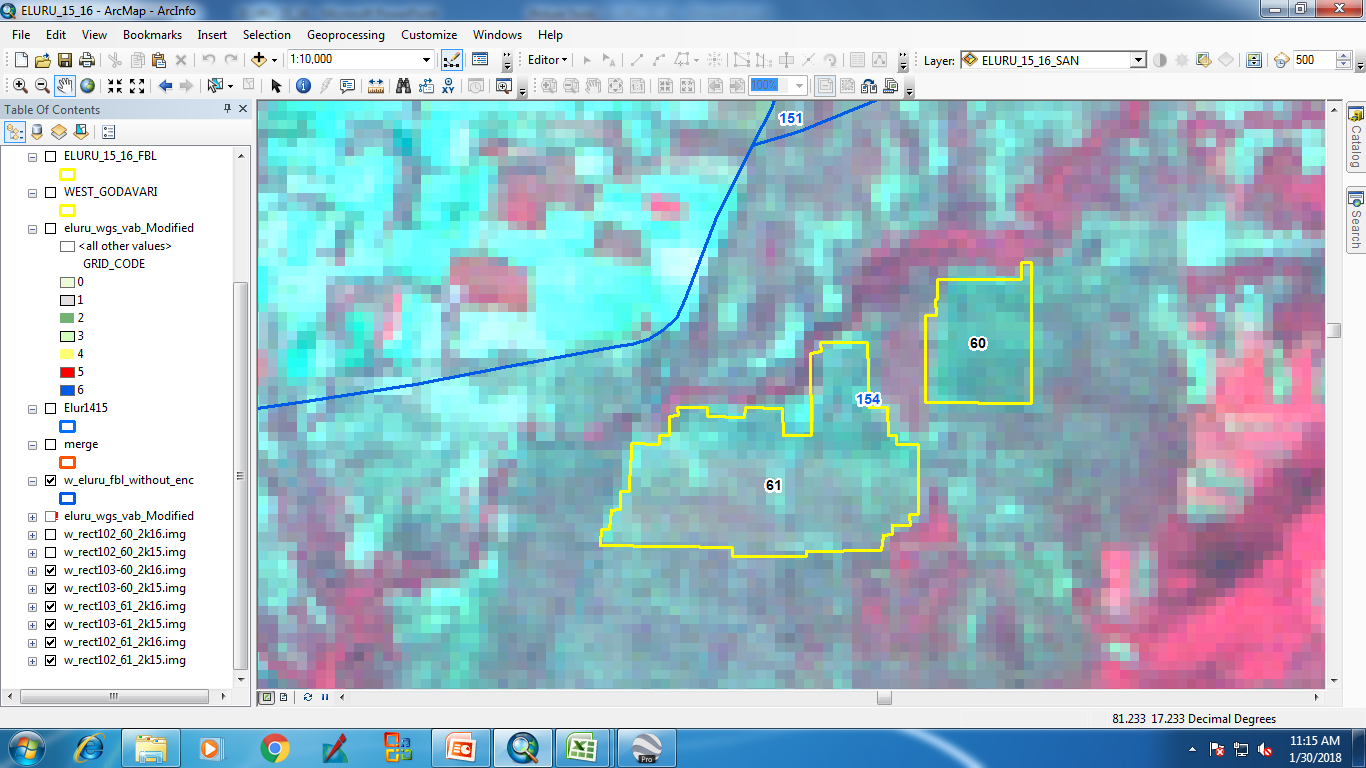 IRS_R2_LISS3_ 29-Oct-15
IRS_R2_LISS3_ 23-Oct-16
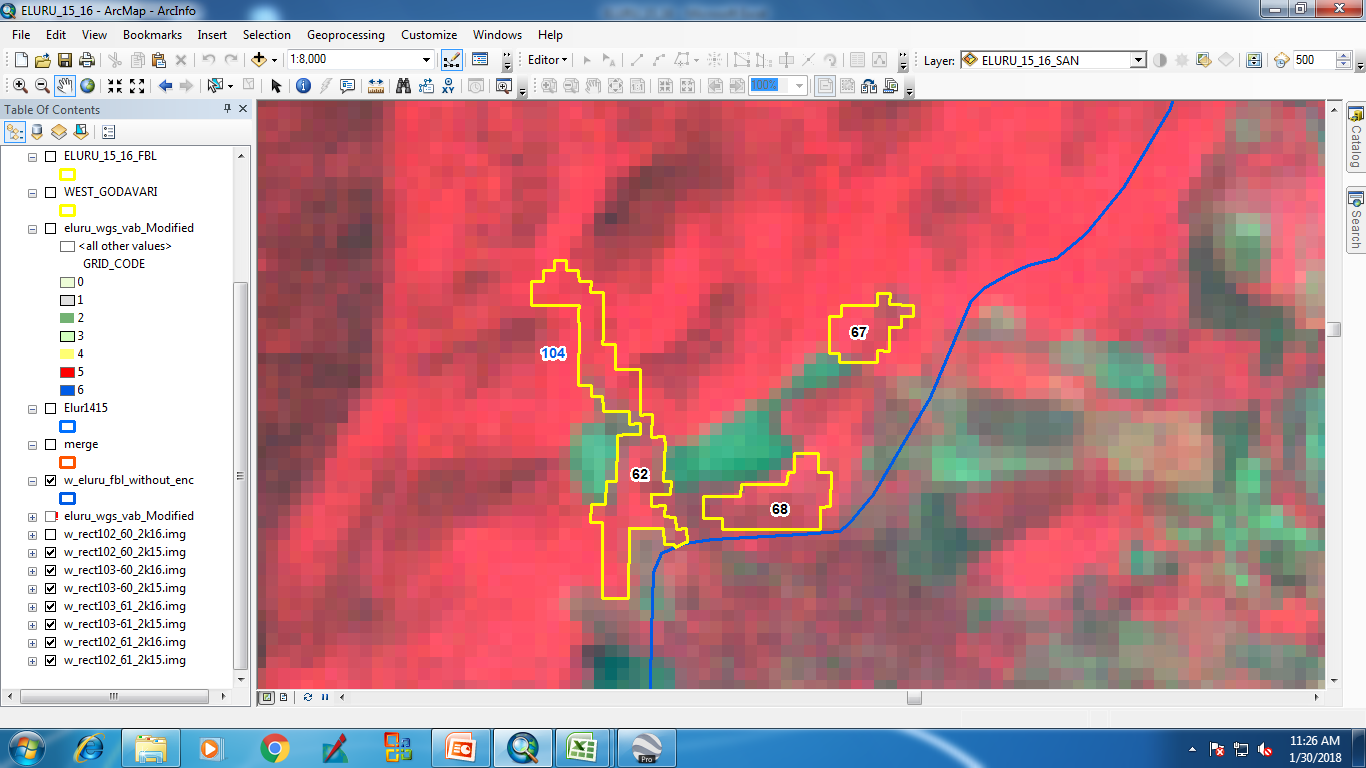 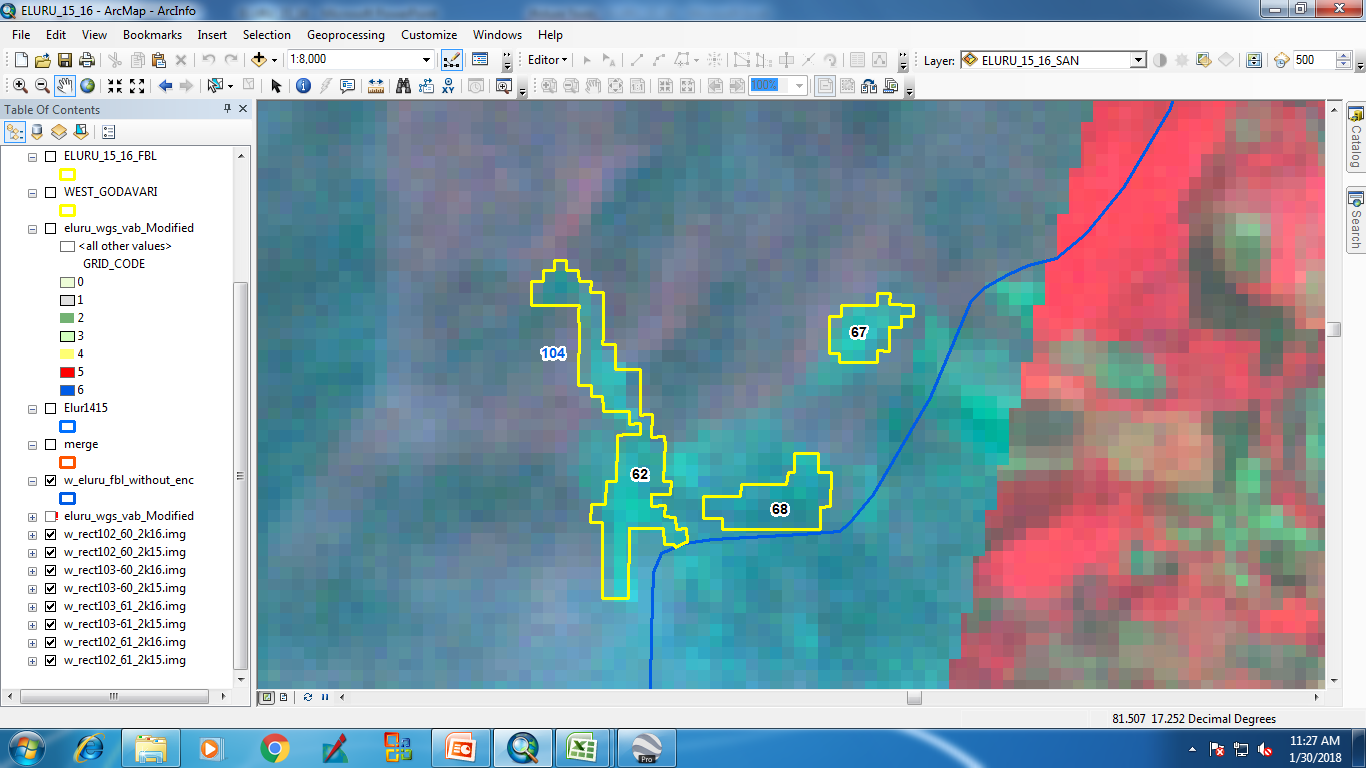 IRS_R2_LISS3_ 29-Oct-15
IRS_R2_LISS3_ 23-Oct-16
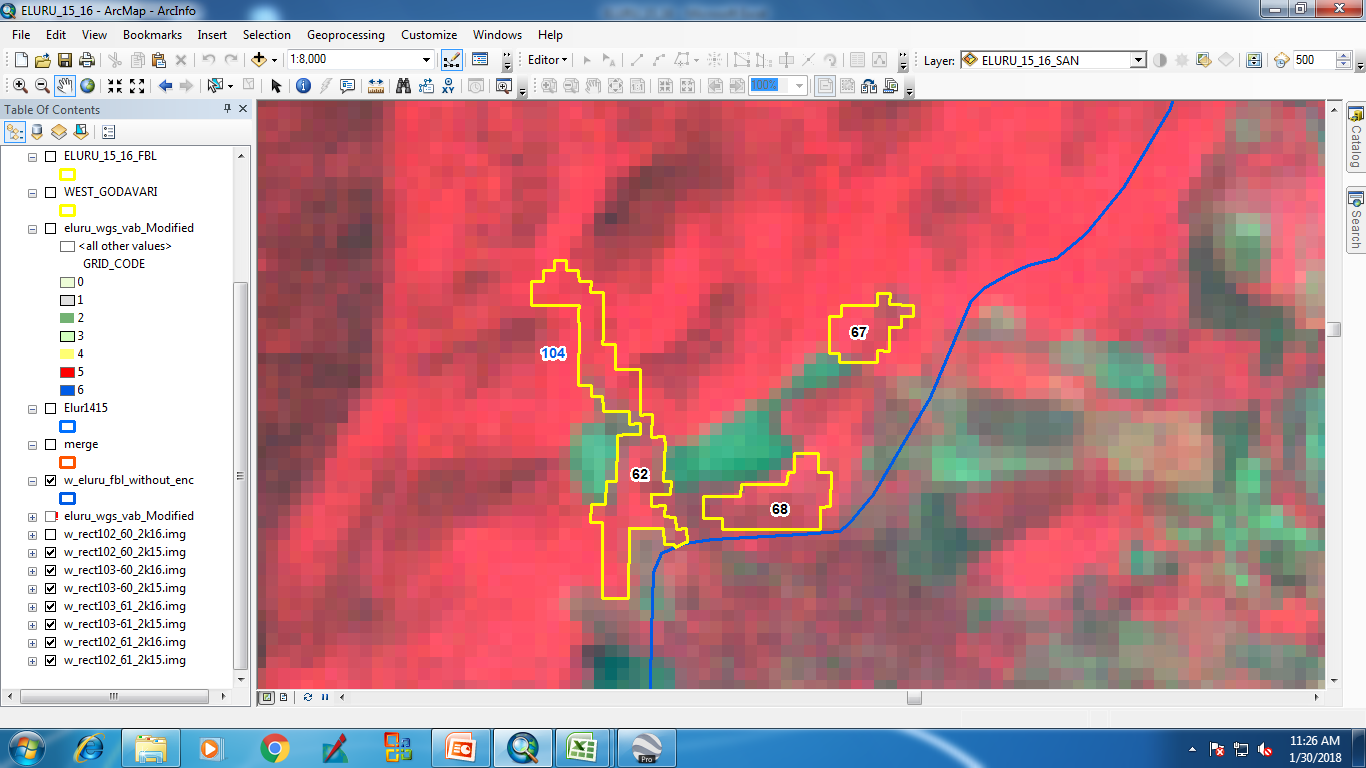 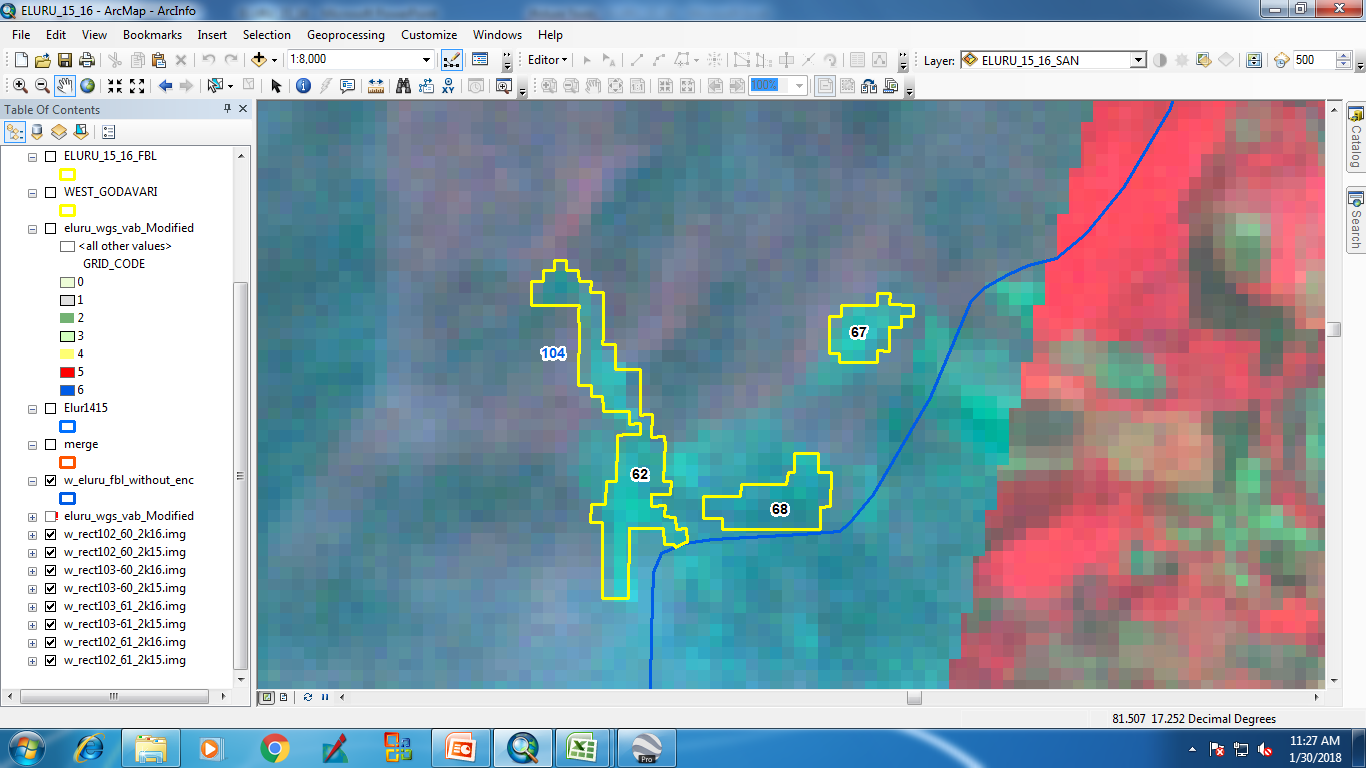 IRS_R2_LISS3_ 29-Oct-15
IRS_R2_LISS3_ 23-Oct-16
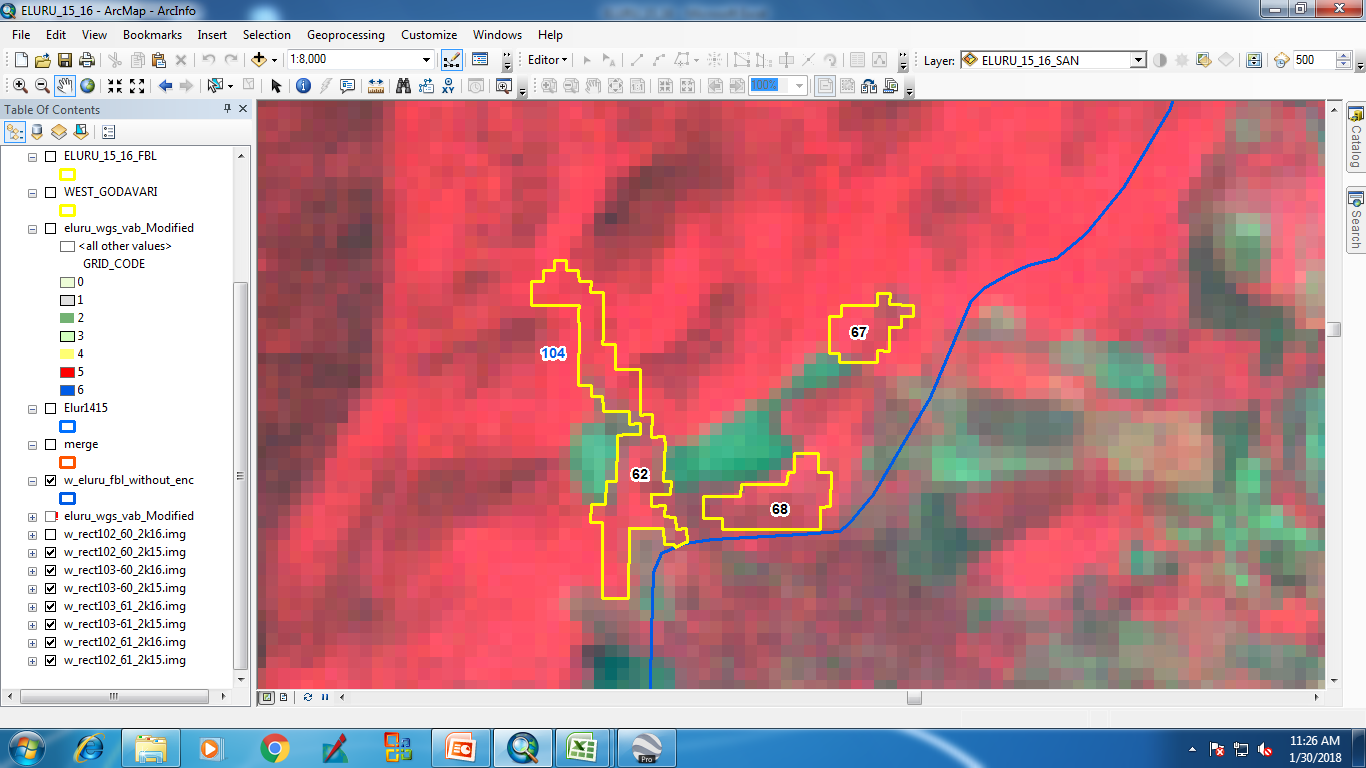 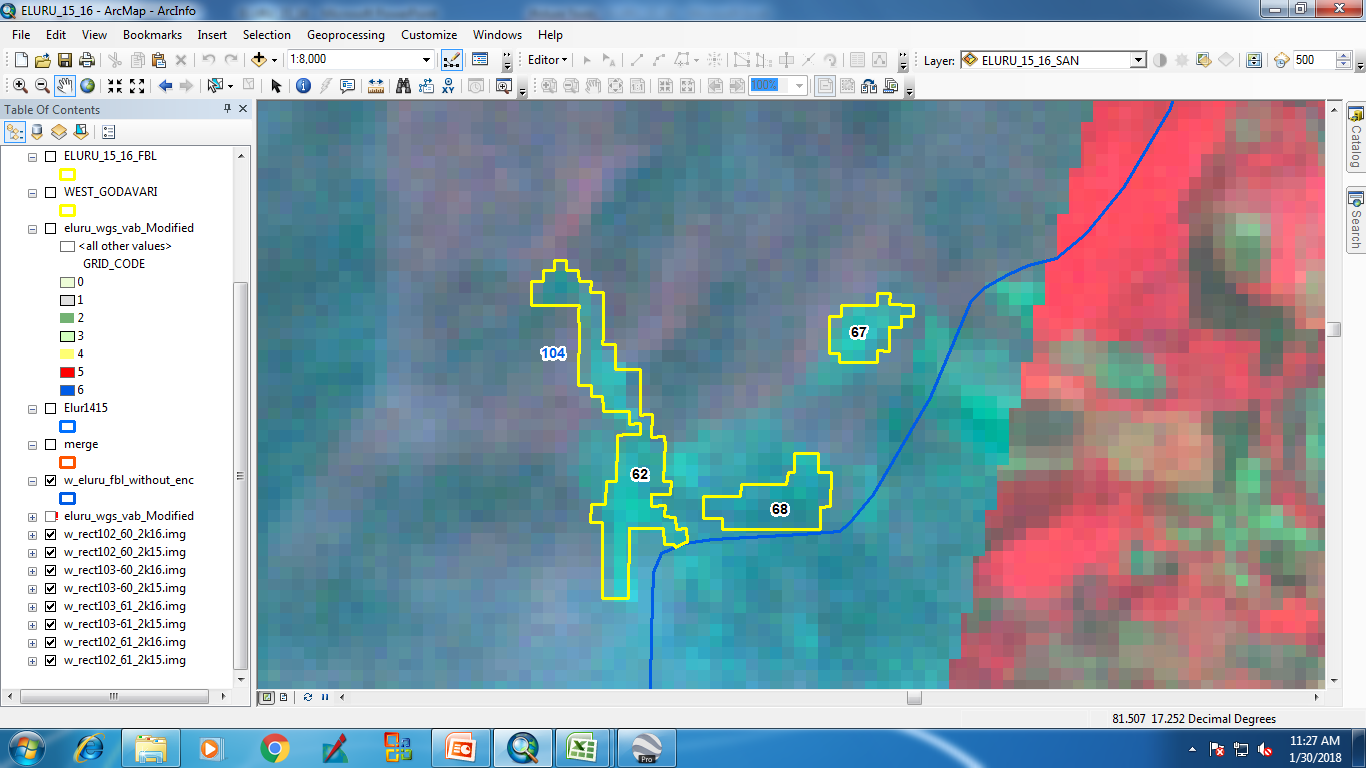 IRS_R2_LISS3_ 21-Nov-16
IRS_R2_LISS3_ 27-Nov-15
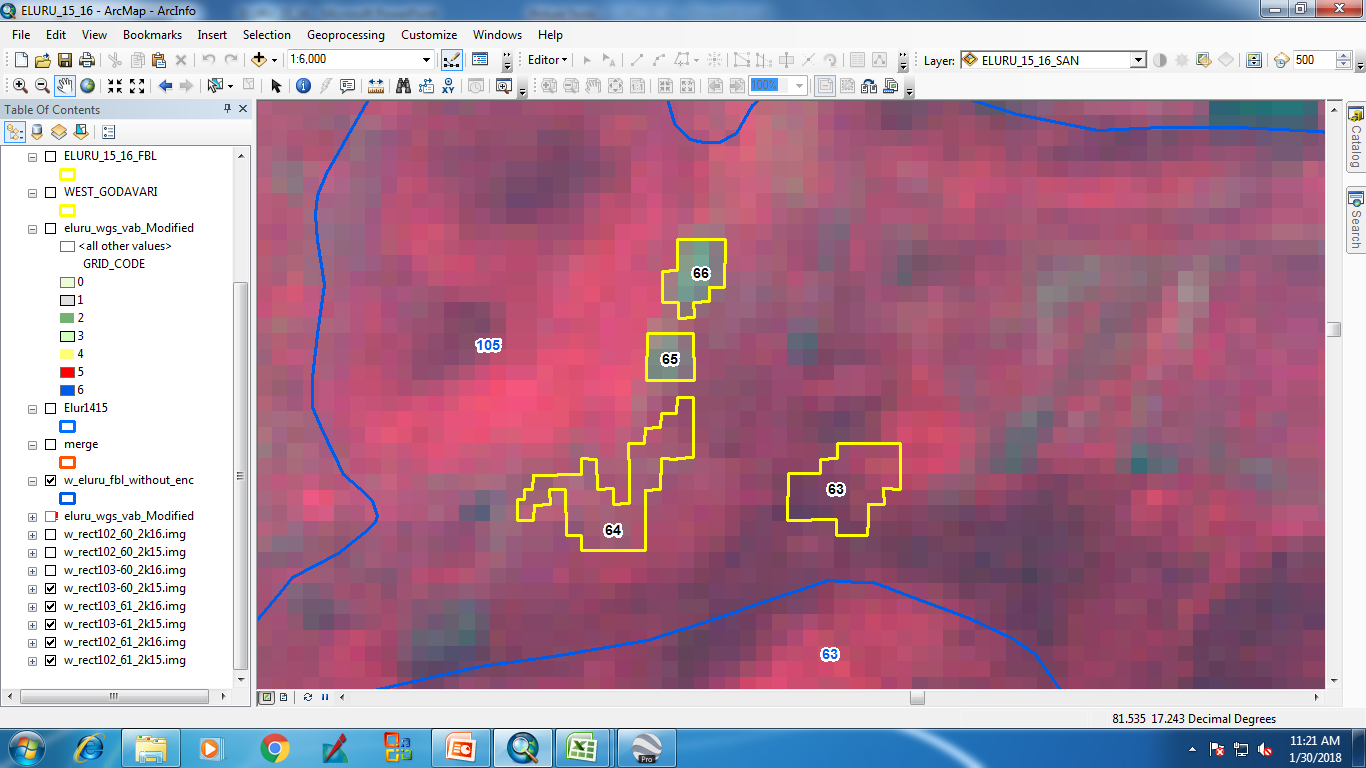 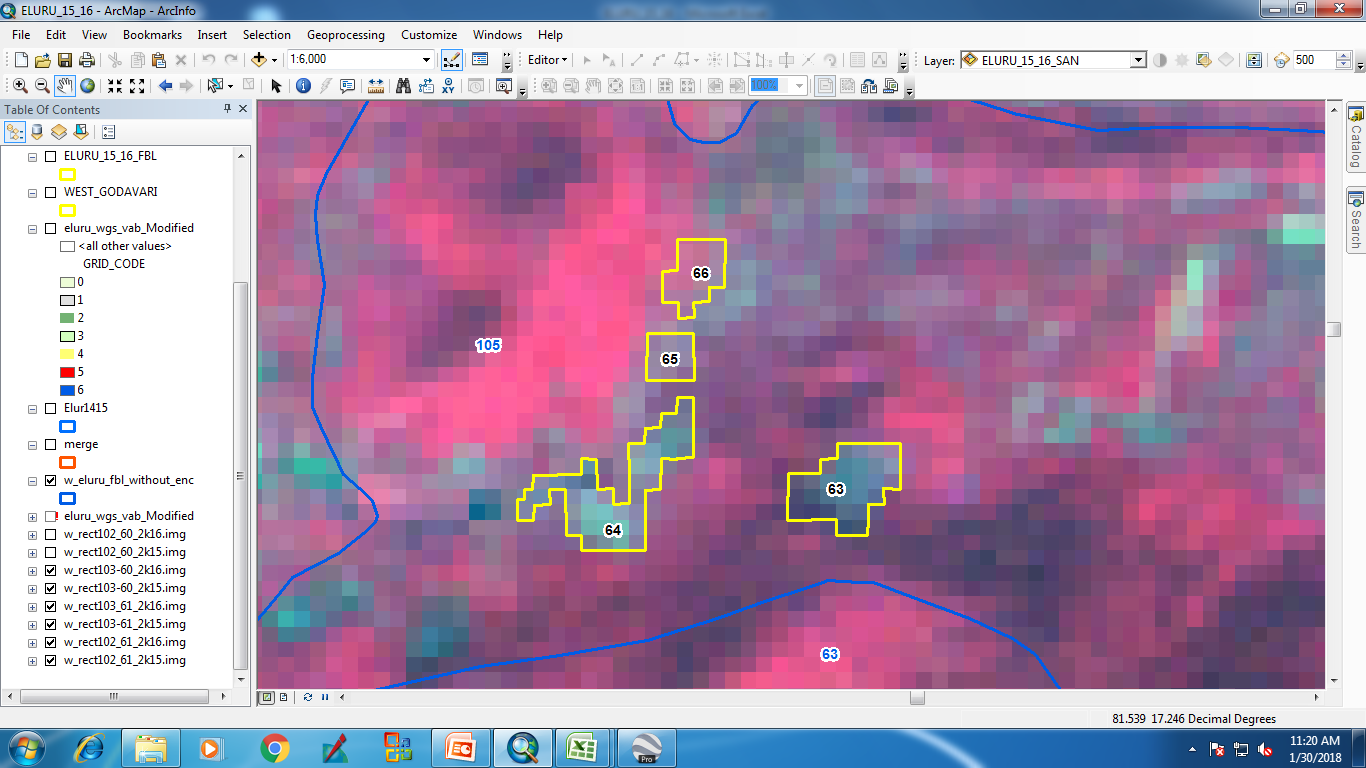 IRS_R2_LISS3_ 21-Nov-16
IRS_R2_LISS3_ 27-Nov-15
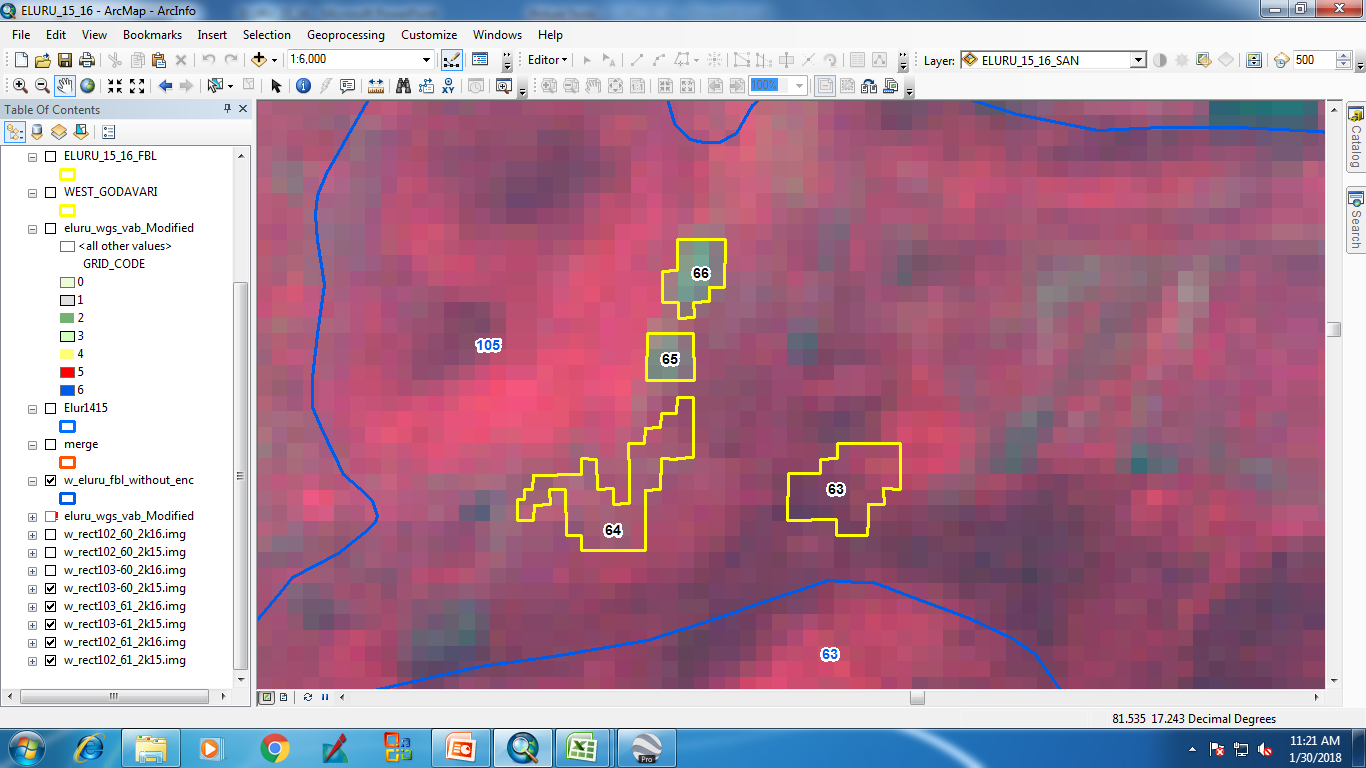 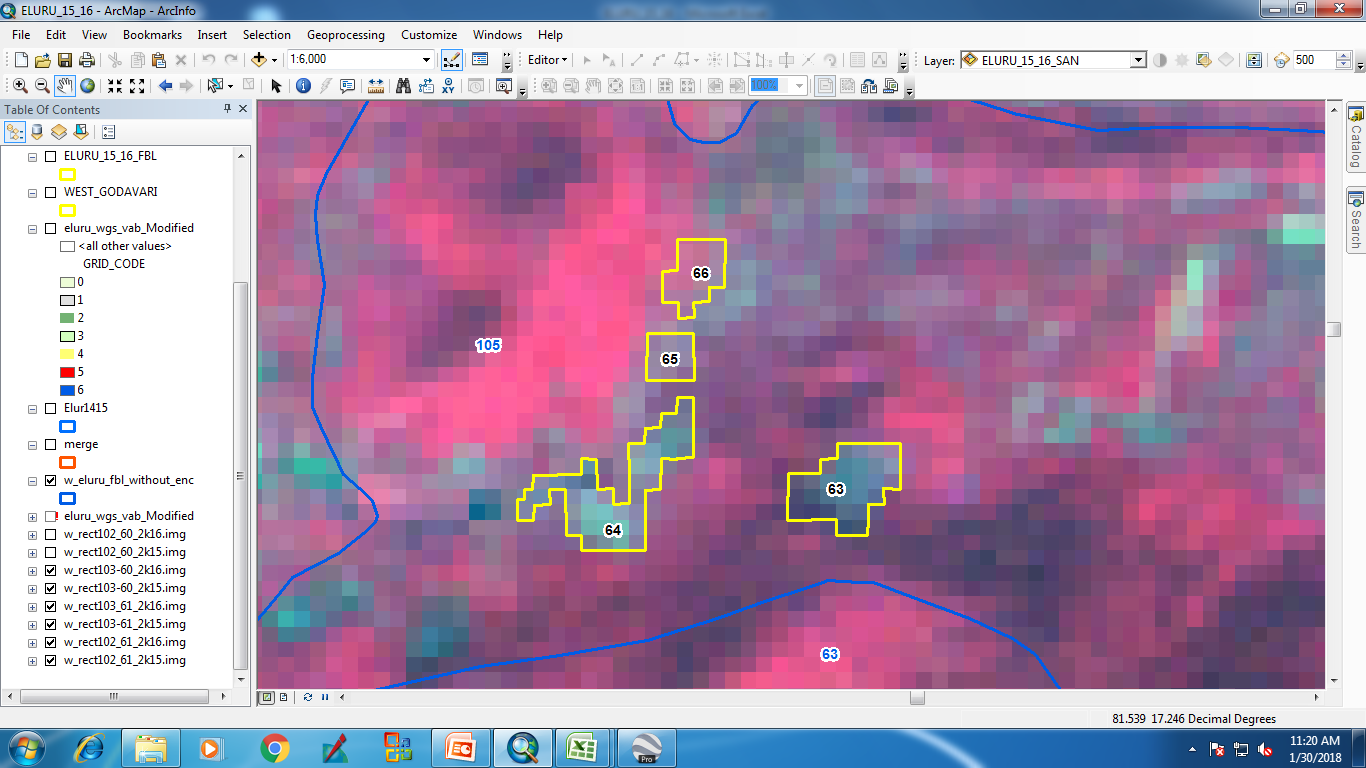 IRS_R2_LISS3_ 21-Nov-16
IRS_R2_LISS3_ 27-Nov-15
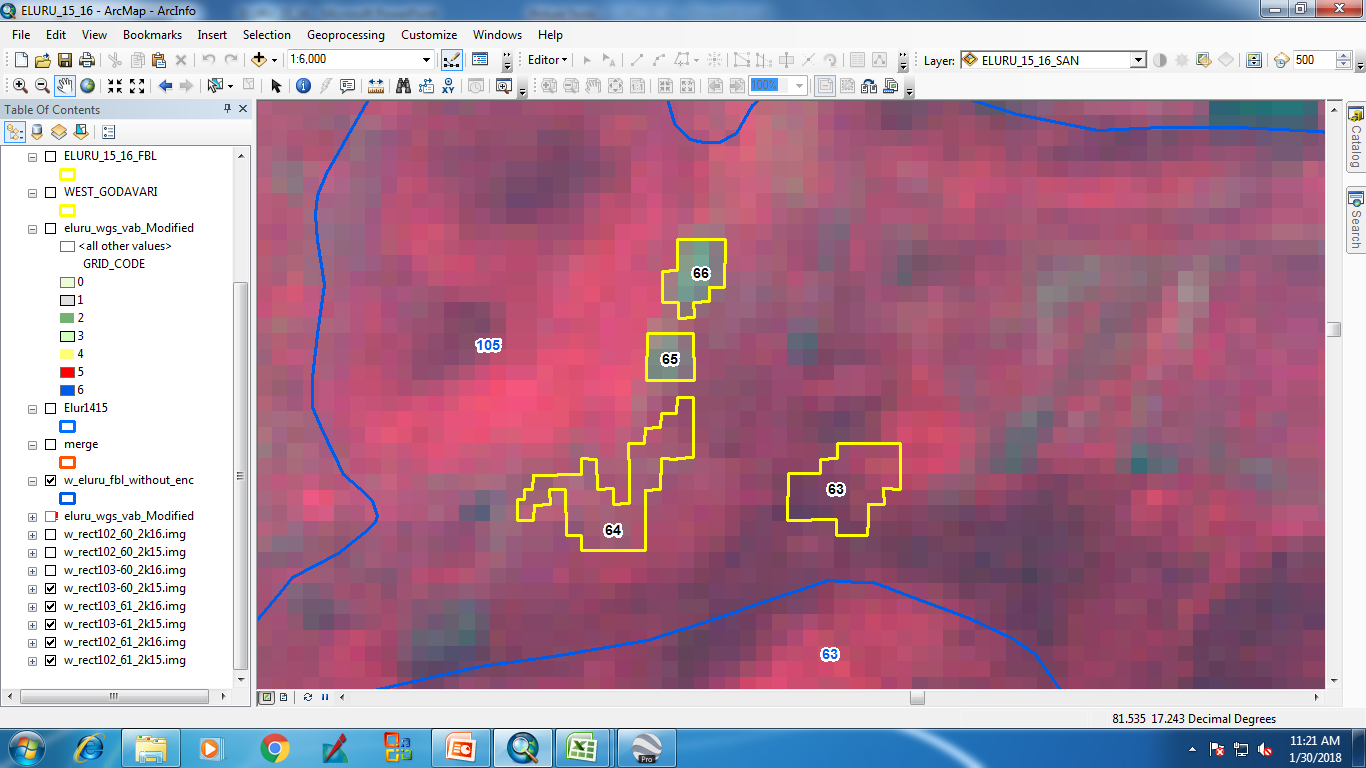 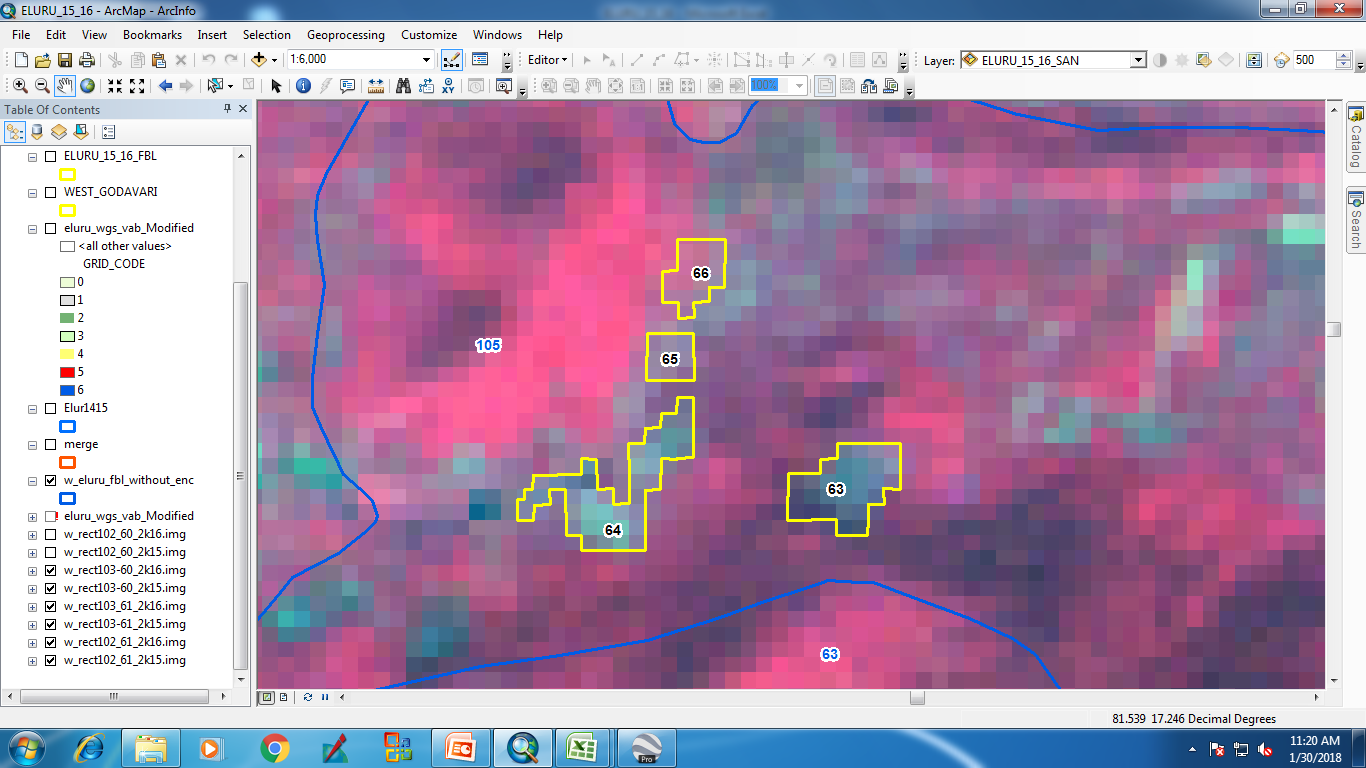 IRS_R2_LISS3_ 21-Nov-16
IRS_R2_LISS3_ 27-Nov-15
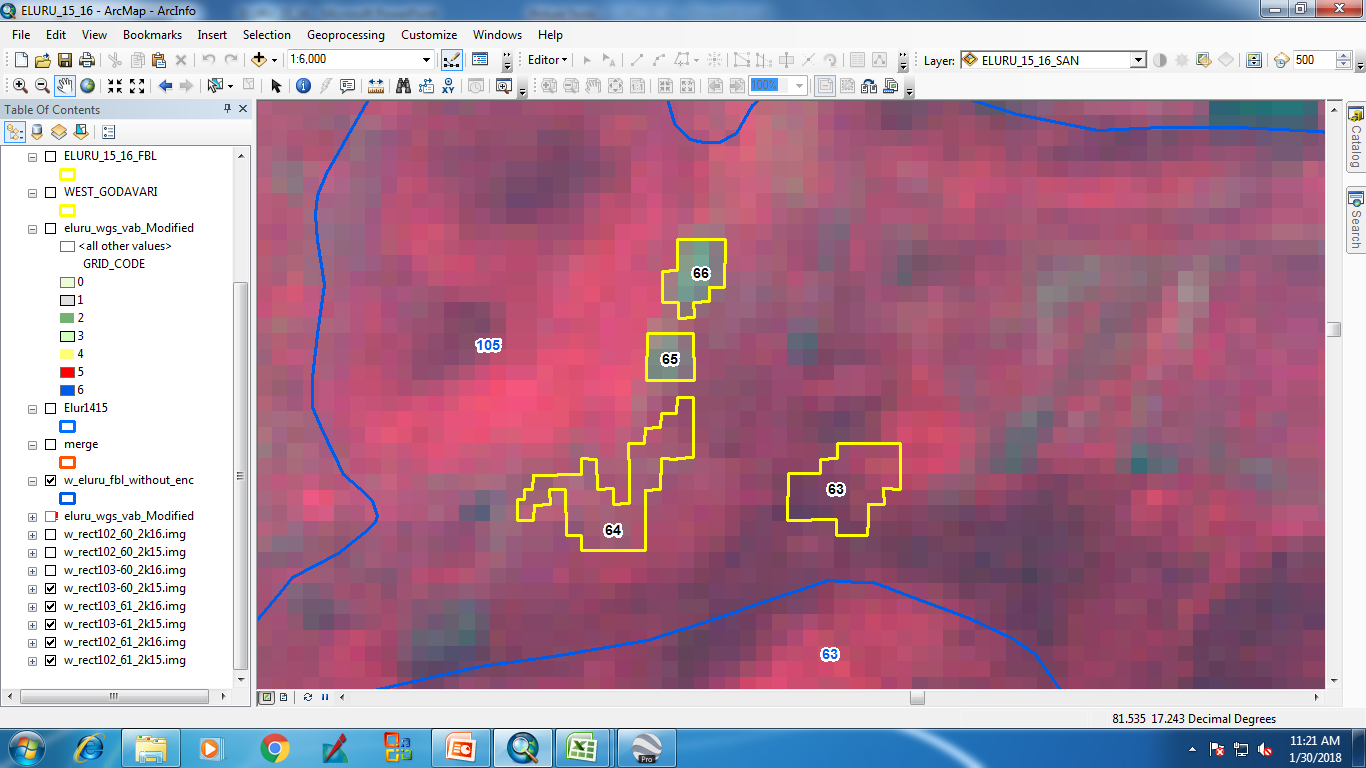 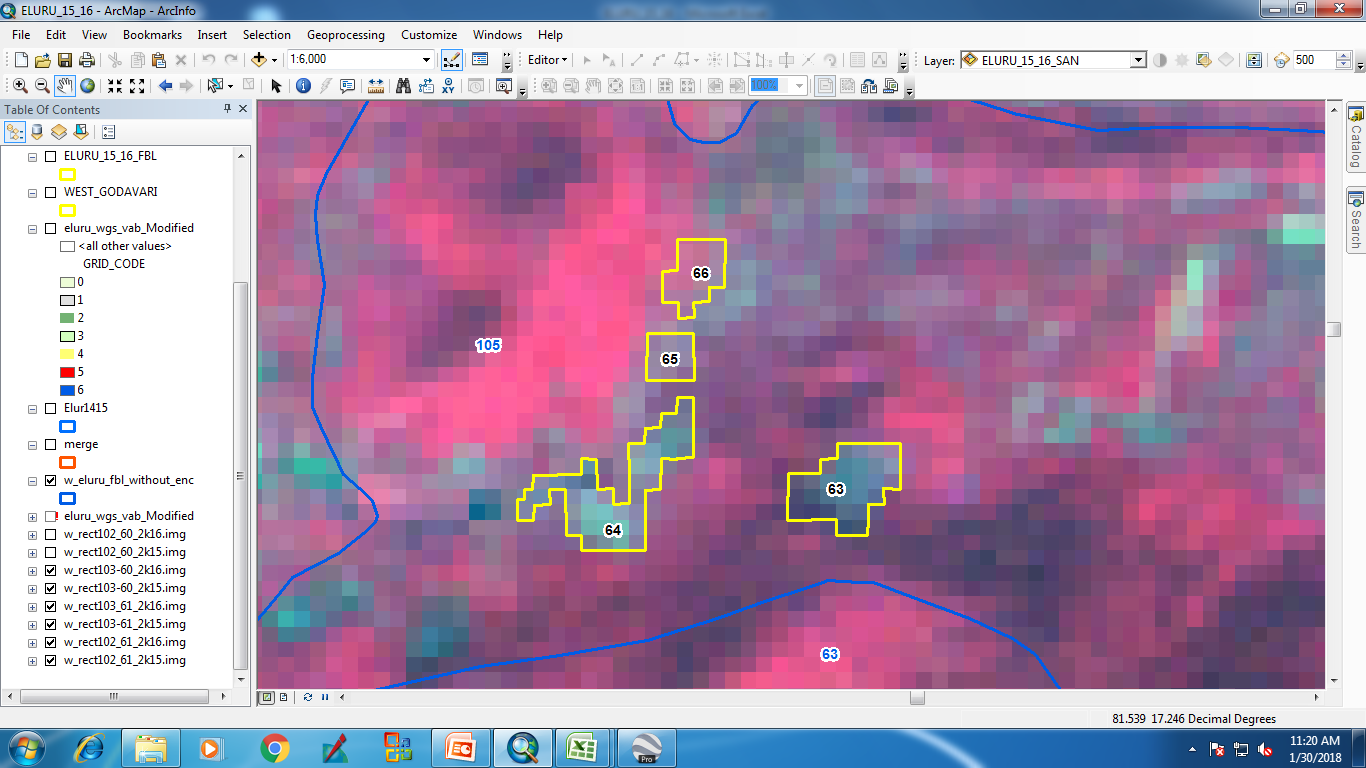 IRS_R2_LISS3_ 29-Oct-15
IRS_R2_LISS3_ 23-Oct-16
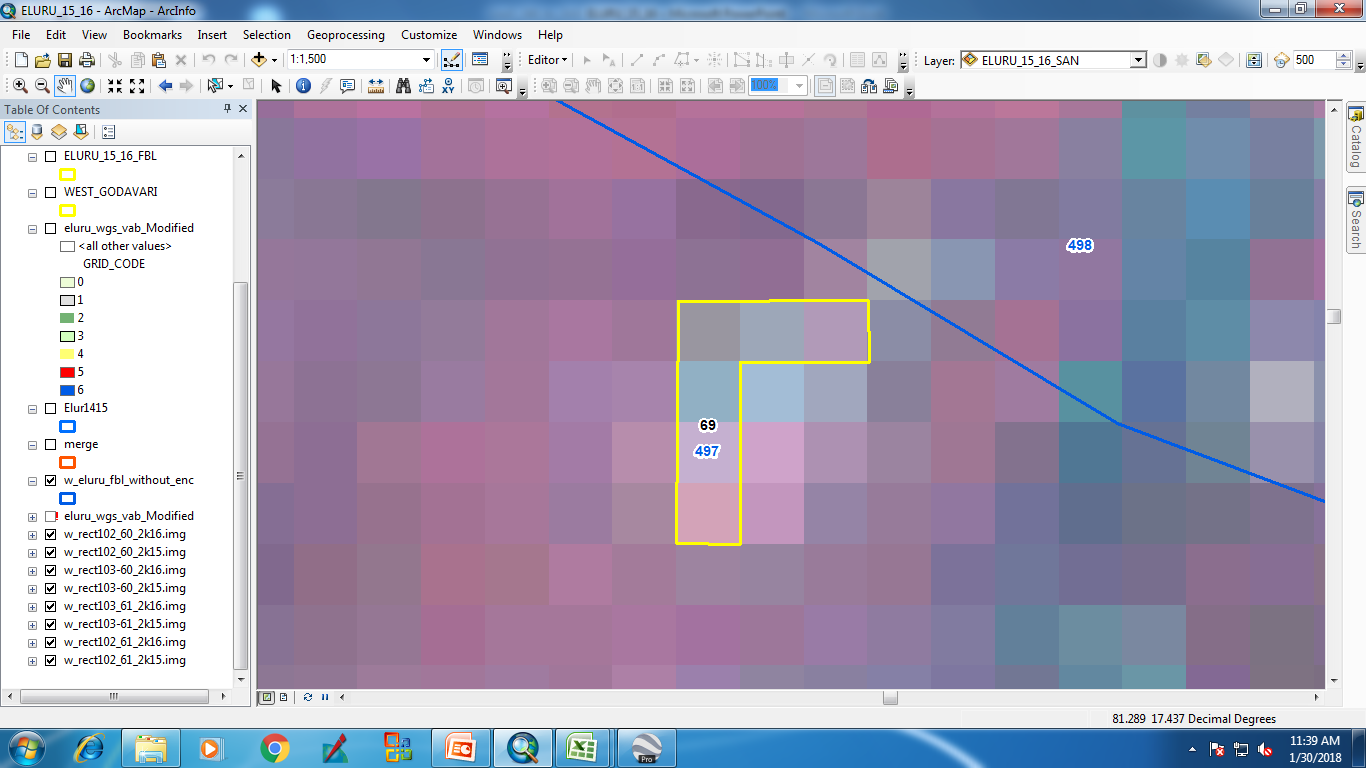 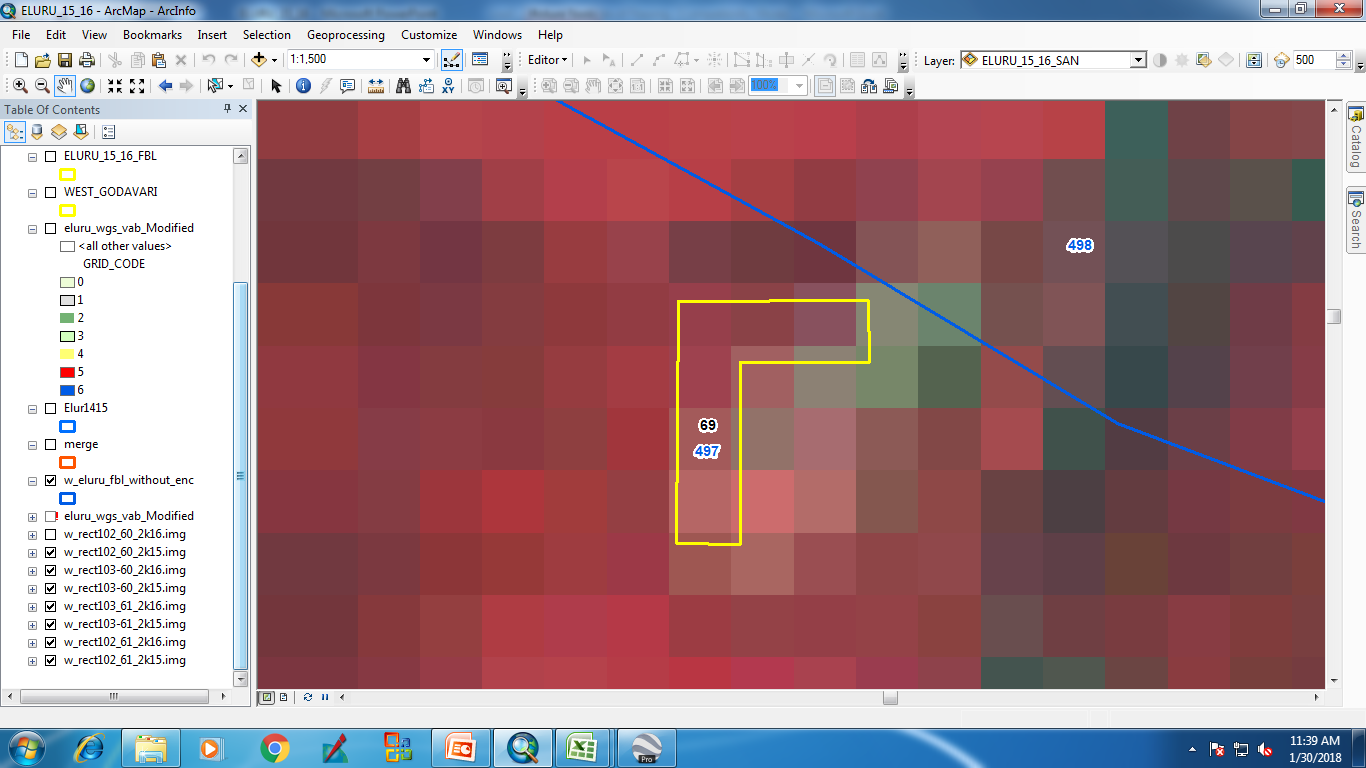 IRS_R2_LISS3_ 29-Oct-15
IRS_R2_LISS3_ 23-Oct-16
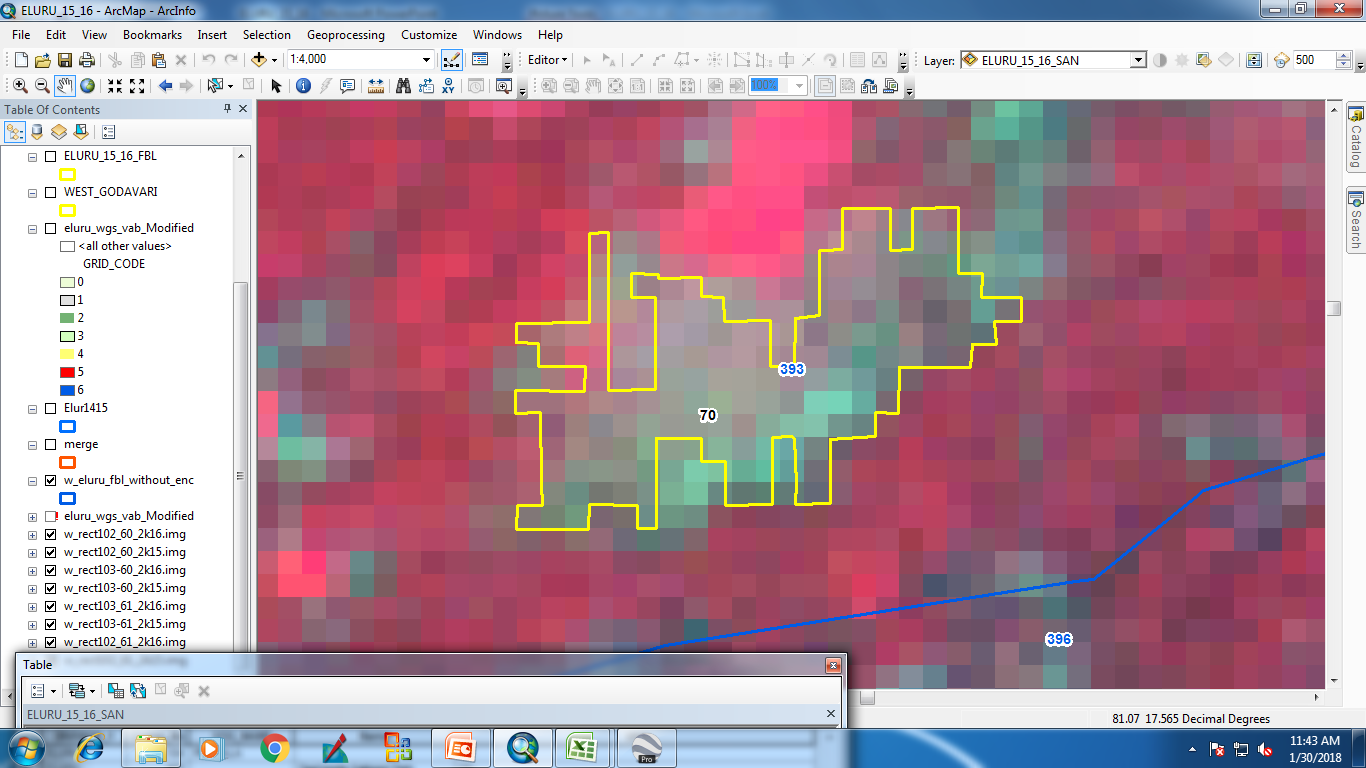 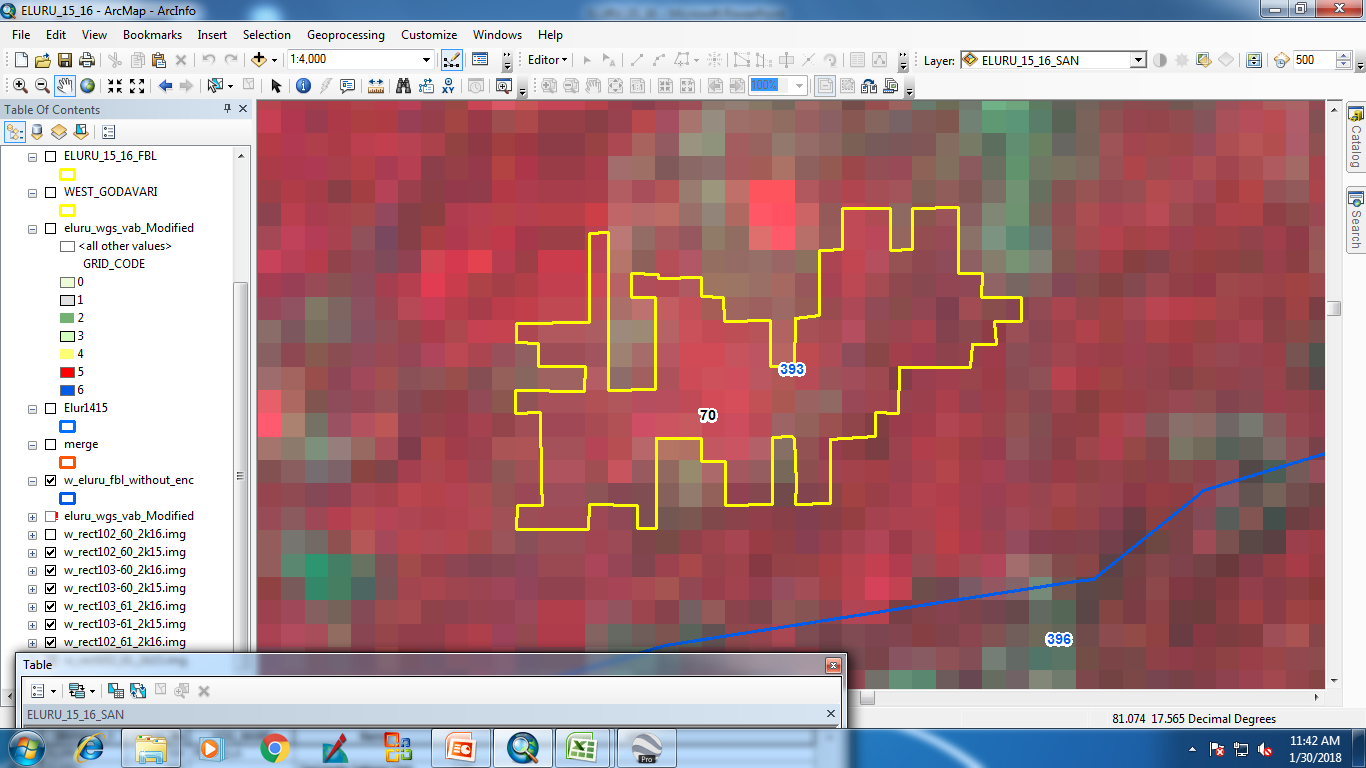 IRS_R2_LISS3_ 29-Oct-15
IRS_R2_LISS3_ 23-Oct-16
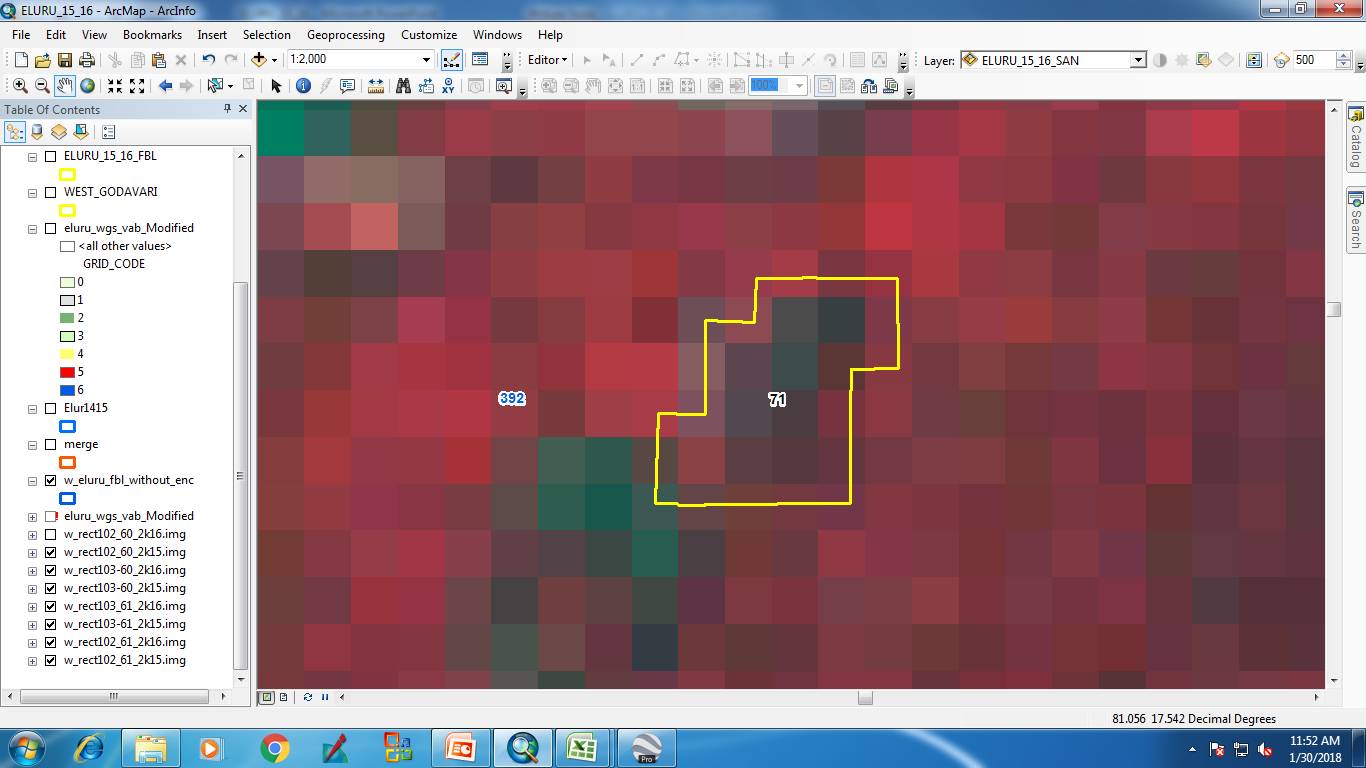 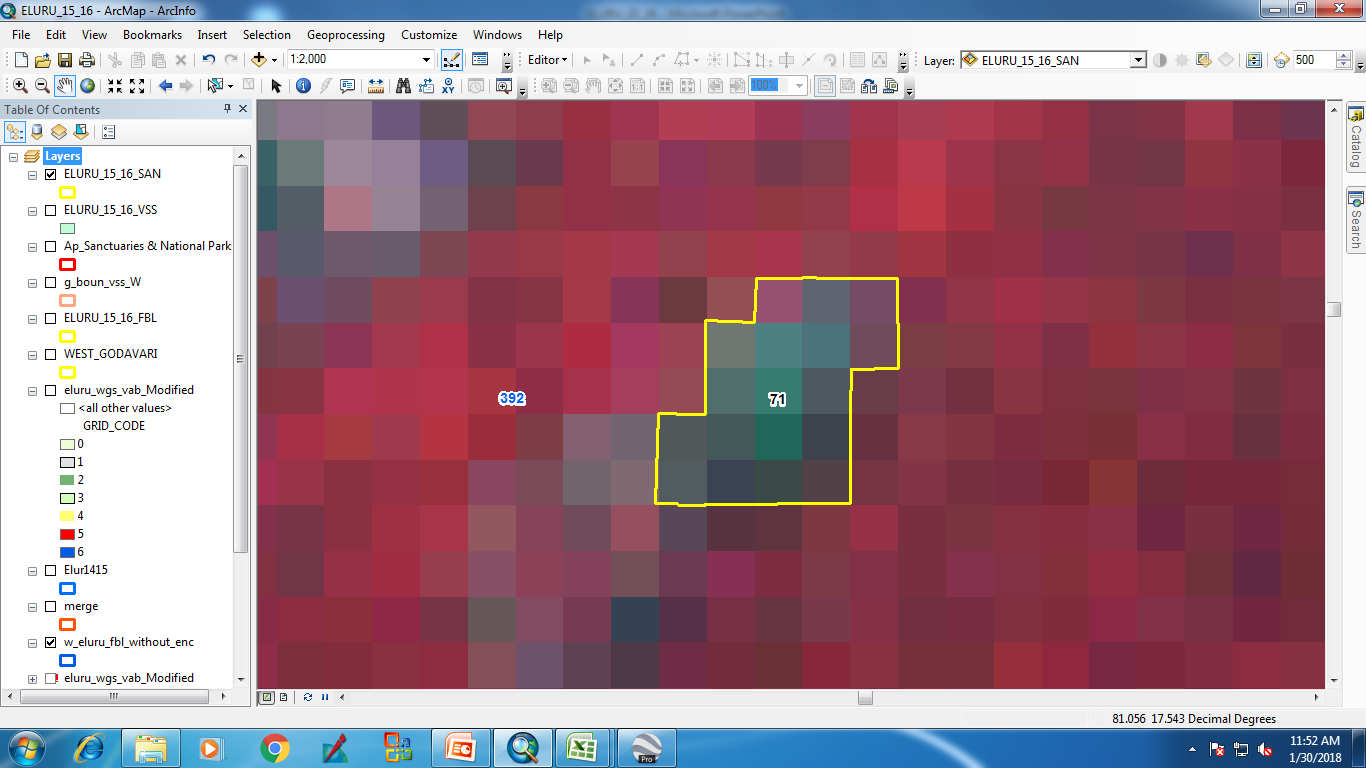 IRS_R2_LISS3_ 29-Oct-15
IRS_R2_LISS3_ 23-Oct-16
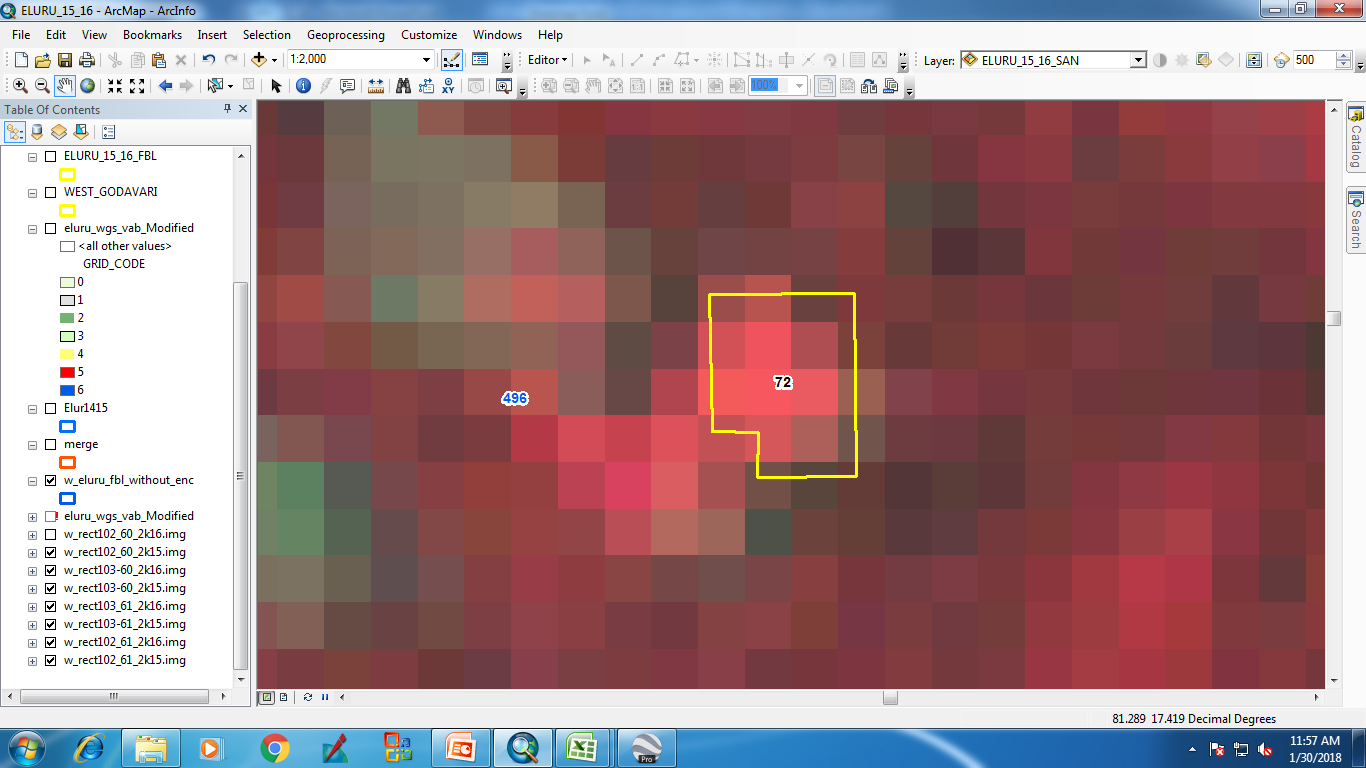 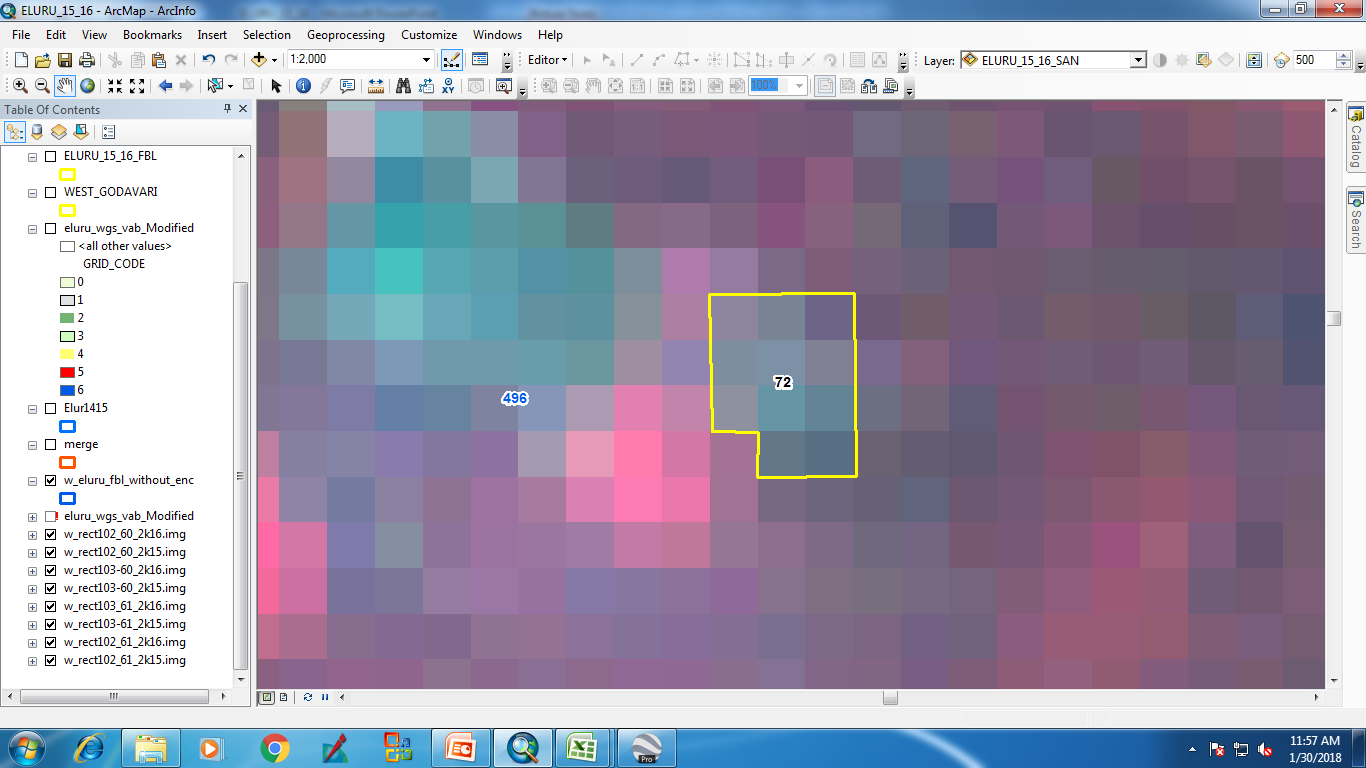 IRS_R2_LISS3_ 29-Oct-15
IRS_R2_LISS3_ 23-Oct-16
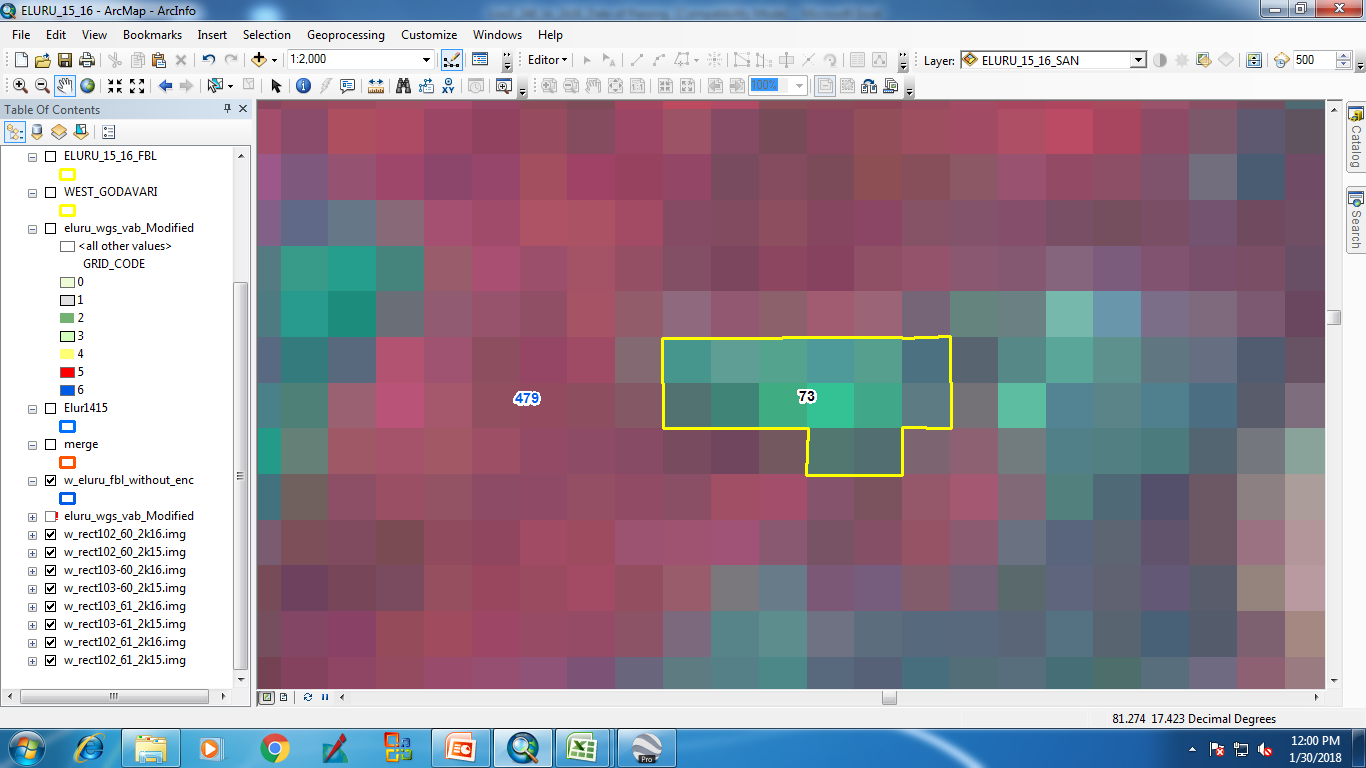 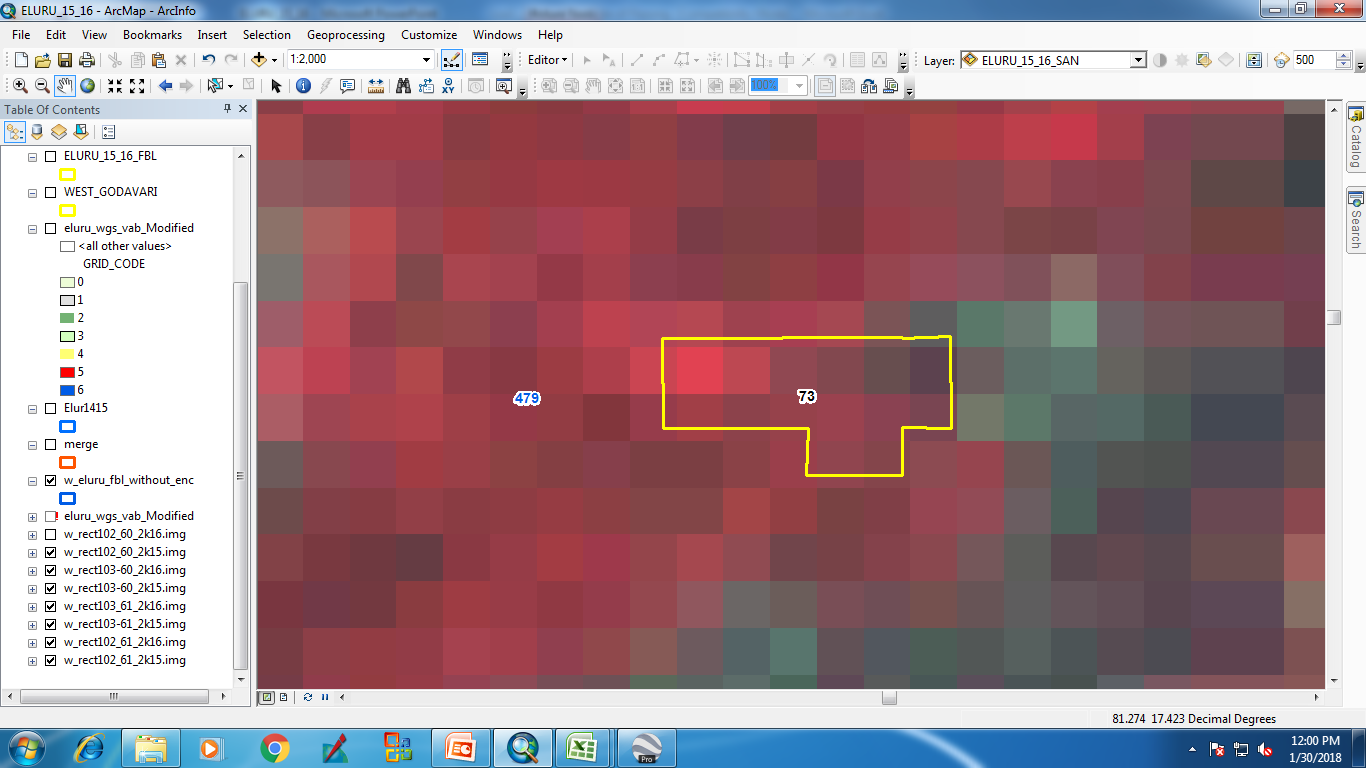 IRS_R2_LISS3_ 29-Oct-15
IRS_R2_LISS3_ 23-Oct-16
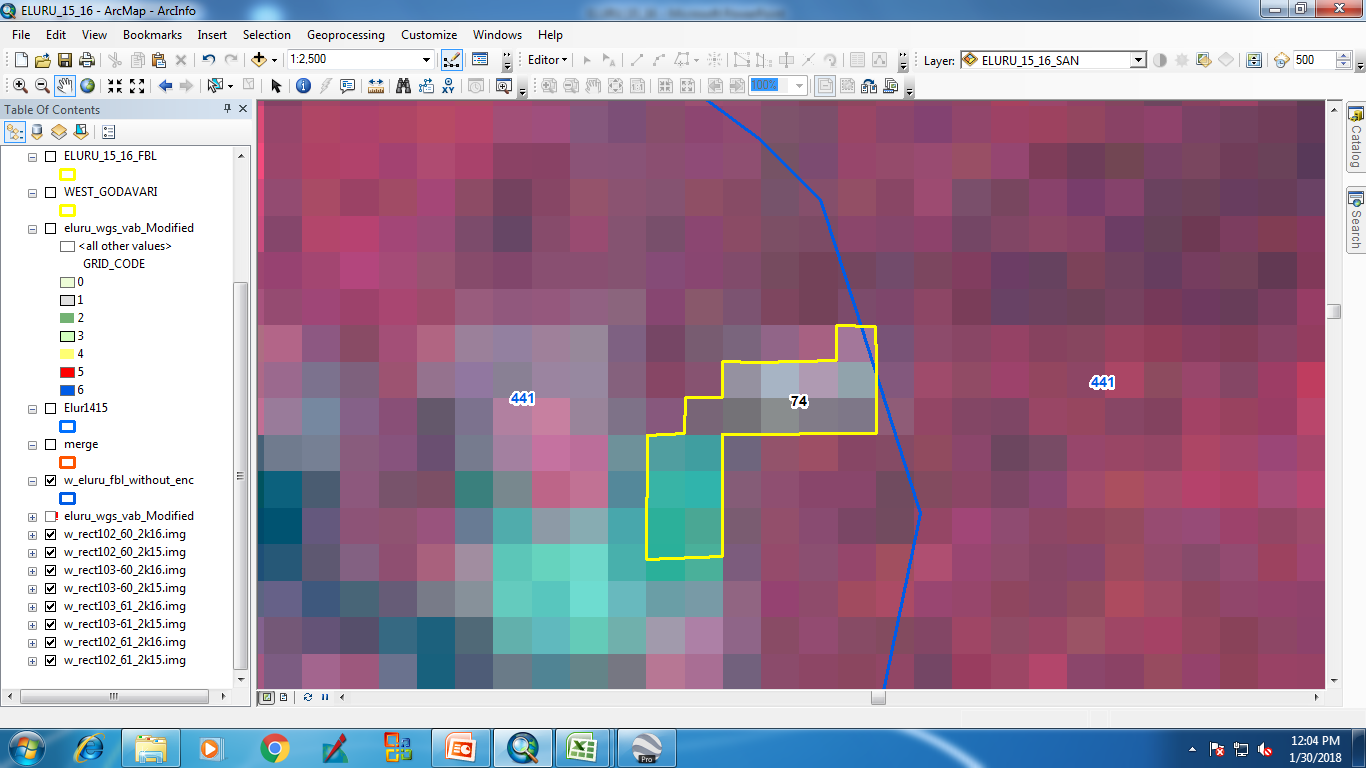 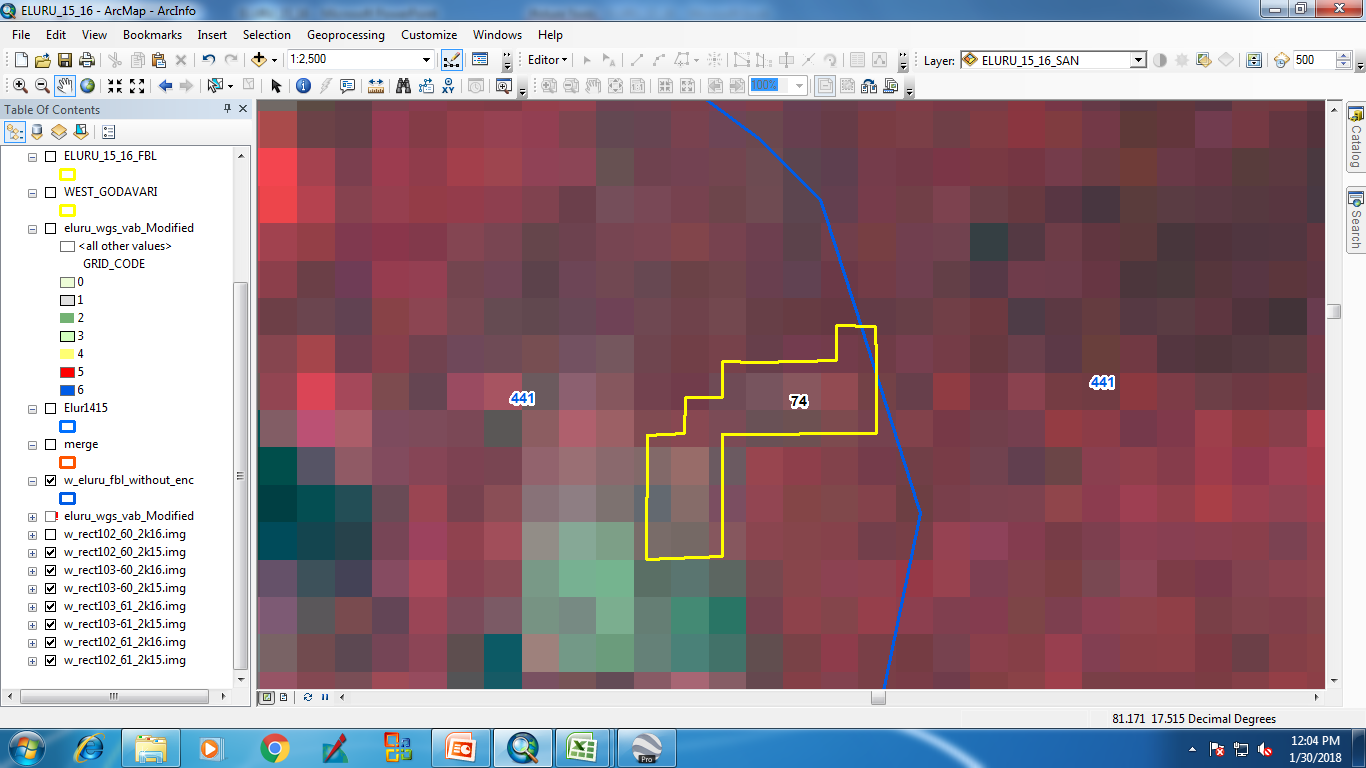 IRS_R2_LISS3_ 29-Oct-15
IRS_R2_LISS3_ 23-Oct-16
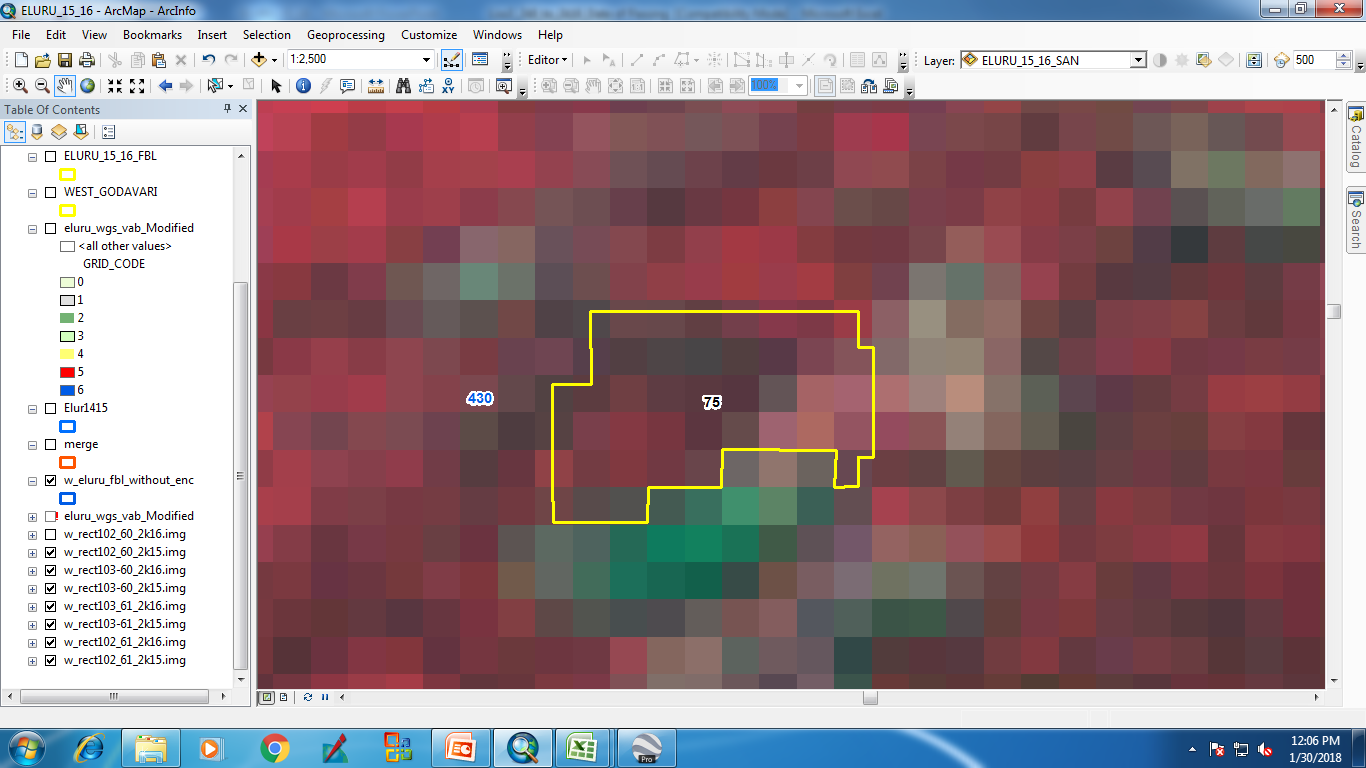 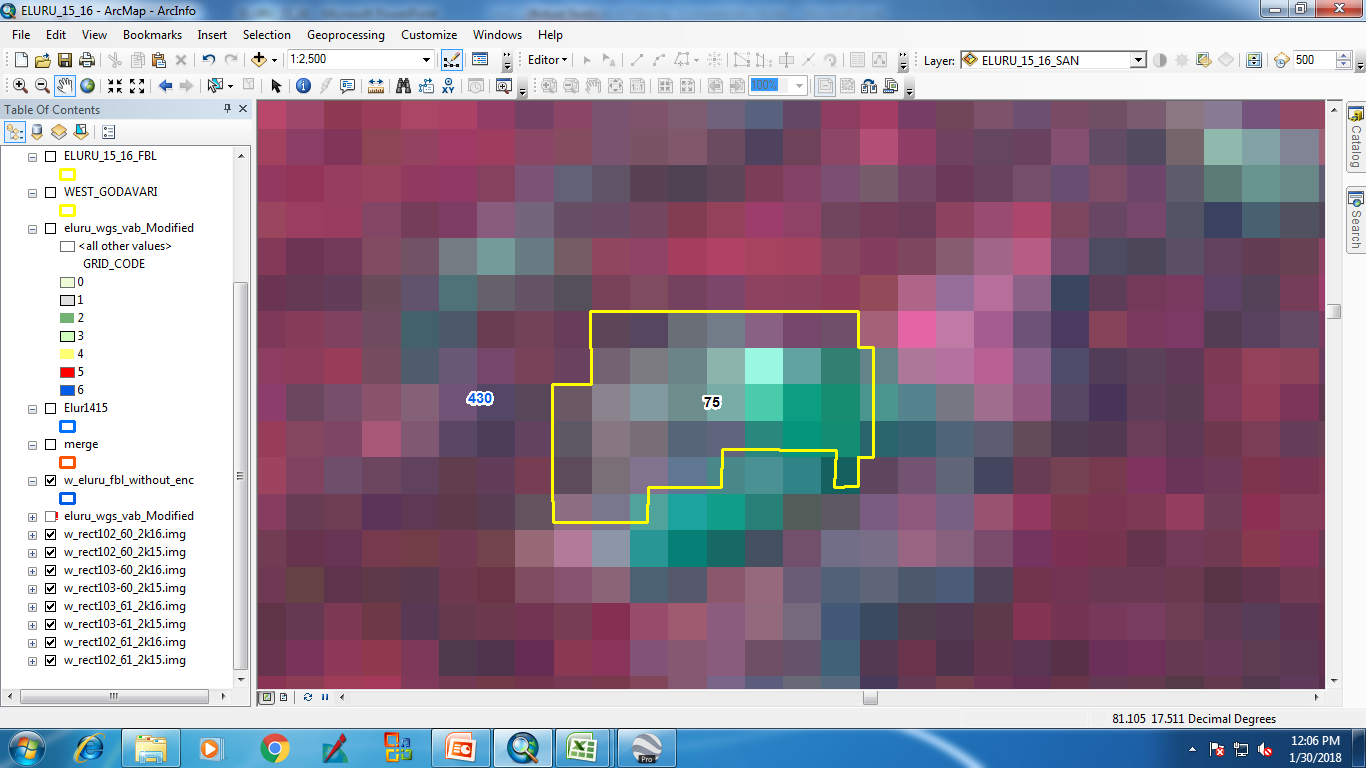 IRS_R2_LISS3_ 29-Oct-15
IRS_R2_LISS3_ 23-Oct-16
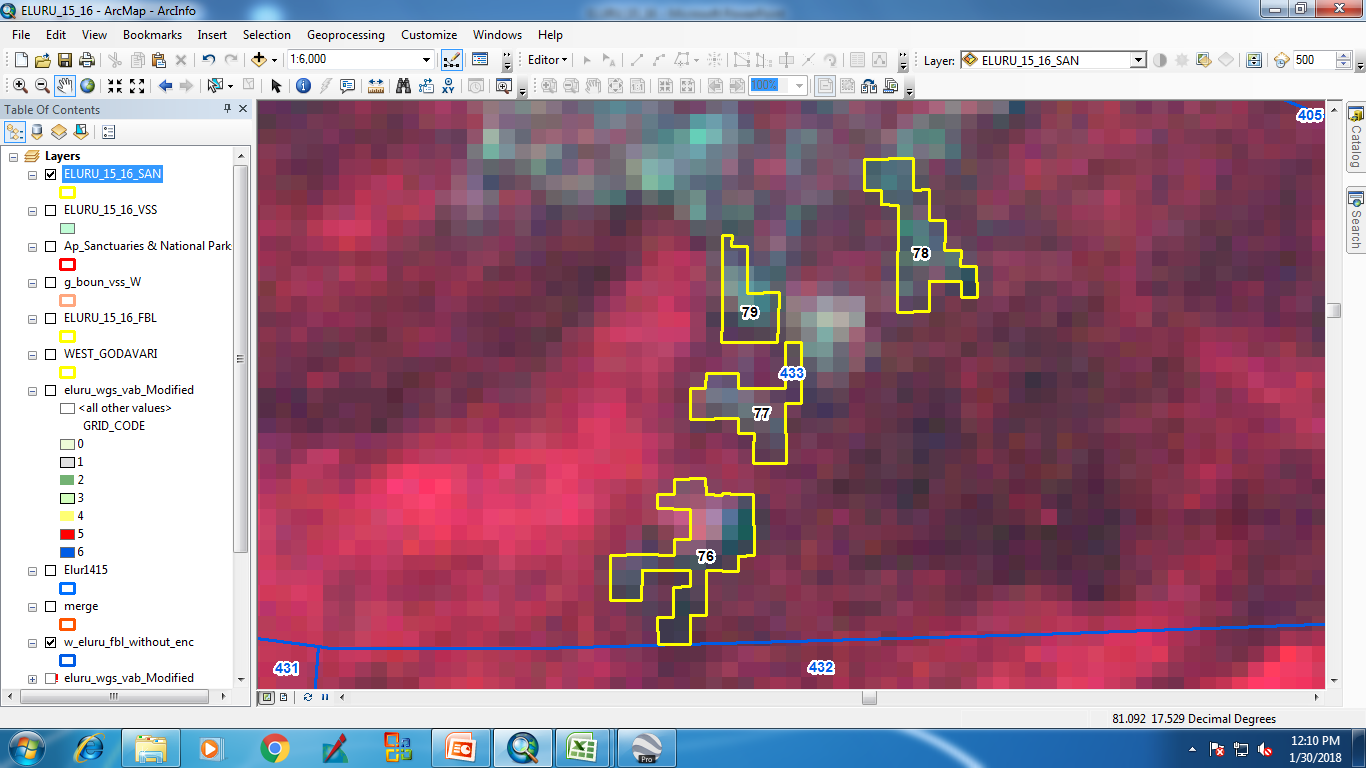 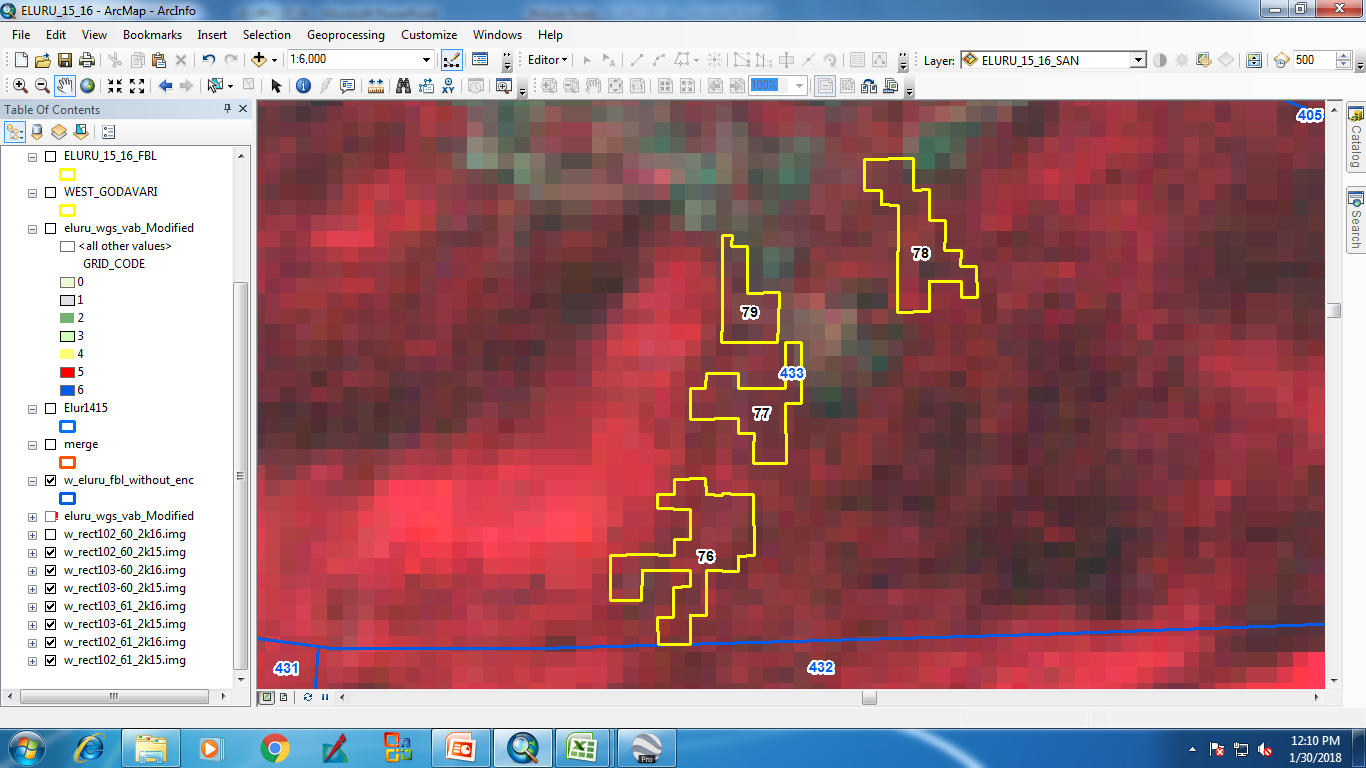 IRS_R2_LISS3_ 29-Oct-15
IRS_R2_LISS3_ 23-Oct-16
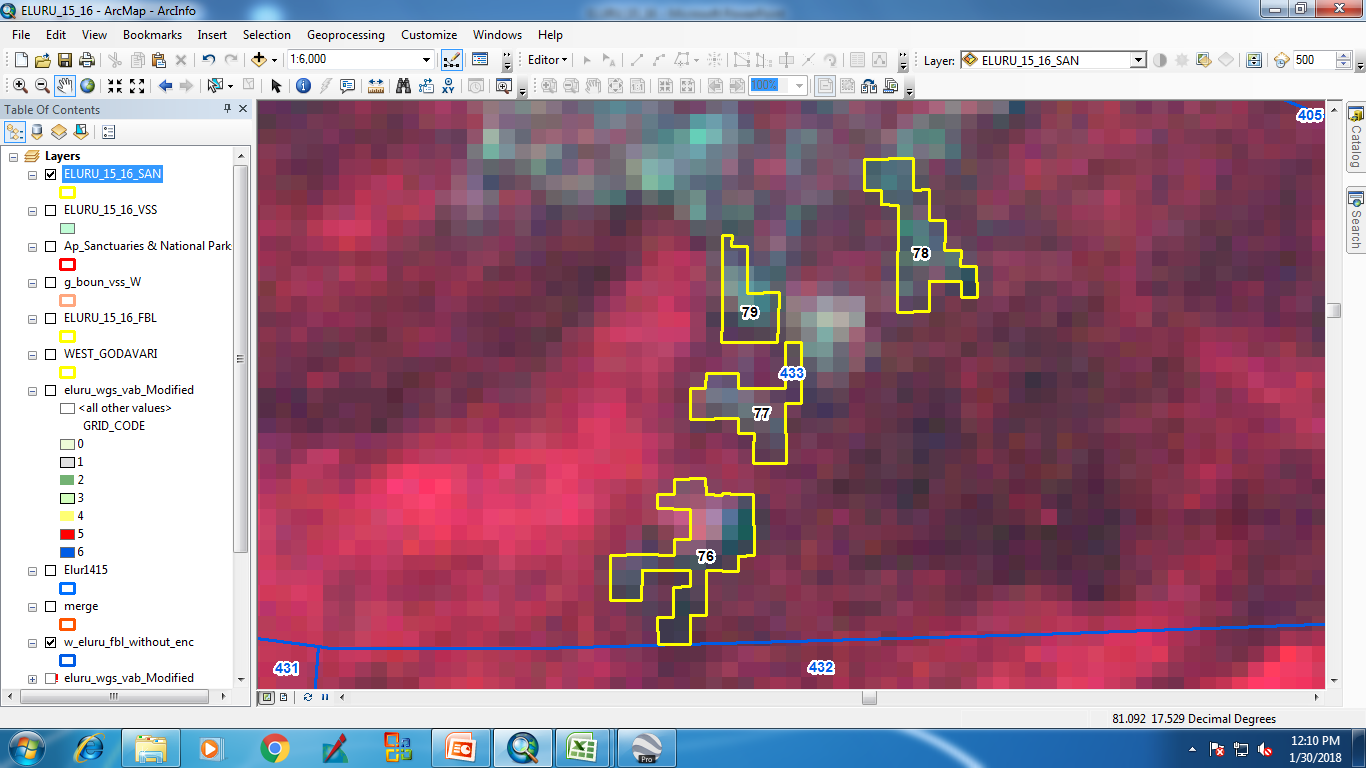 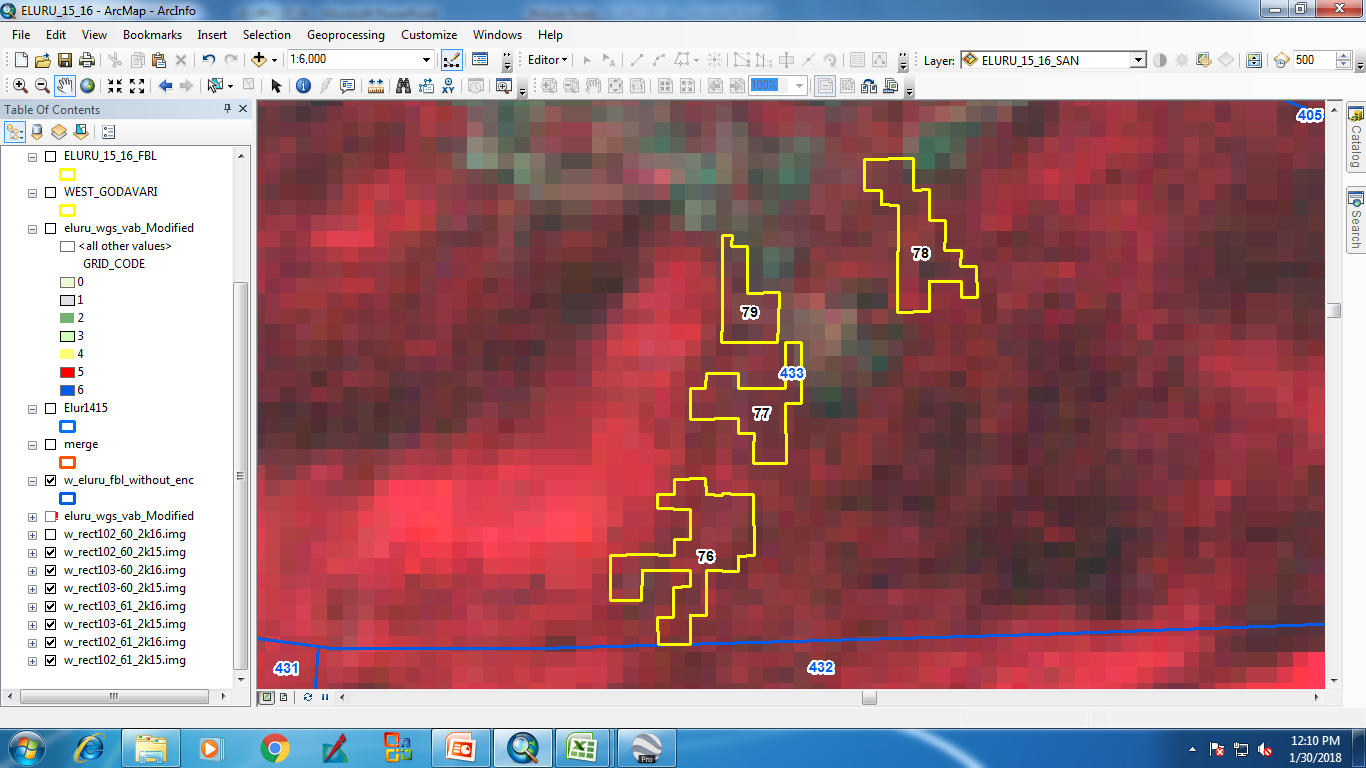 IRS_R2_LISS3_ 29-Oct-15
IRS_R2_LISS3_ 23-Oct-16
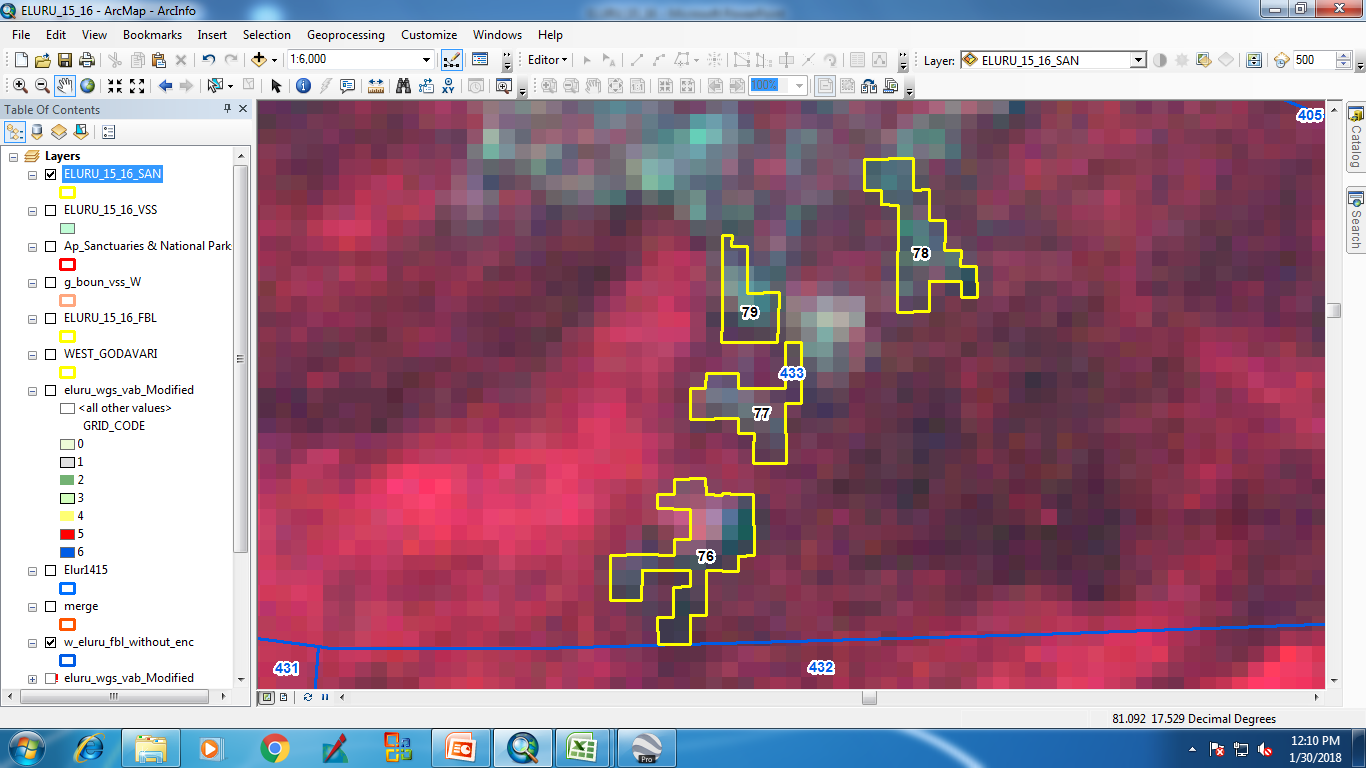 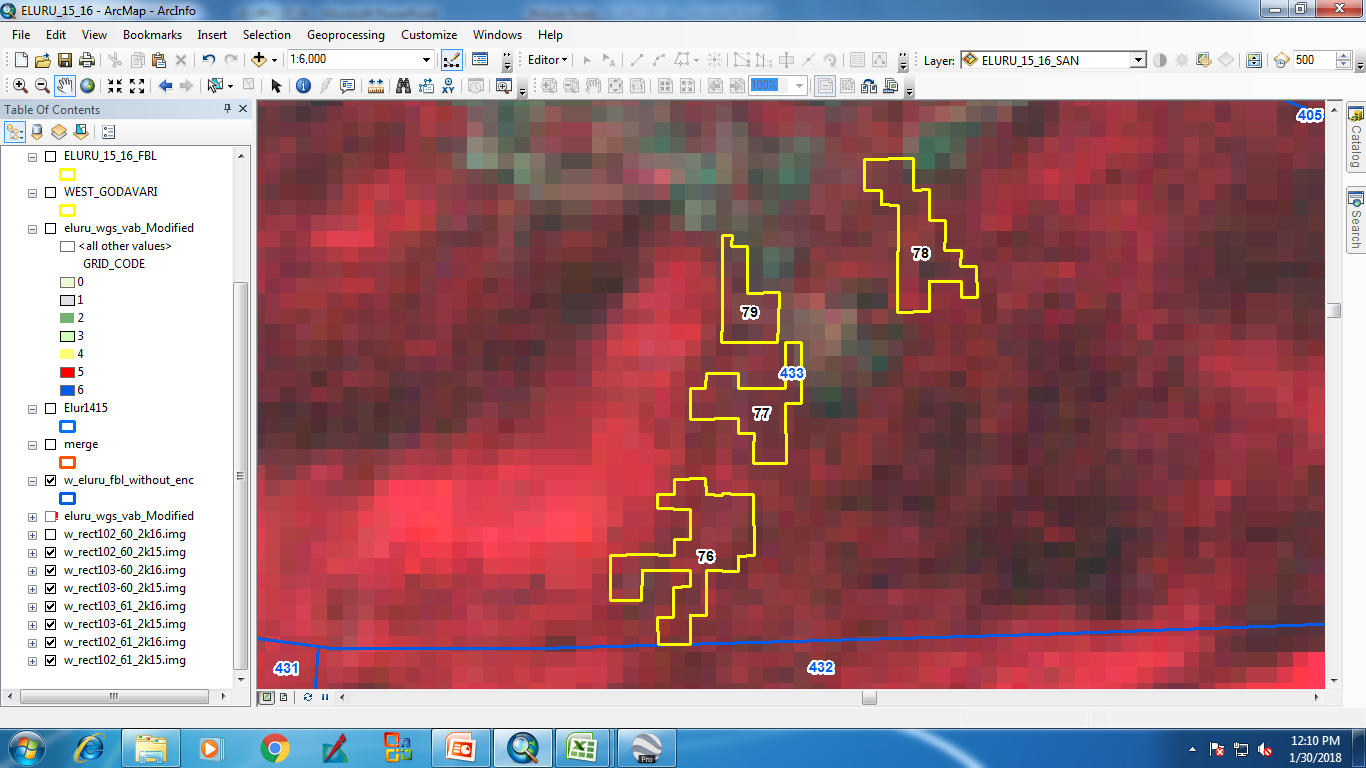 IRS_R2_LISS3_ 29-Oct-15
IRS_R2_LISS3_ 23-Oct-16
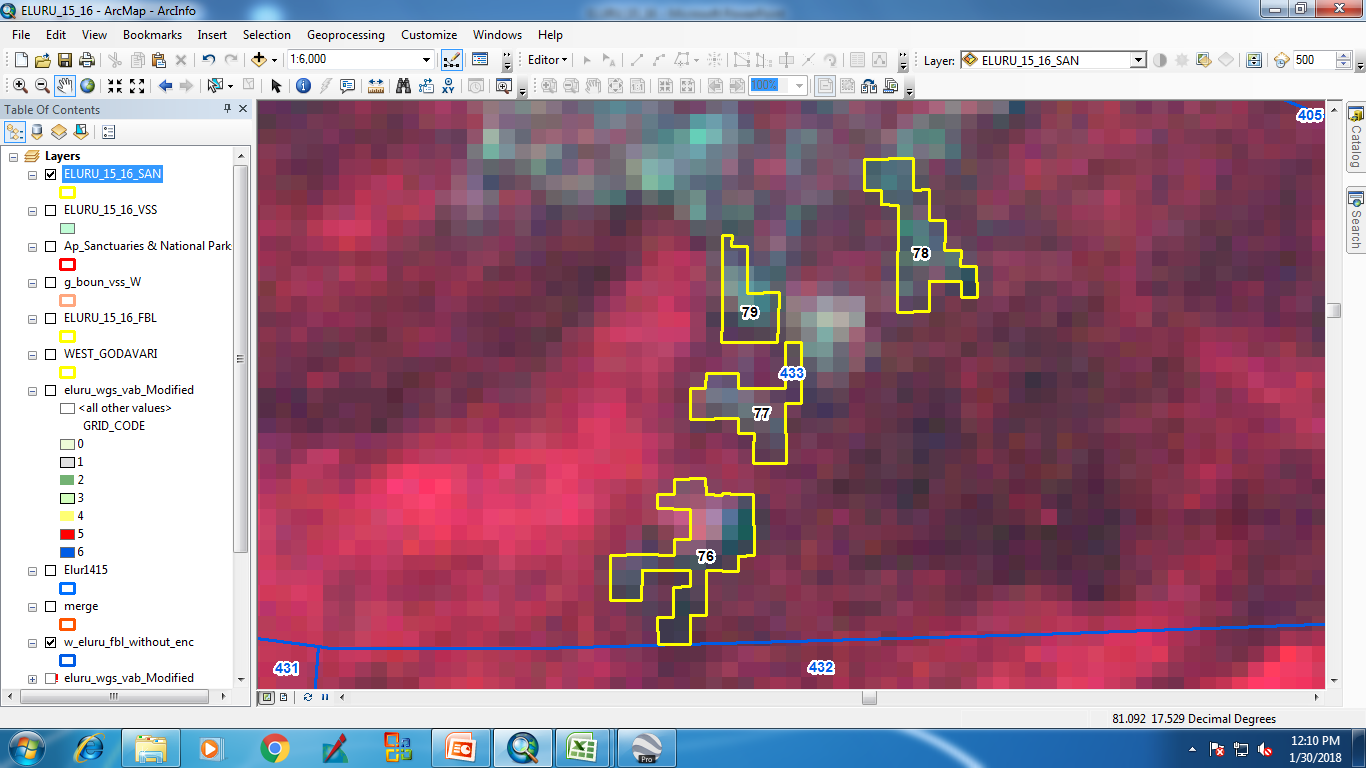 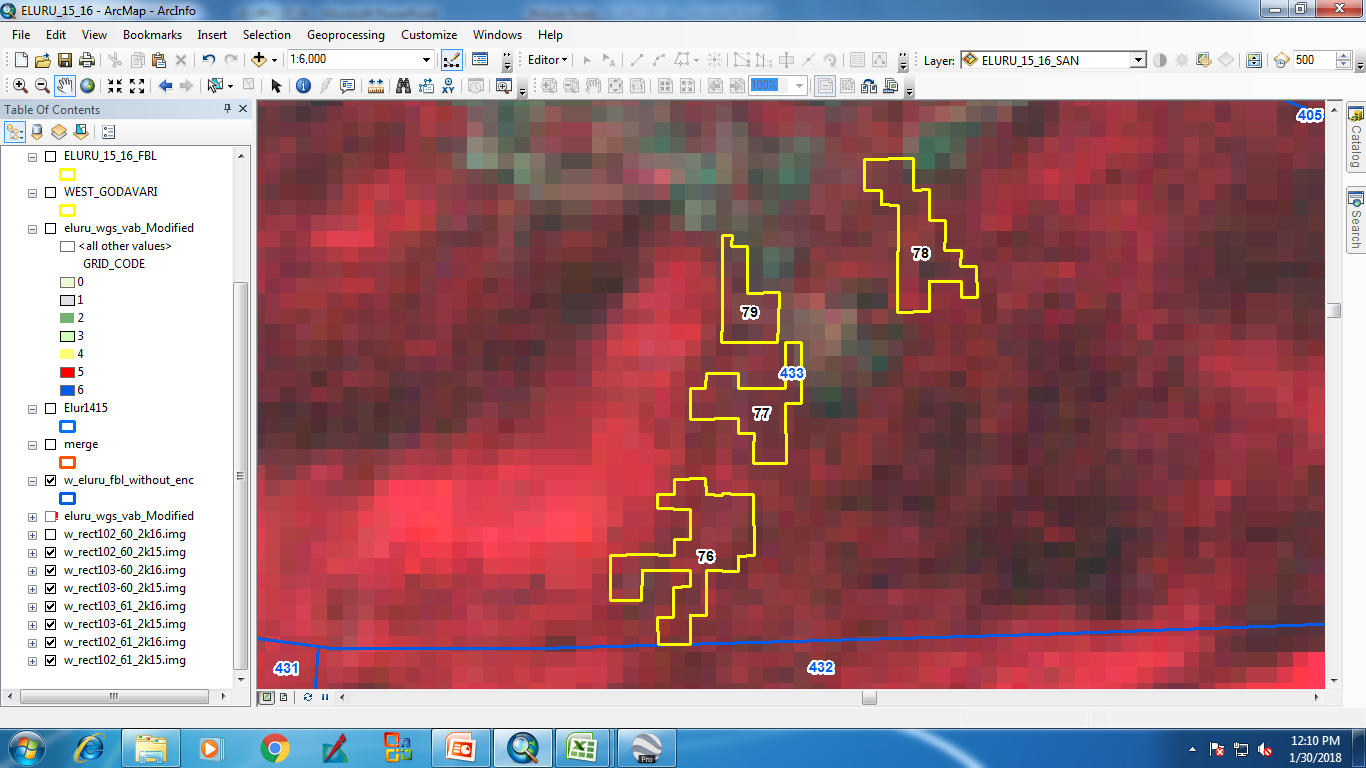 IRS_R2_LISS3_ 29-Oct-15
IRS_R2_LISS3_ 23-Oct-16
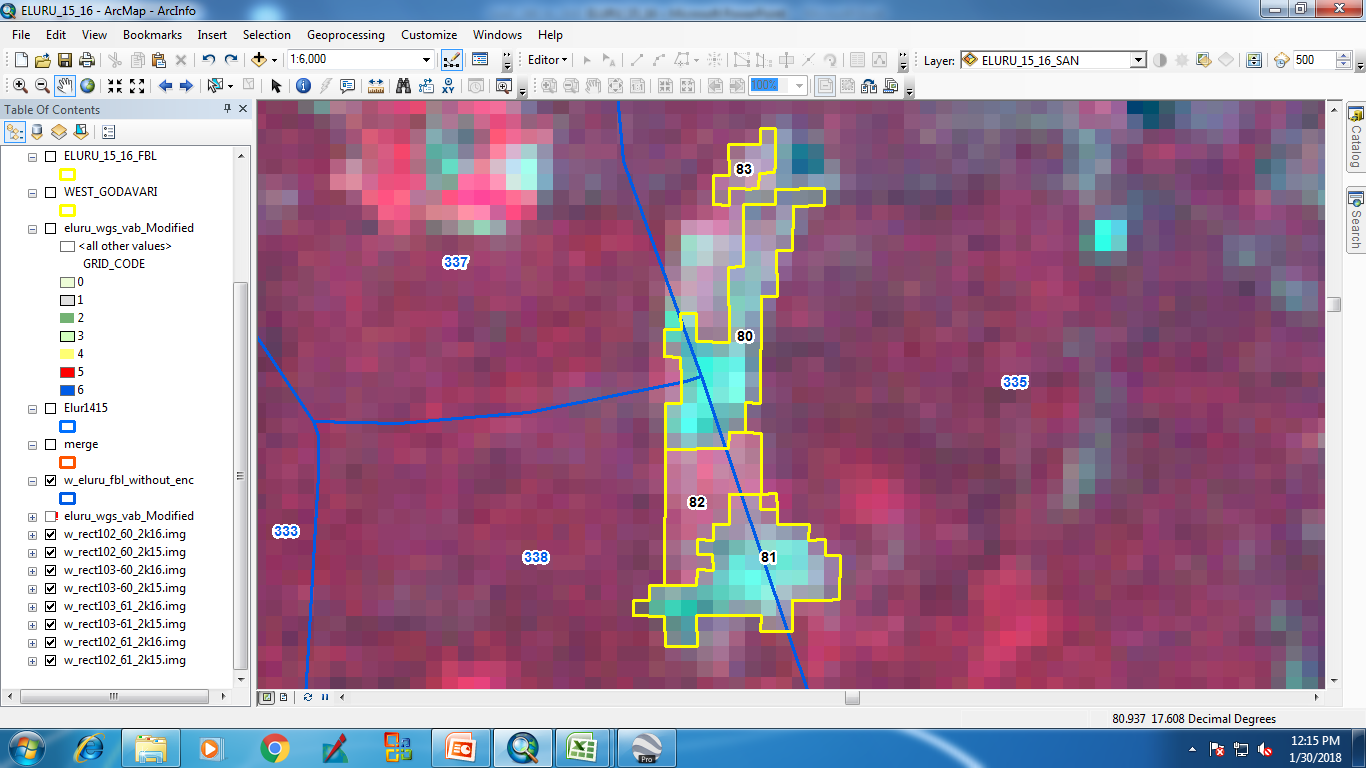 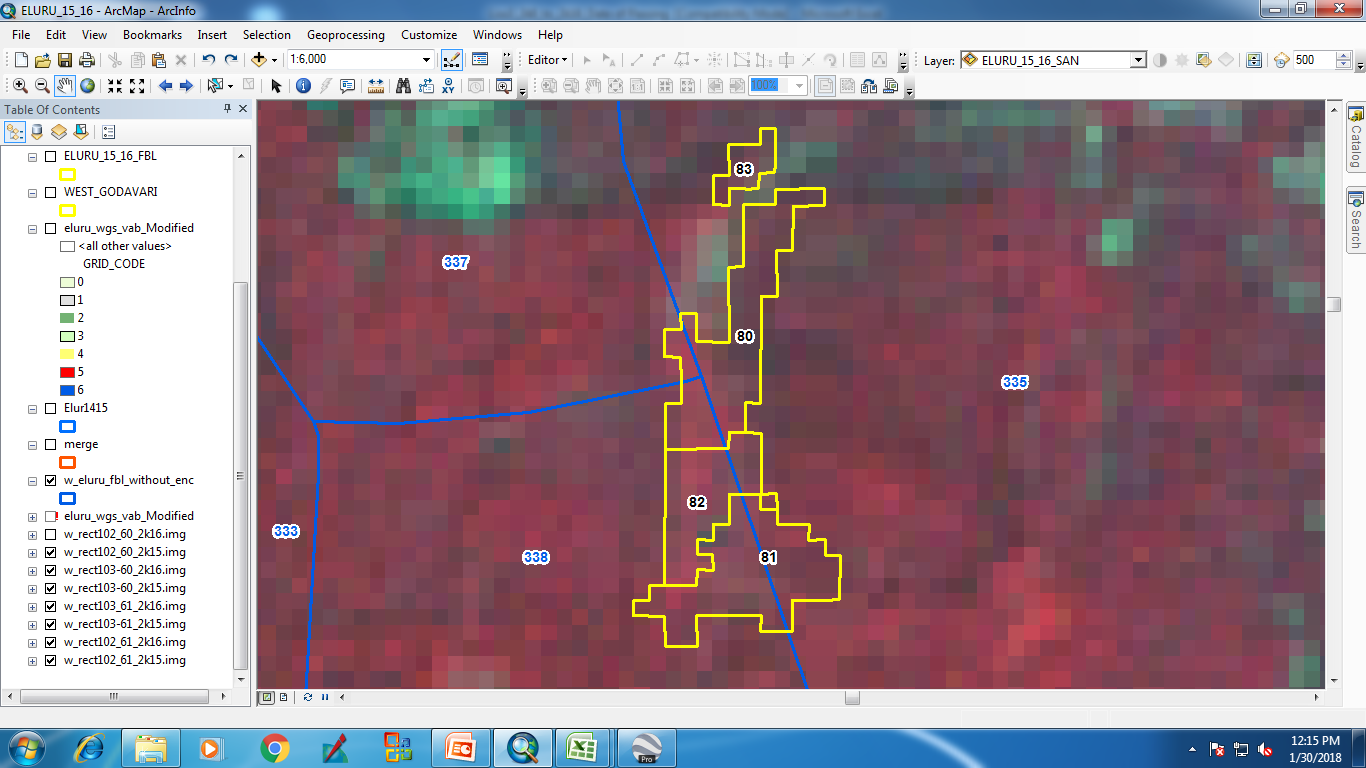 IRS_R2_LISS3_ 29-Oct-15
IRS_R2_LISS3_ 23-Oct-16
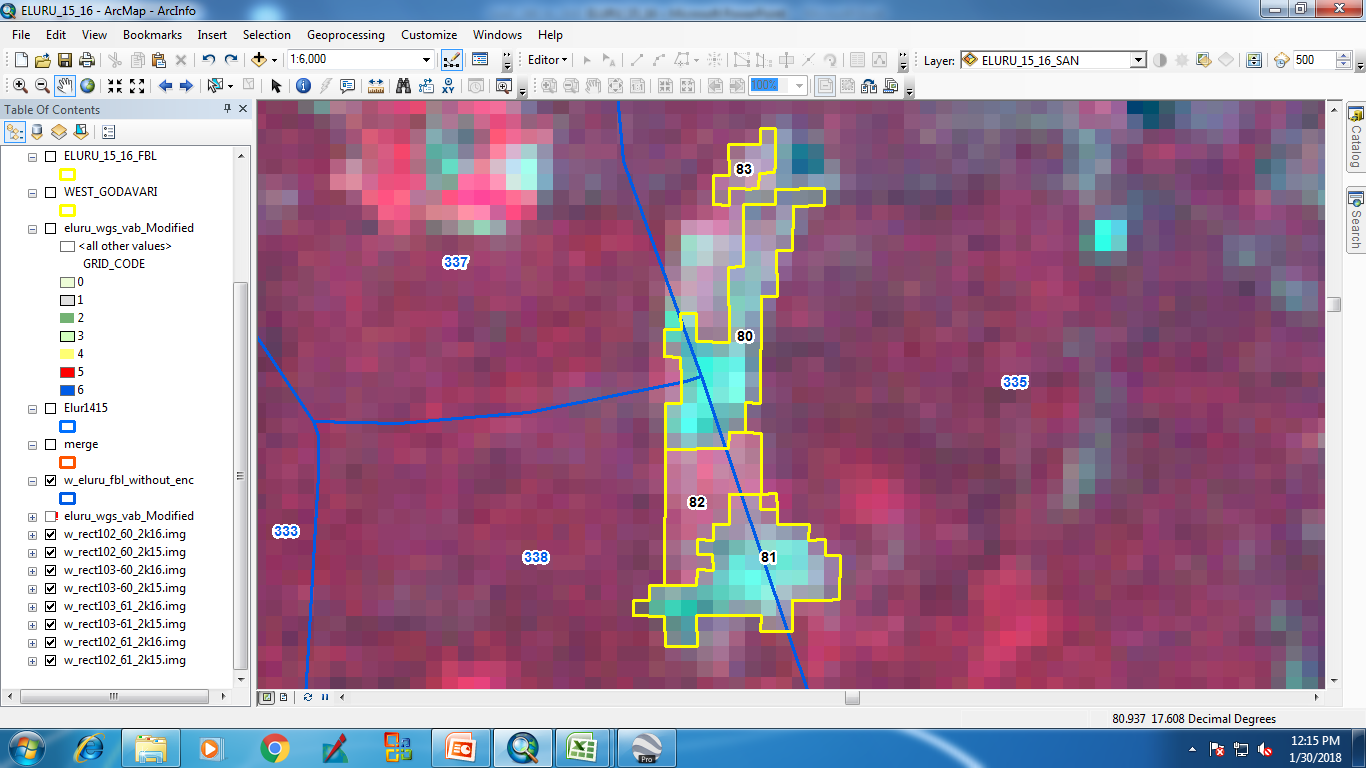 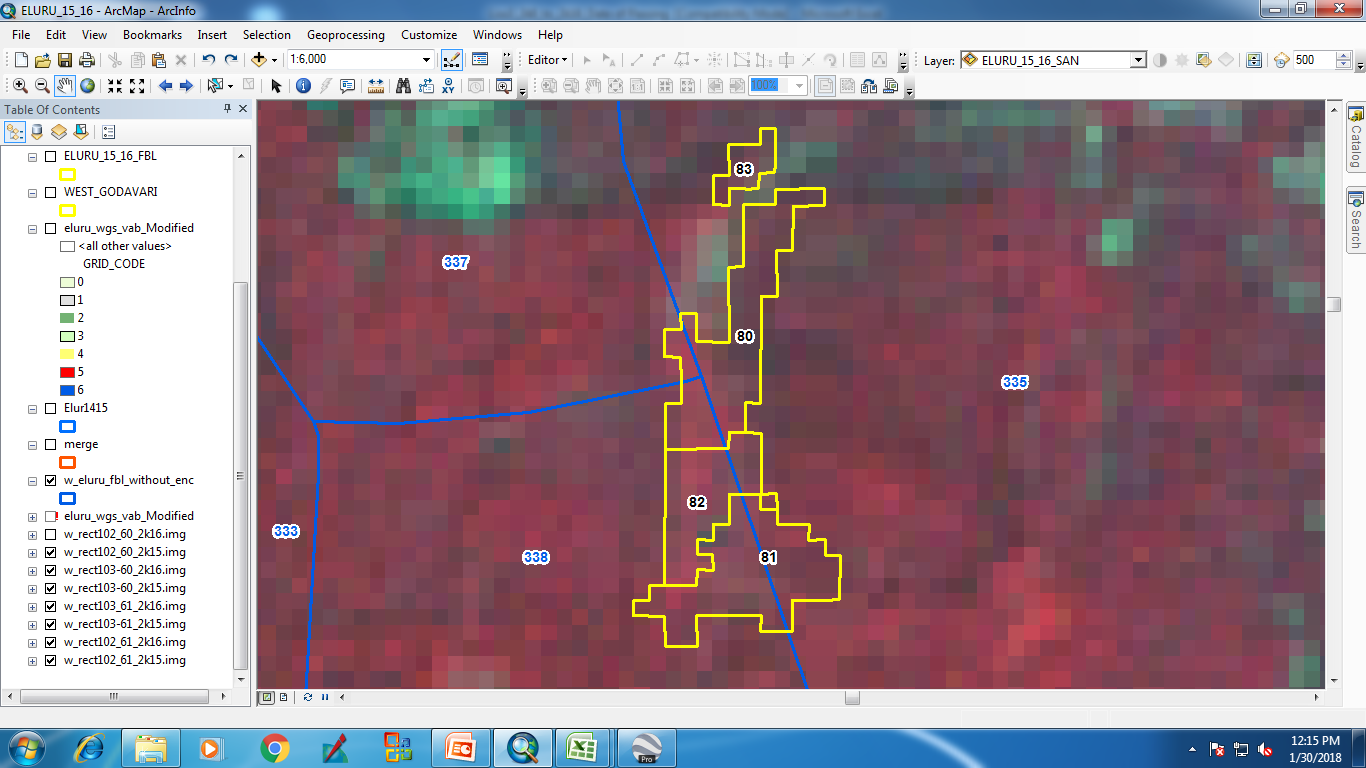 IRS_R2_LISS3_ 29-Oct-15
IRS_R2_LISS3_ 23-Oct-16
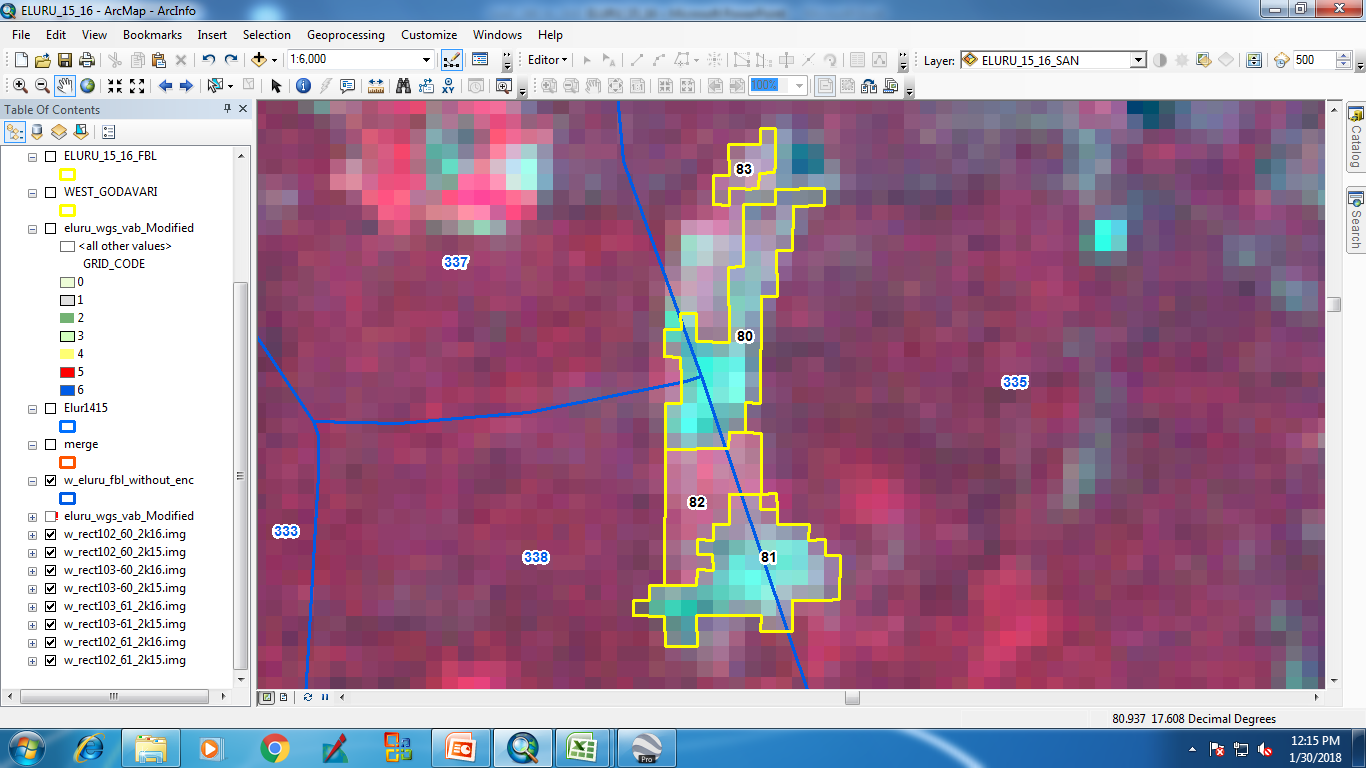 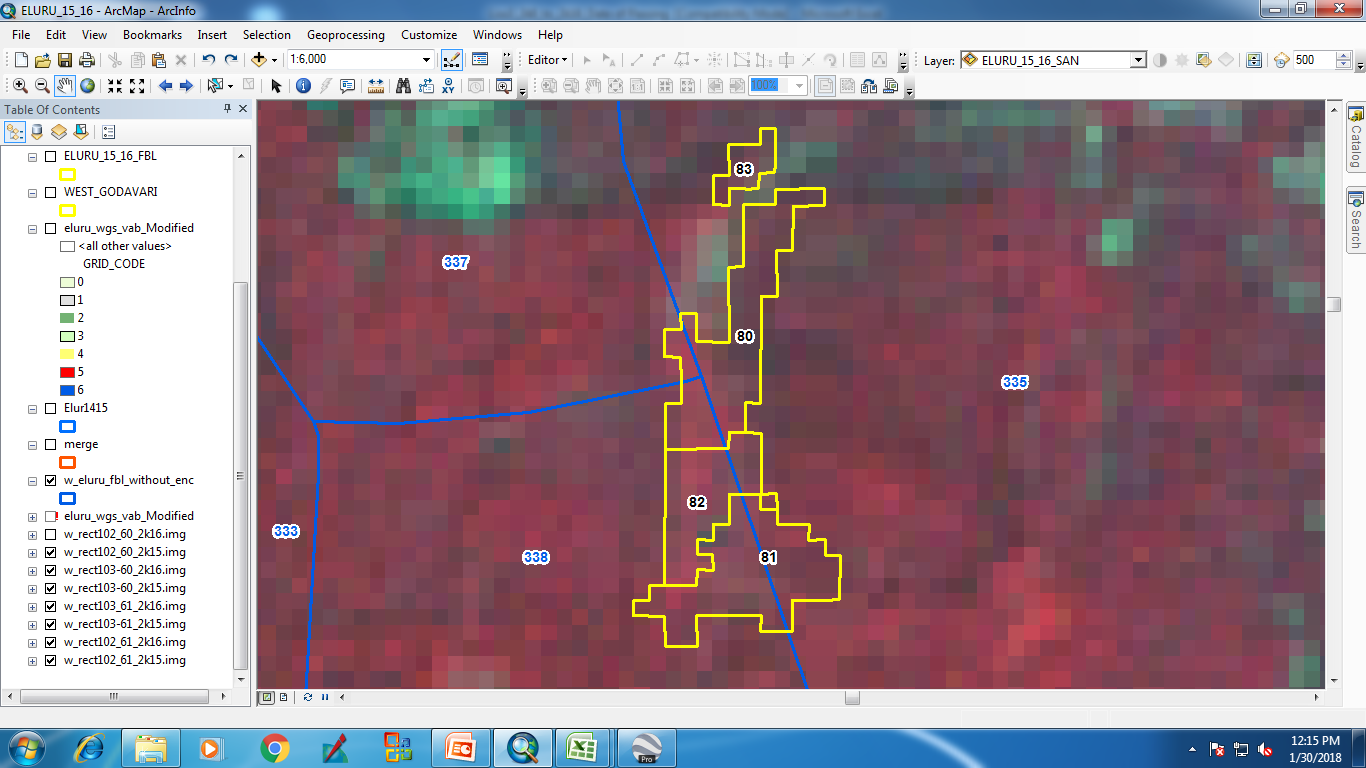 IRS_R2_LISS3_ 29-Oct-15
IRS_R2_LISS3_ 23-Oct-16
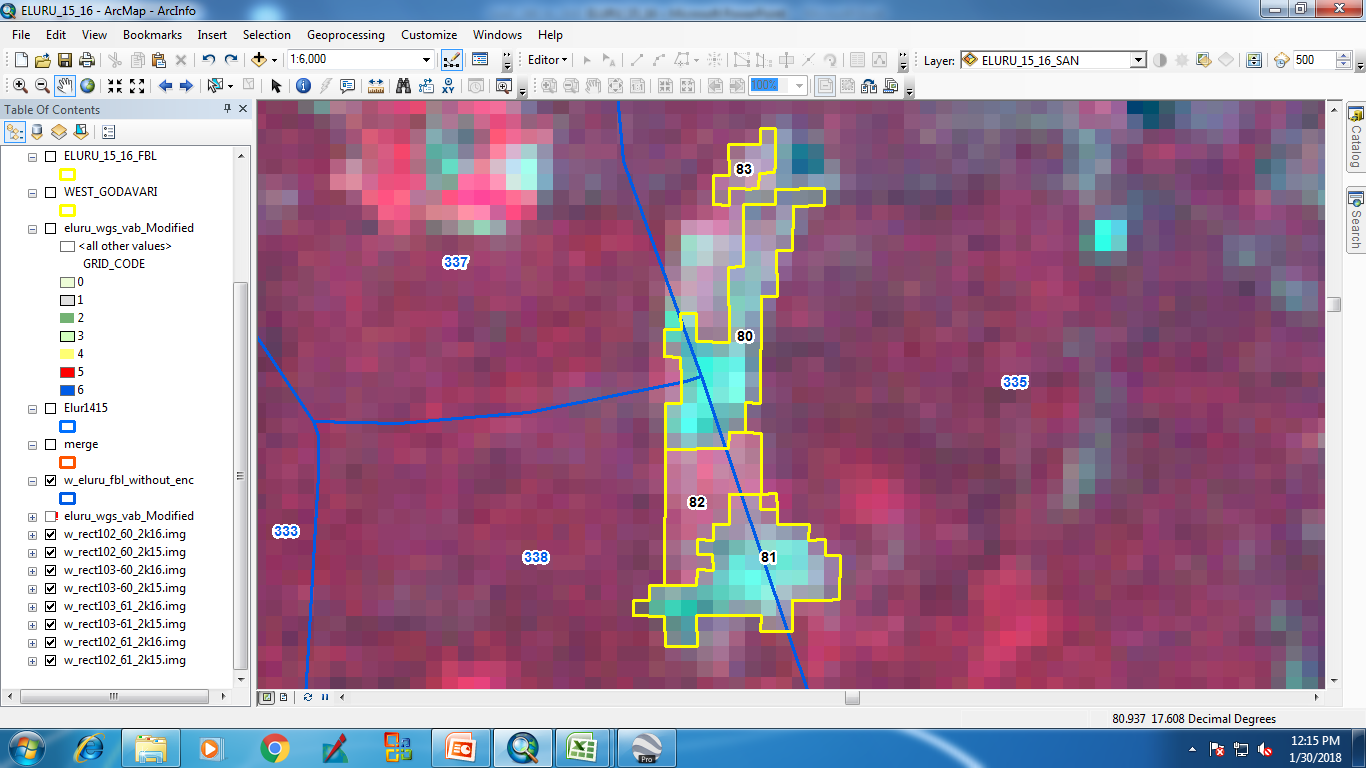 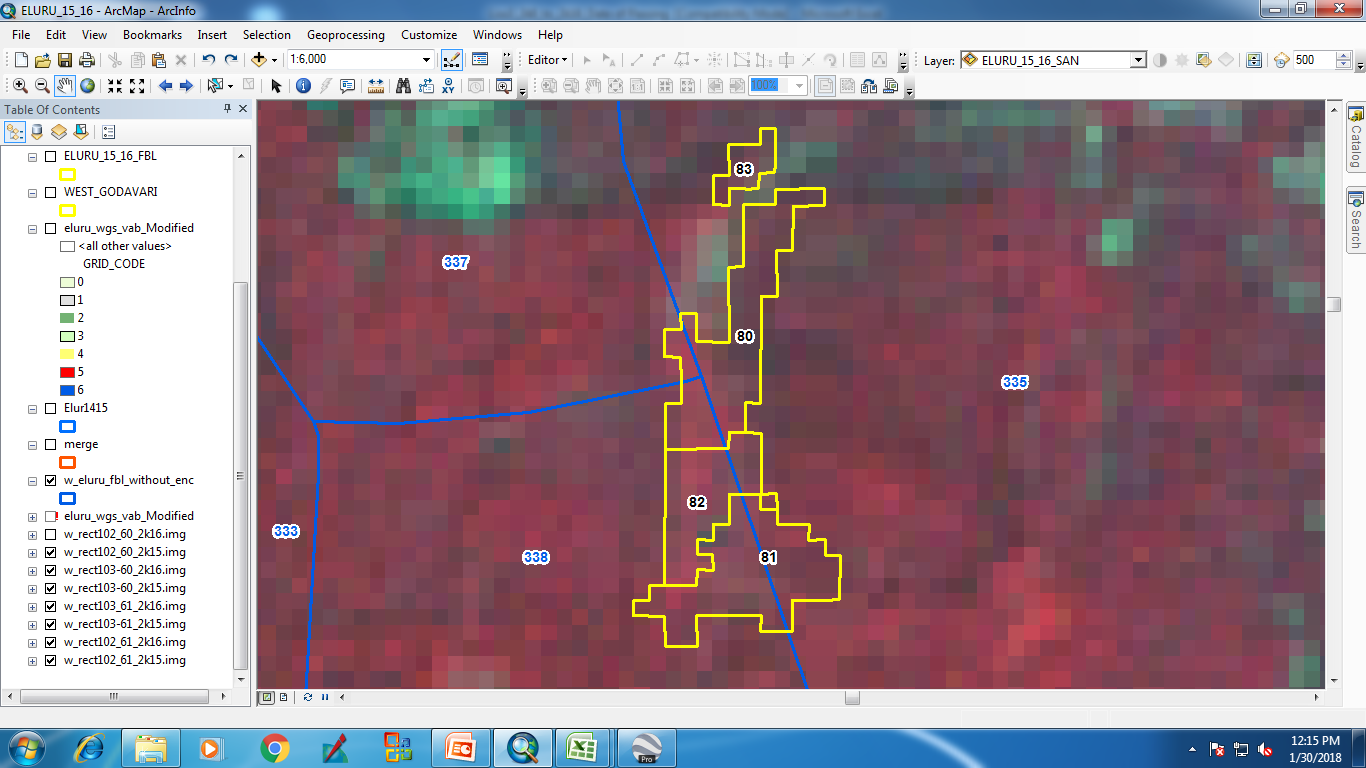 IRS_R2_LISS3_ 29-Oct-15
IRS_R2_LISS3_ 23-Oct-16
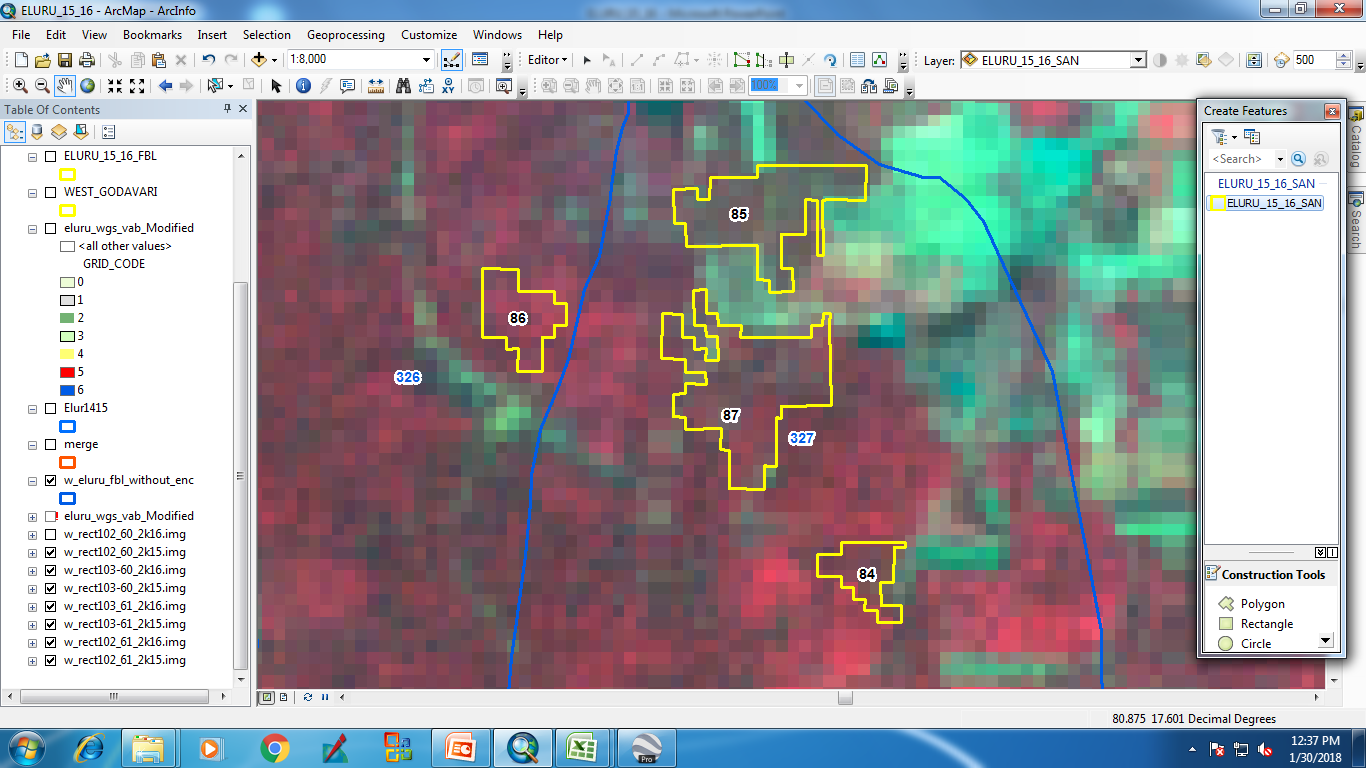 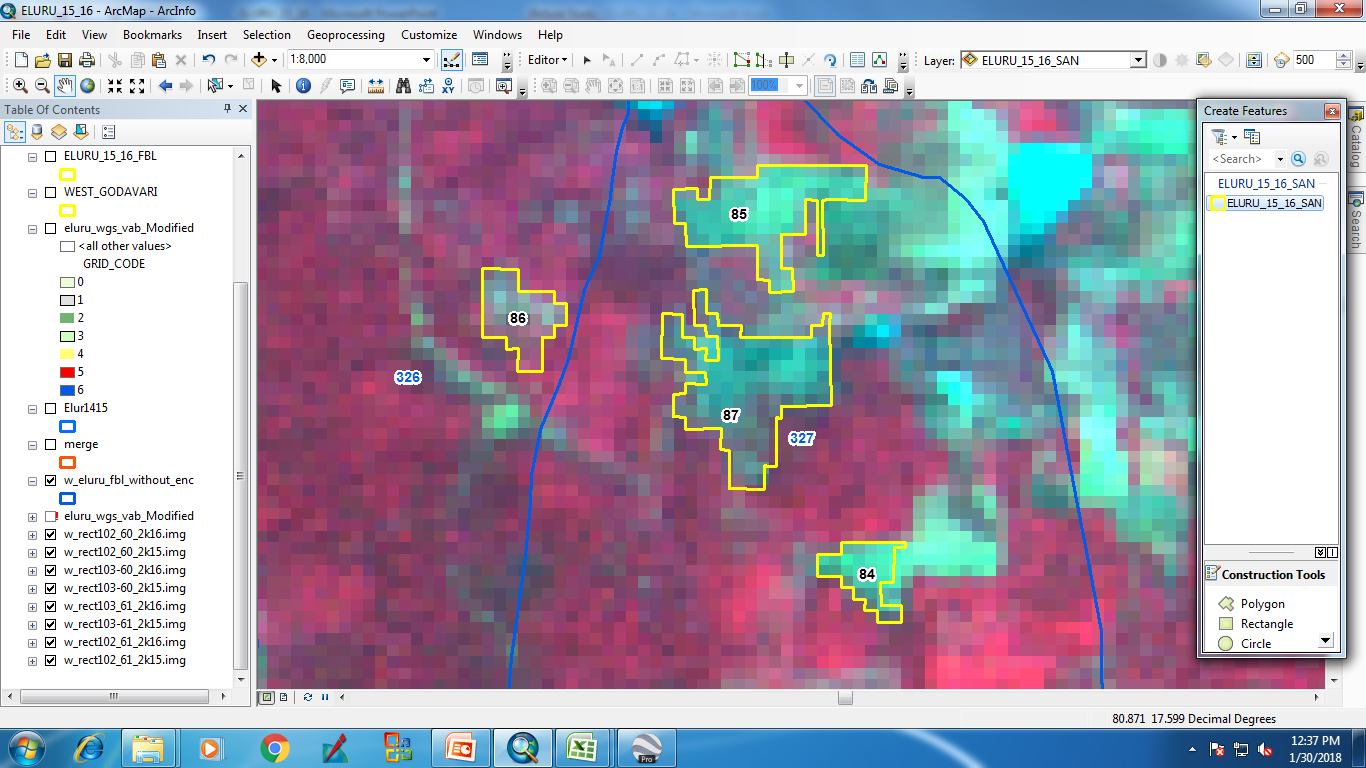 IRS_R2_LISS3_ 29-Oct-15
IRS_R2_LISS3_ 23-Oct-16
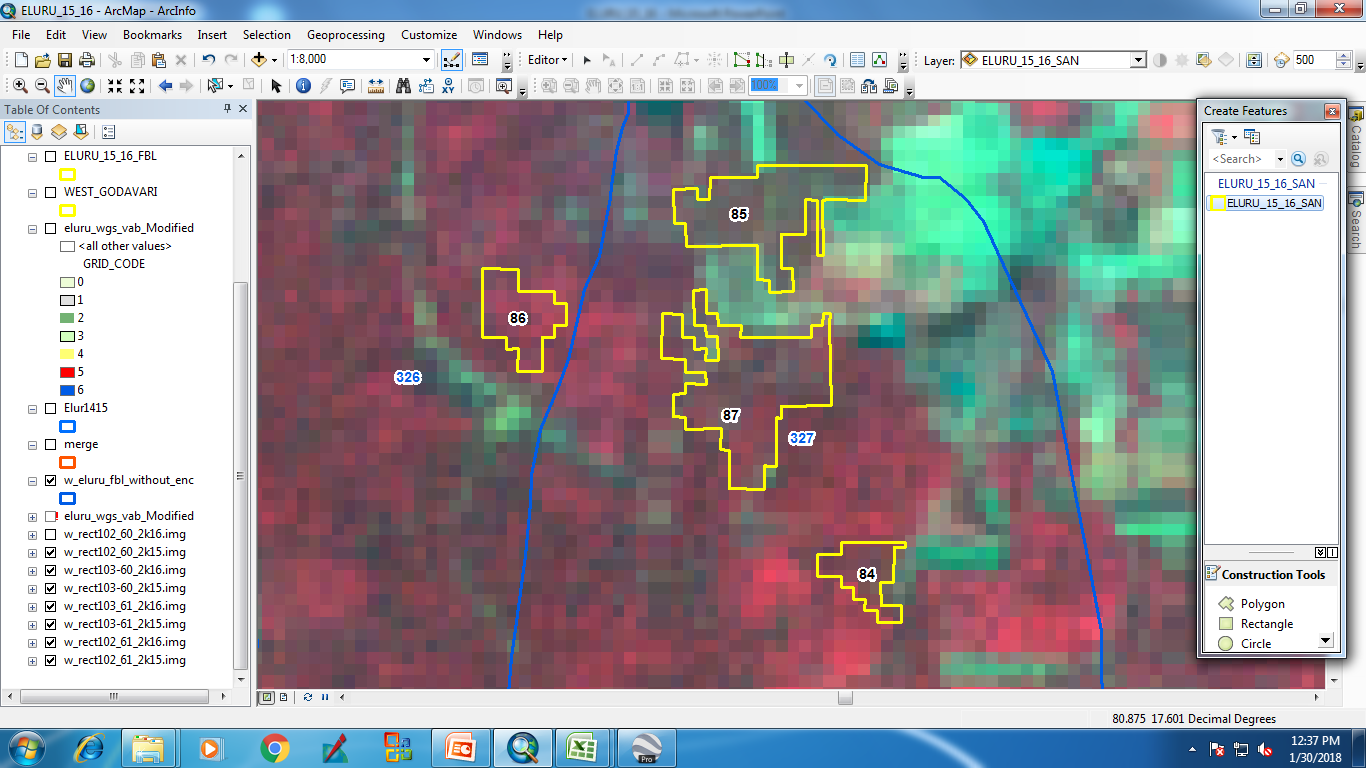 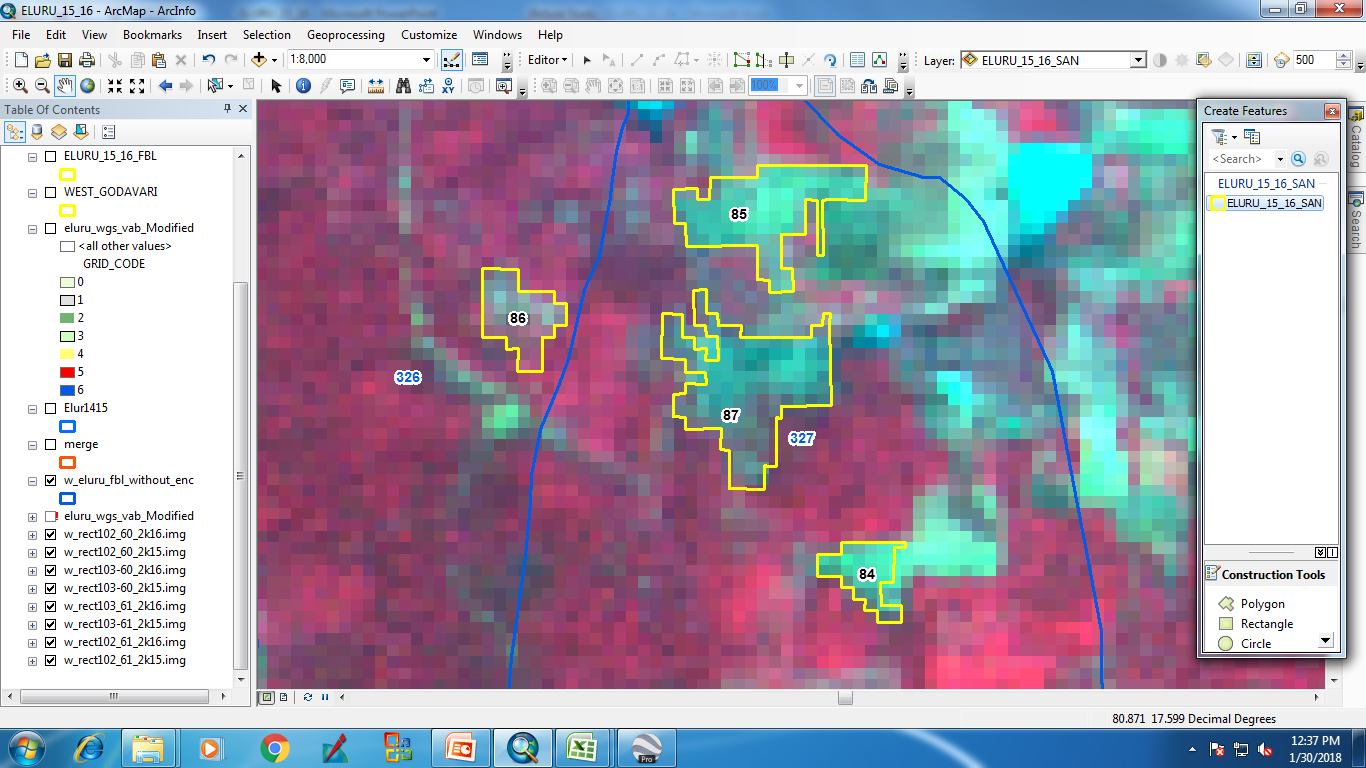 IRS_R2_LISS3_ 29-Oct-15
IRS_R2_LISS3_ 23-Oct-16
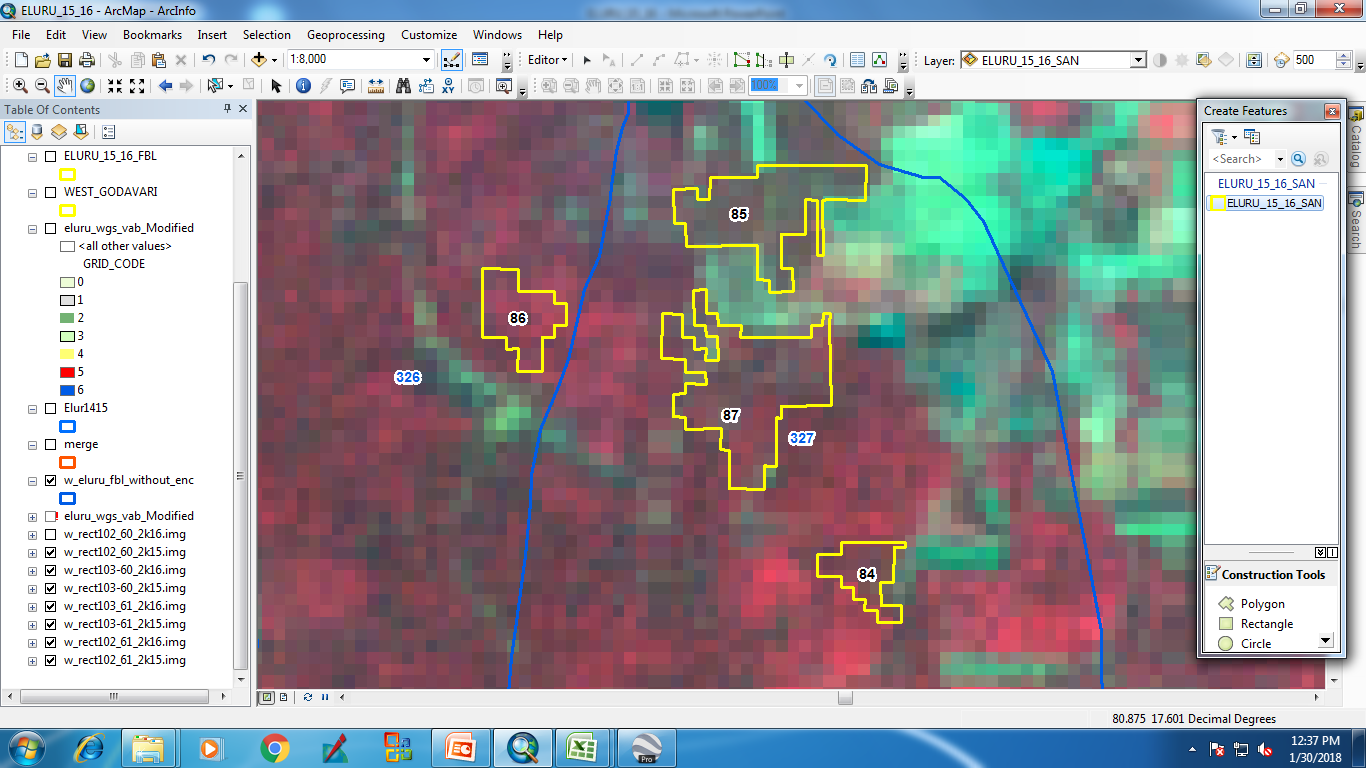 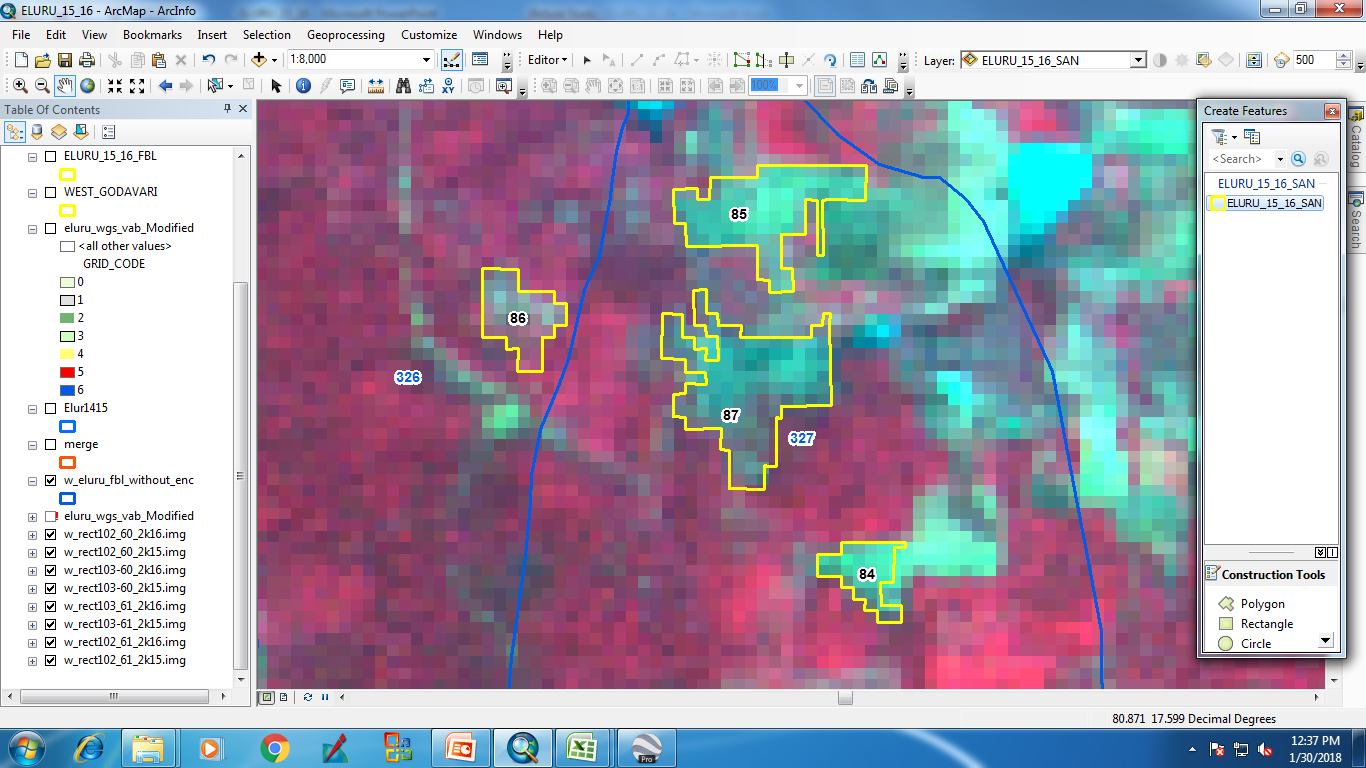 IRS_R2_LISS3_ 29-Oct-15
IRS_R2_LISS3_ 23-Oct-16
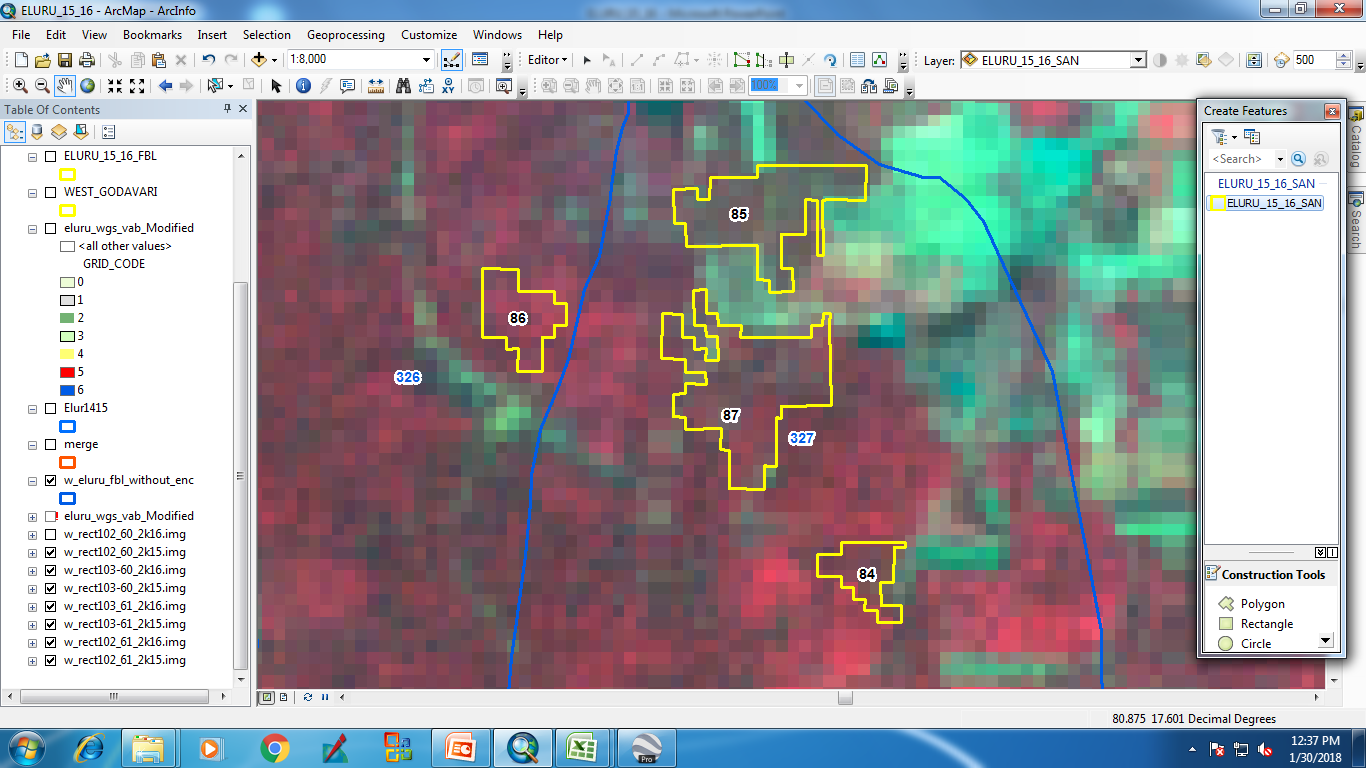 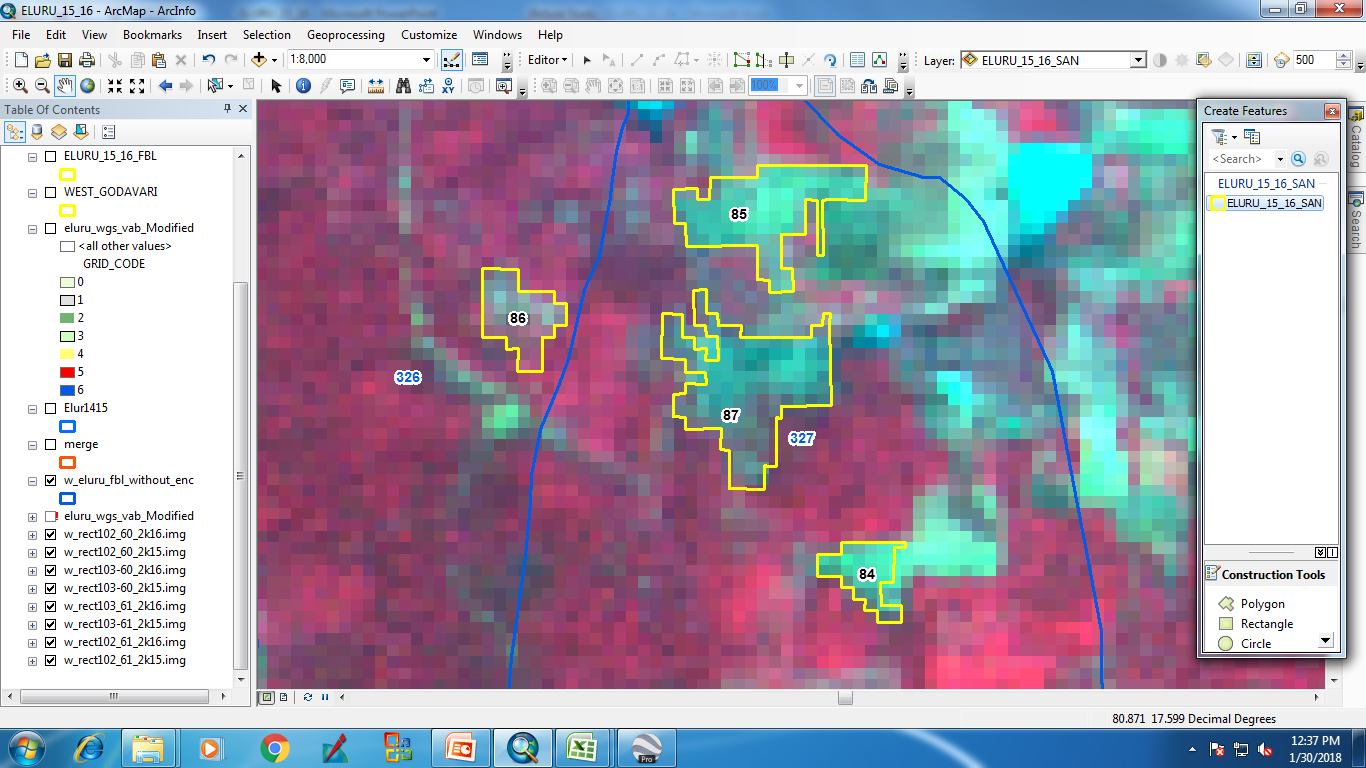 IRS_R2_LISS3_ 27-Nov-15
IRS_R2_LISS3_ 21-Nov-16
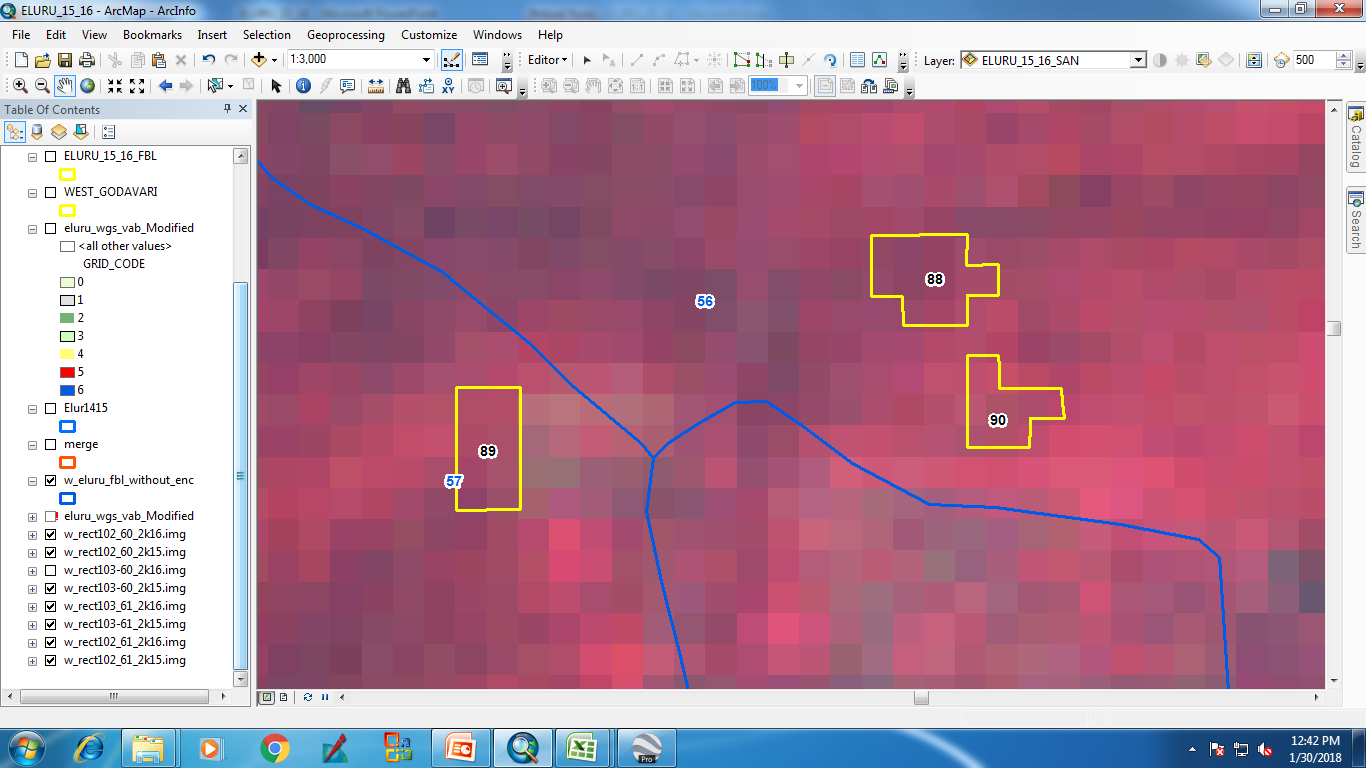 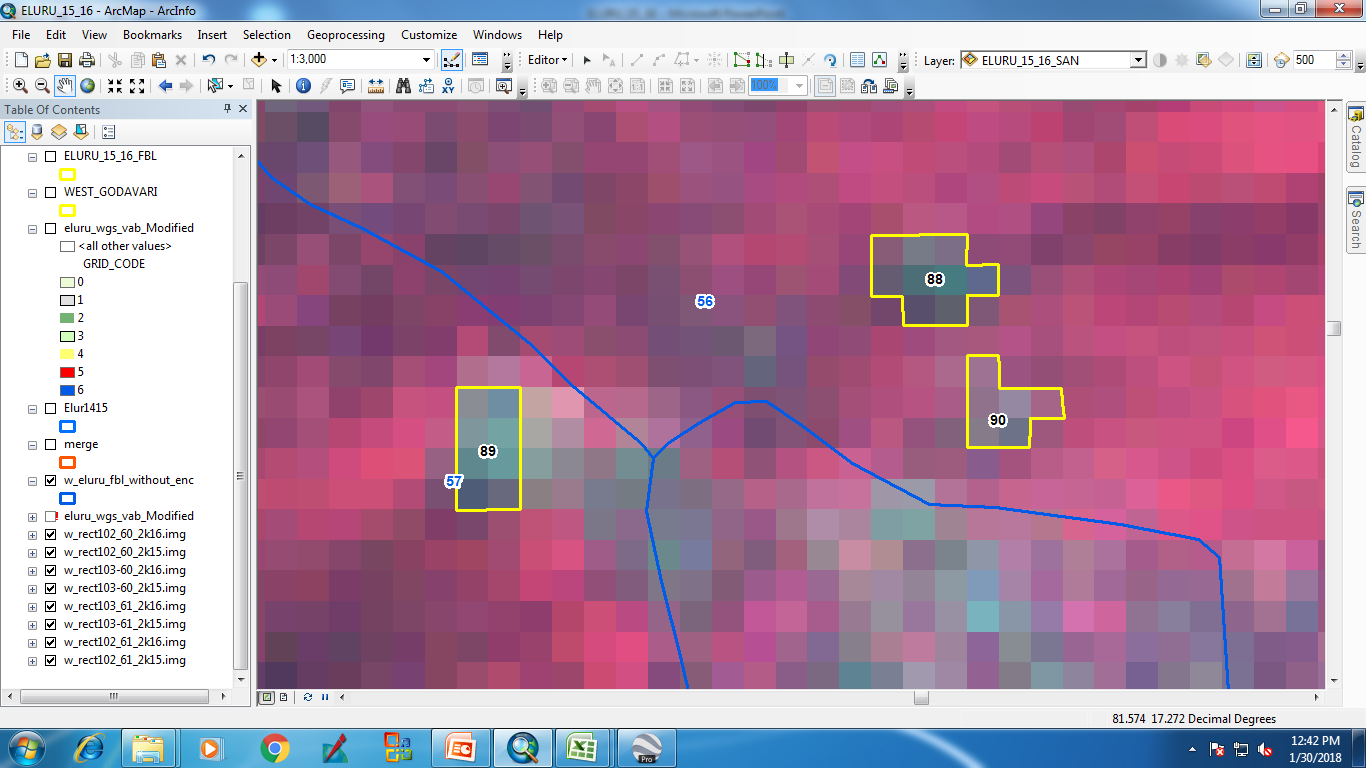 IRS_R2_LISS3_ 27-Nov-15
IRS_R2_LISS3_ 21-Nov-16
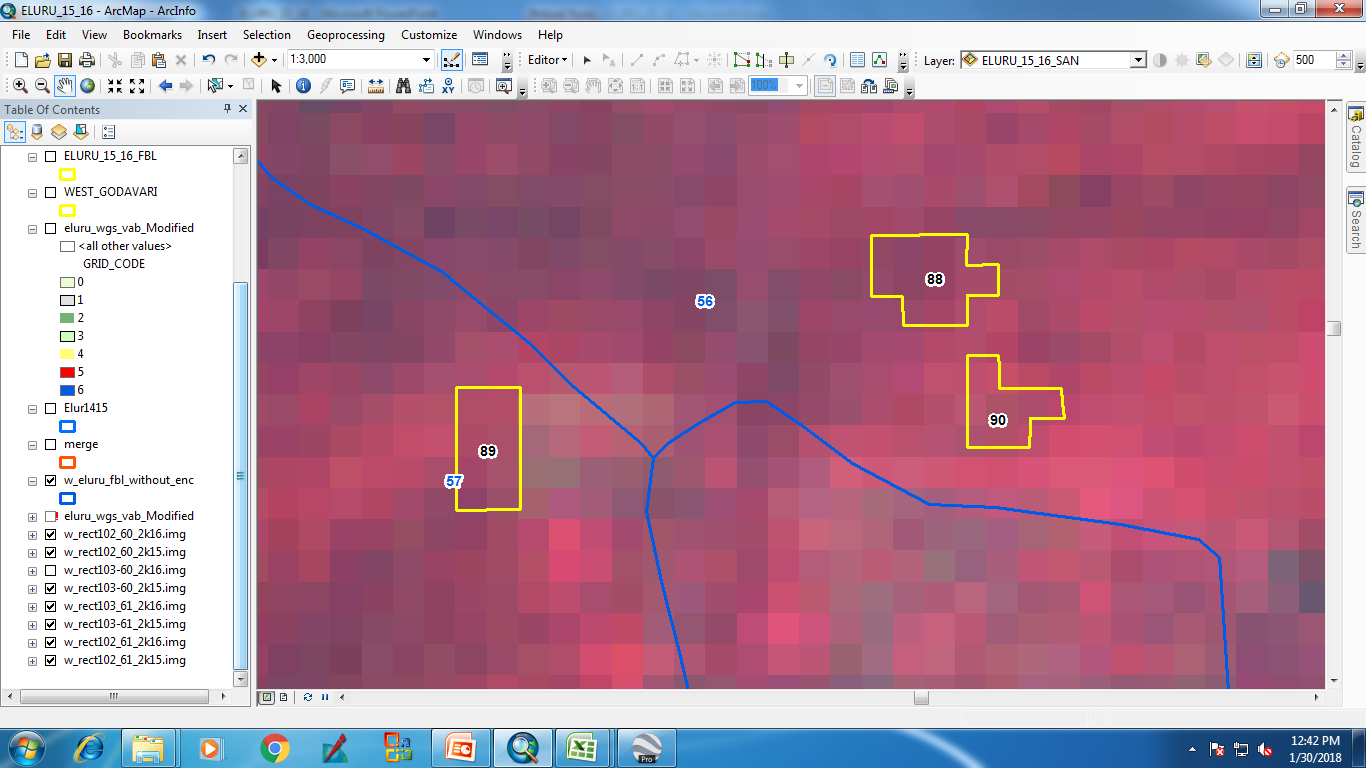 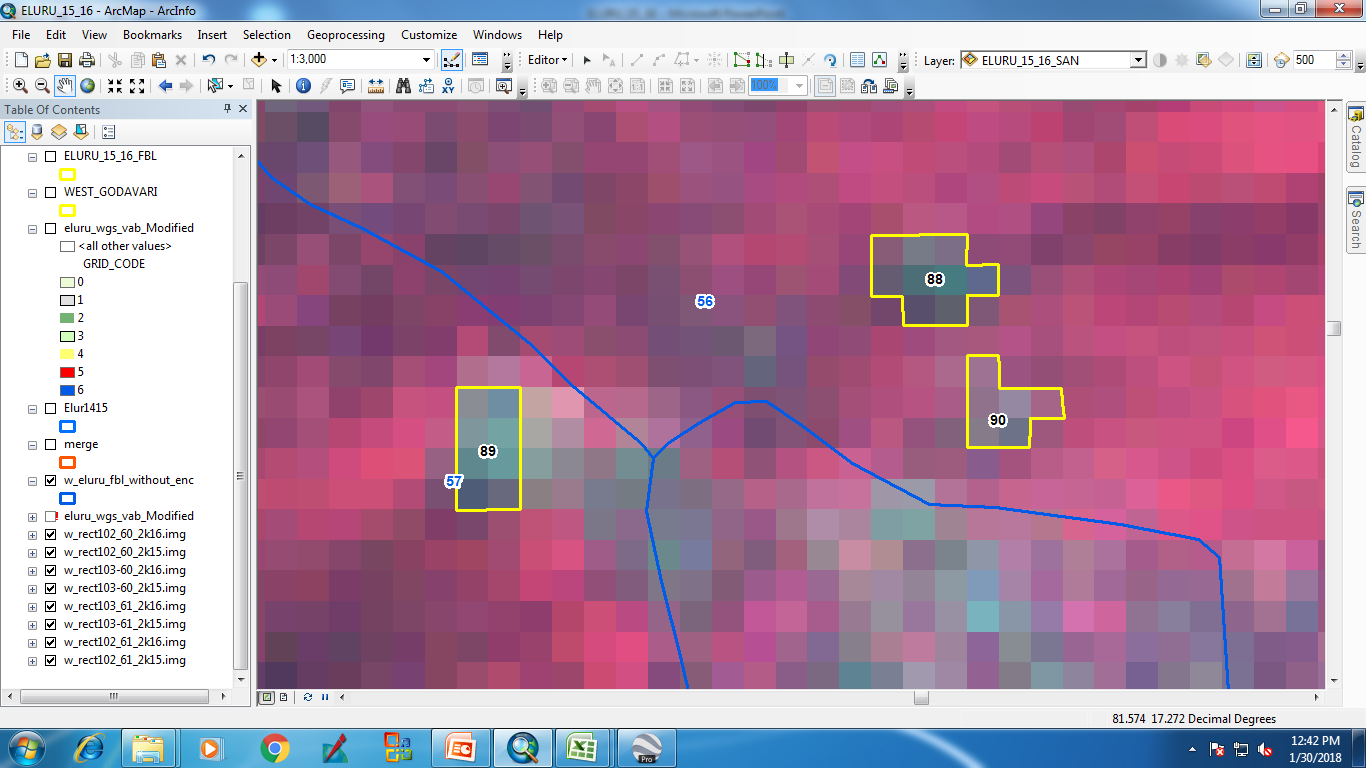 IRS_R2_LISS3_ 27-Nov-15
IRS_R2_LISS3_ 21-Nov-16
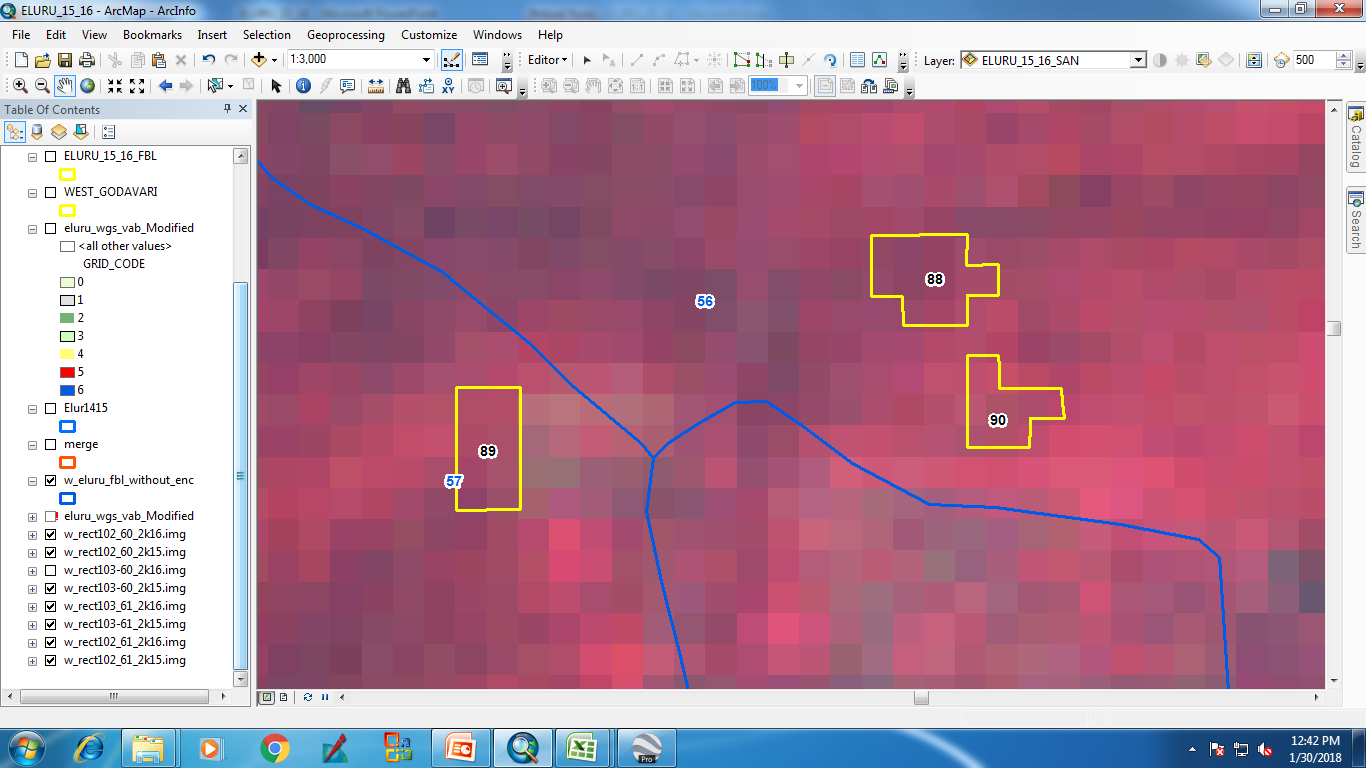 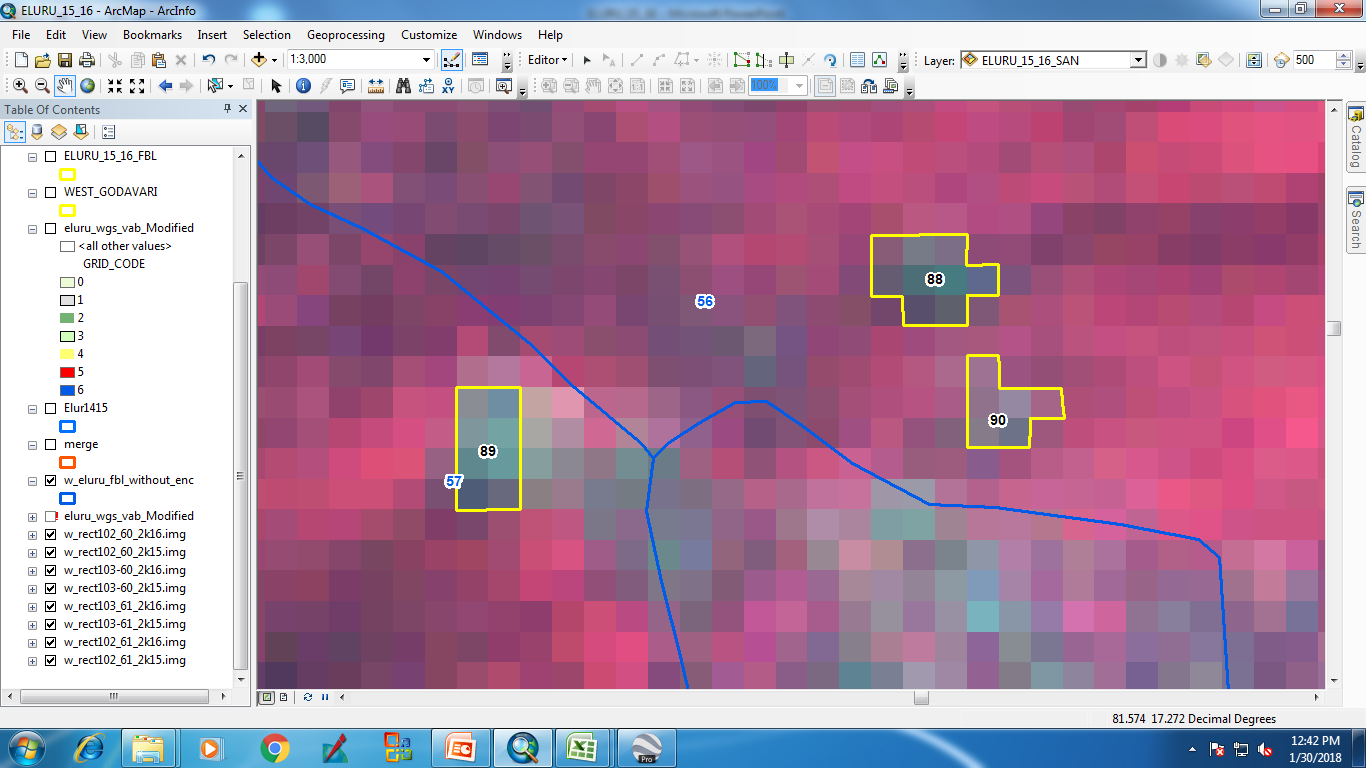